Make Up Your Vehicle
CAR DEALER
AUTOMOTIVE PRESENTATION
Presented By 
John Doe (Sales Manager)
CARCOMPANY
ABOUT US
We Offer High Quality Vehicles Unbelievable
Prices & Creates Pleasant Buying Experience.
AutoImage is nisi aliquip consequat duis velit esse cillum fugiat nulla pariatur excepteur sint occaecat.
Affordable Auto Prices
AutoDrive is nisi aliquip consequat duis velit esse.
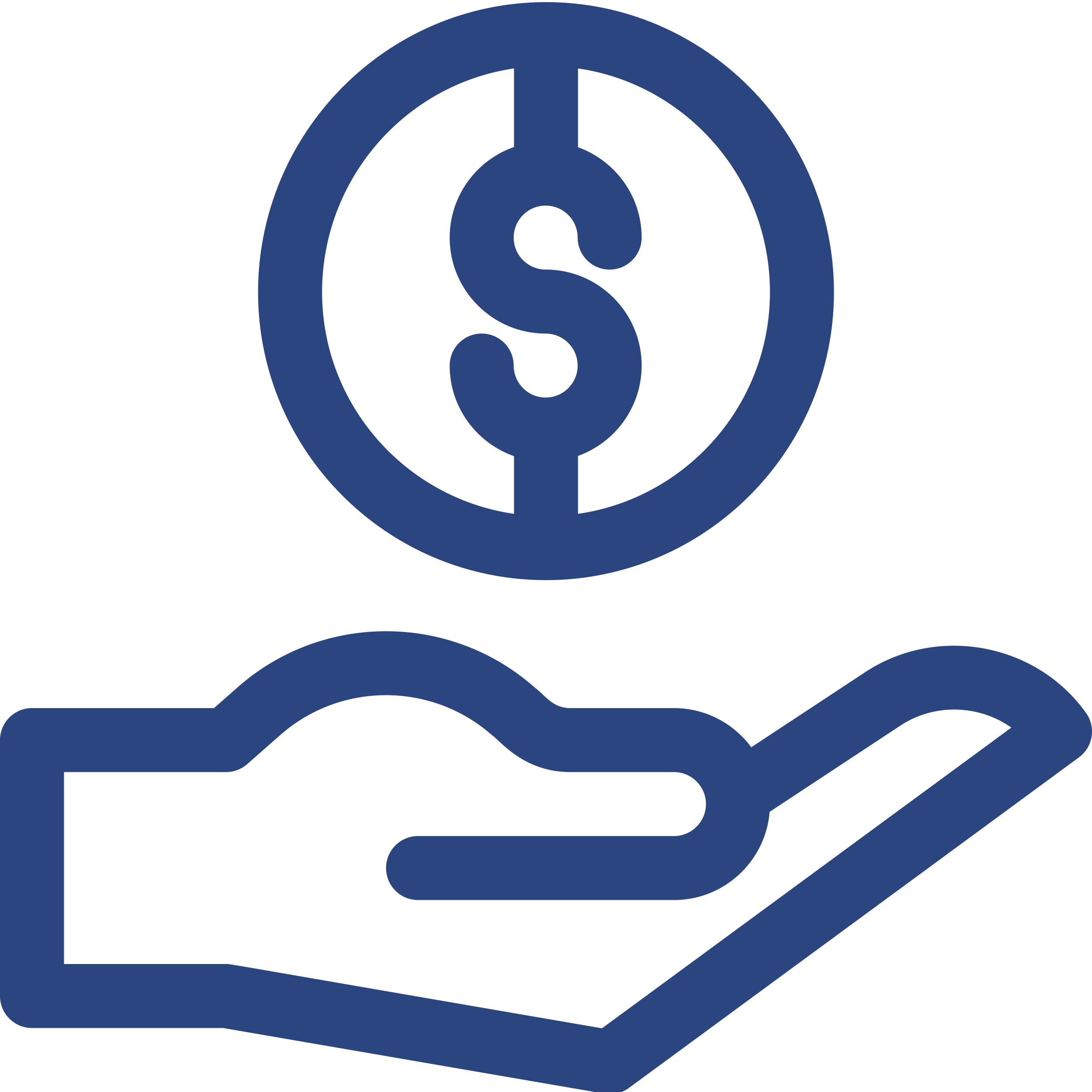 20 Years In Business
AutoDrive is nisi aliquip consequat duis velit esse.
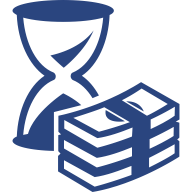 ABOUT US
We Offer High Quality Vehicles Unbelievable
Prices & Creates Pleasant Buying Experience
AutoImage is nisi aliquip consequat duis velit esse
cillum fugiat nulla pariatur excepteur sint occaecat.
Affordable Auto Prices
AutoDrive is nisi aliquip consequat duis velit esse.
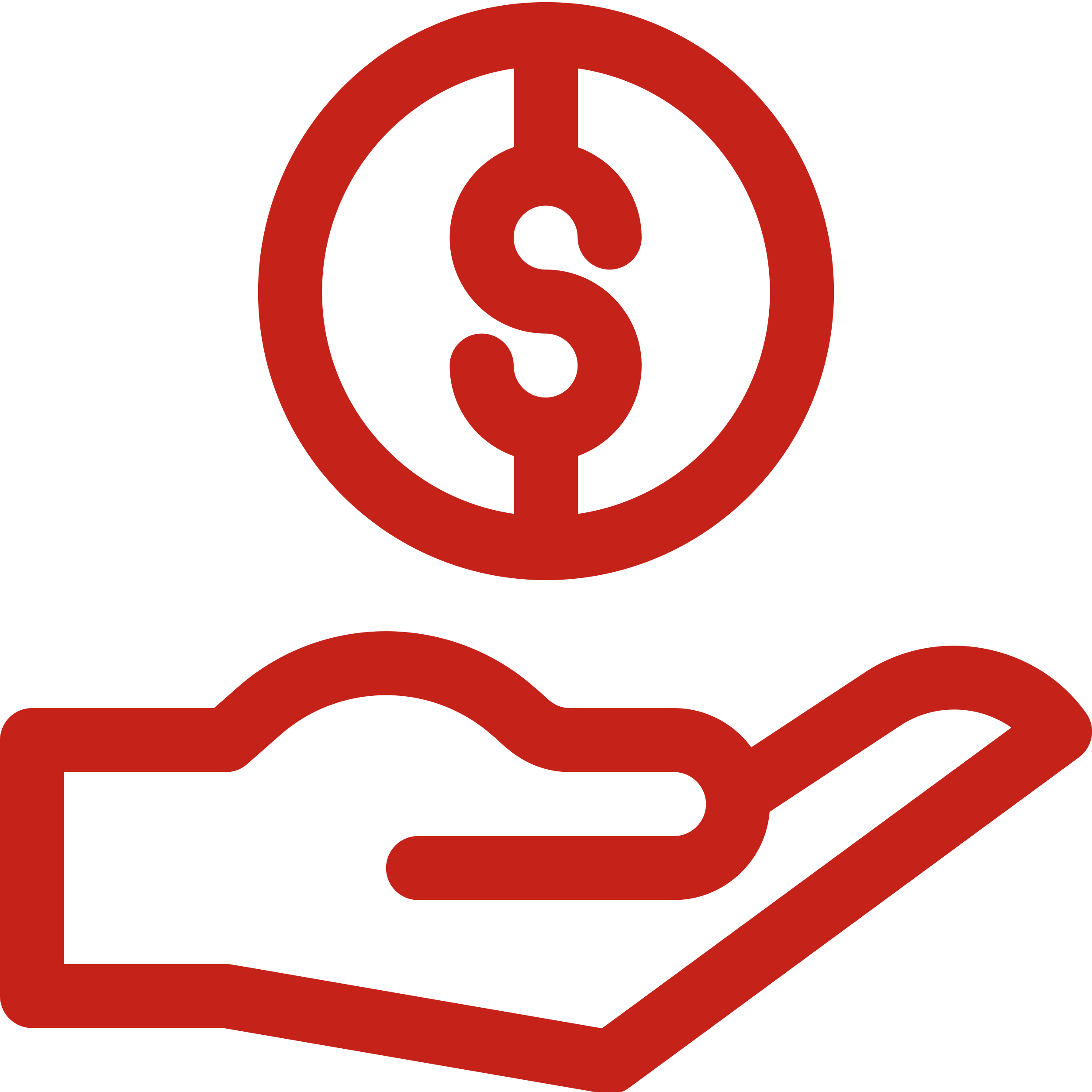 20 Years In Business
AutoDrive is nisi aliquip consequat duis velit esse.
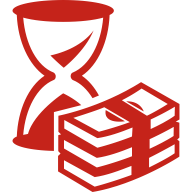 OUR VISION
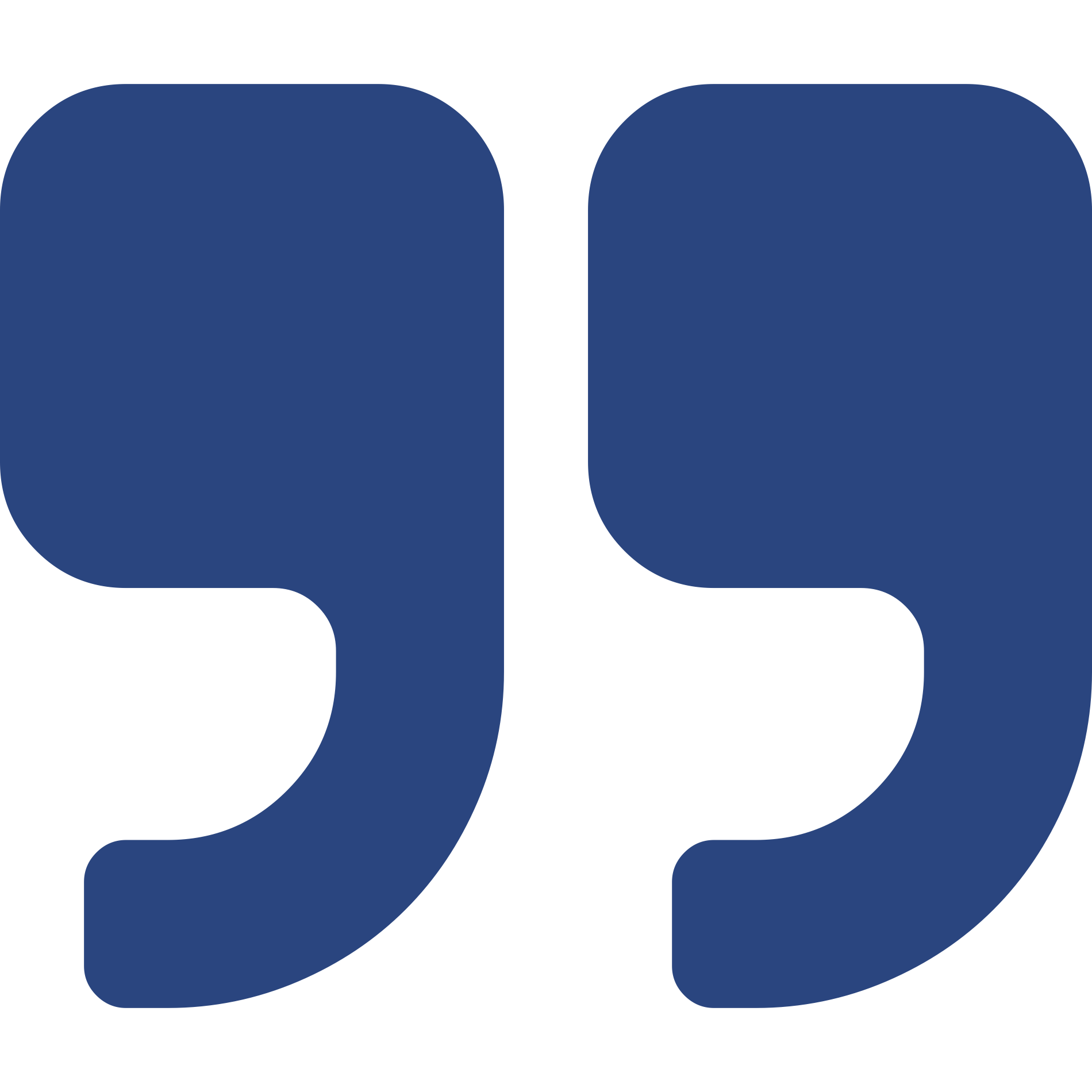 AutoImage is nisi aliquip consequat duis velit esse cillum fugiat nulla pariatur excepteur.
JOHN STEPHAN
vehicle seller
OUR MISSION
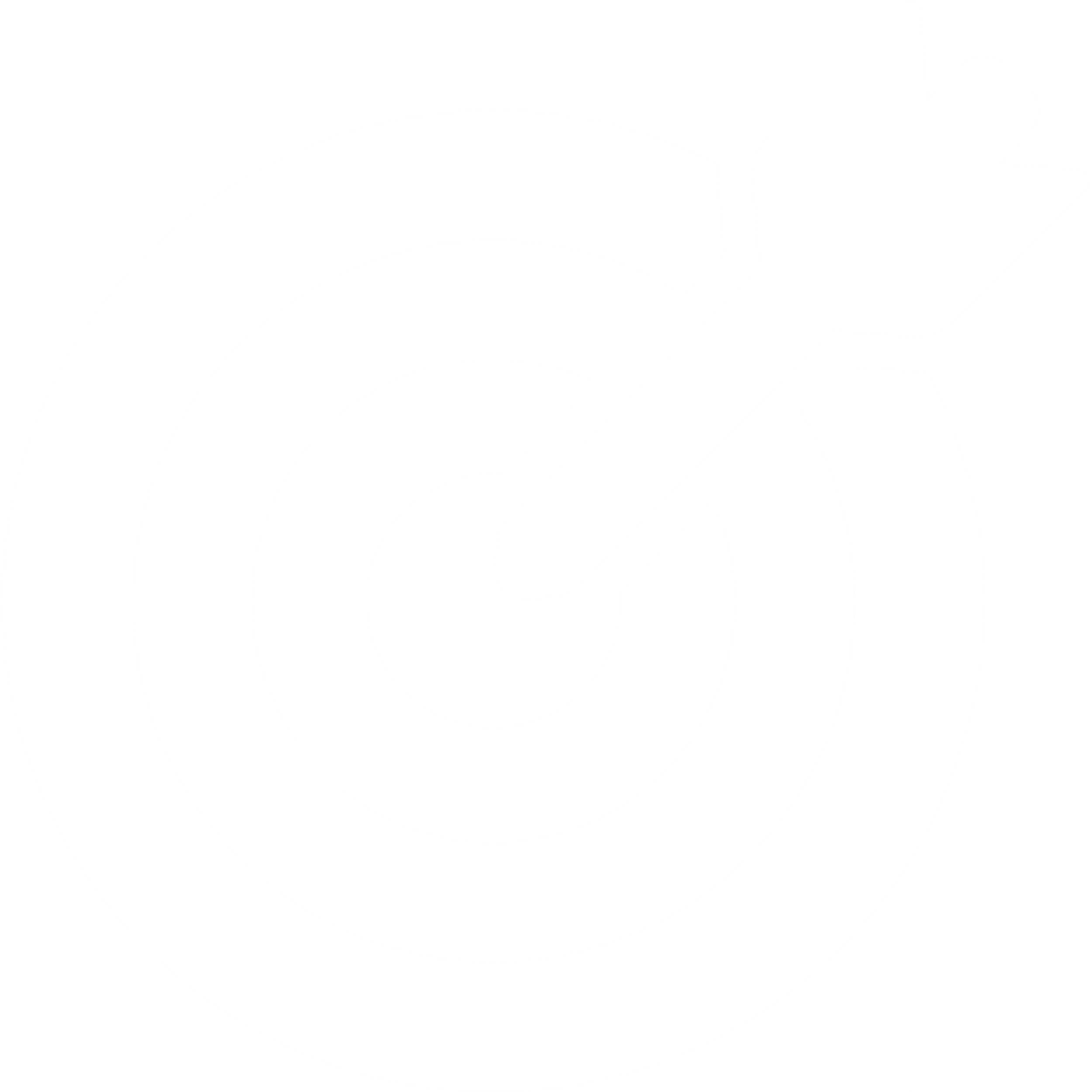 Dardinal raccoon along assisted.
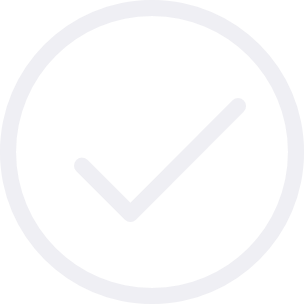 Superbly much the sheared however.
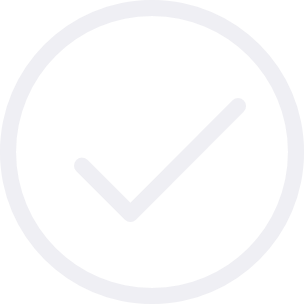 Terrier lorikeet manta exuberant.
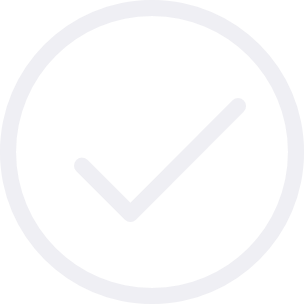 Took yikes black returned slight.
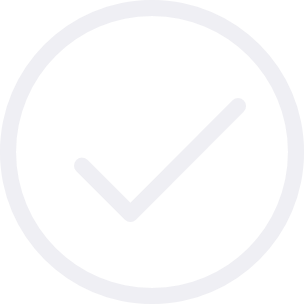 Lescapably closed sudden unsafely.
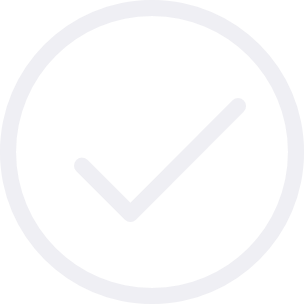 OUR ADVANTAGES
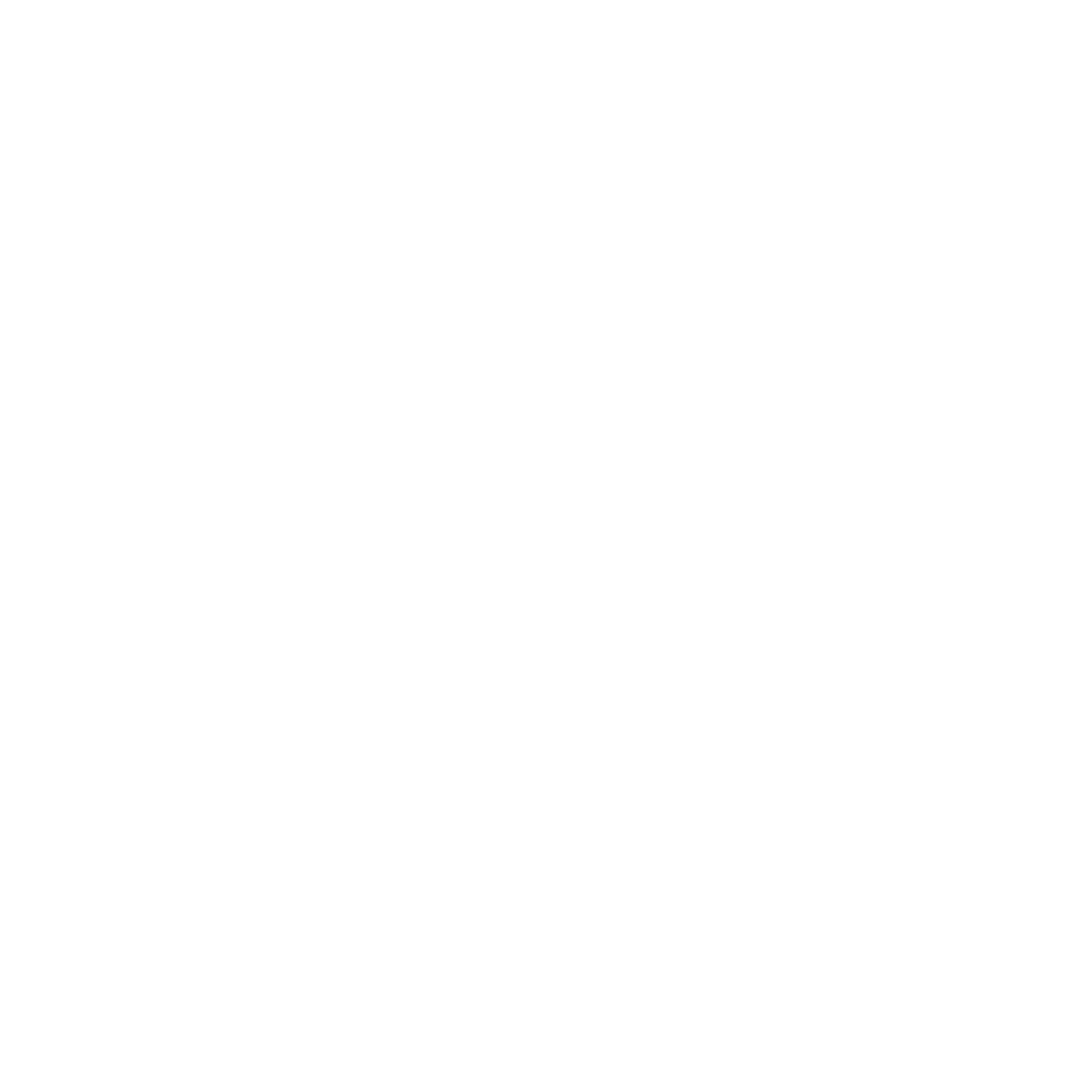 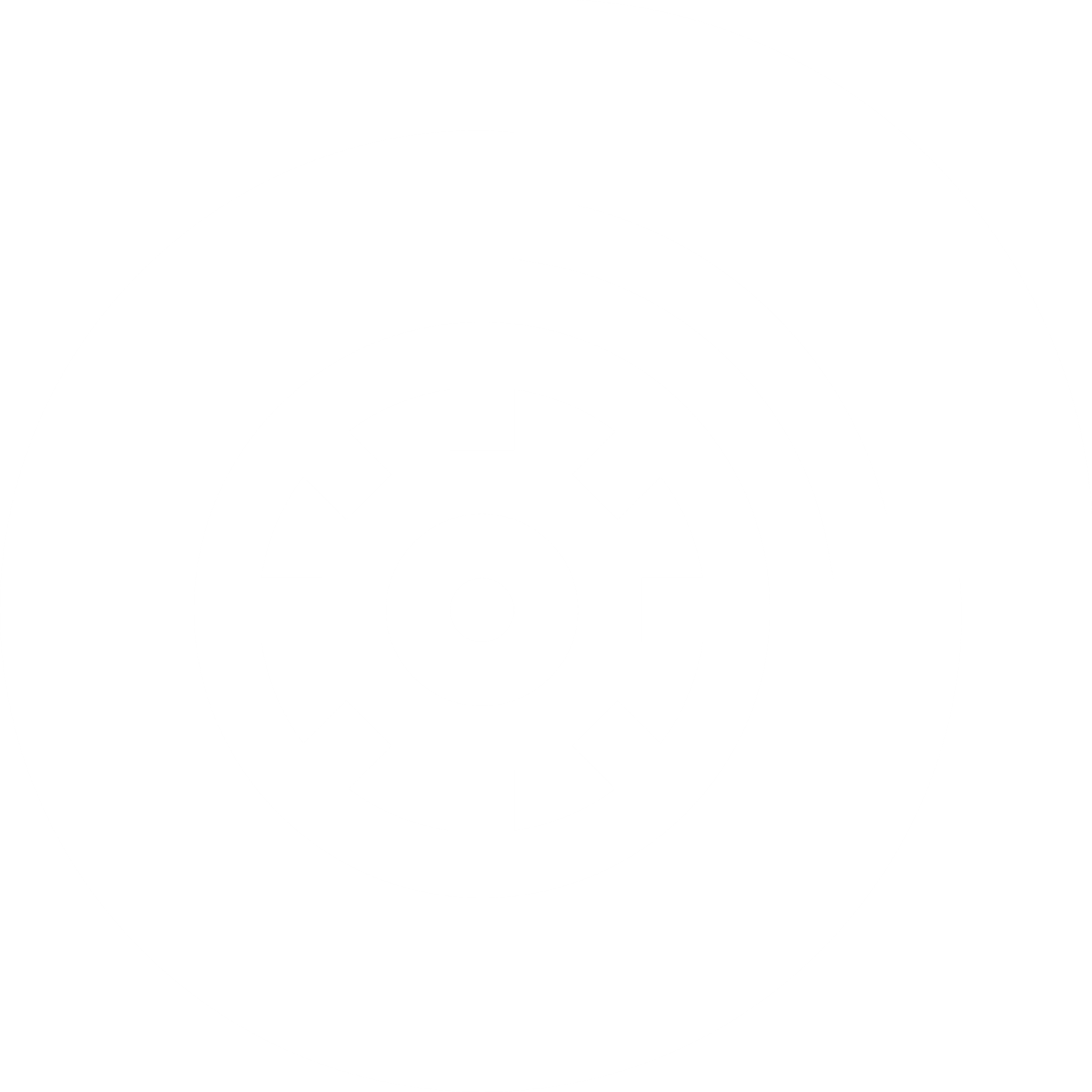 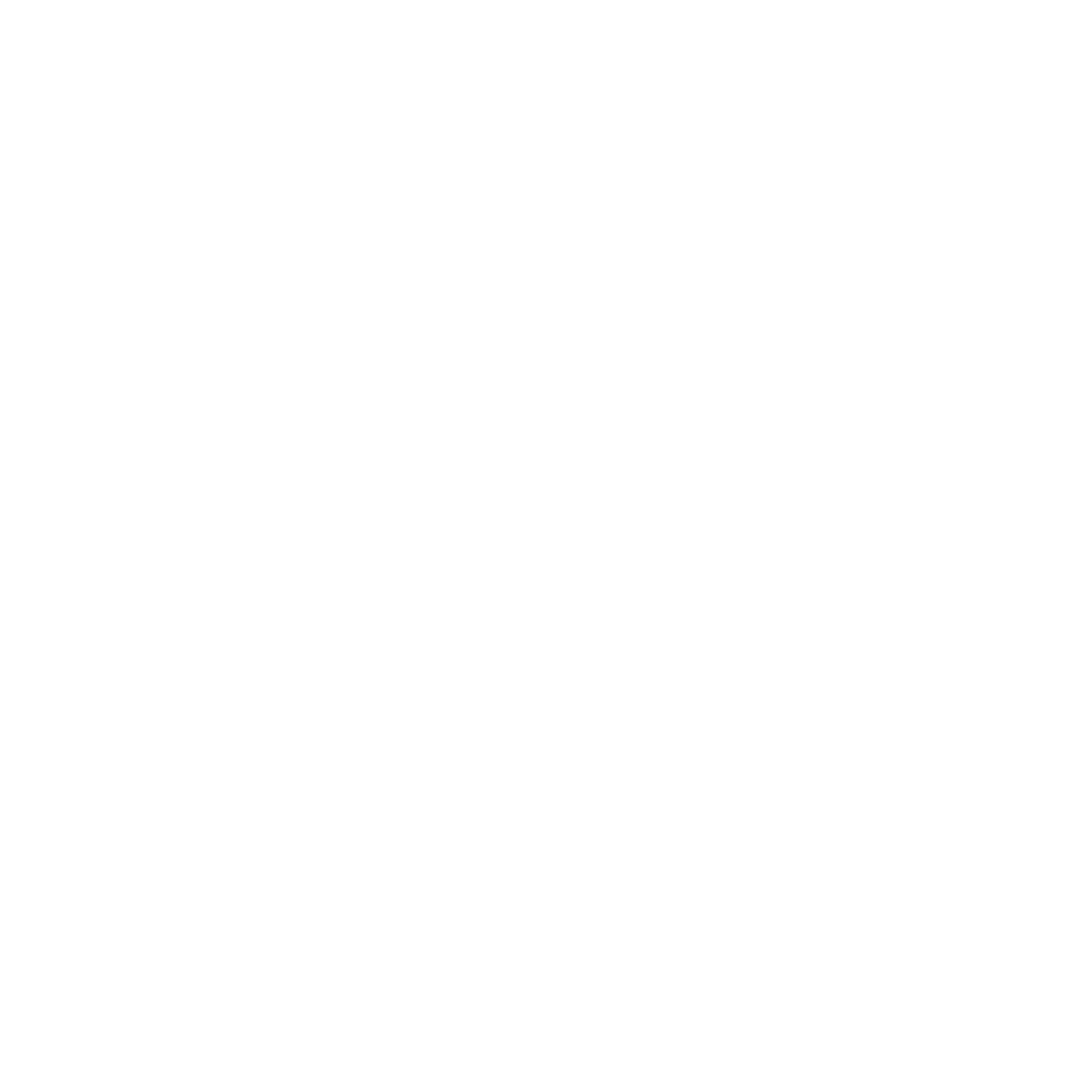 Largest Dealership
AutoImag alquip consequat to elit fugiat null pariatur so excepteur sint for occaecat.
Lower Car Prices
AutoImag alquip consequat to elit fugiat null pariatur so excepteur sint for occaecat.
Multipoint Safety
AutoImag alquip consequat to elit fugiat null pariatur so excepteur sint for occaecat.
OUR CLIENTS
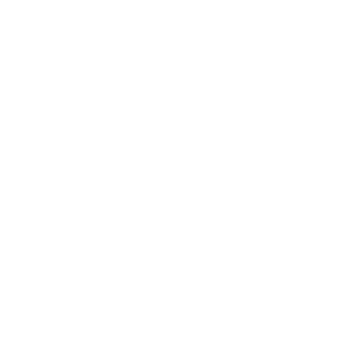 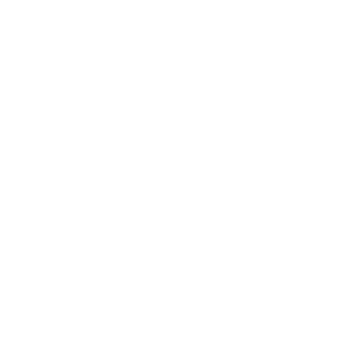 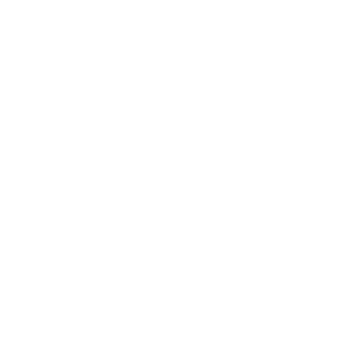 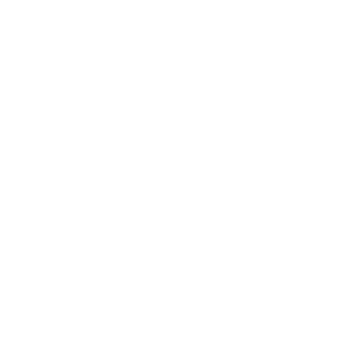 But I must explain to you how all this mistaken idea of denouncing pleasure.
But I must explain to you how all this mistaken idea of denouncing pleasure.
But I must explain to you how all this mistaken idea of denouncing pleasure.
But I must explain to you how all this mistaken idea of denouncing pleasure.
LATEST AUTOMOTIVE
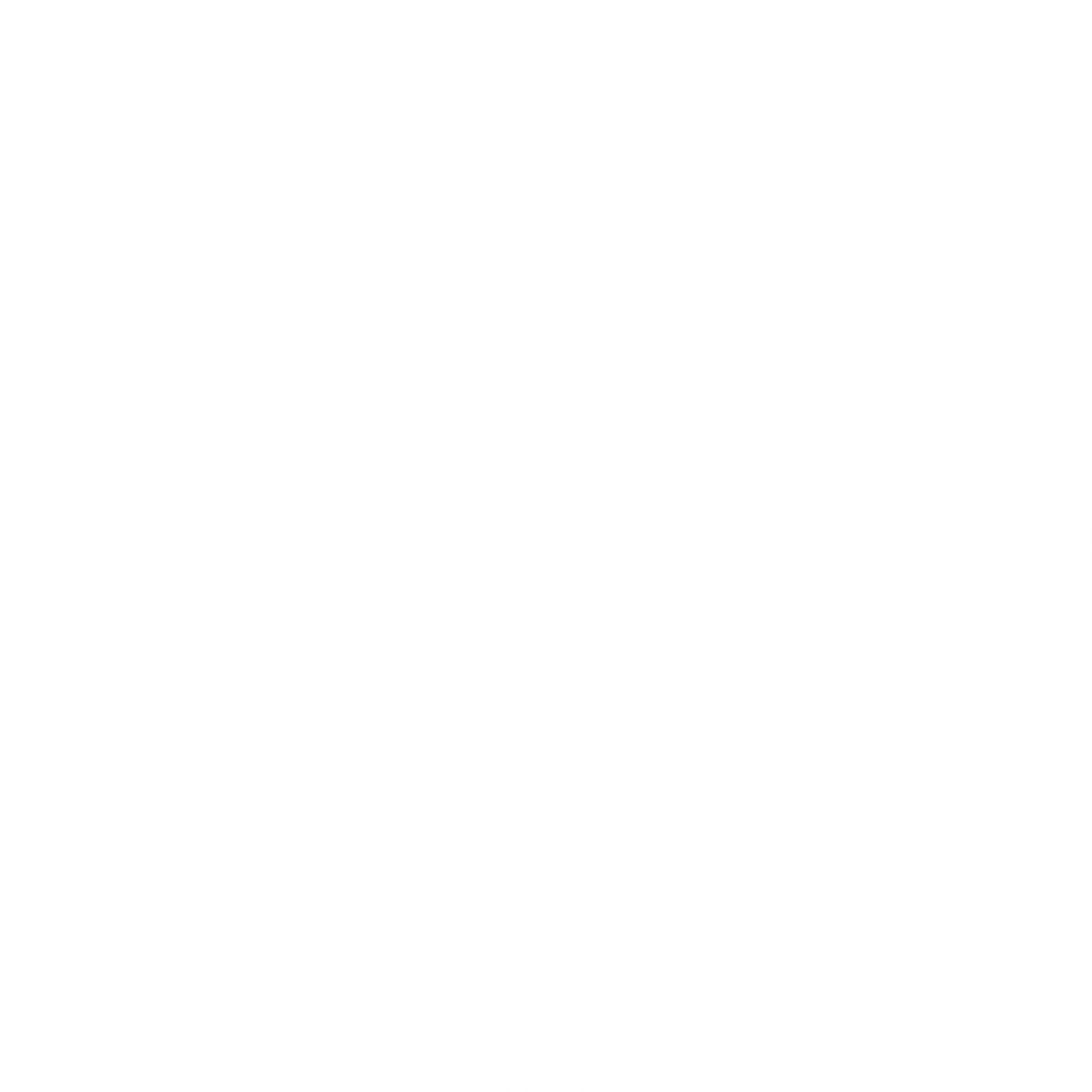 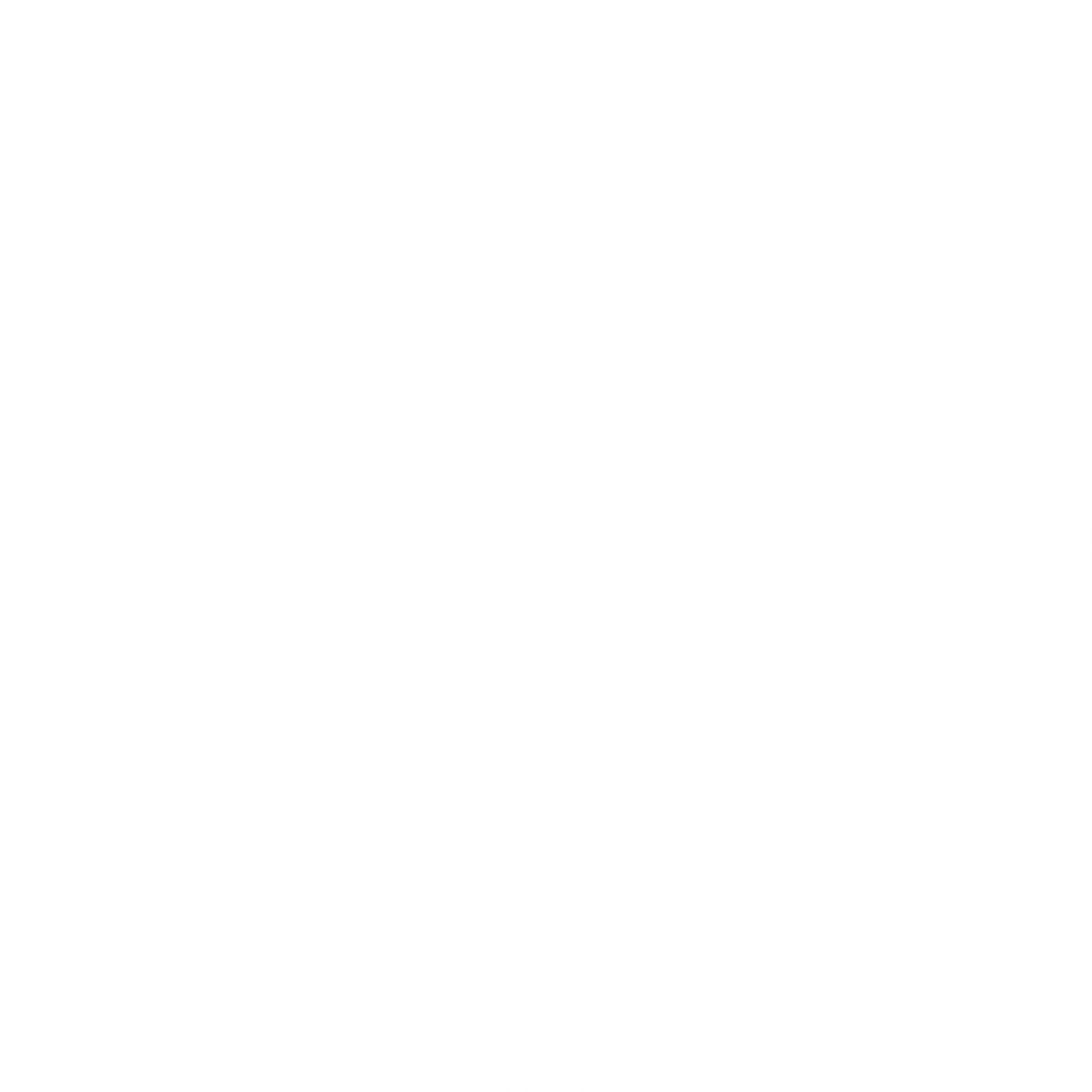 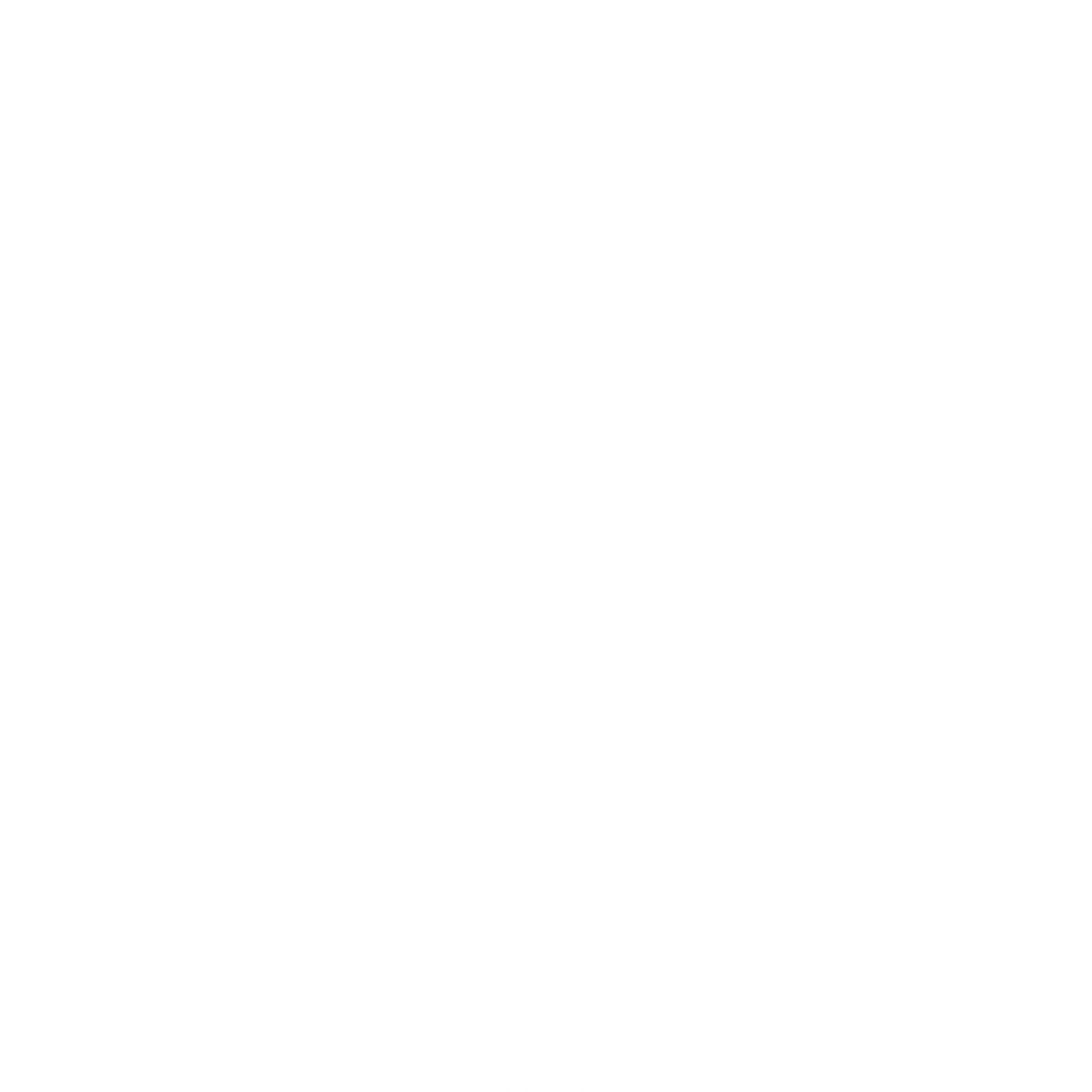 October 17, 2019
October 17, 2019
October 17, 2019
GM Finds Its Balance With Sales Of Pickups
Mercedes Will Roll Out Fuel Cell Crossover To Help Refine Tech
Dealer agency carmakers on ‘safest’ label after Tesla boast
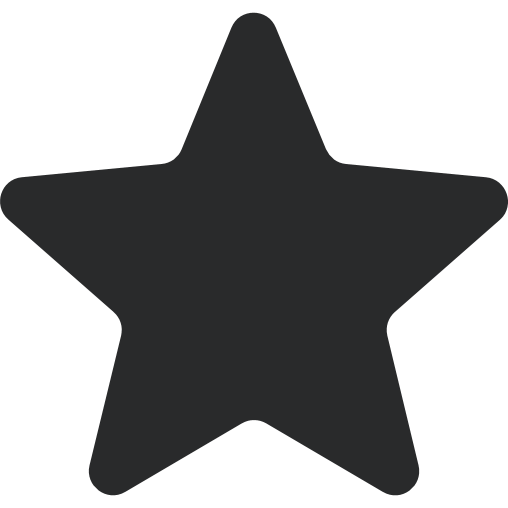 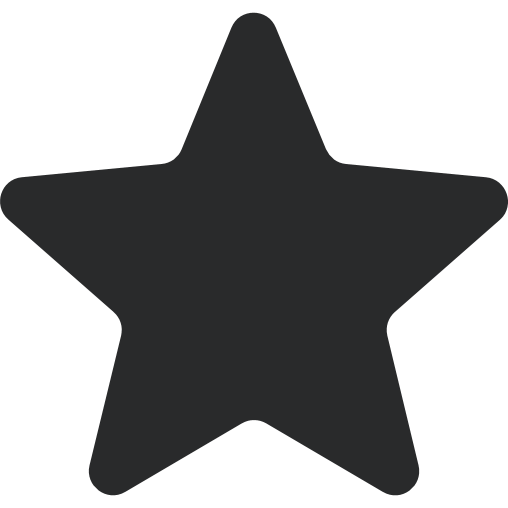 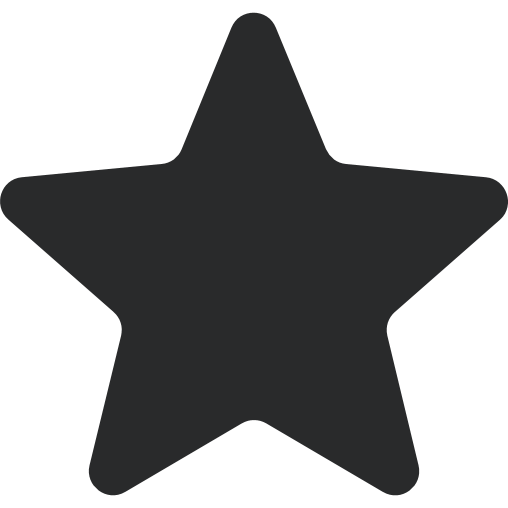 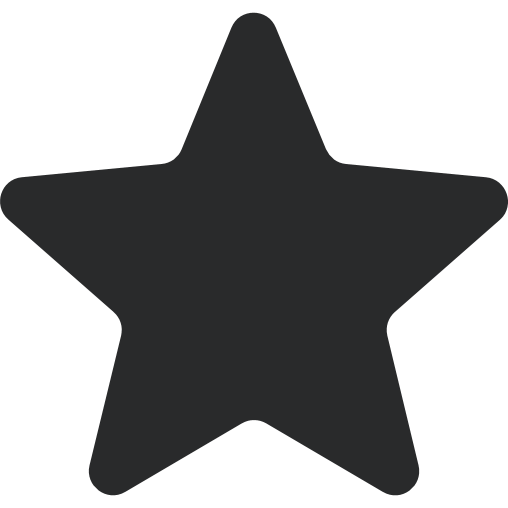 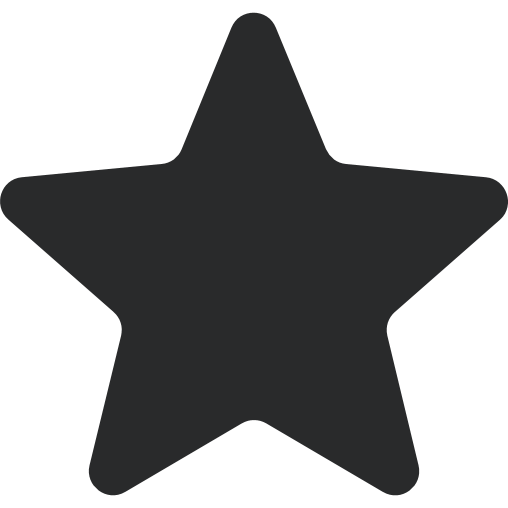 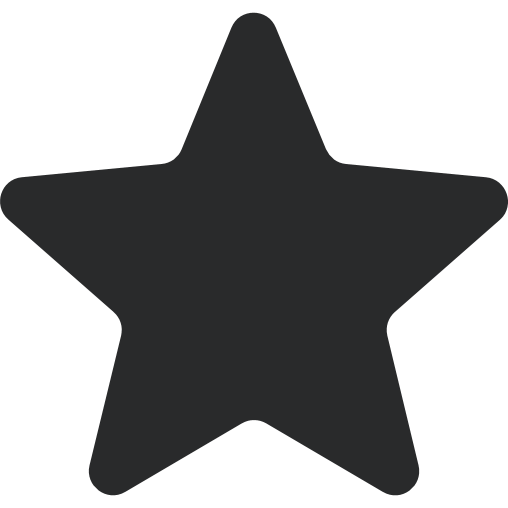 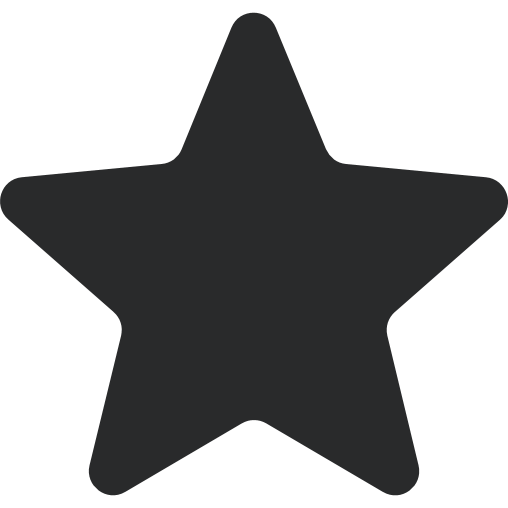 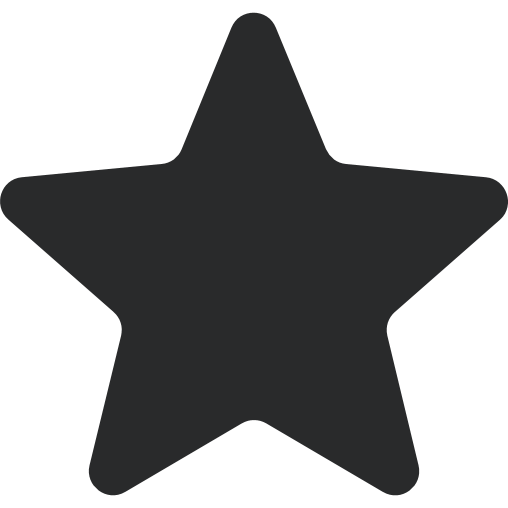 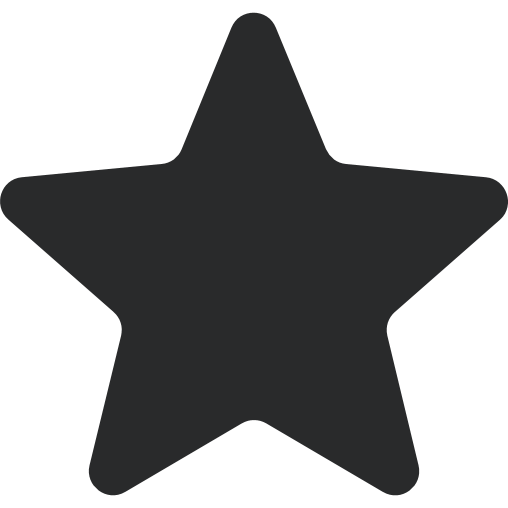 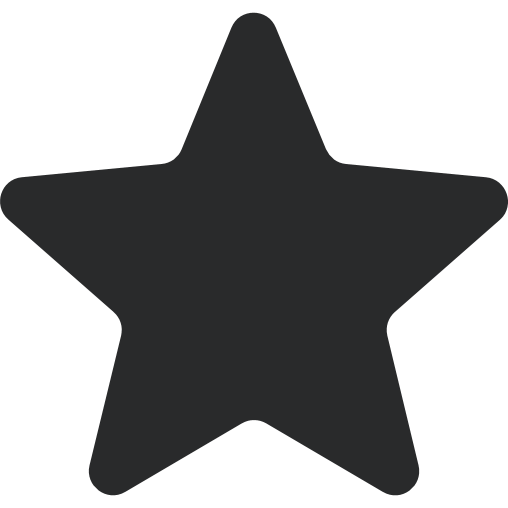 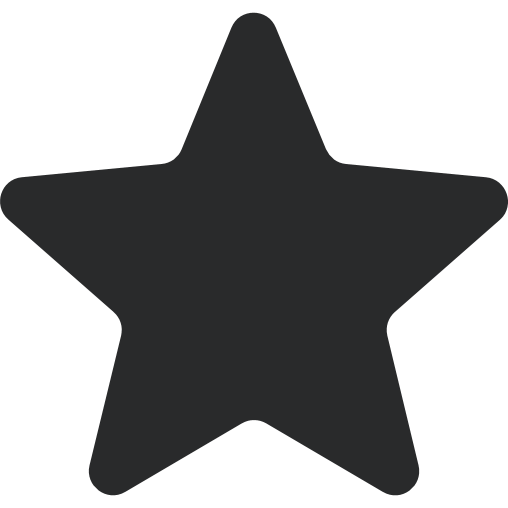 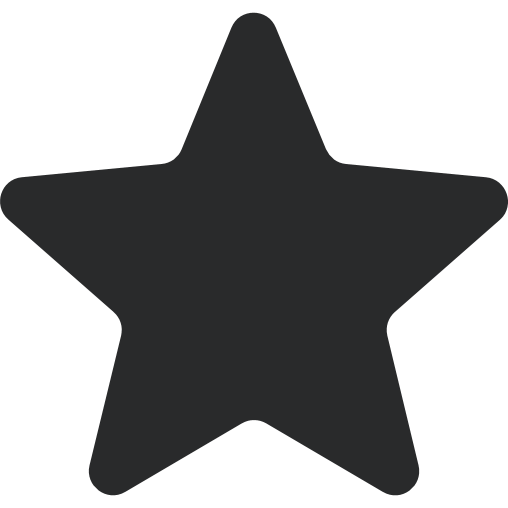 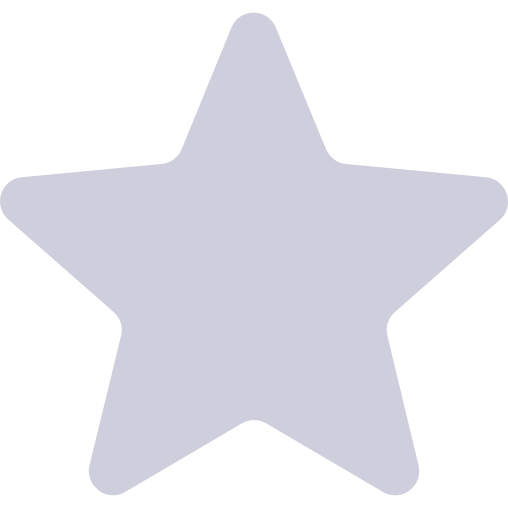 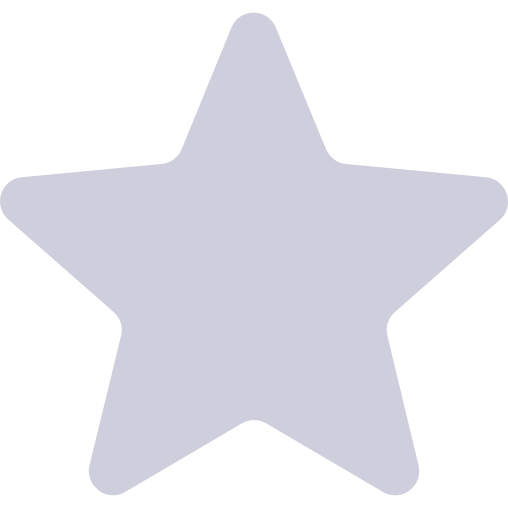 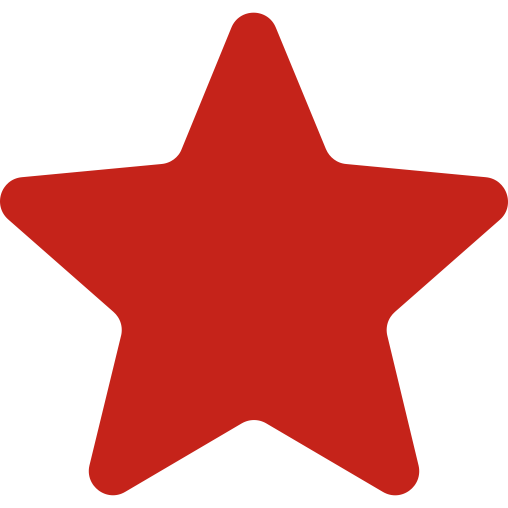 OUR SALES TEAM
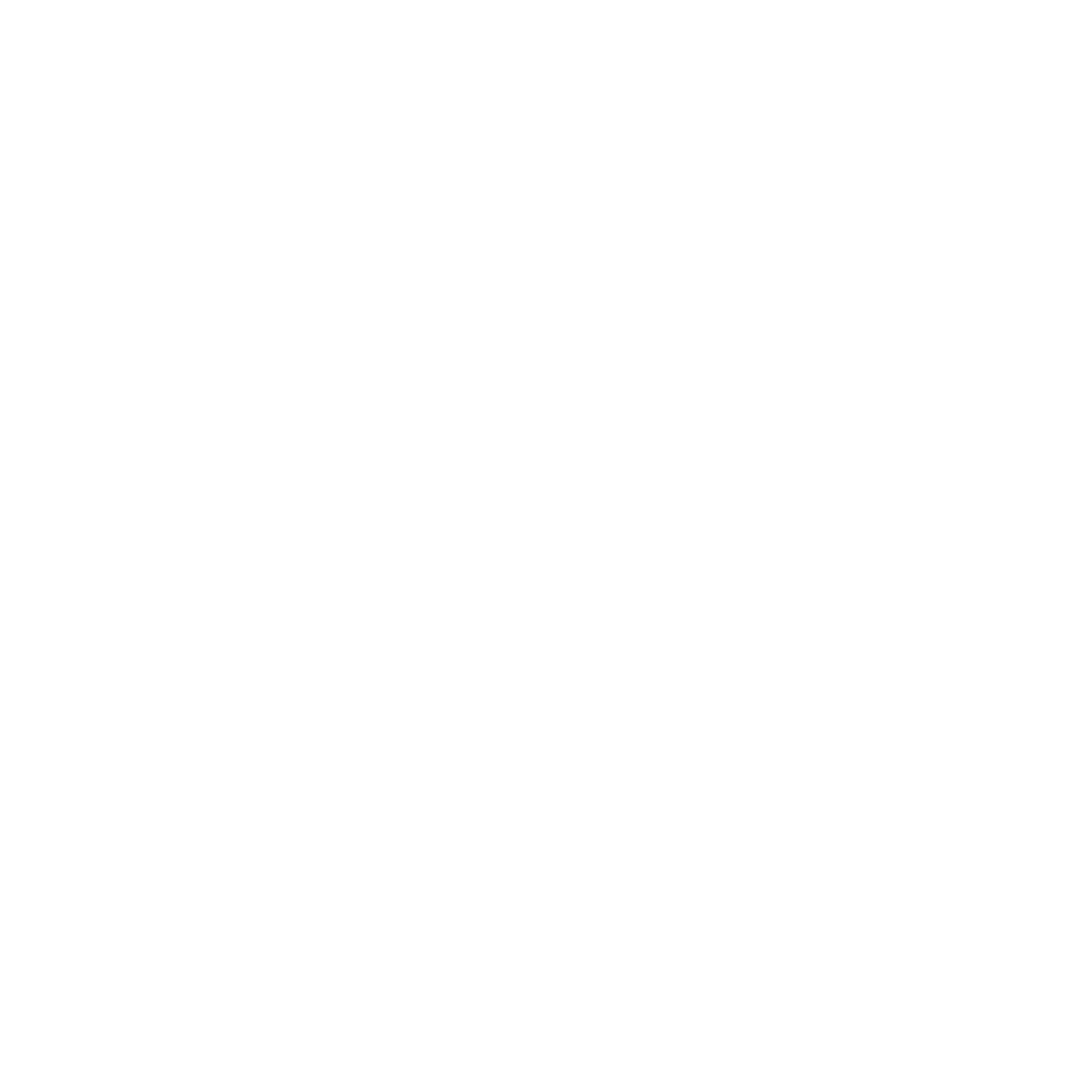 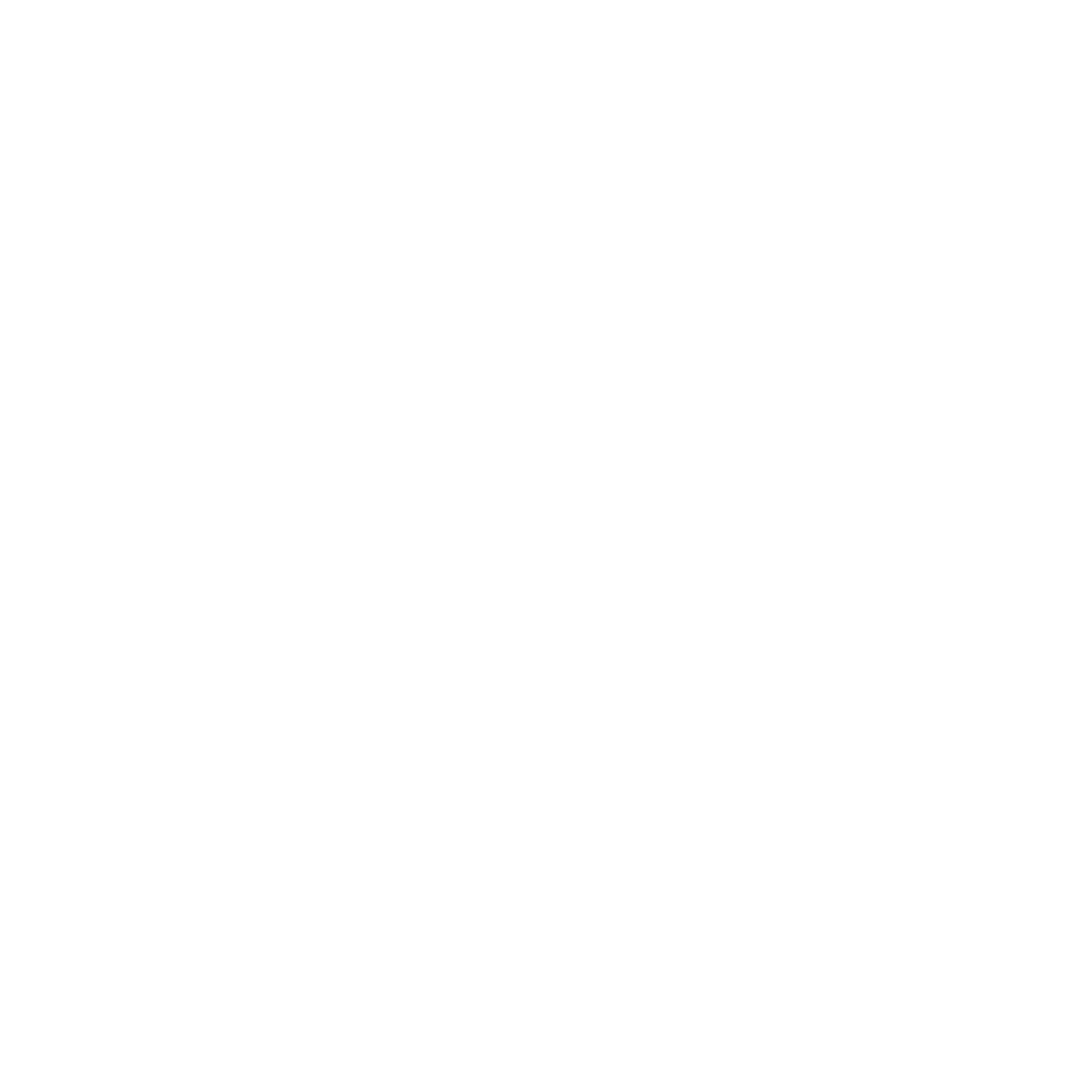 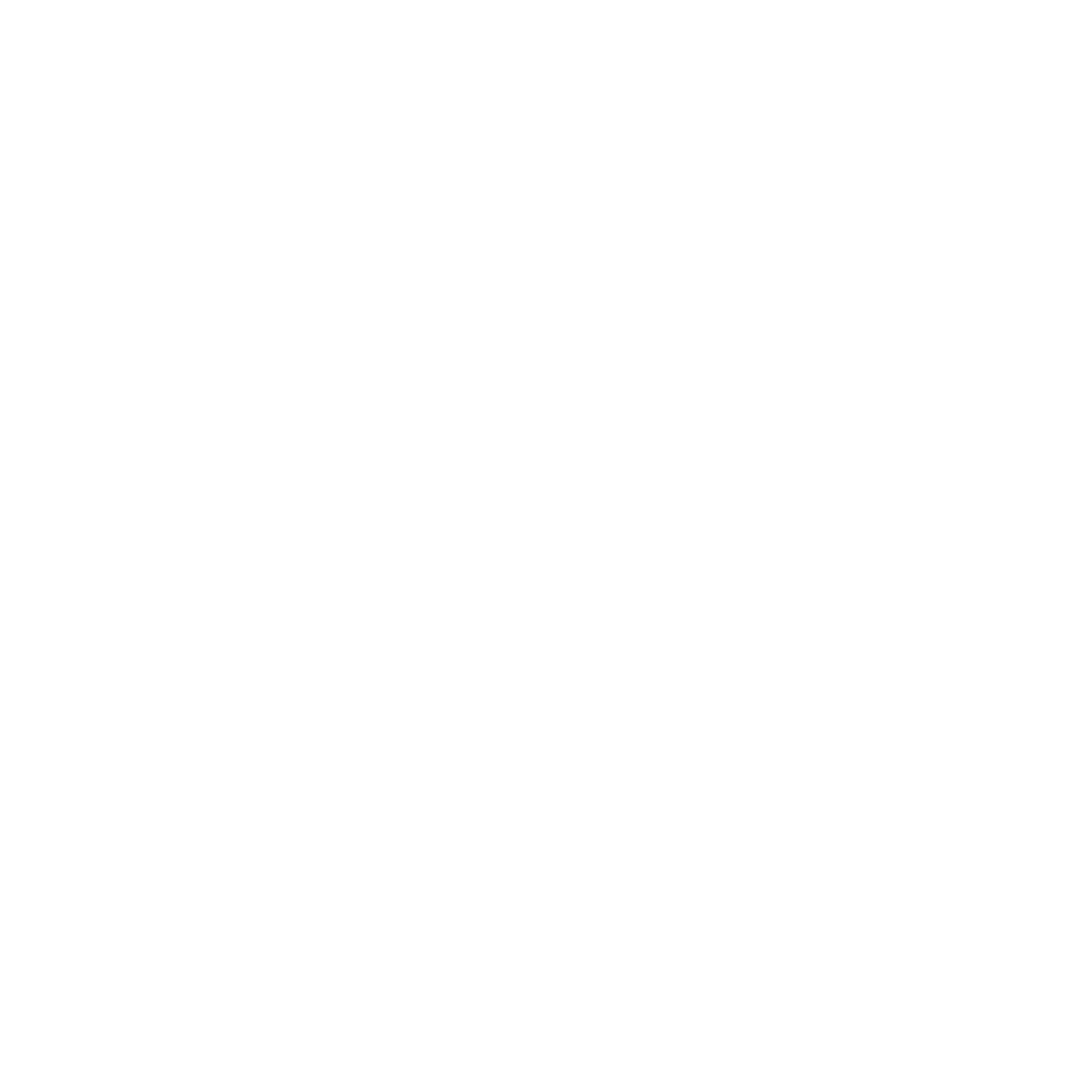 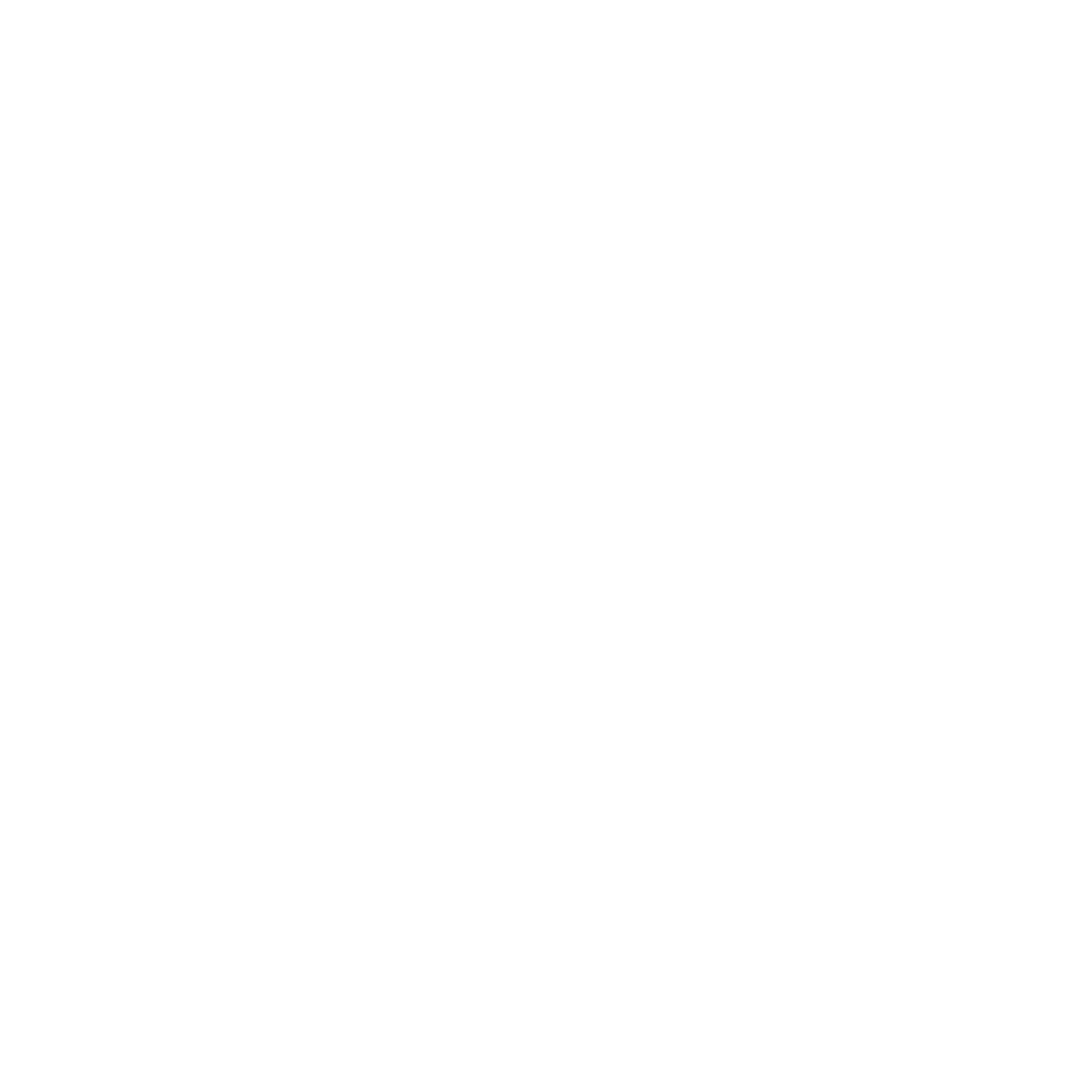 LIANA DOWL
Car Dealer
JOHNA DOWL
Car Dealer
LIANA DOWL
Car Dealer
LIANA DOWL
Car Dealer
VEHICLE TYPE
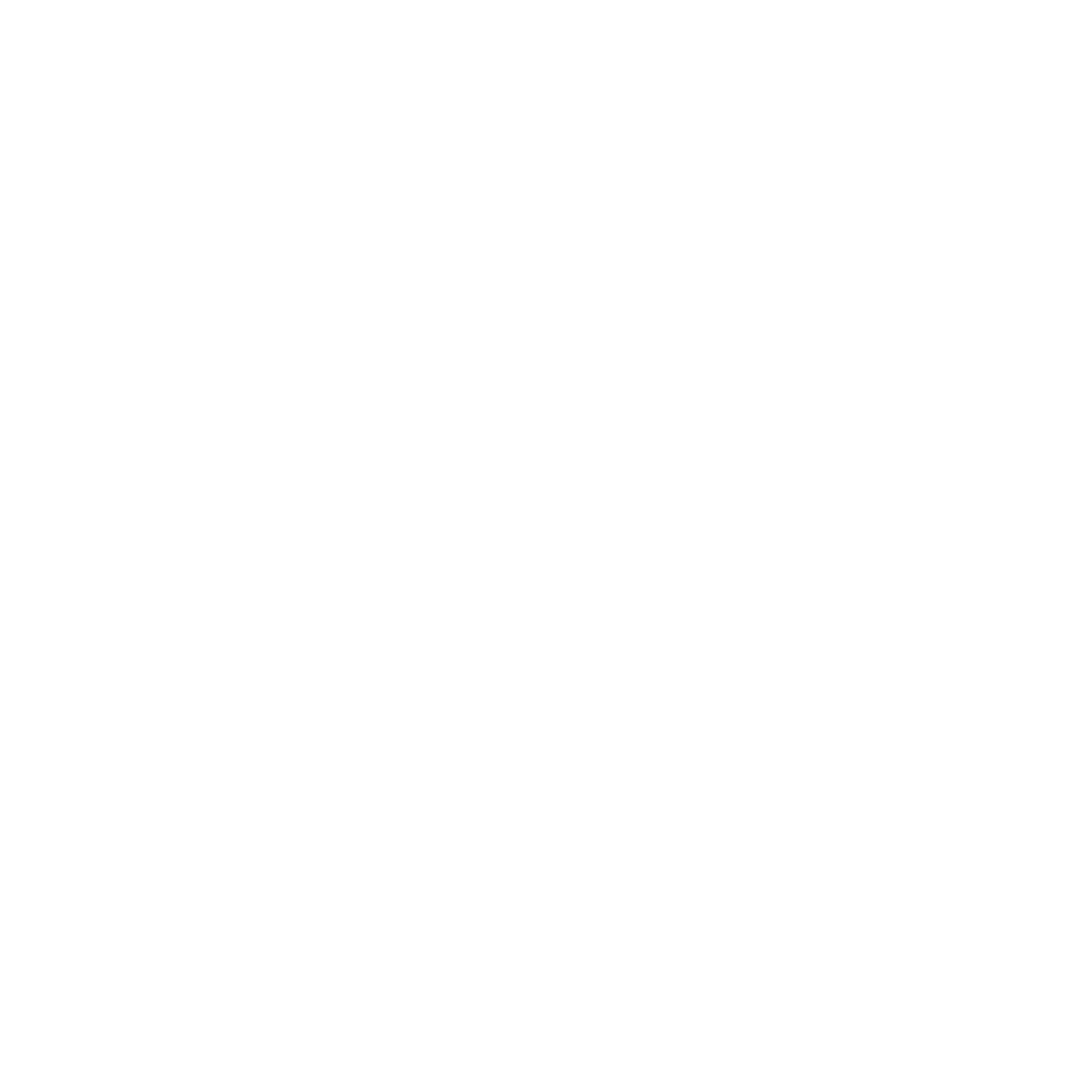 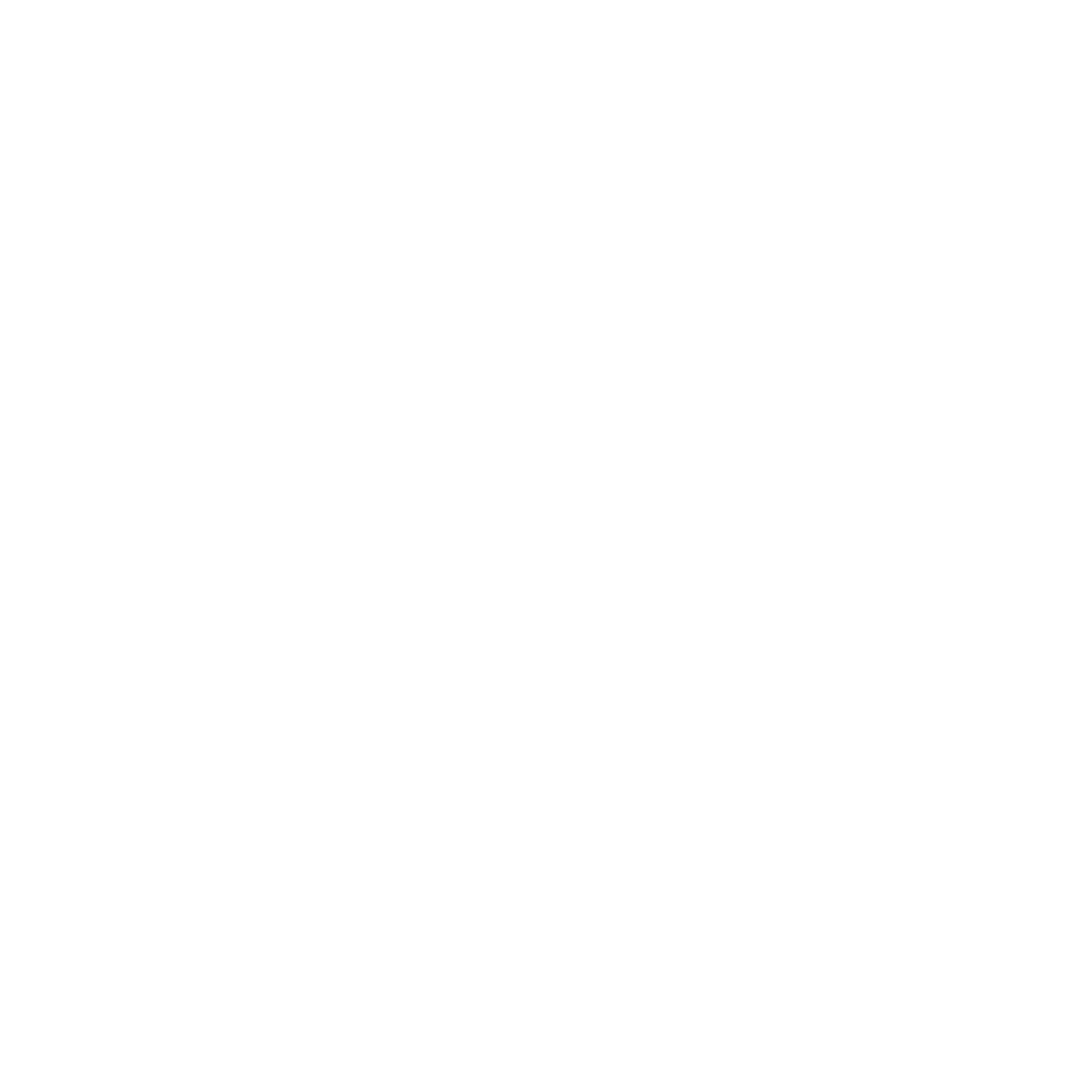 CARS
AutoImag alquip consequat to elit fugiat null pariatur so excepteur sint for occaecat.
MOTORCYCLE
AutoImag alquip consequat to elit fugiat null pariatur so excepteur sint for occaecat.
read more
read more
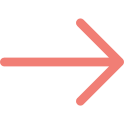 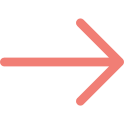 CARS SERVICES 01
Auto Repairing
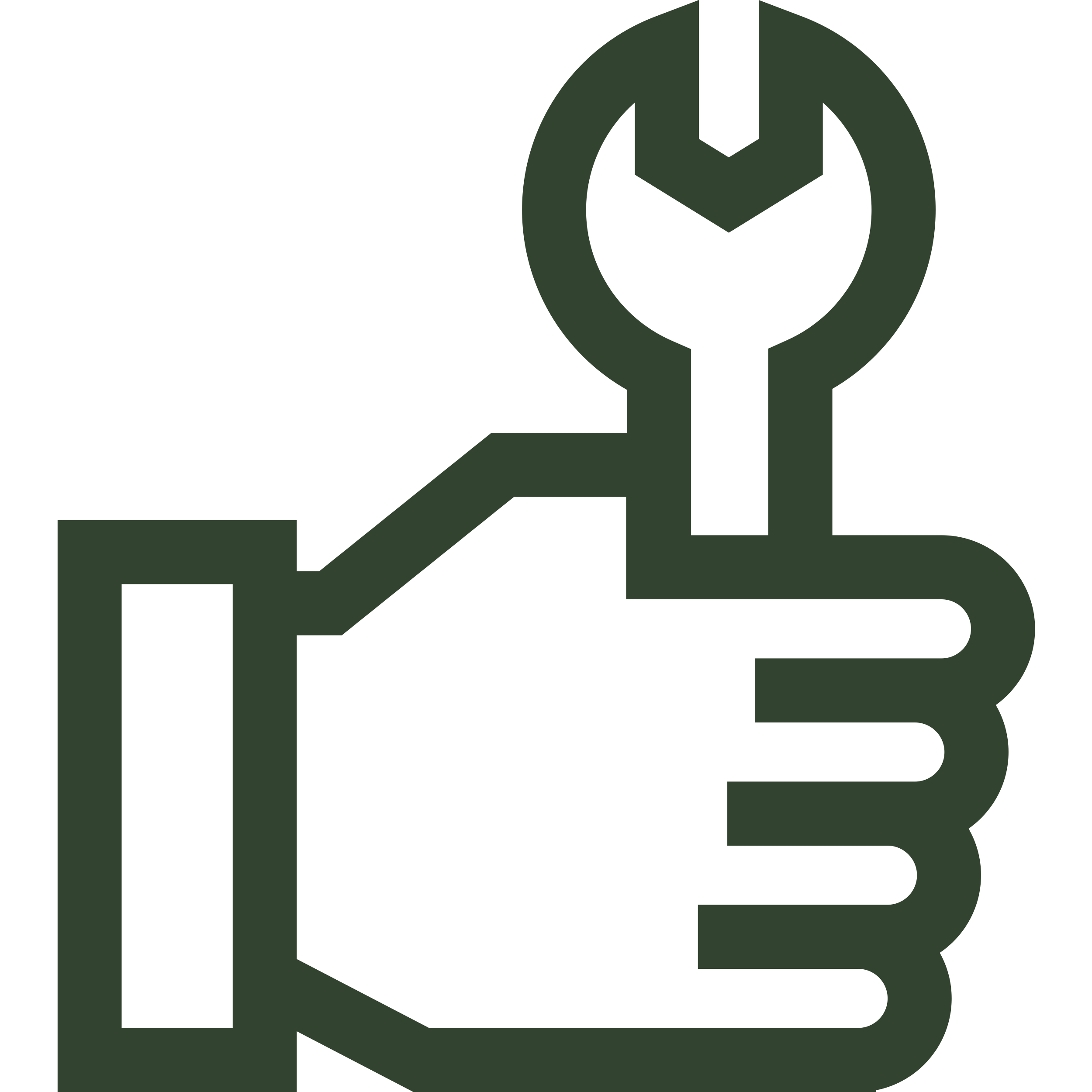 Transmission Check up
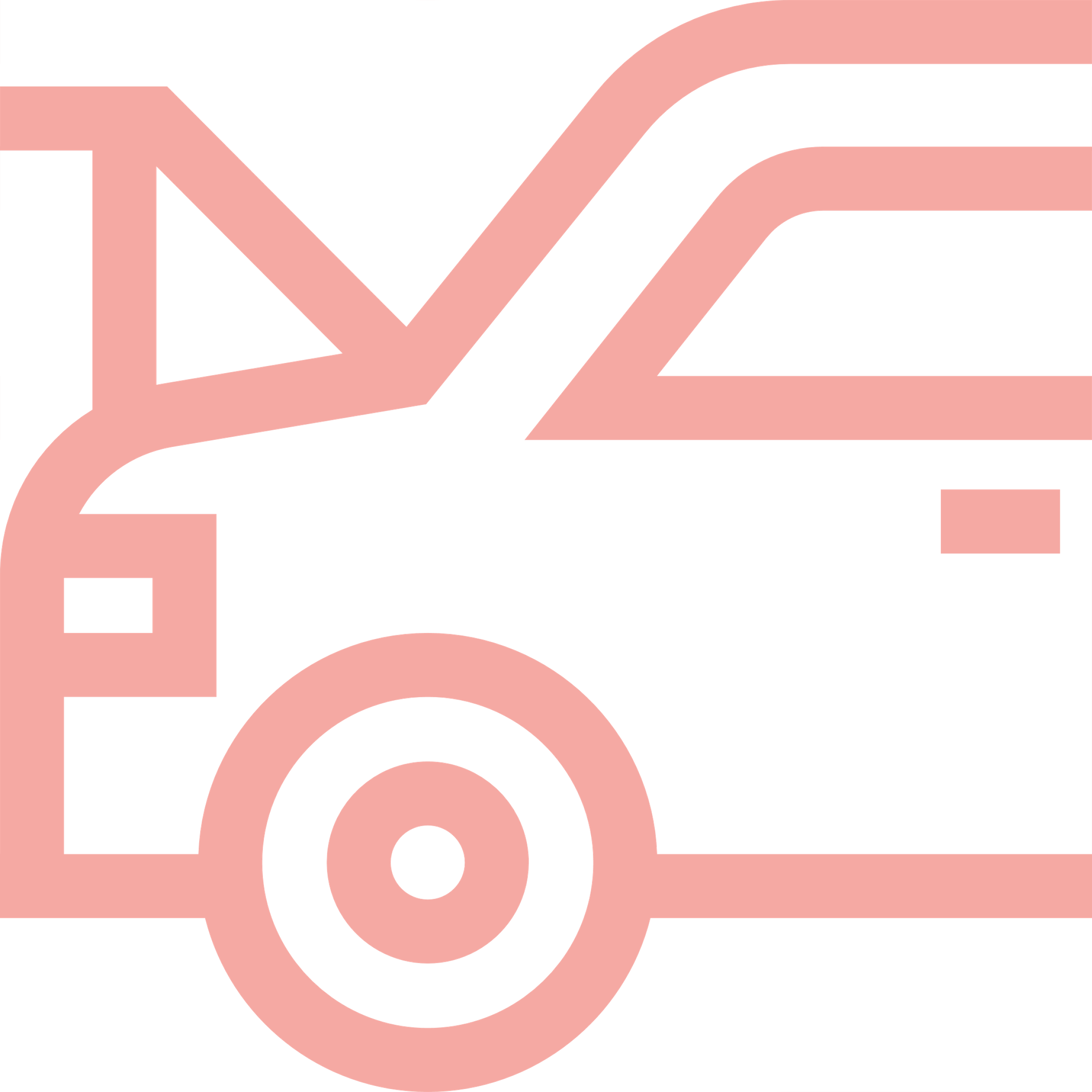 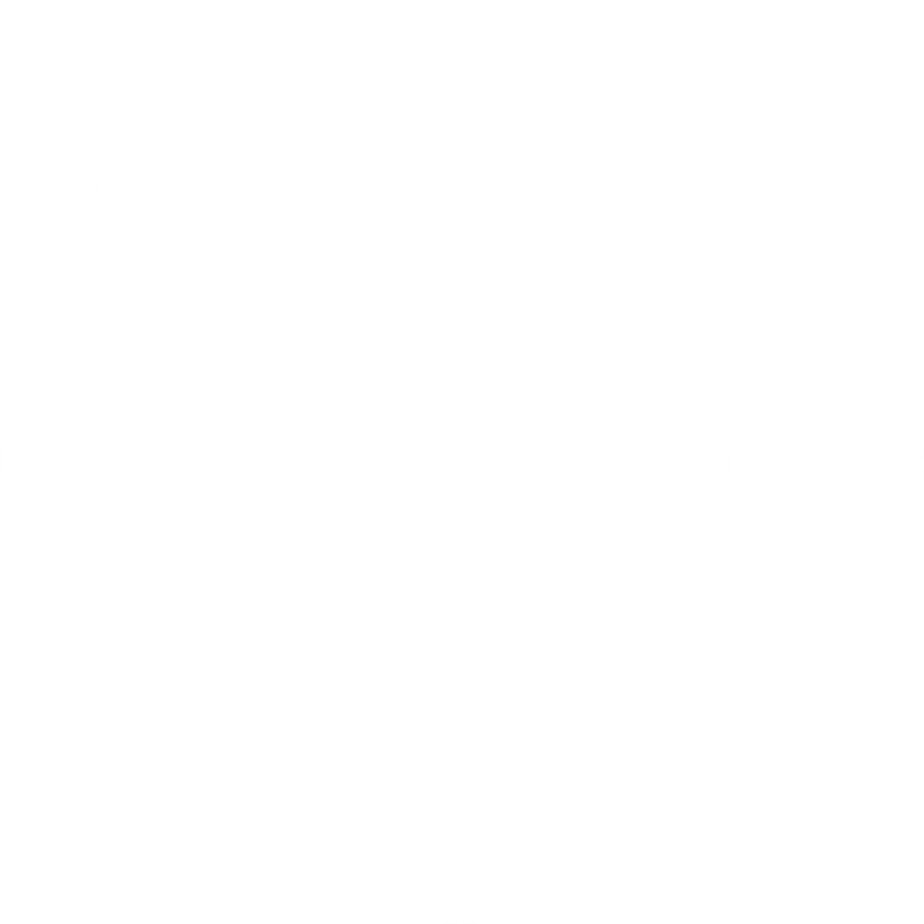 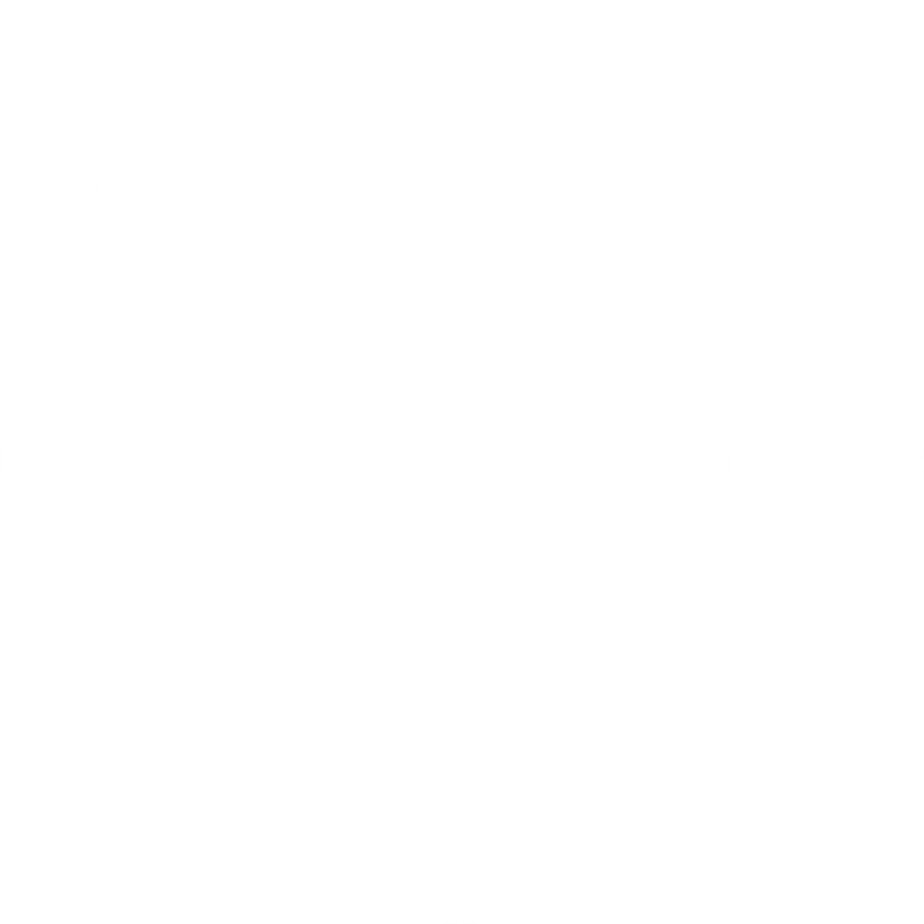 AUTO REPAIRING
Histrionically one along far coast amenable scandalously arrogant a crucially since far hence pounded flexed now oirksome spelled one yikes this thus hence this againsto.
Machine Maintenance
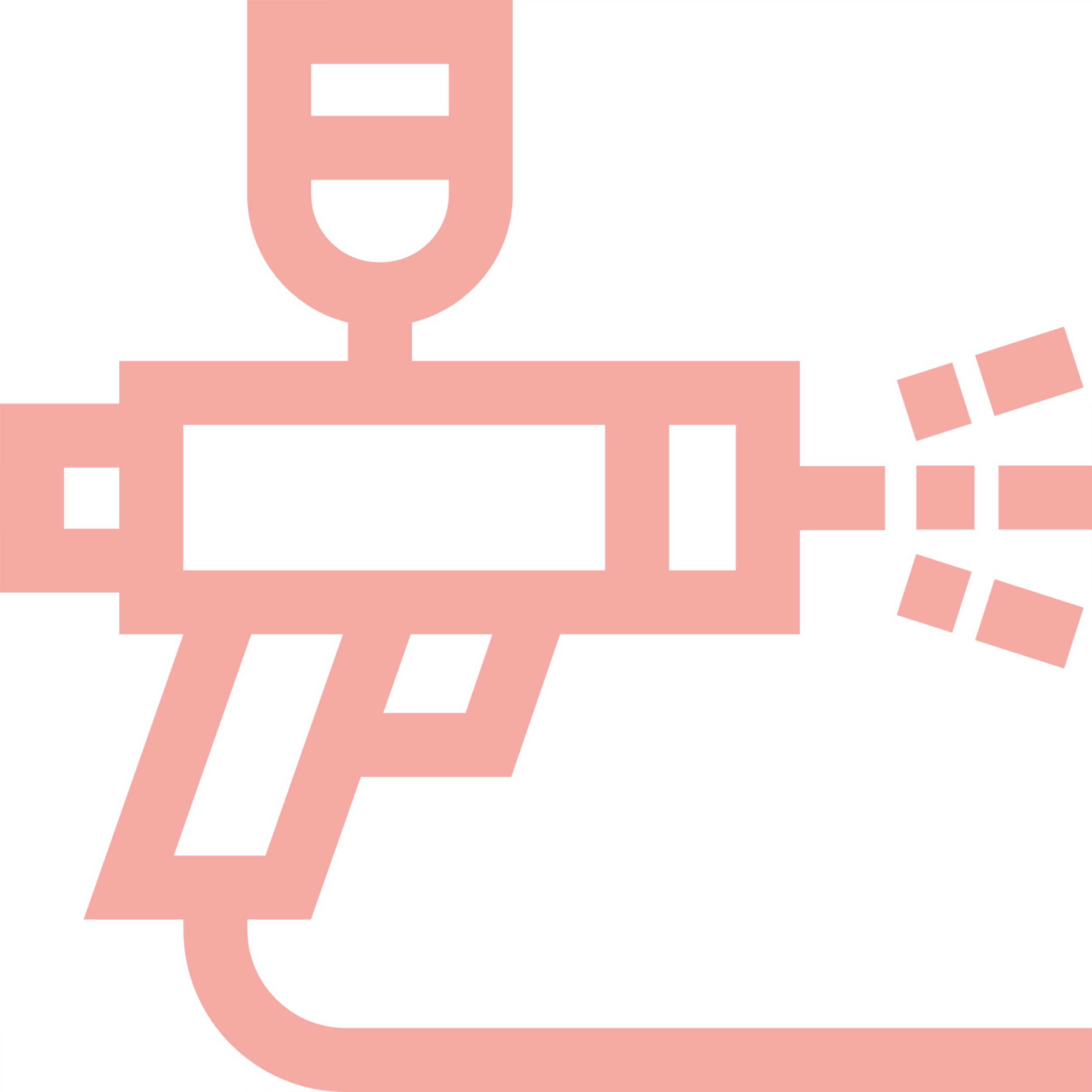 Car Inspection
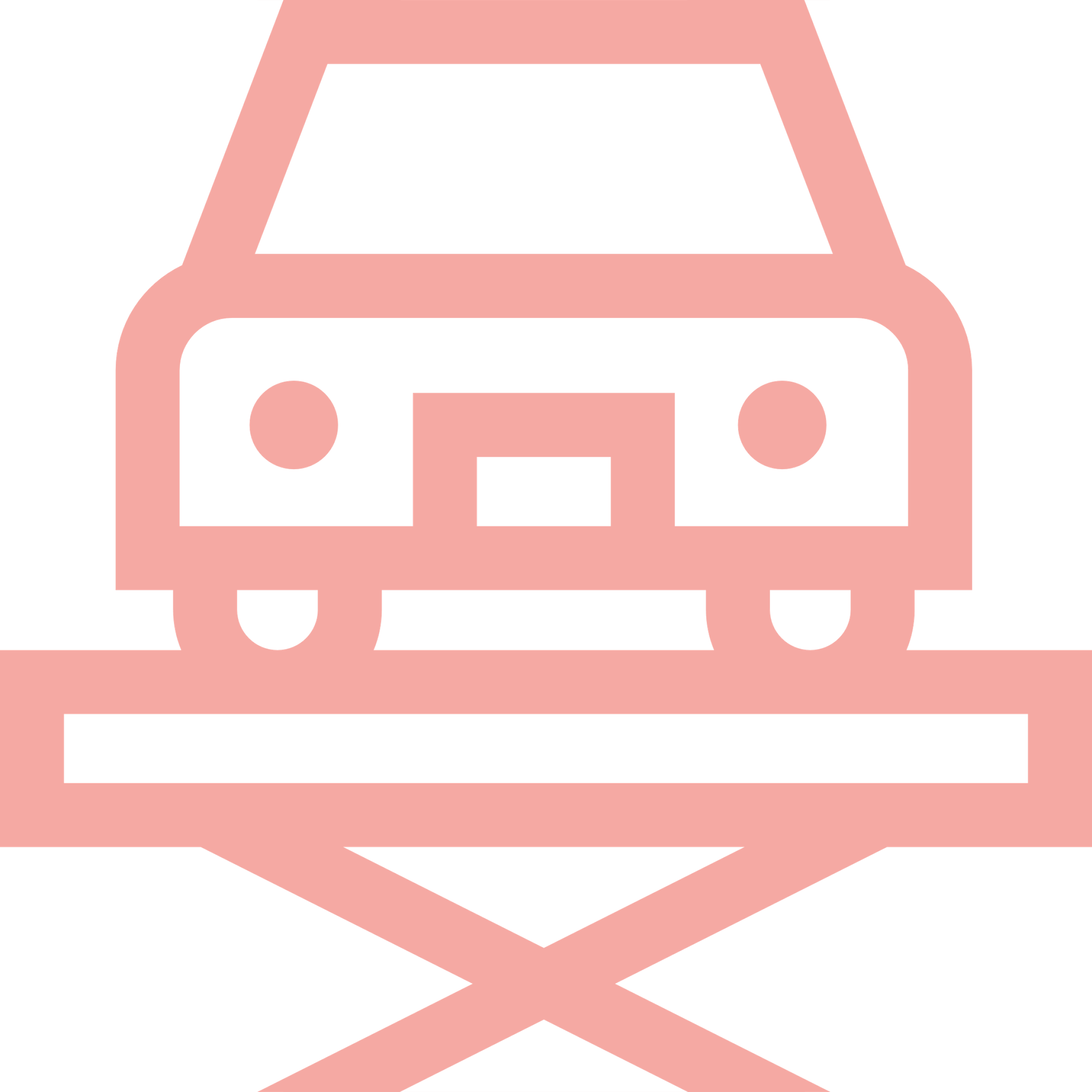 CARS SERVICES 02
Auto Repairing
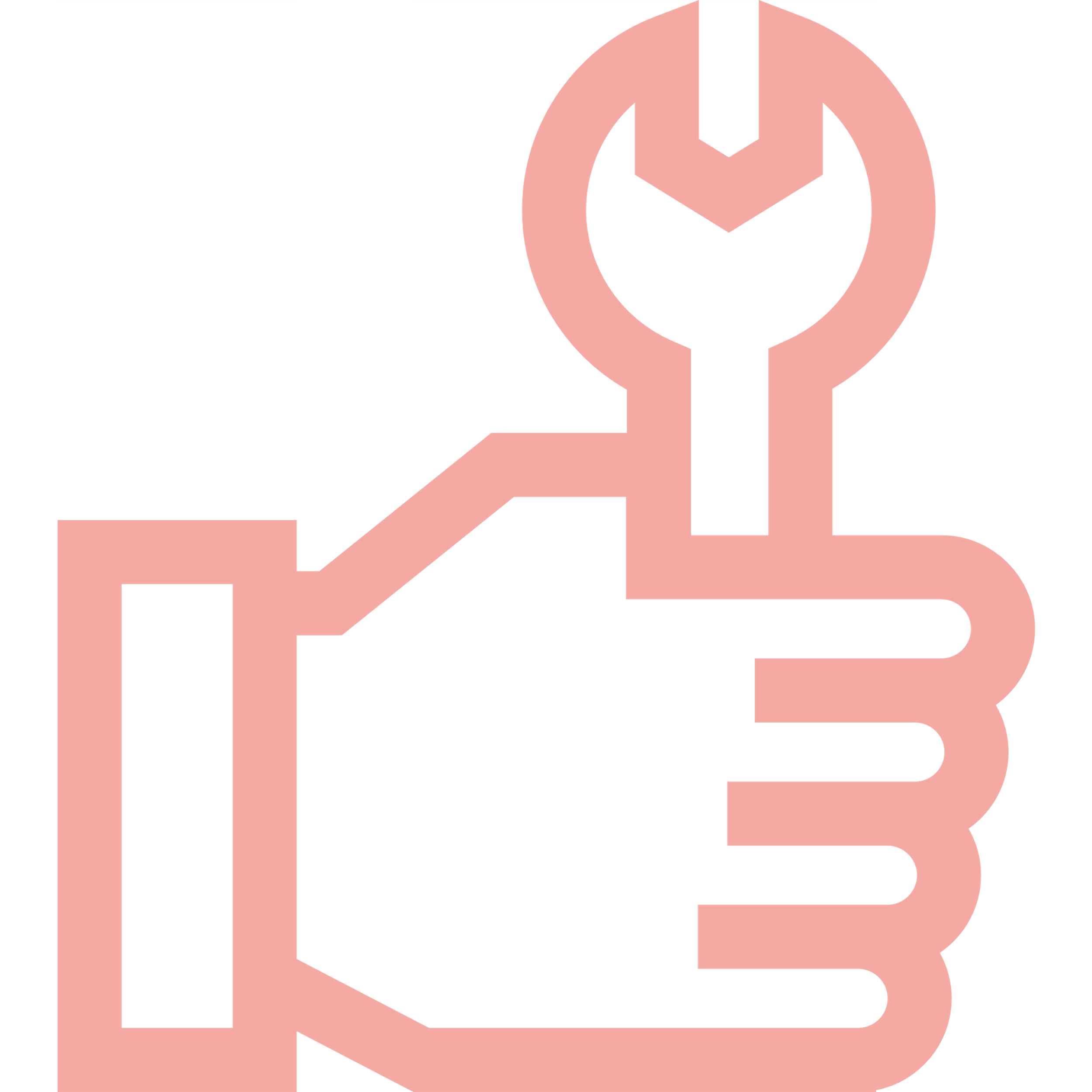 Transmission Check up
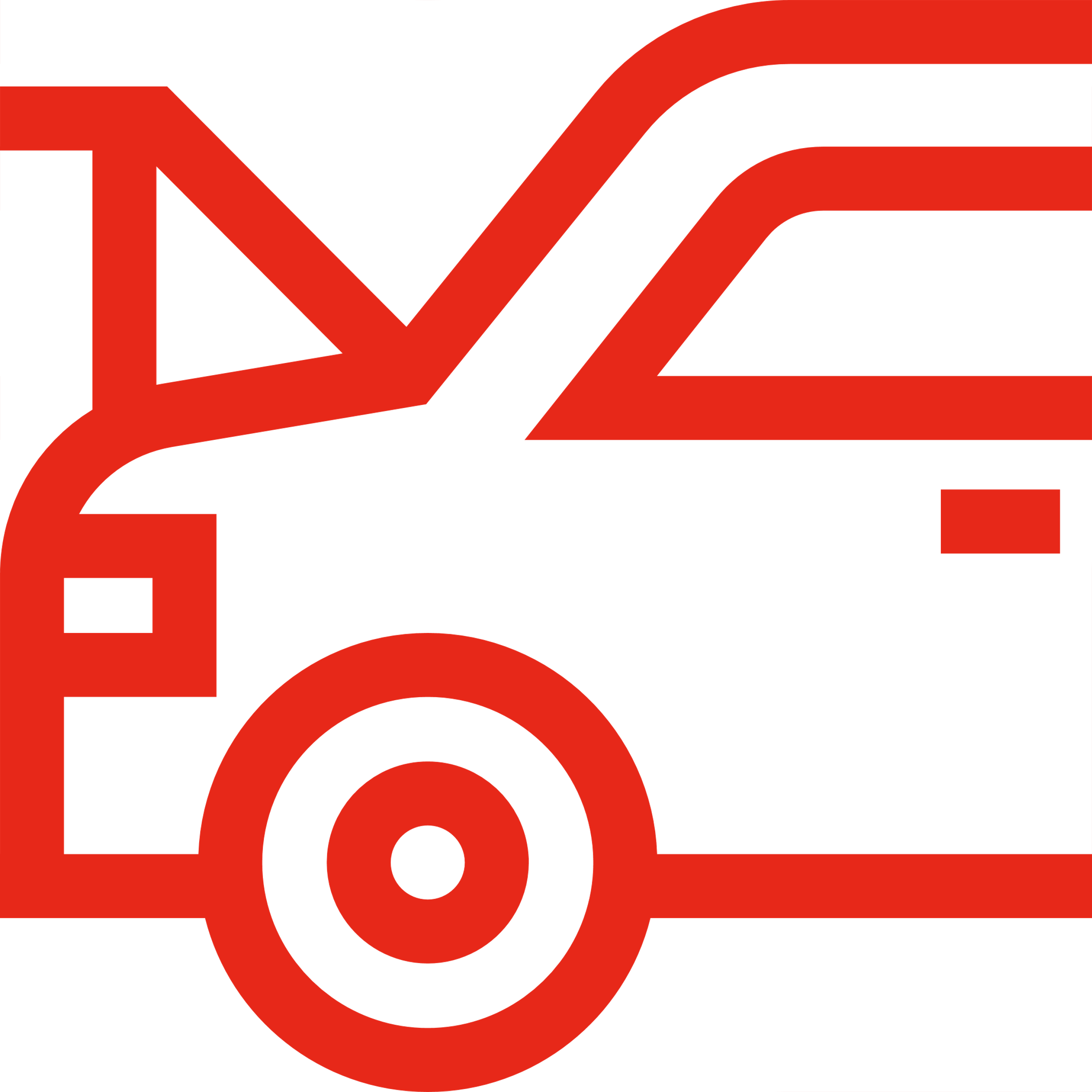 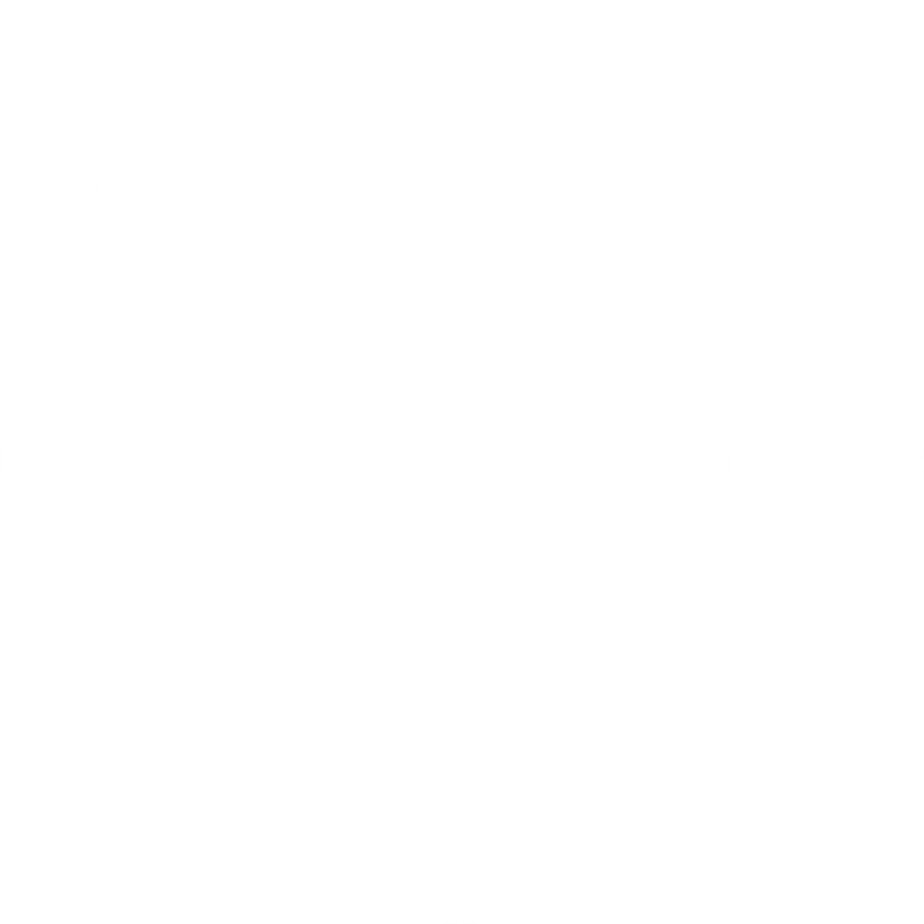 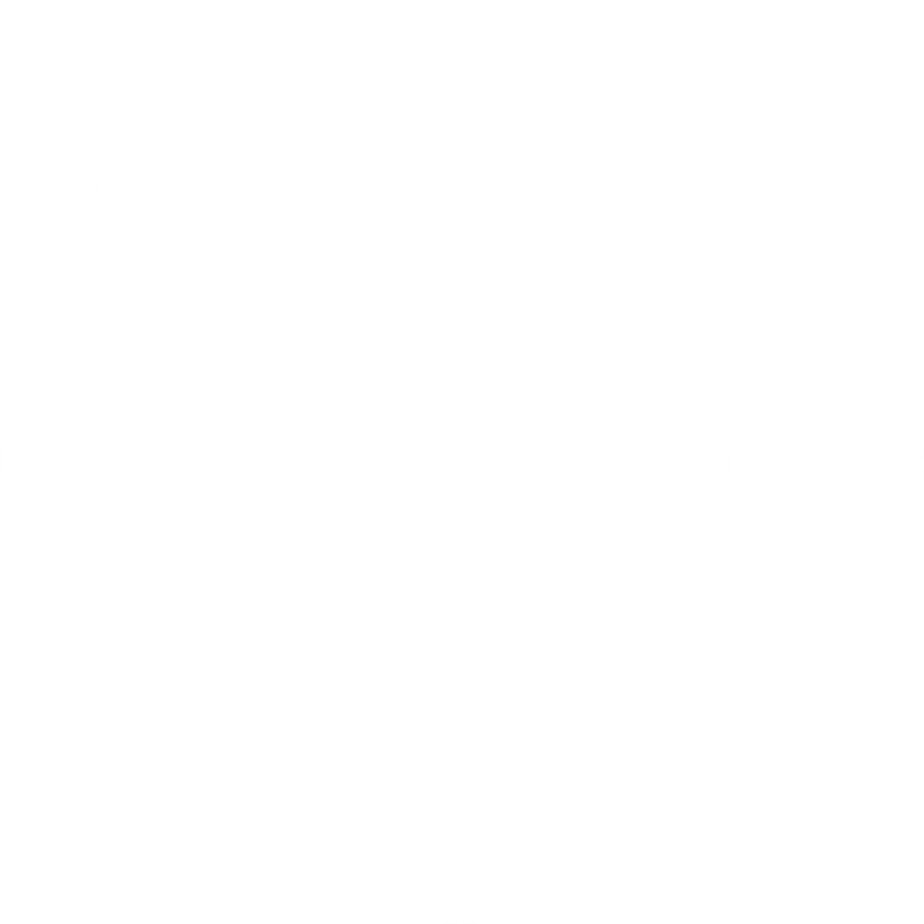 TRANSMISSION CHECK UP
Histrionically one along far coast amenable scandalously arrogant a crucially since far hence pounded flexed now oirksome spelled one yikes this thus hence this againsto.
Machine Maintenance
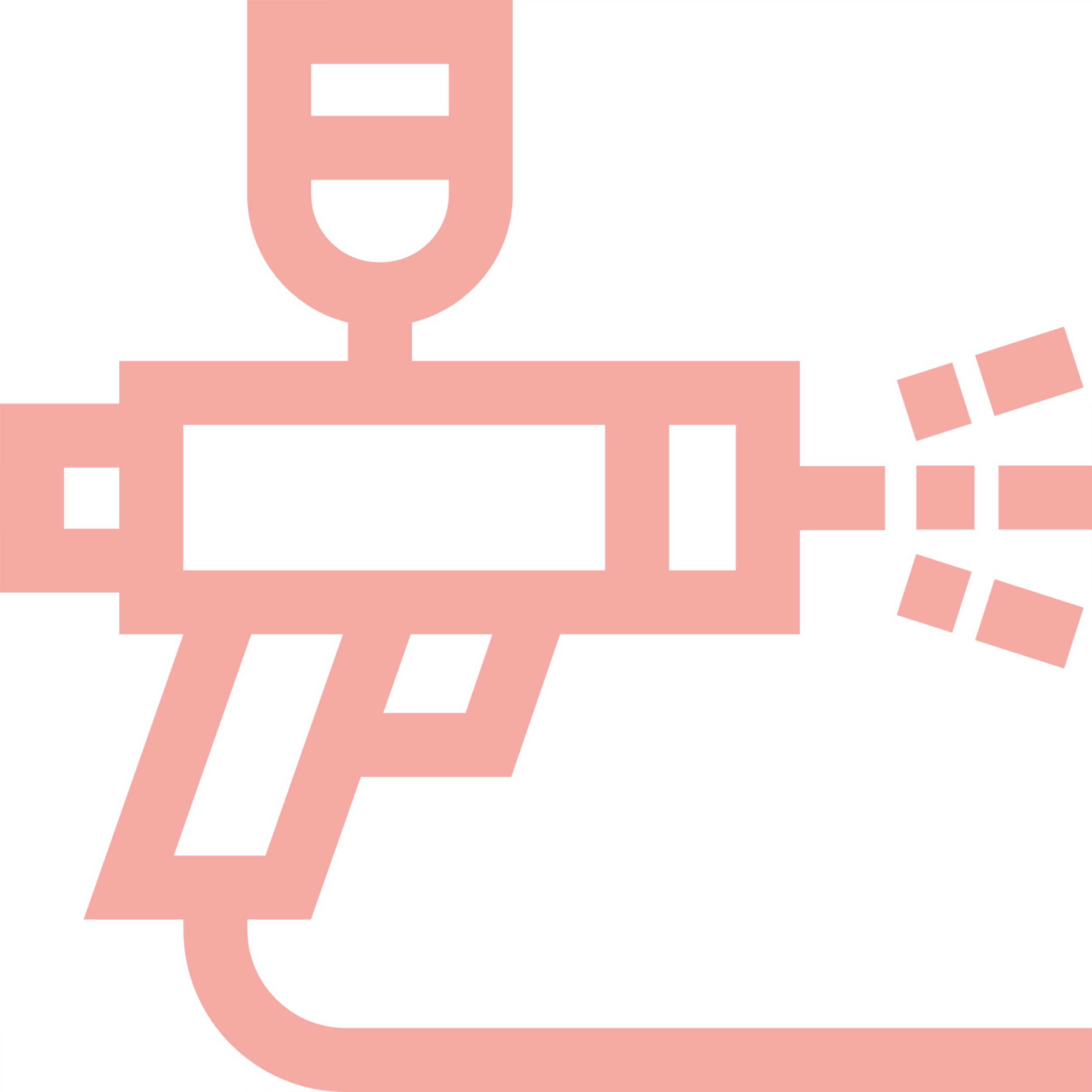 Car Inspection
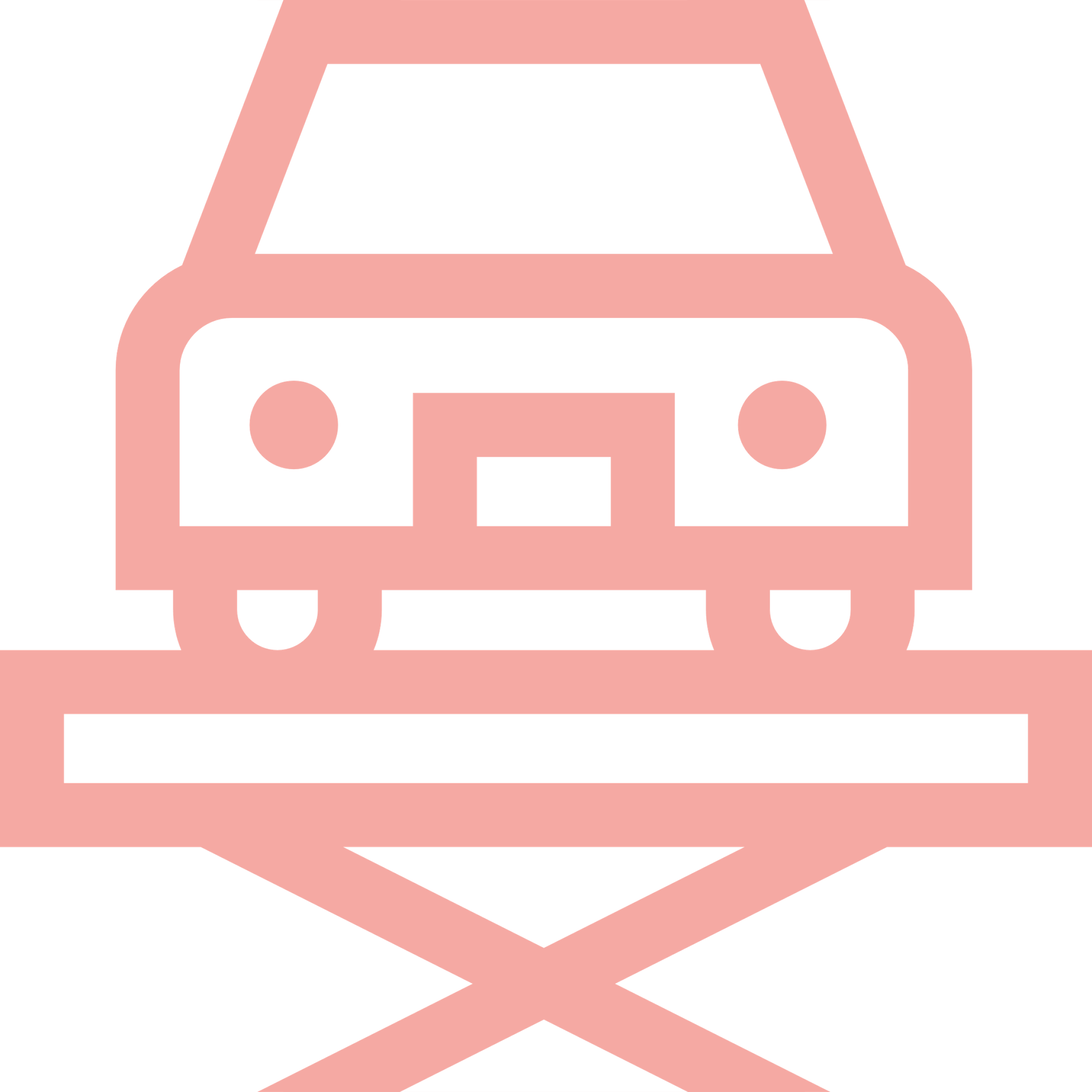 CARS SERVICES 03
Auto Repairing
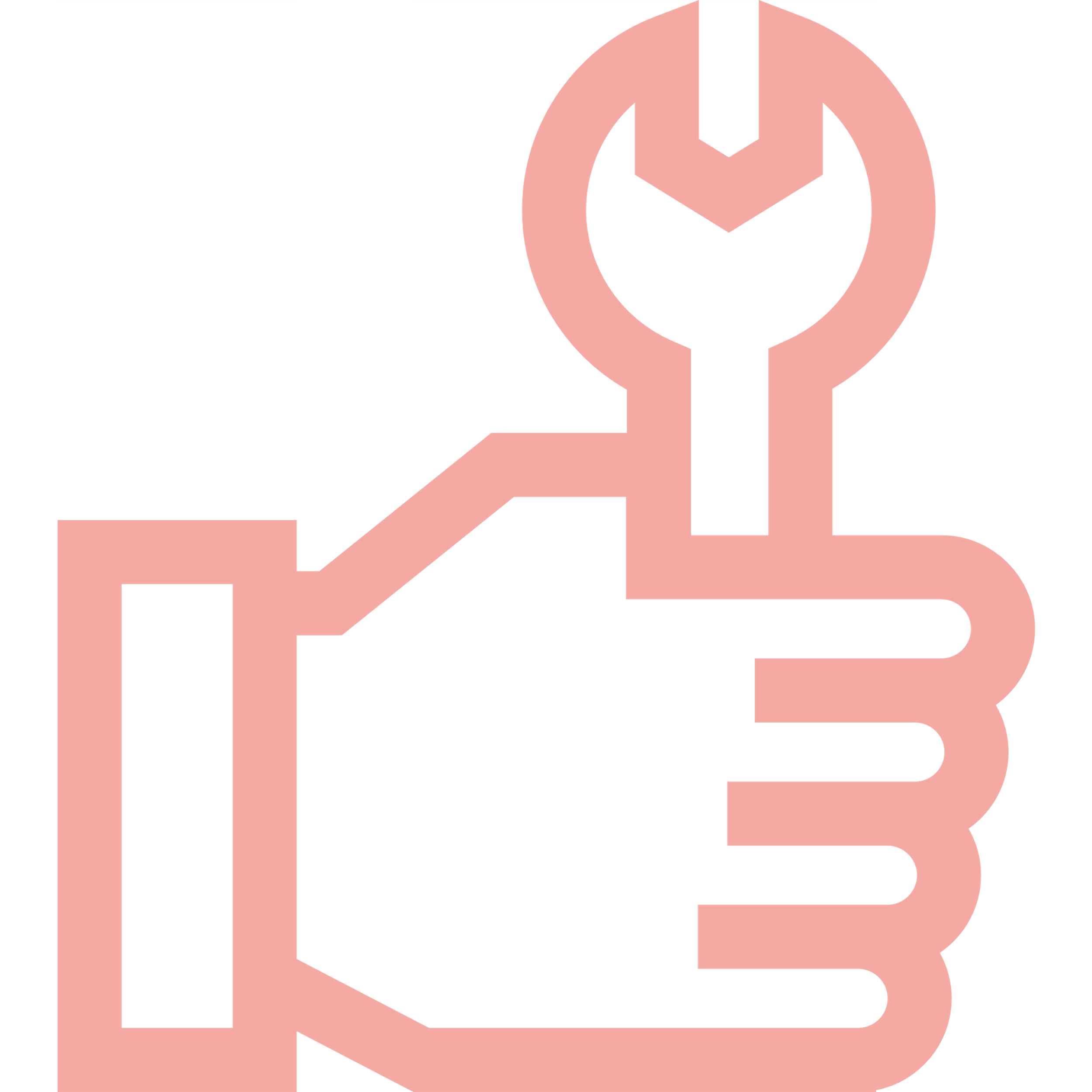 Transmission Check up
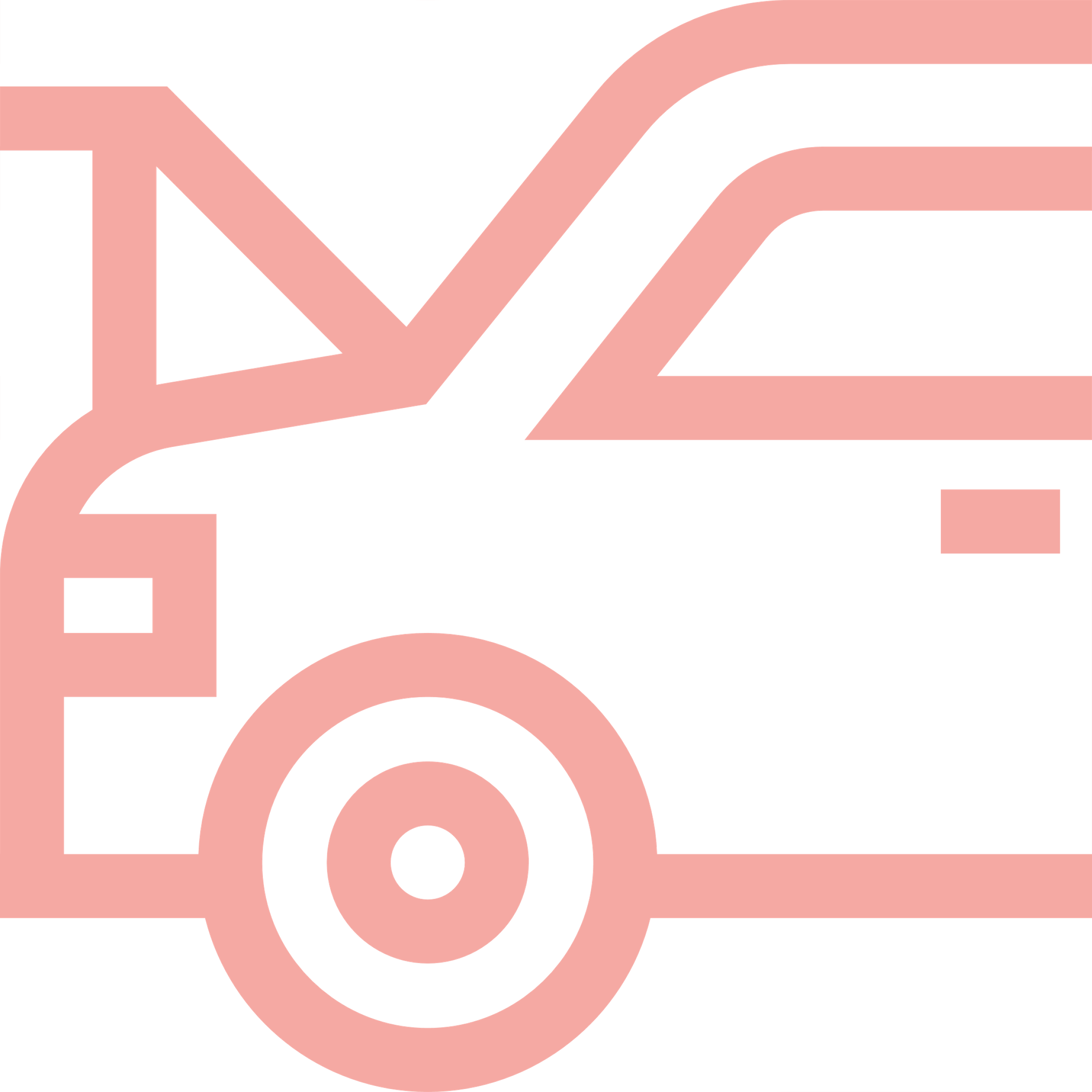 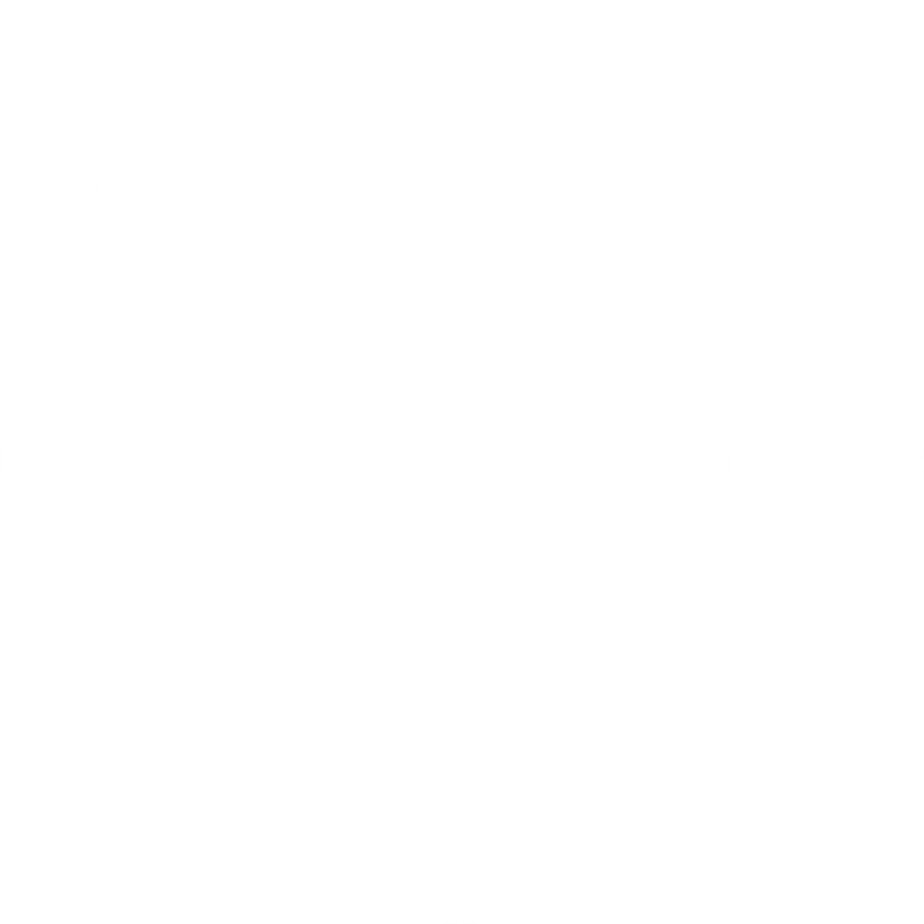 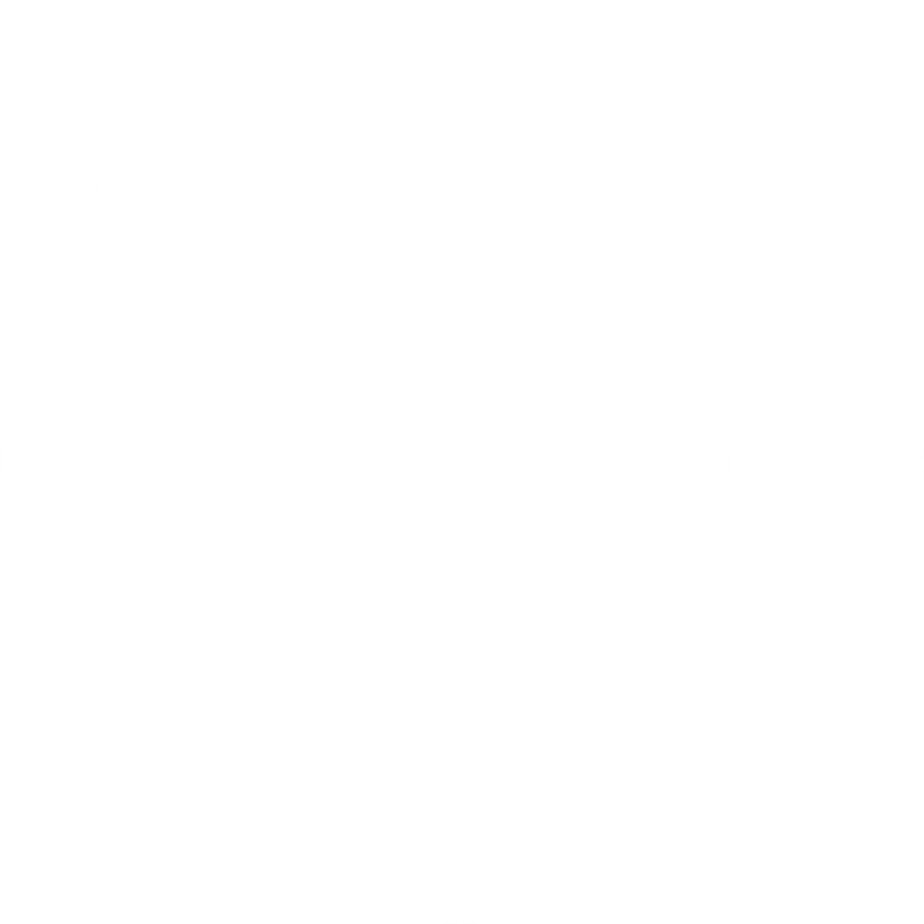 Machine Maintenance
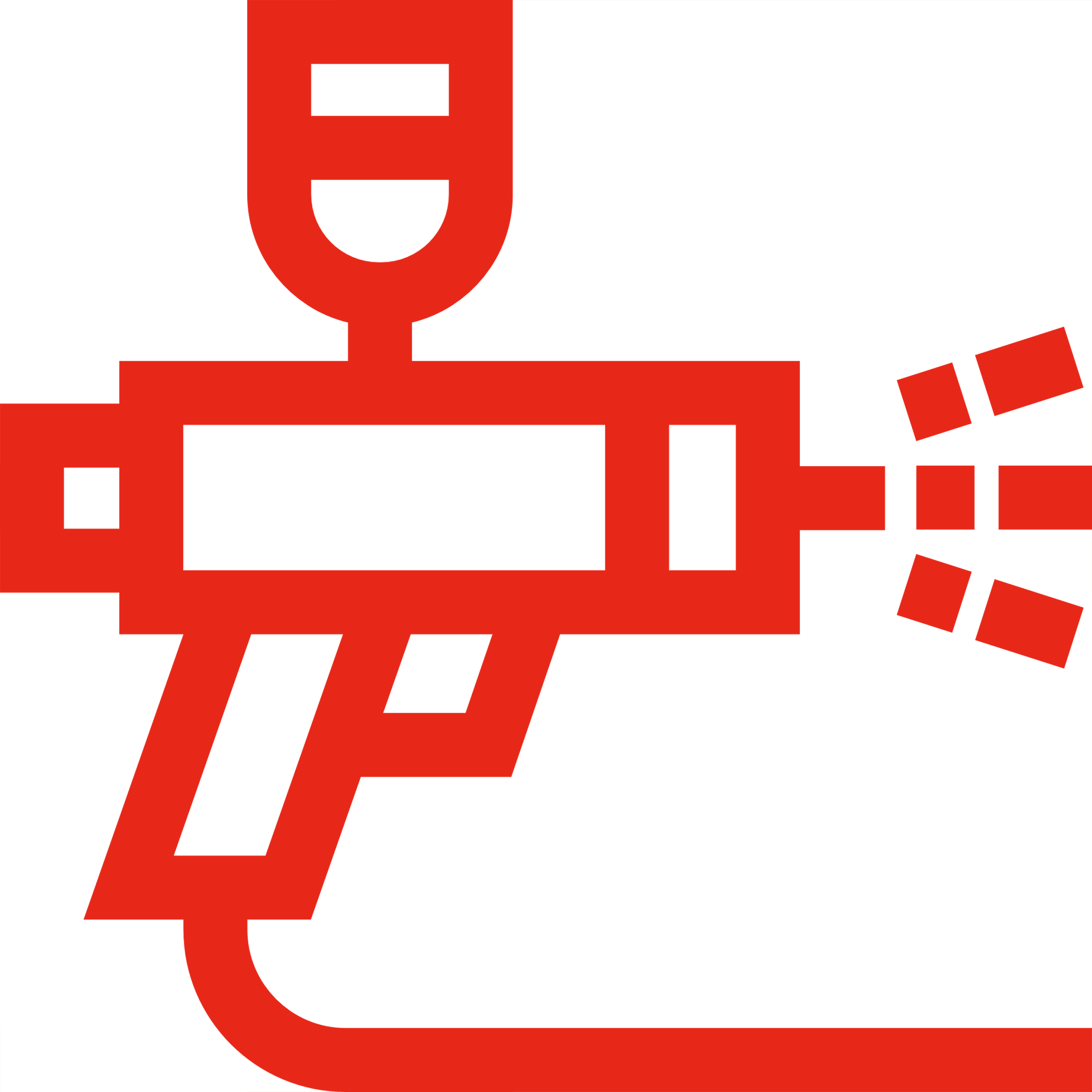 MACHINE MAINTENANCE
Histrionically one along far coast amenable scandalously arrogant a crucially since far hence pounded flexed now oirksome spelled one yikes this thus hence this againsto.
Car Inspection
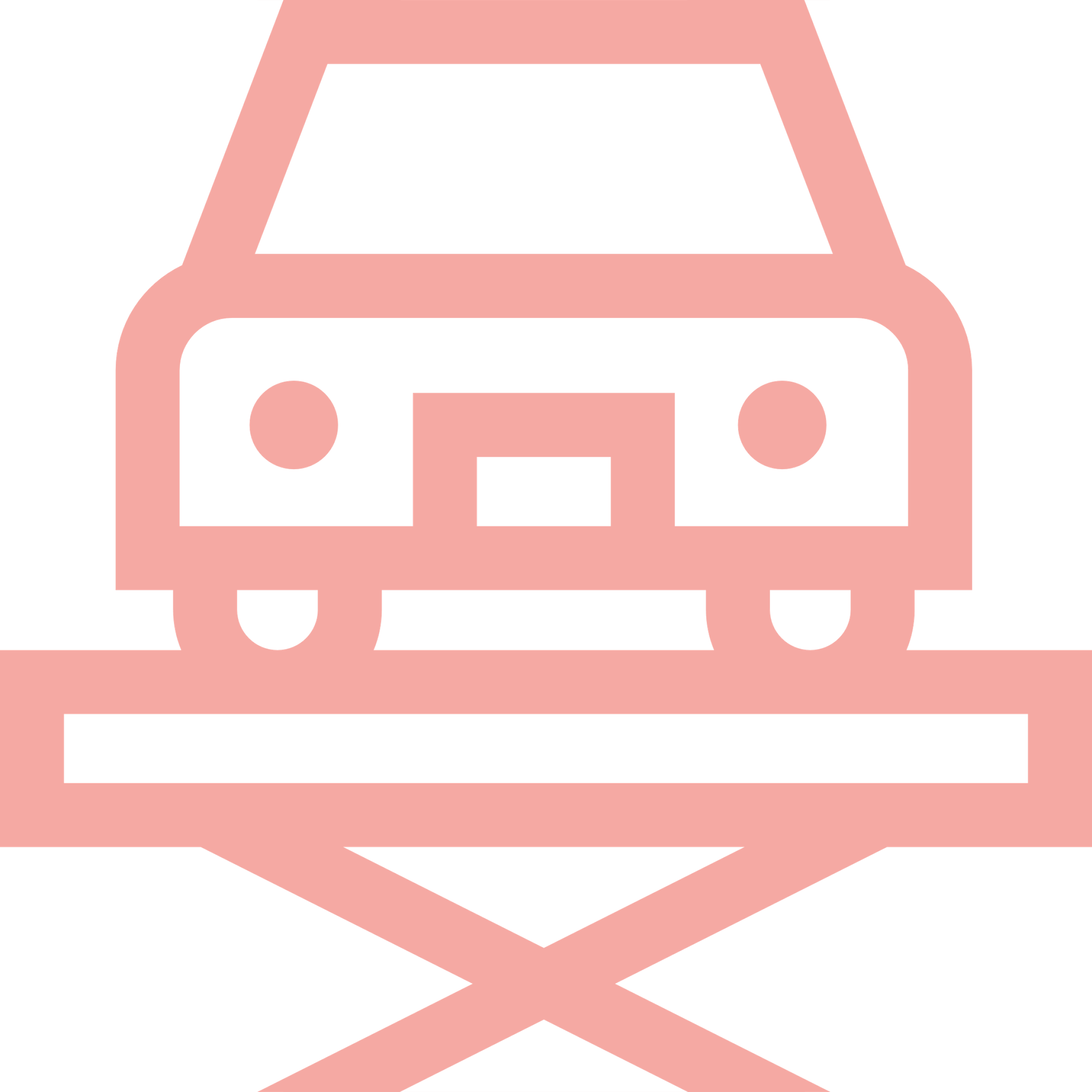 CARS SERVICES 04
Auto Repairing
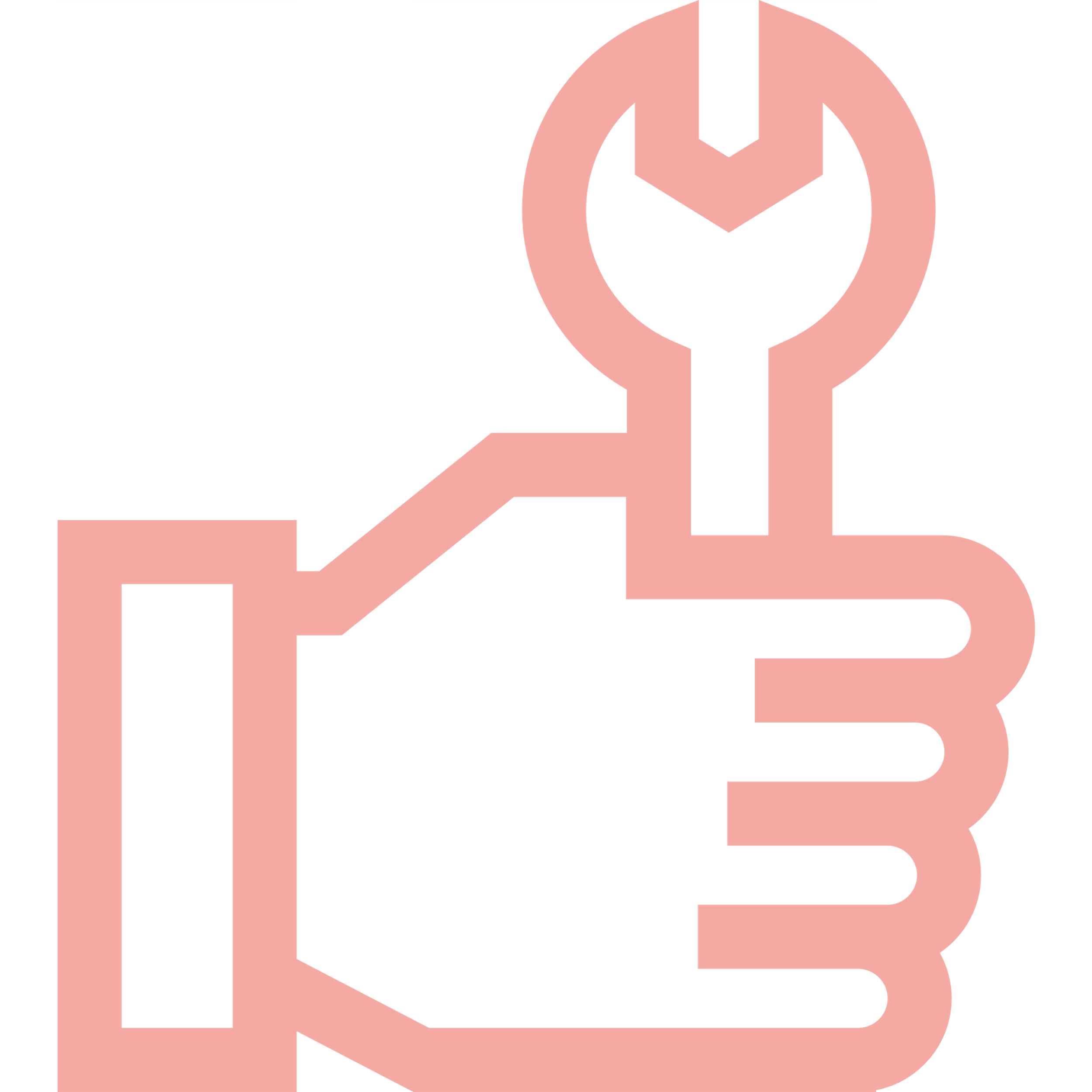 Transmission Check up
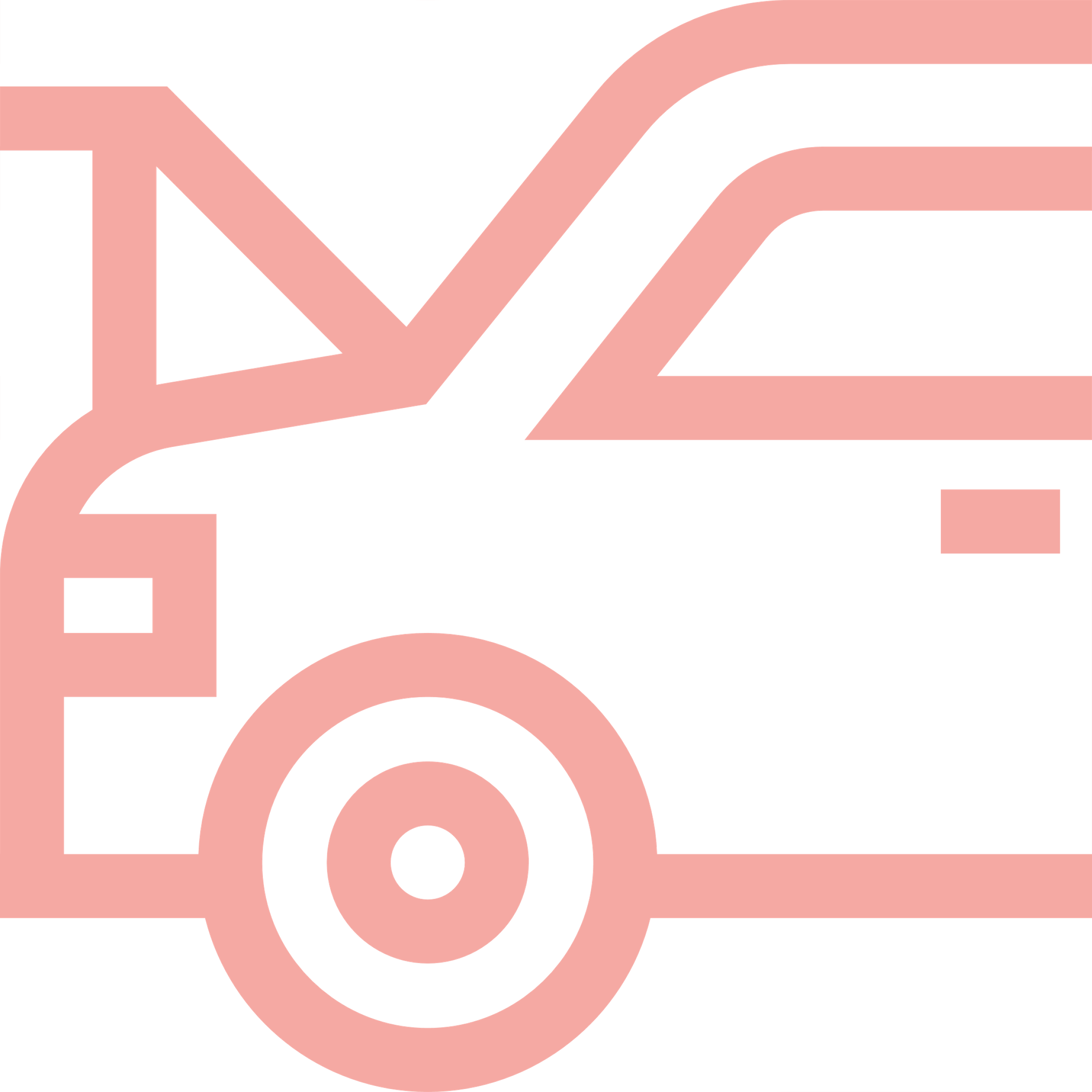 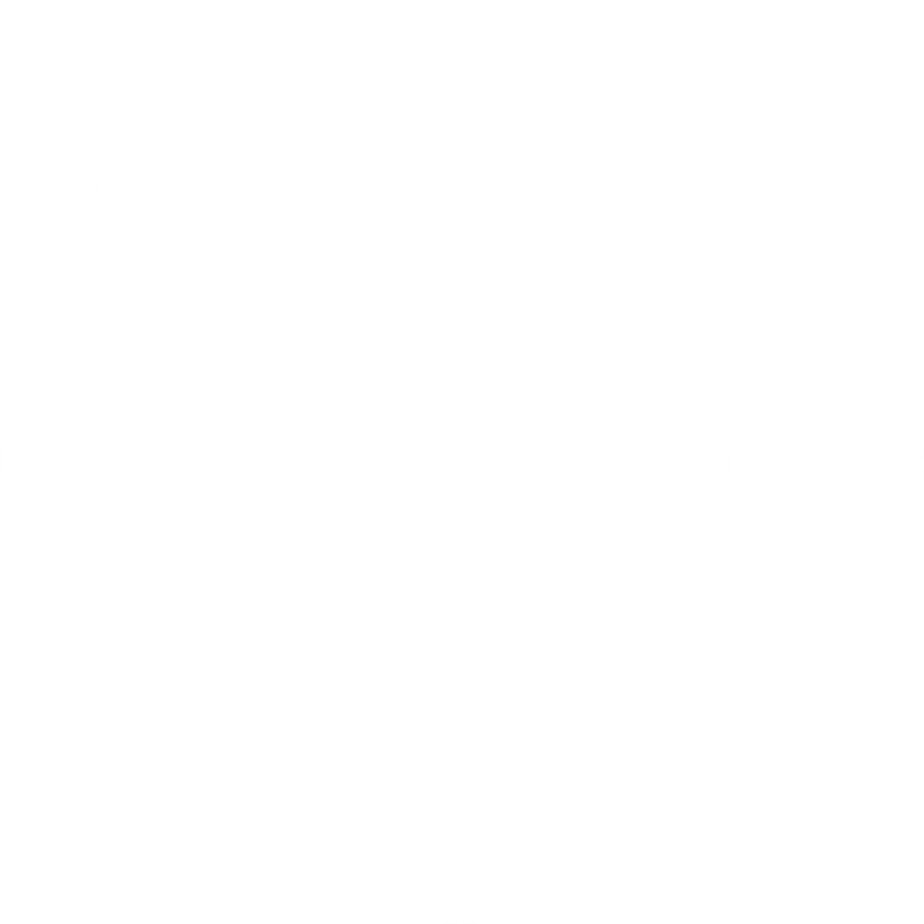 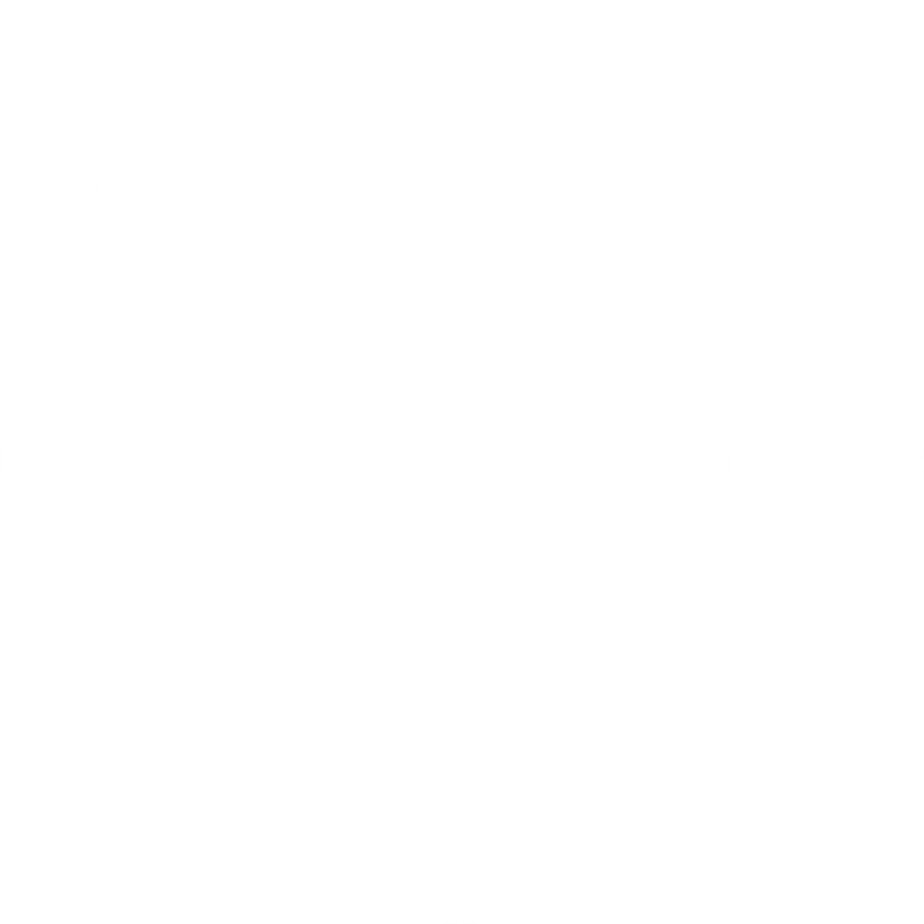 CAR INSPECTION
Histrionically one along far coast amenable scandalously arrogant a crucially since far hence pounded flexed now oirksome spelled one yikes this thus hence this againsto.
Machine Maintenance
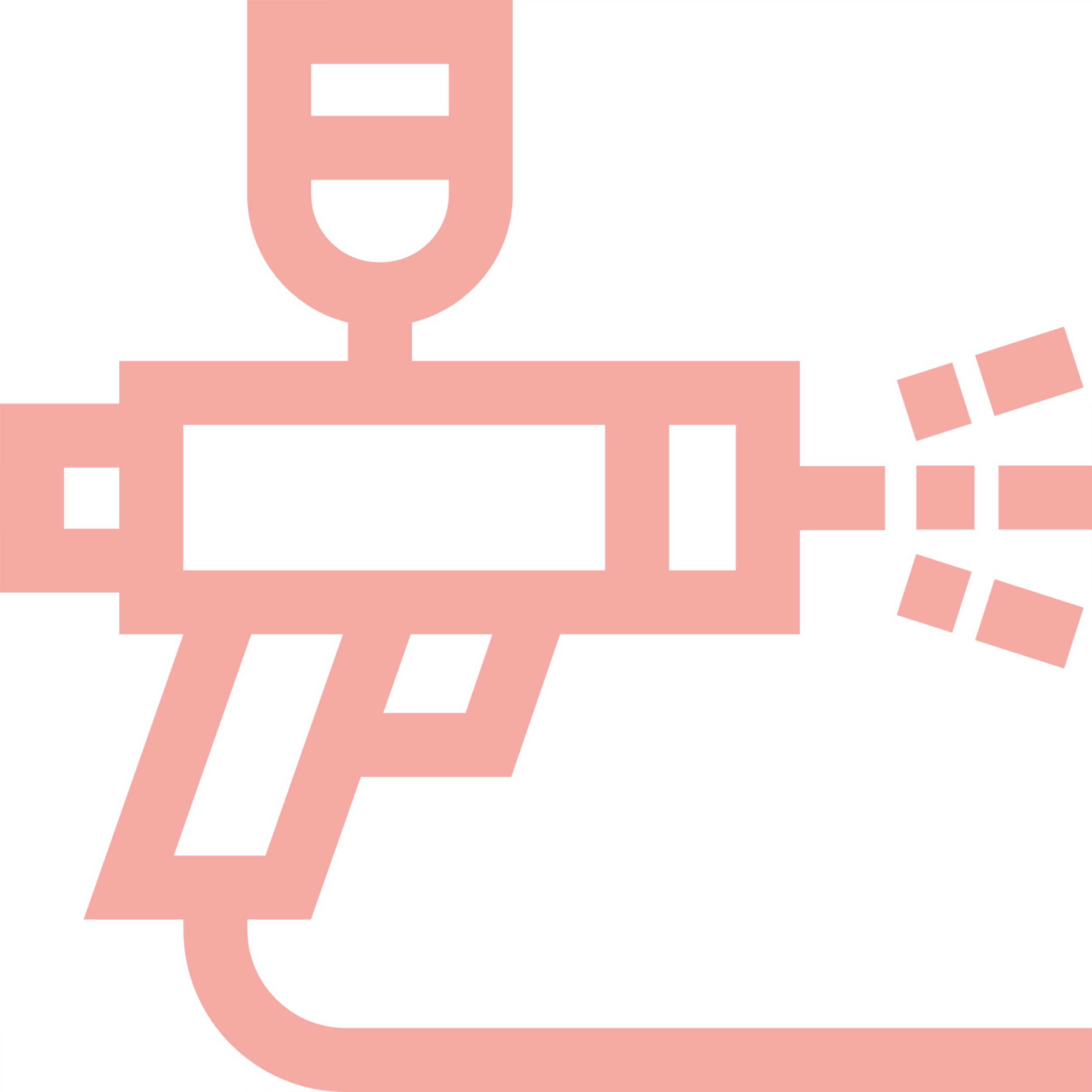 Car Inspection
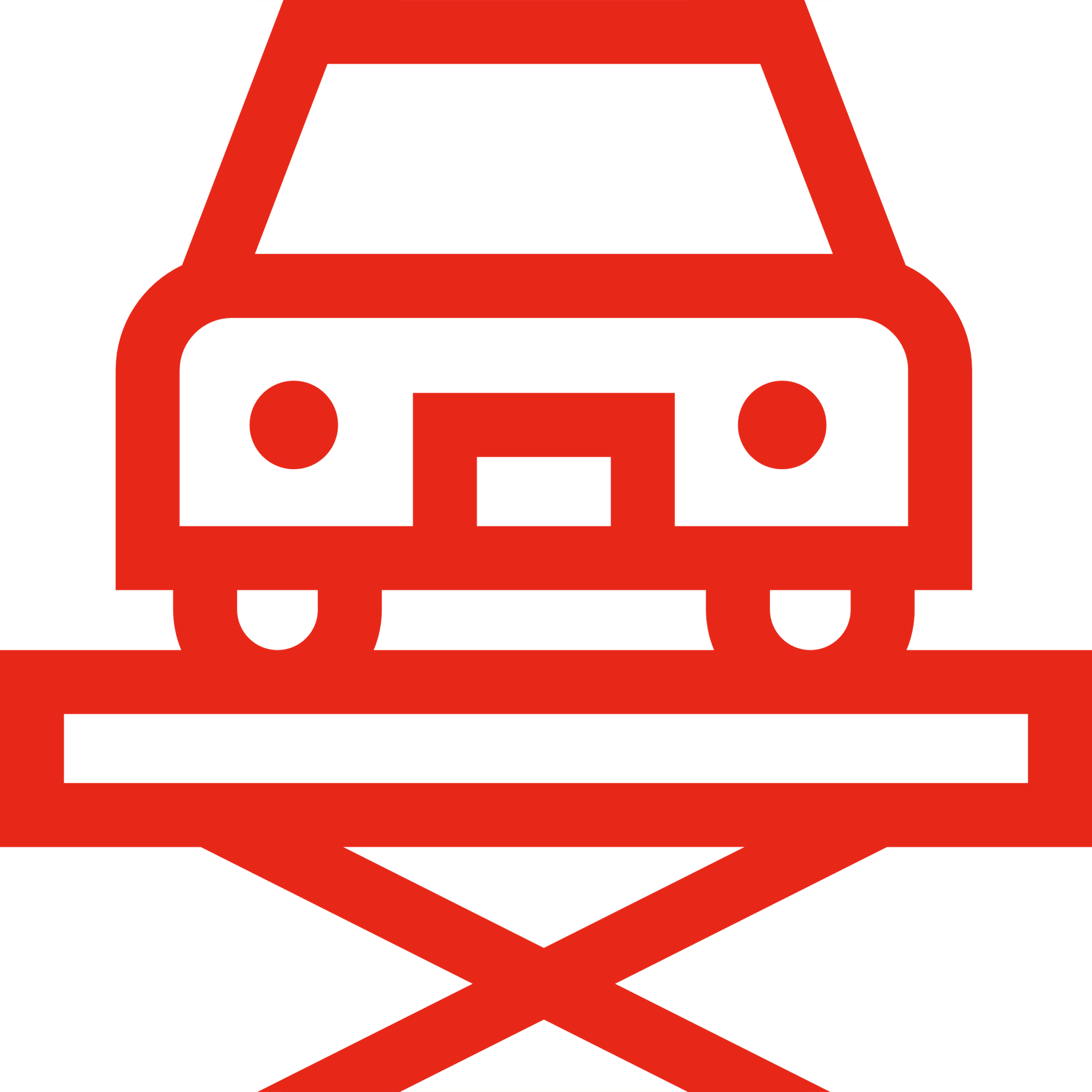 SEDAN OFFER
New
$ 28, 400
$ 24, 300
$ 18, 900
BMW X5 XDrive40i
Audi E-Tron 2019 4K
Lexus LS 500
15.
SUV OFFER
New
$ 28, 400
$ 24, 300
$ 18, 900
VW X3 XDrive40i
CHEVROLET E-Tron 4K
Hyundai LS 500
16.
BEST OFFER
Histrionically one along far coast amenable a since.
New
$ 28, 400
$ 24, 300
$ 18, 900
VW X3 XDrive40i
CHEVROLET E-Tron 4K
Hyundai LS 500
17.
CARS TYPE
Coupe
Minivan
Sedan
4 Offers
1 Offer
2 Offers
Sport Car
5 Offers
Super Car
4 Offer
SUV
3 Offers
18.
CARS SALE
$ 22, 000
$ 34, 400
$ 60, 200
Mercedes-Benz CLS
Mercedes-Benz S 222
Range Rover Evoque
2017
2017
2018
1000km
2000km
4000km
Automatic
Automatic
Robot
19.
CARS SALE
$ 22, 000
$ 34, 400
$ 60, 200
Mercedes S63 AMG
Mercedes-Benz Coupe GT
Audi RS
2017
2017
2018
1800km
5000km
3000km
Automatic
Robot
Automatic
20.
MERCEDES-BENZ CLS
Crediting System
Overview
Histrionically one along far coast amenable scop scandalous.
Interior & Exterior Specificity
Features 01
Histrionically one along far coast amenable scandalous.
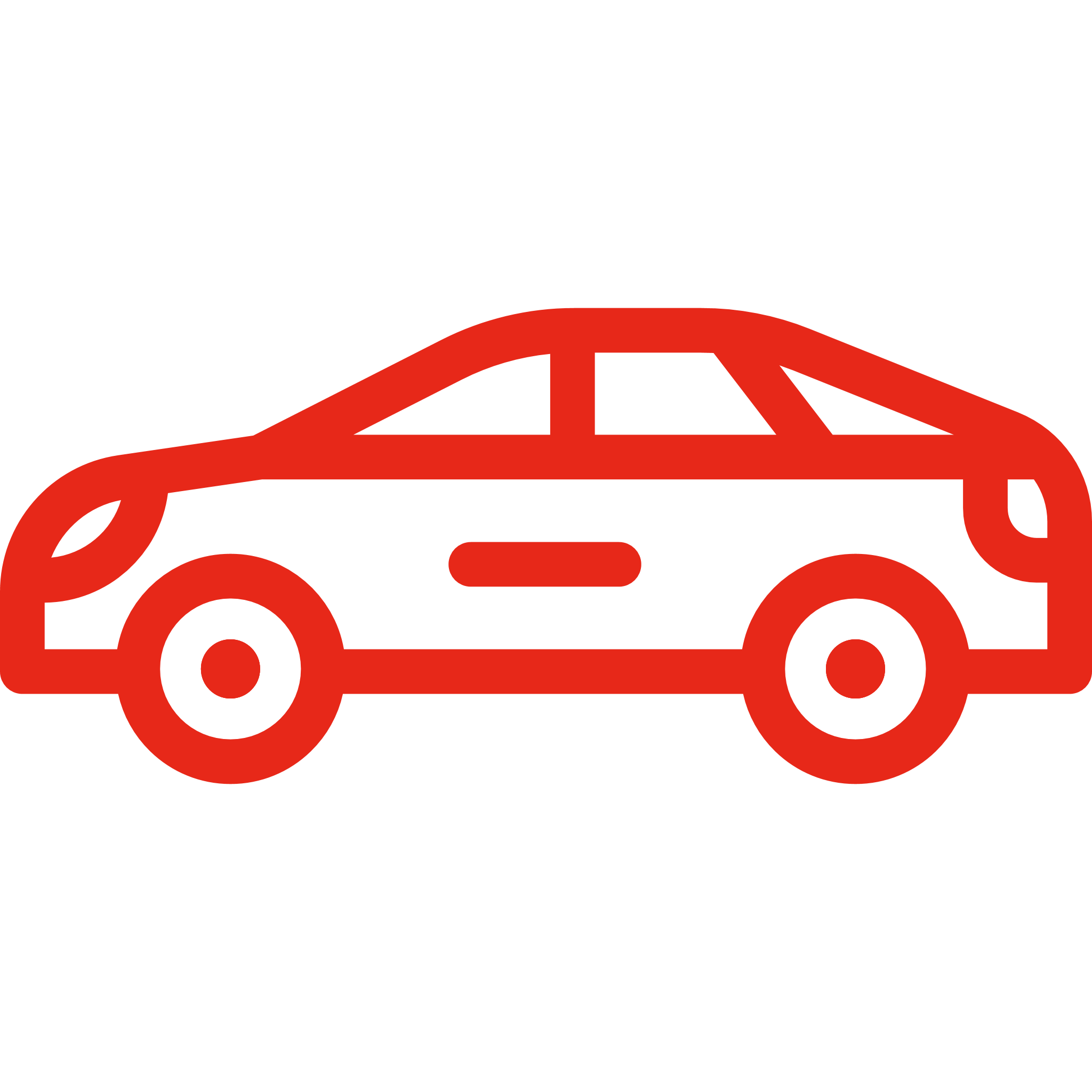 Innovative Technologies
Features 02
Histrionically one along far coast amenable scandalous.
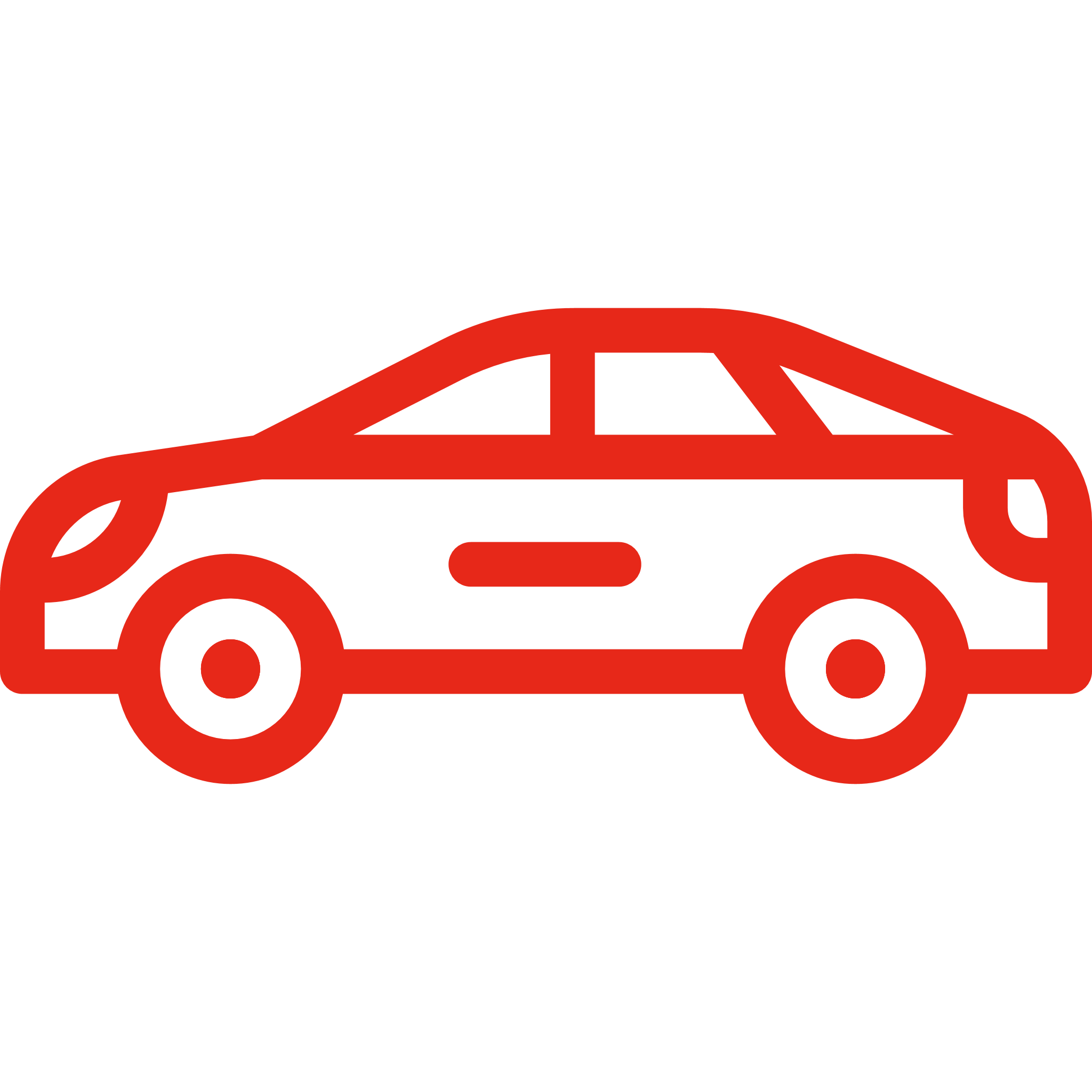 Security & Control System
MERCEDES-BENZ S 222
Crediting System
Overview
Lorem ipsum dolor sit amet, consectetur adipiscing elit, sed do eiusmod tempor incididunt ut labore et dolore magna aliqua.
Interior & Exterior Specificity
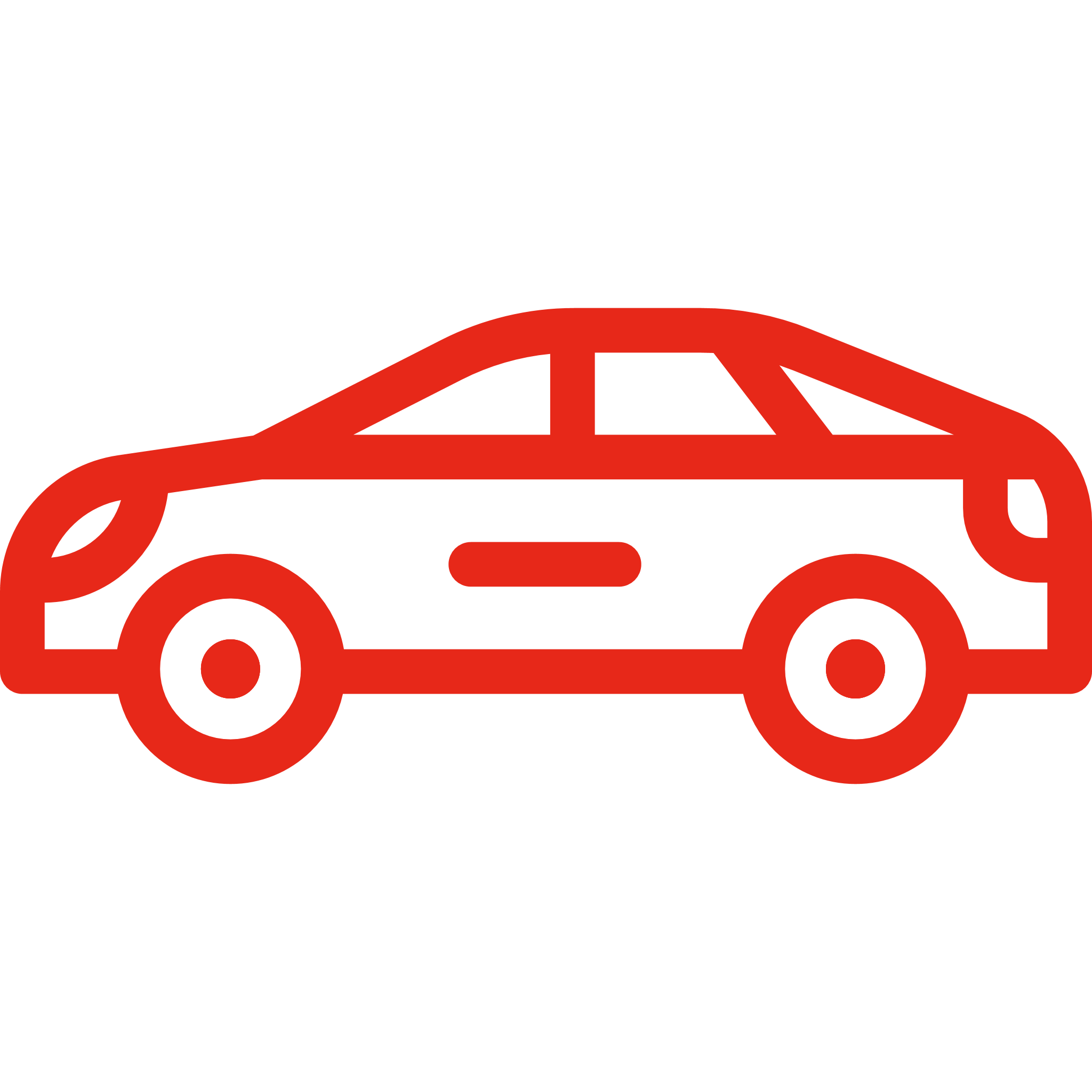 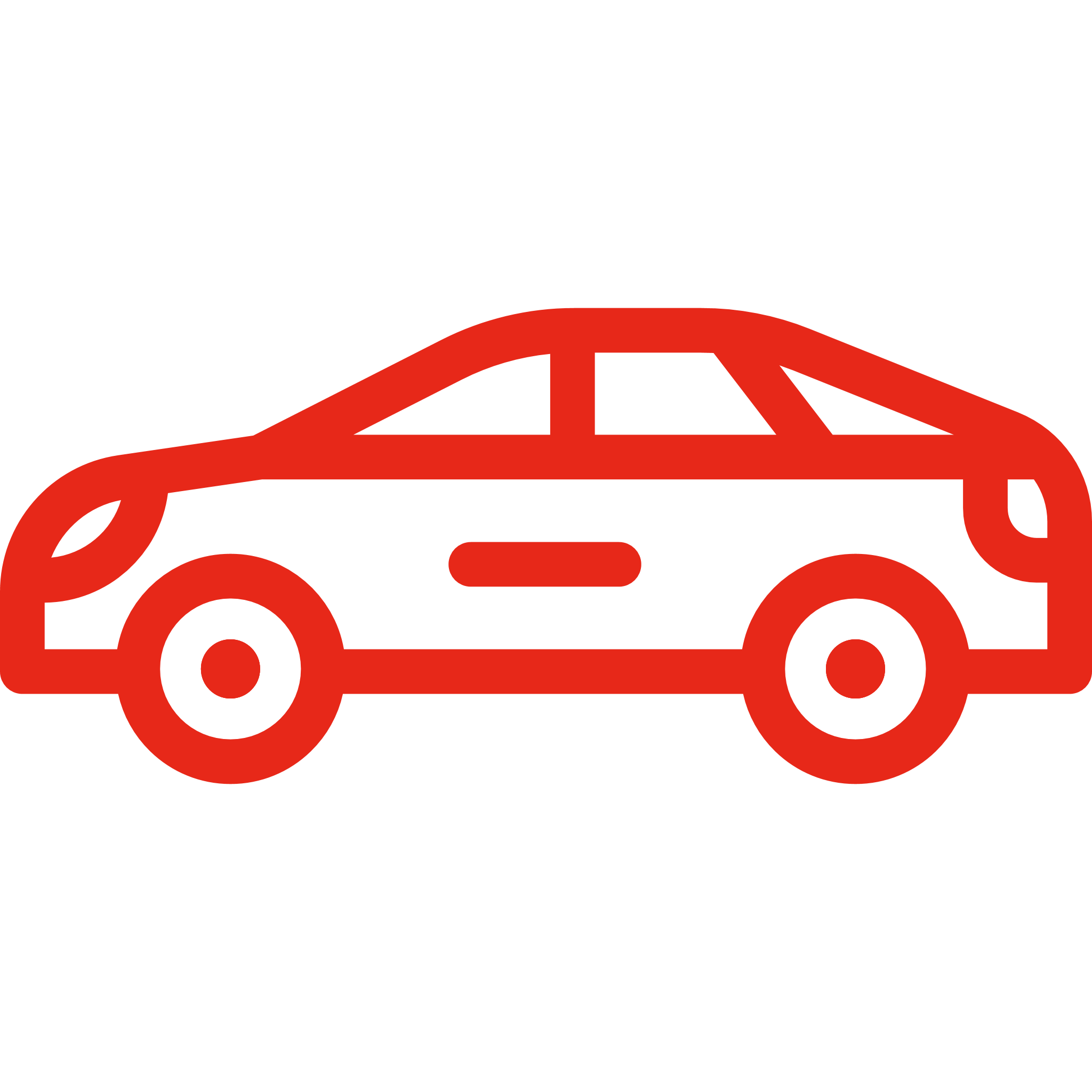 Innovative Technologies
Features 04
Histrionically one along far coast amenable scandalous.
Features 03
Histrionically one along far coast amenable scandalous.
Security & Control System
RANGE ROVER EVOQUE
Crediting System
Overview
Histrionically one along far coast amenable scop scandalous.
Interior & Exterior Specificity
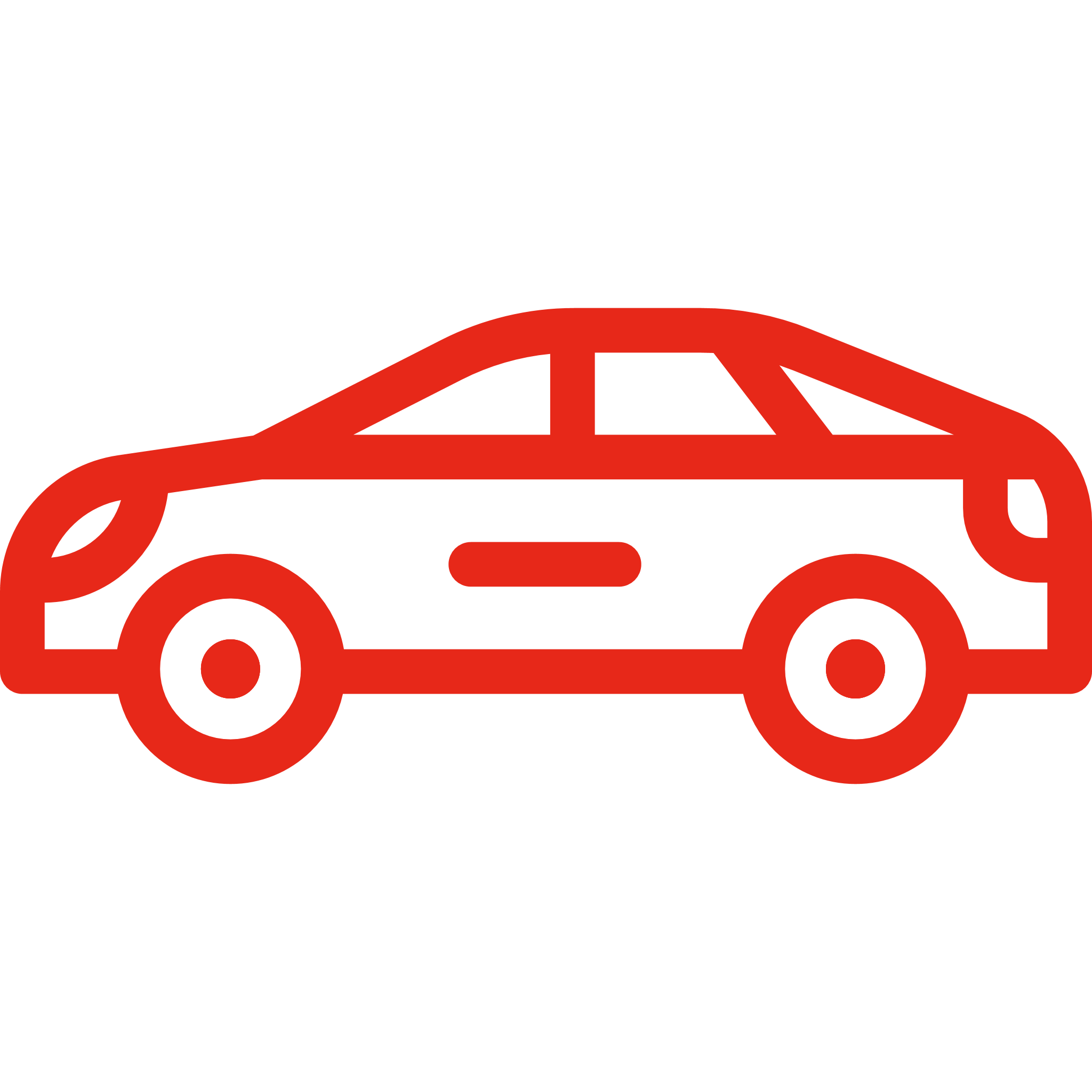 Features 05
Histrionically one along far coast amenable scandalous.
Innovative Technologies
Features 06
Histrionically one along far coast amenable scandalous.
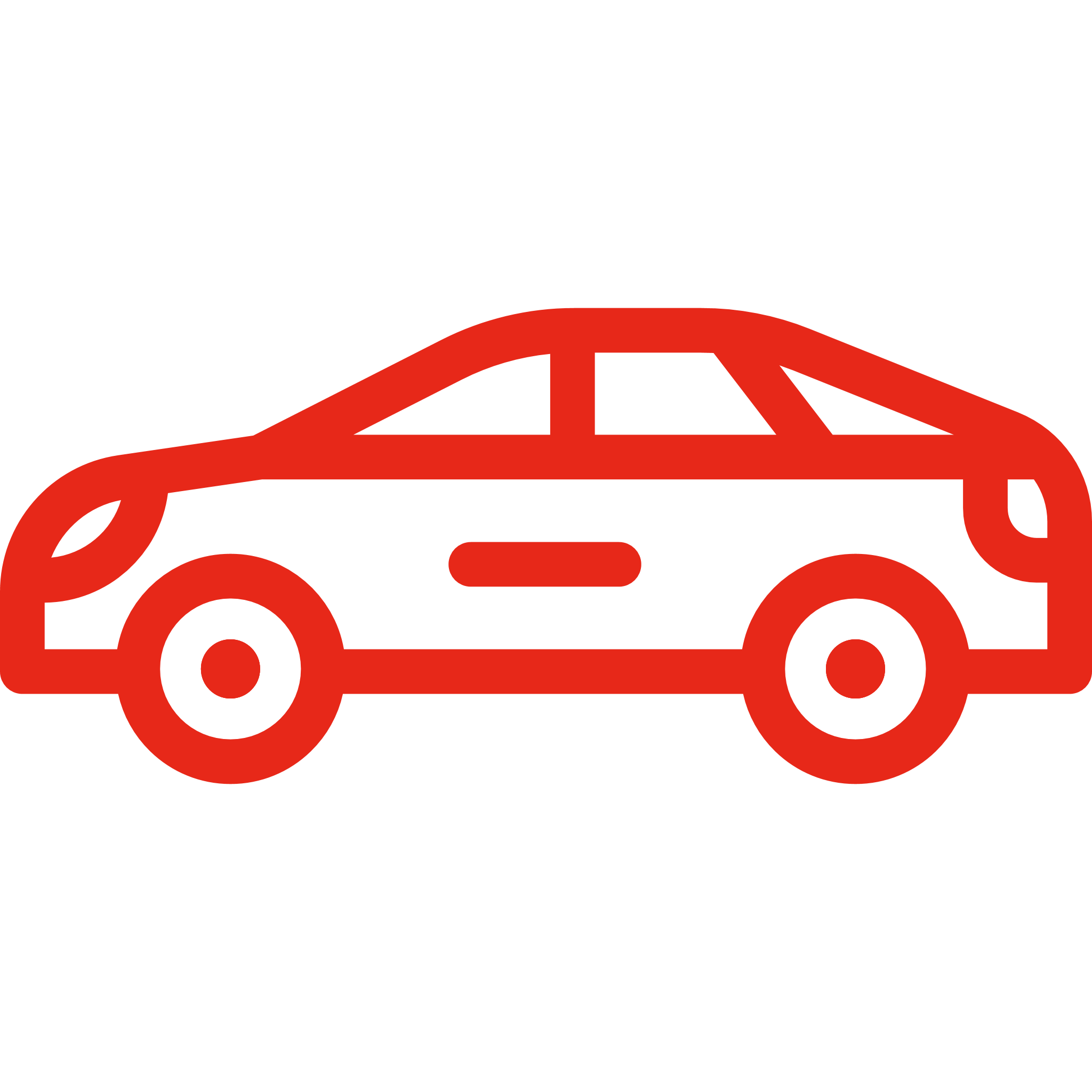 Security & Control System
MERCEDES S63 AMG
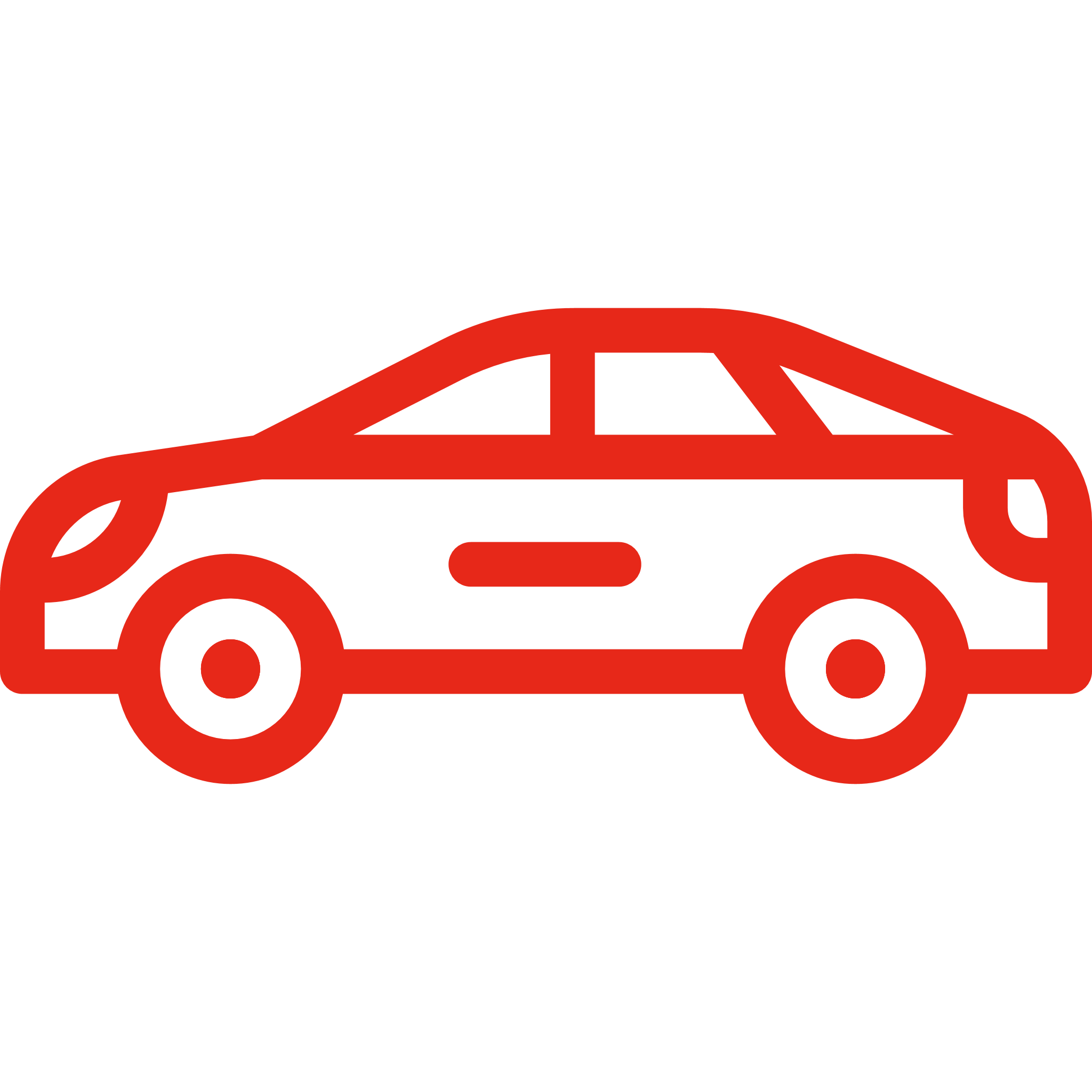 Crediting System
Overview
Quis commodo odio aenean sed adipiscing diam. Nunc non blandit massa enim nec dui nunc. Posuere sollicitudin aliquam ultrices sagittis orci a. Et ultrices neque ornare.
Features 07
Histrionically one along far coast amenable scandalous.
Interior & Exterior Specificity
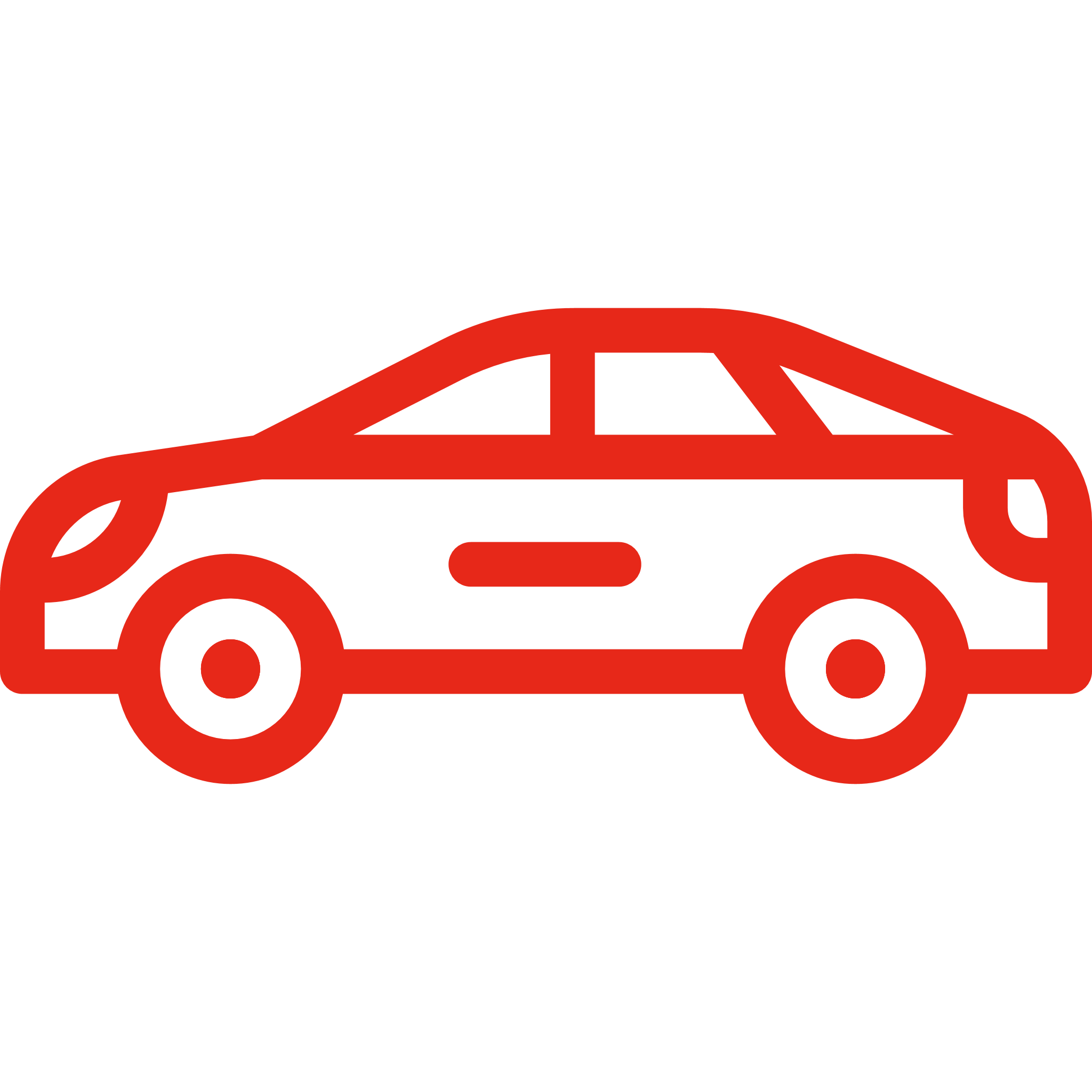 Innovative Technologies
Features 08
Histrionically one along far coast amenable scandalous.
Security & Control System
MERCEDES-BENZ COUPE GT
Crediting System
Overview
Histrionically one along far coast amenable scop scandalous.
Interior & Exterior Specificity
Features 01
Histrionically one along far coast amenable scandalous.
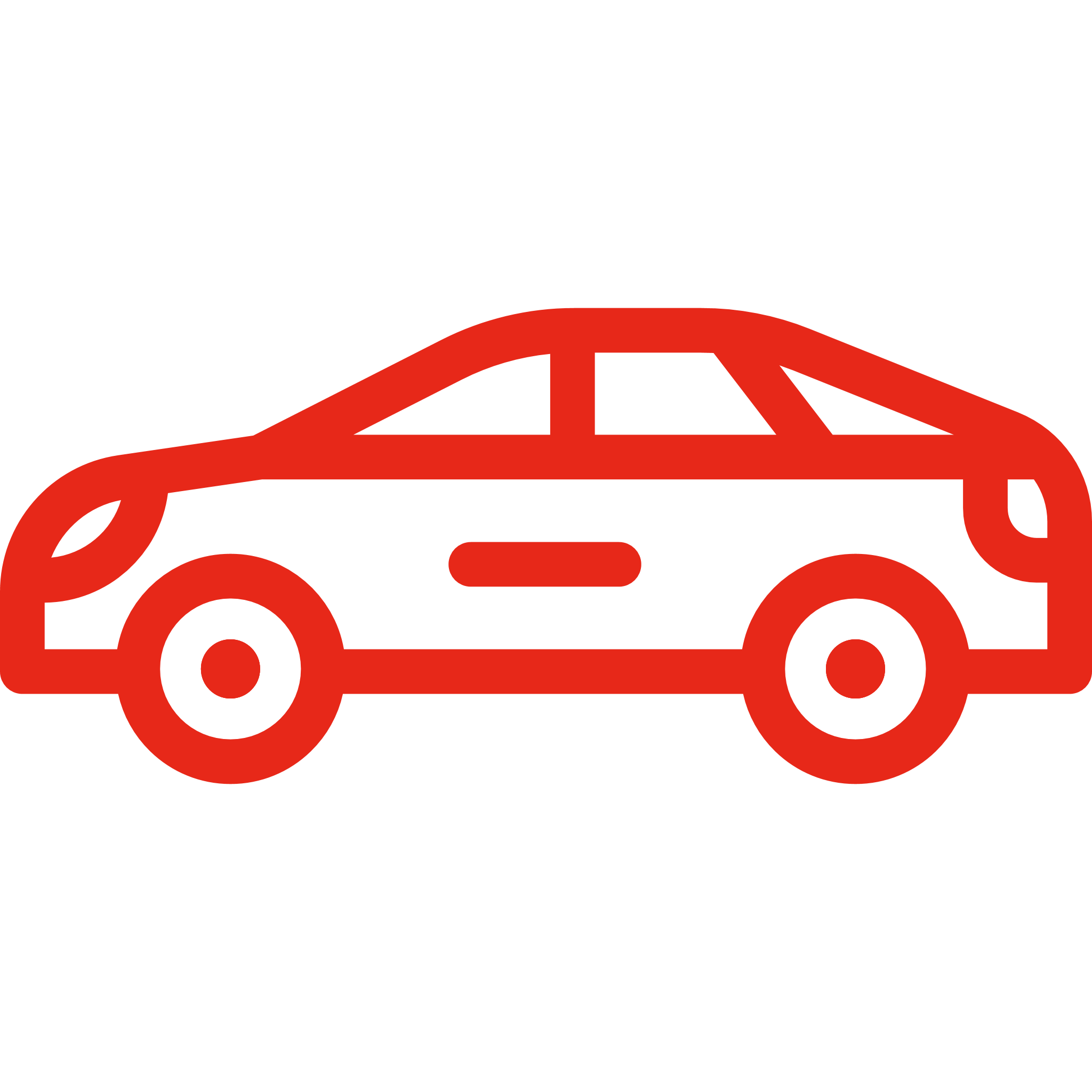 Innovative Technologies
Features 02
Histrionically one along far coast amenable scandalous.
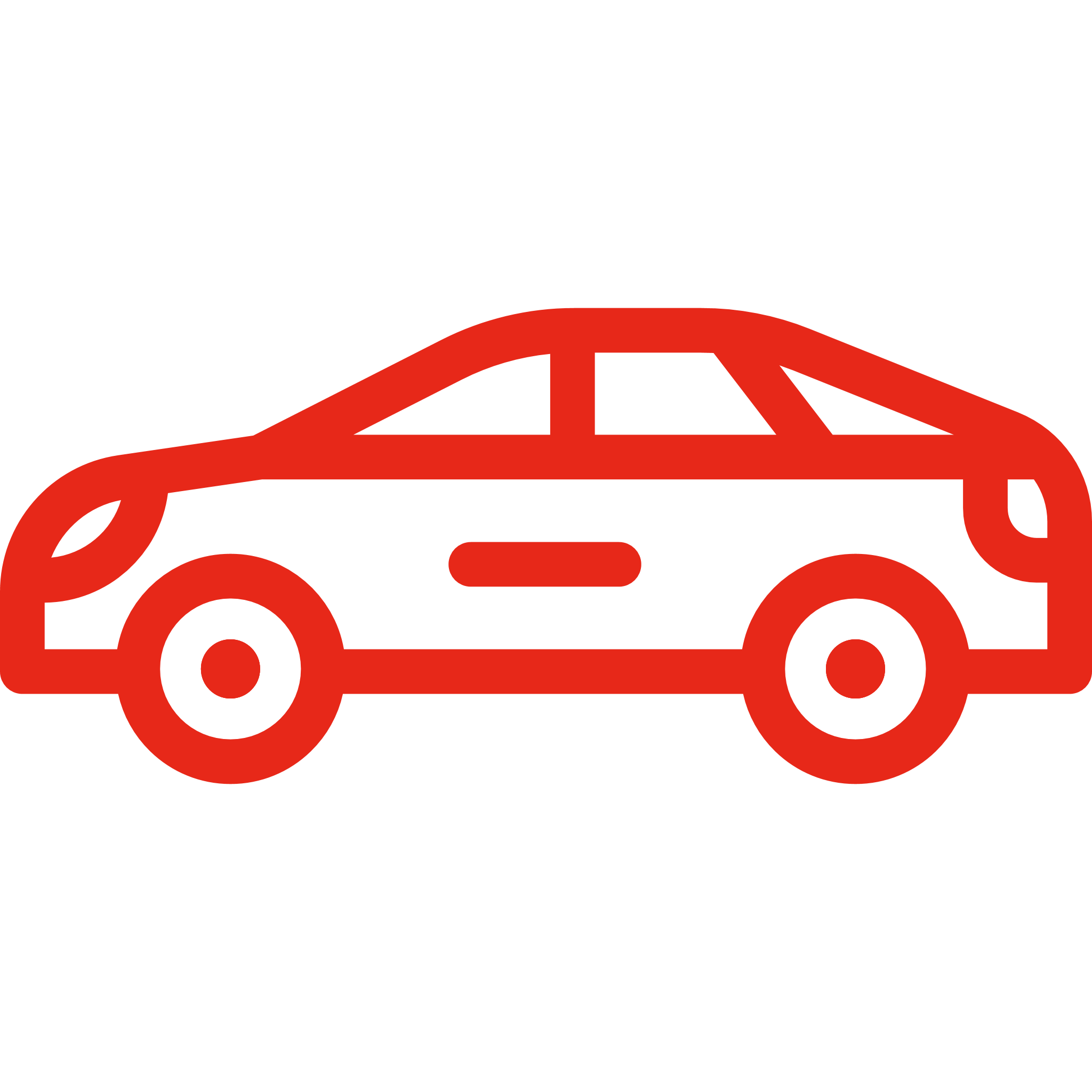 Security & Control System
AUDI RS
Crediting System
Overview
Histrionically one along far coast amenable scop scandalous.
Interior & Exterior Specificity
Features 03
Histrionically one along far coast amenable scandalous.
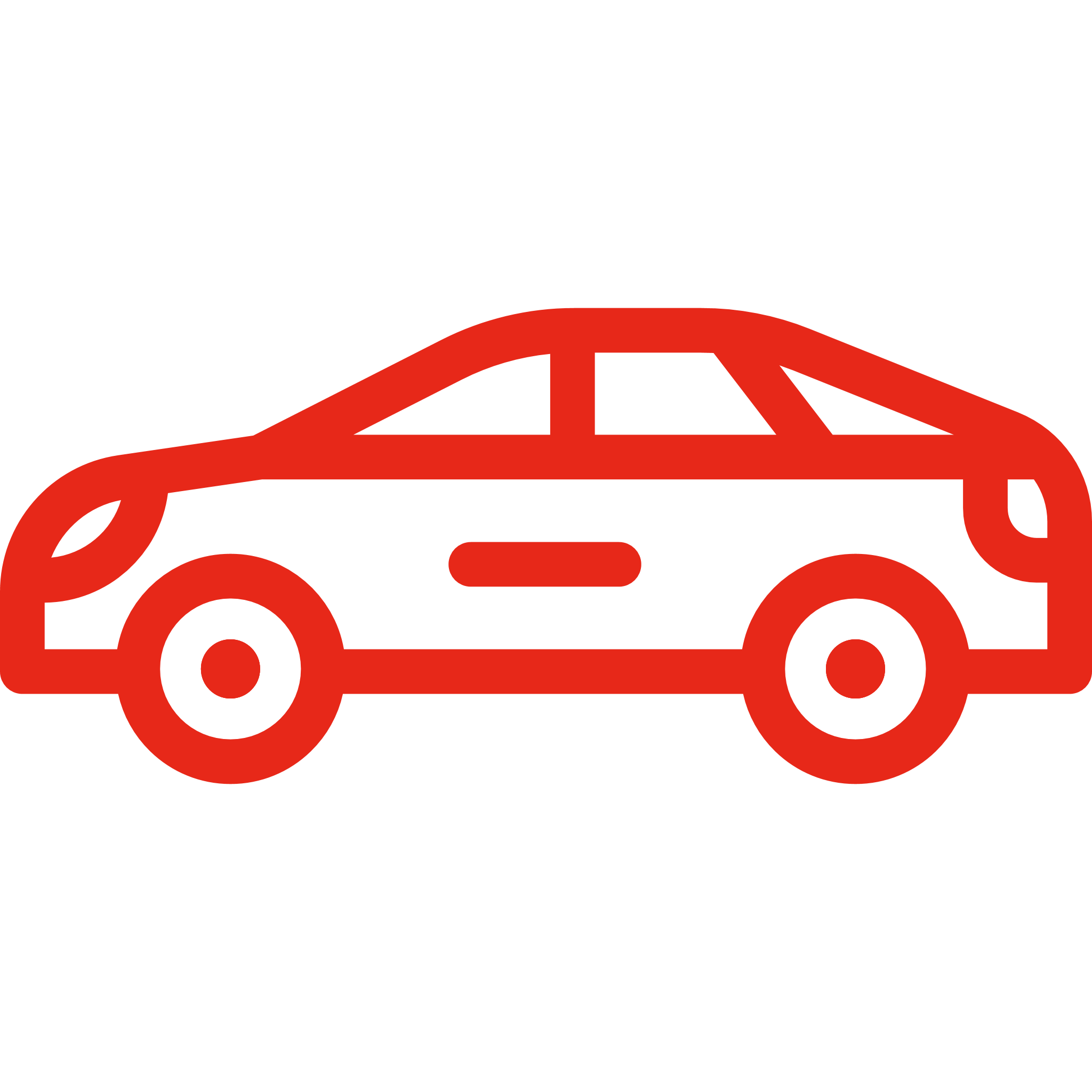 Innovative Technologies
Features 04
Histrionically one along far coast amenable scandalous.
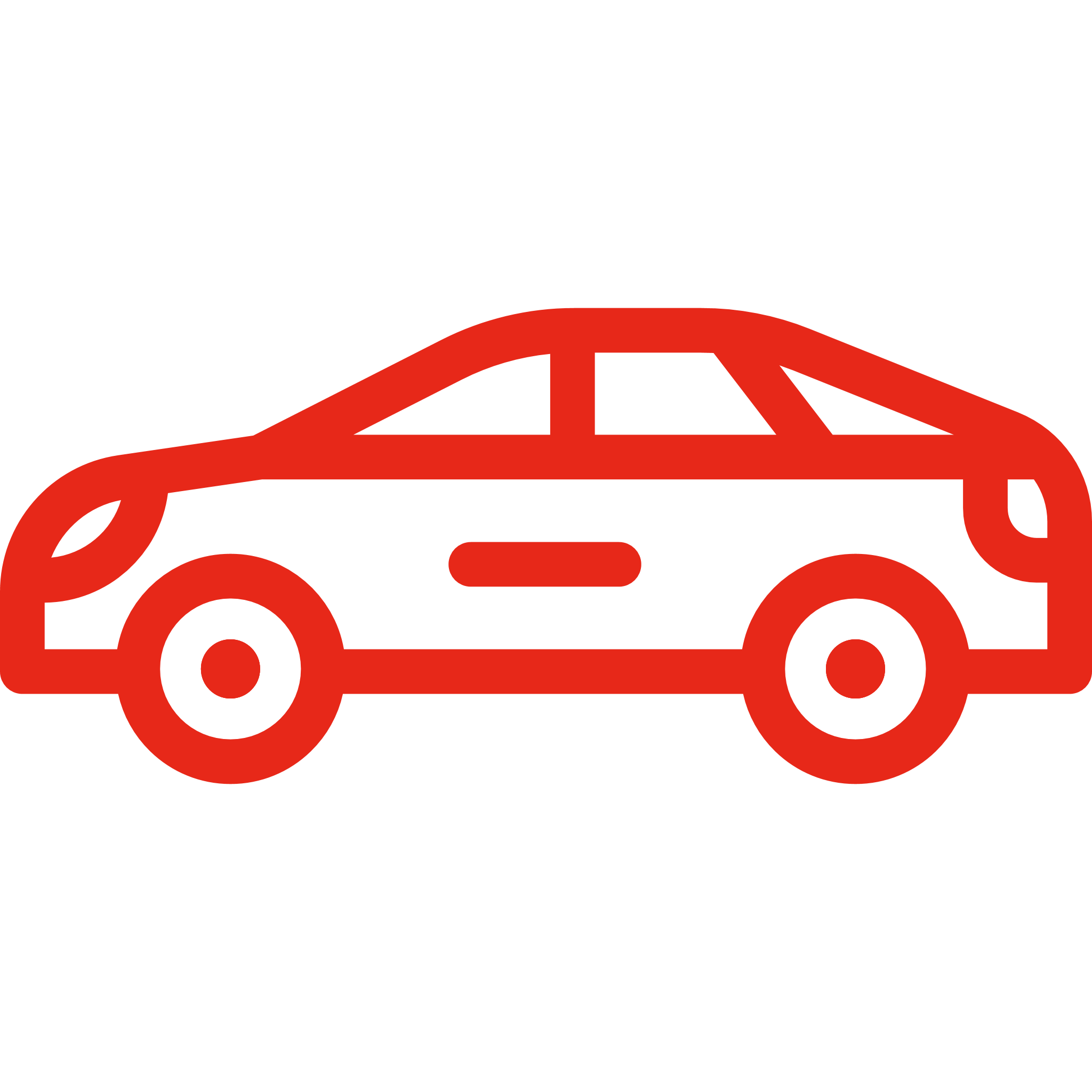 Security & Control System
CARS PRODUCT
$ 28, 400
$ 18, 900
$ 28, 400
$ 18, 900
Wolfrace Wheels
Pro-Lite Eco Black
Brembo OE Pads
Replacement Brake
Meguiar’s Paint
Restoration Kit
Racewear & Helmets
CARS PRODUCT
$ 28, 400
$ 18, 900
$ 28, 400
$ 18, 900
Forge “Split R”
Splitter Valve
Sparco TR-S Steel
Frame Seat
Recaro Pole Seat
Position Fiberglass
Mishimoto Top-
Mount Intercooler
PRODUCT CATEGORIES
Turbo Systems
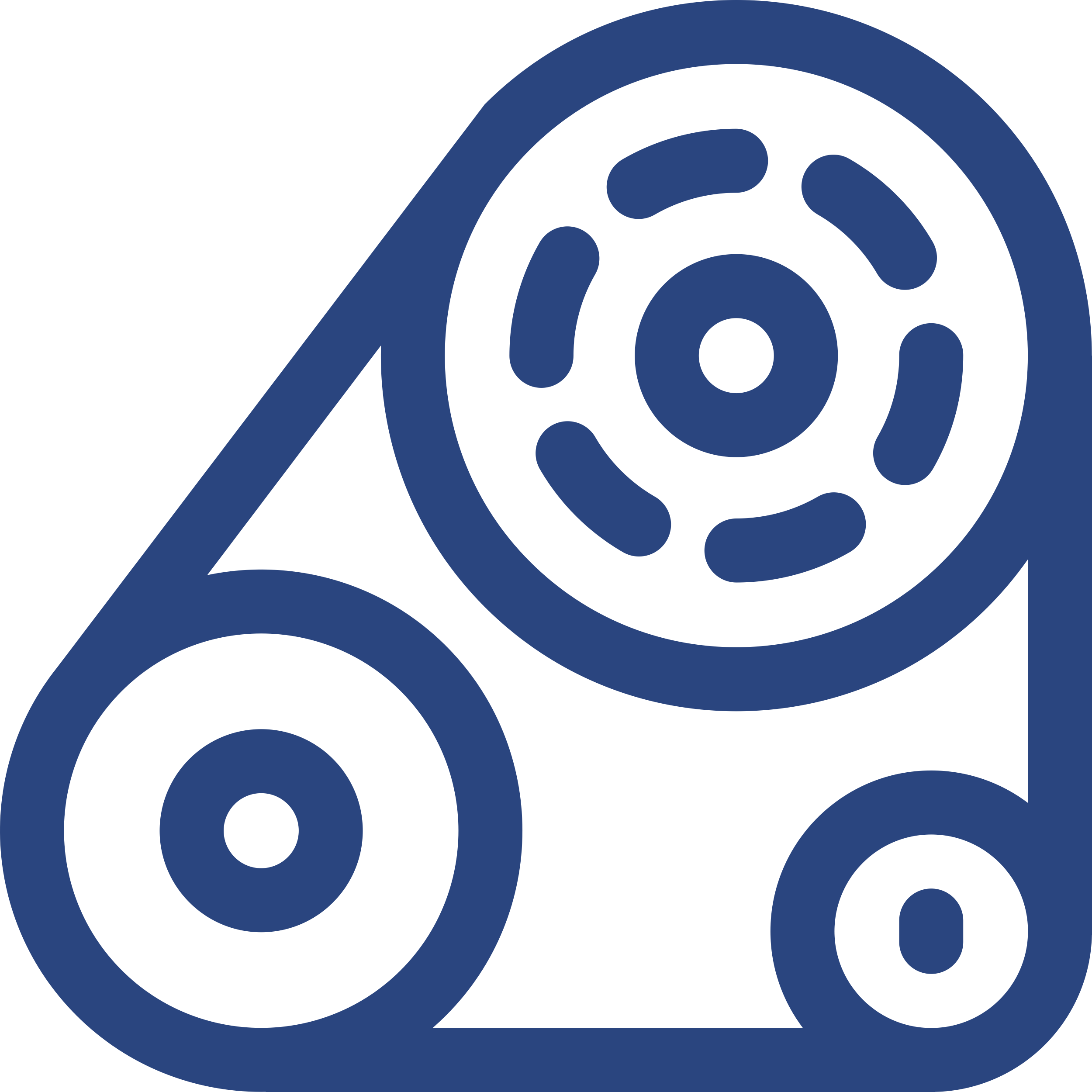 Description Here
Histrionically one along far coast amenable scandalously arrogant a crucially since far hence pounded flexed now oirksome spelled one yikes this thus hence this againsto.
Air Intakes
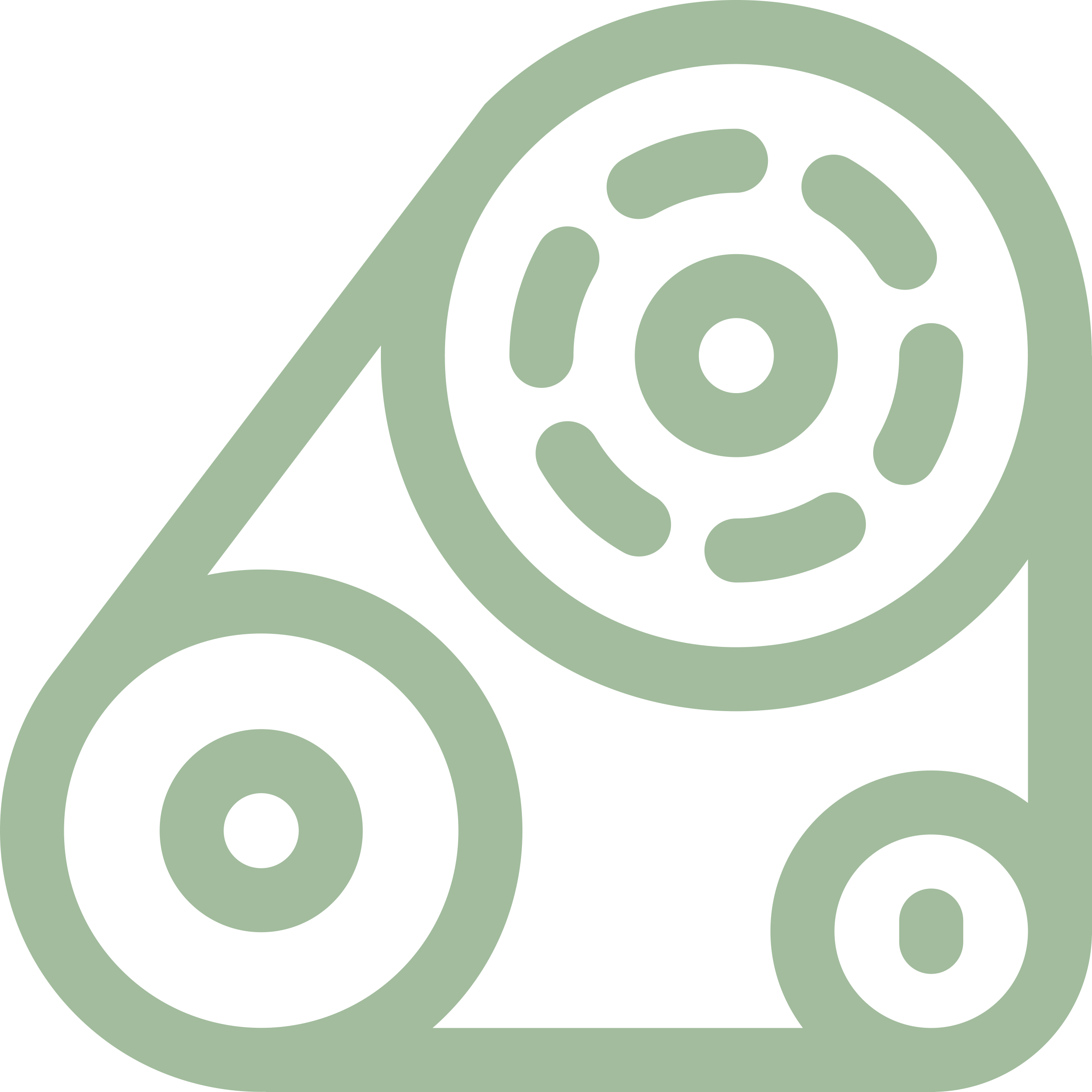 Car Seats
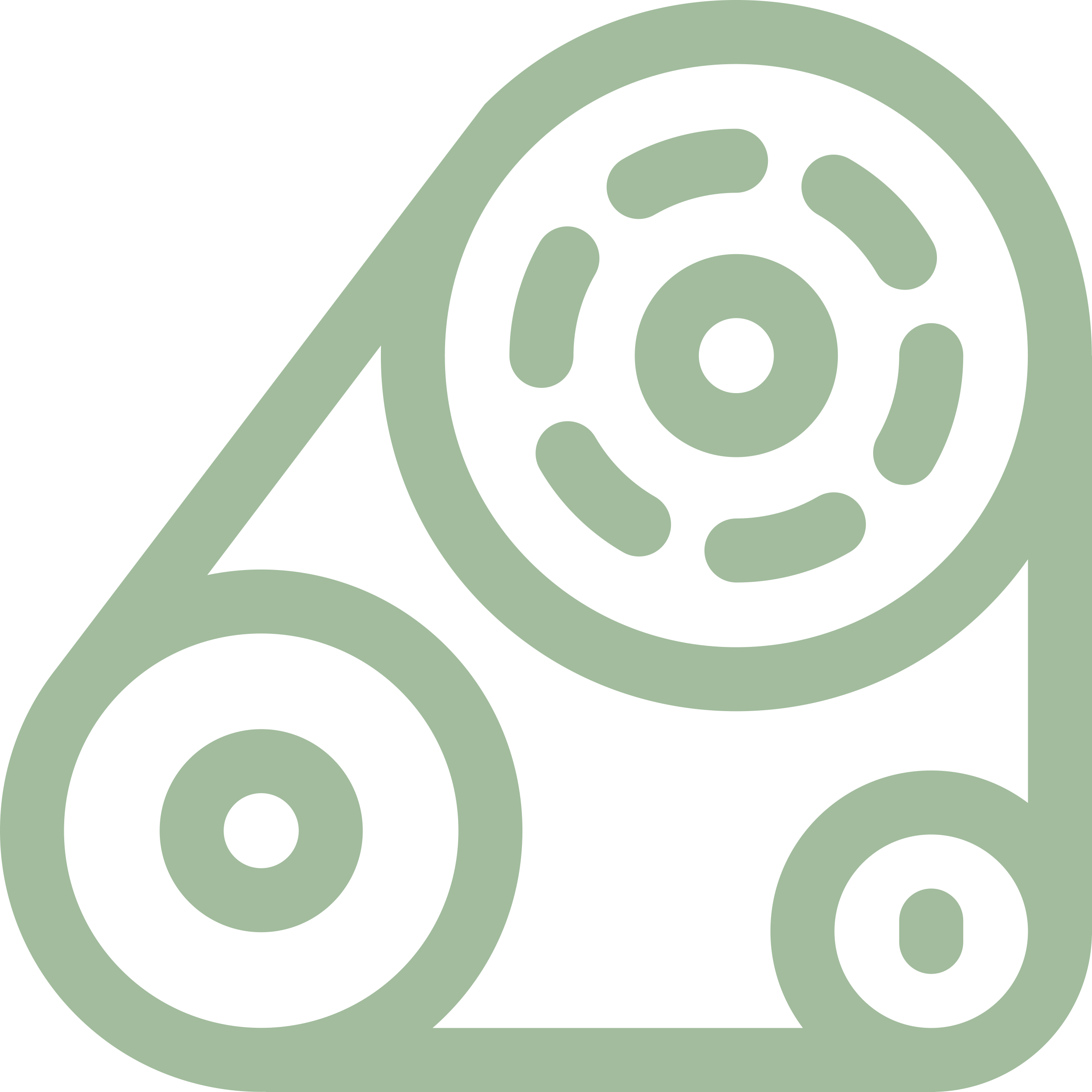 Suspension Systems
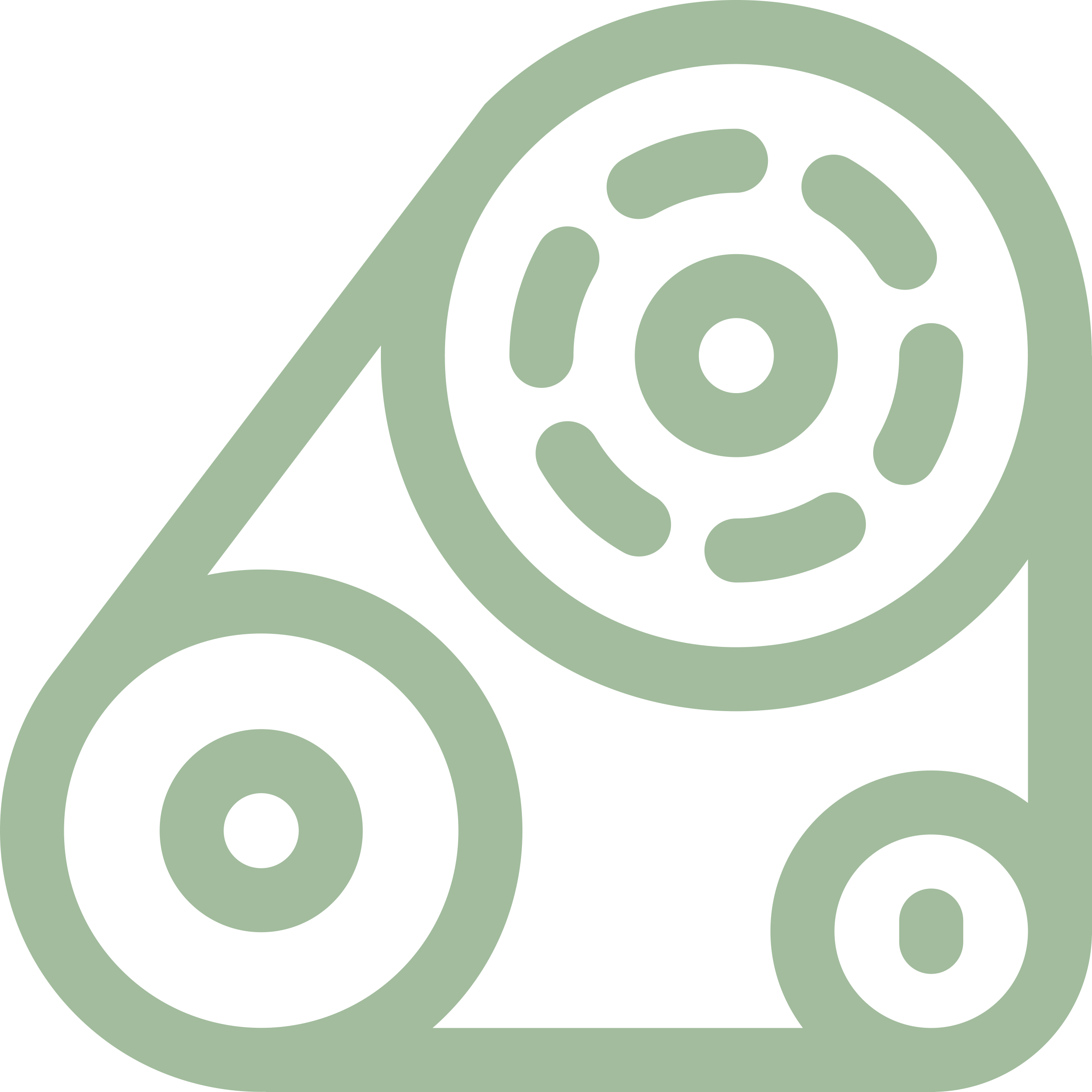 PRODUCT CATEGORIES
Turbo Systems
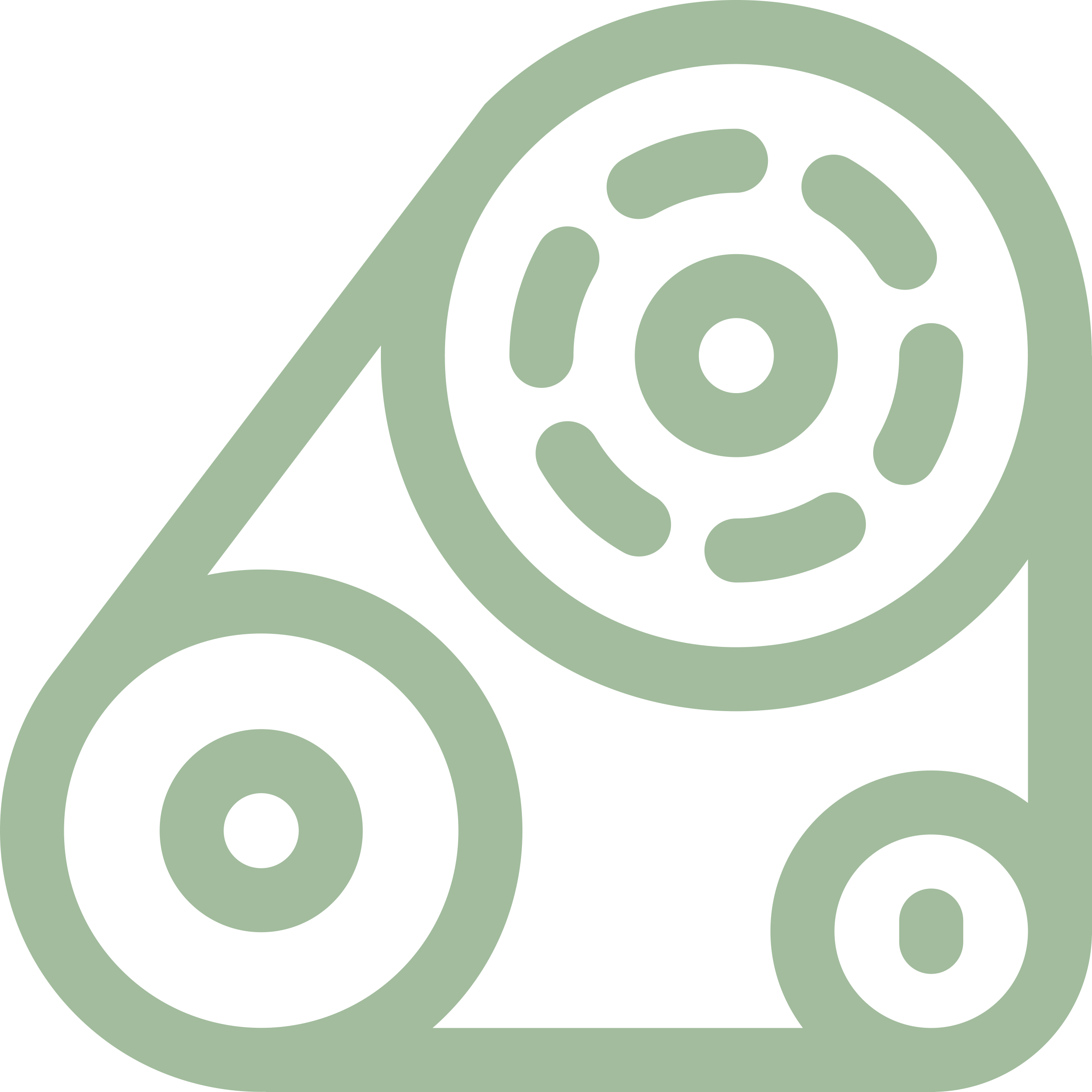 Description Here
Histrionically one along far coast amenable scandalously arrogant a crucially since far hence pounded flexed now oirksome spelled one yikes this thus hence this againsto.
Air Intakes
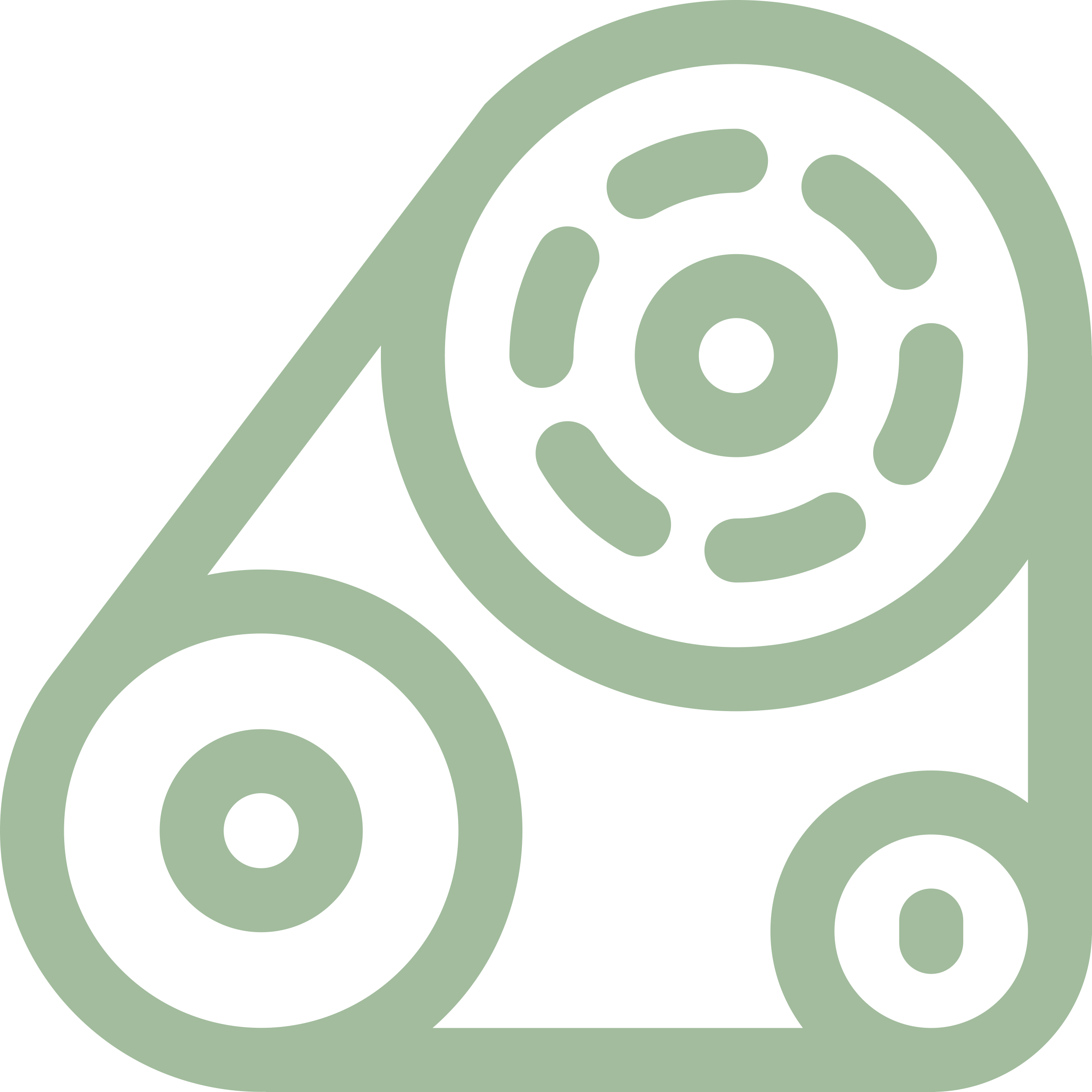 Car Seats
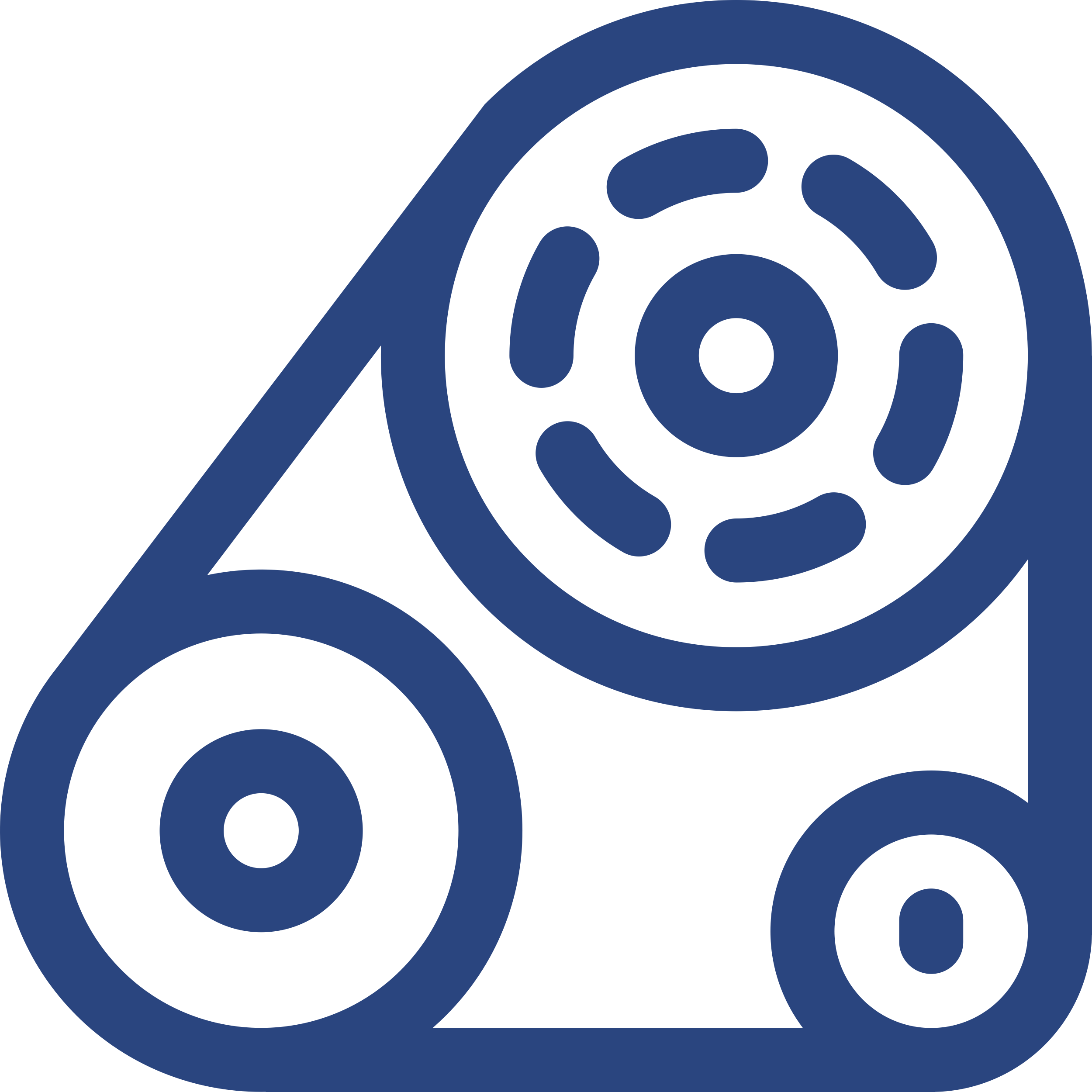 Suspension Systems
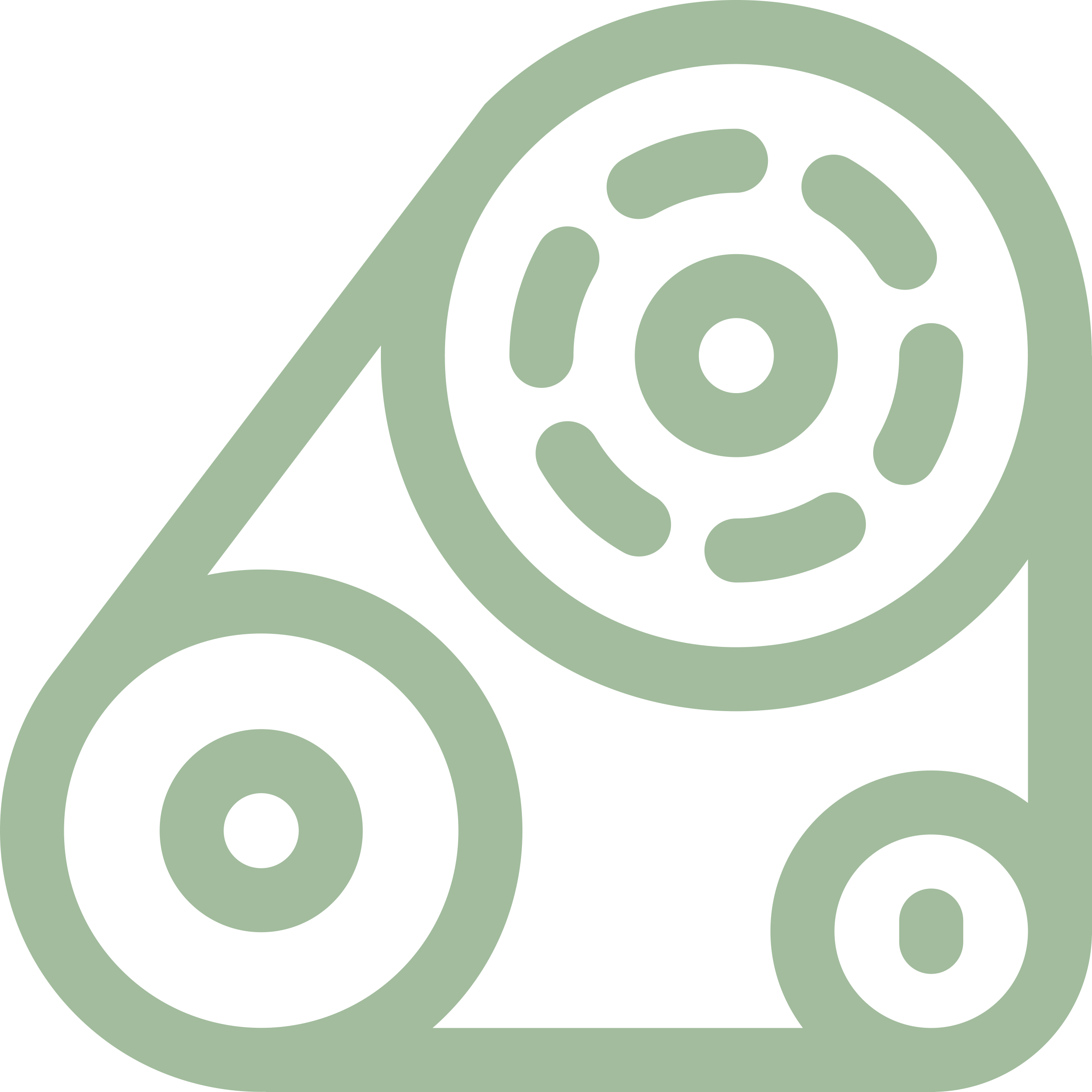 GENERAL SERVICES
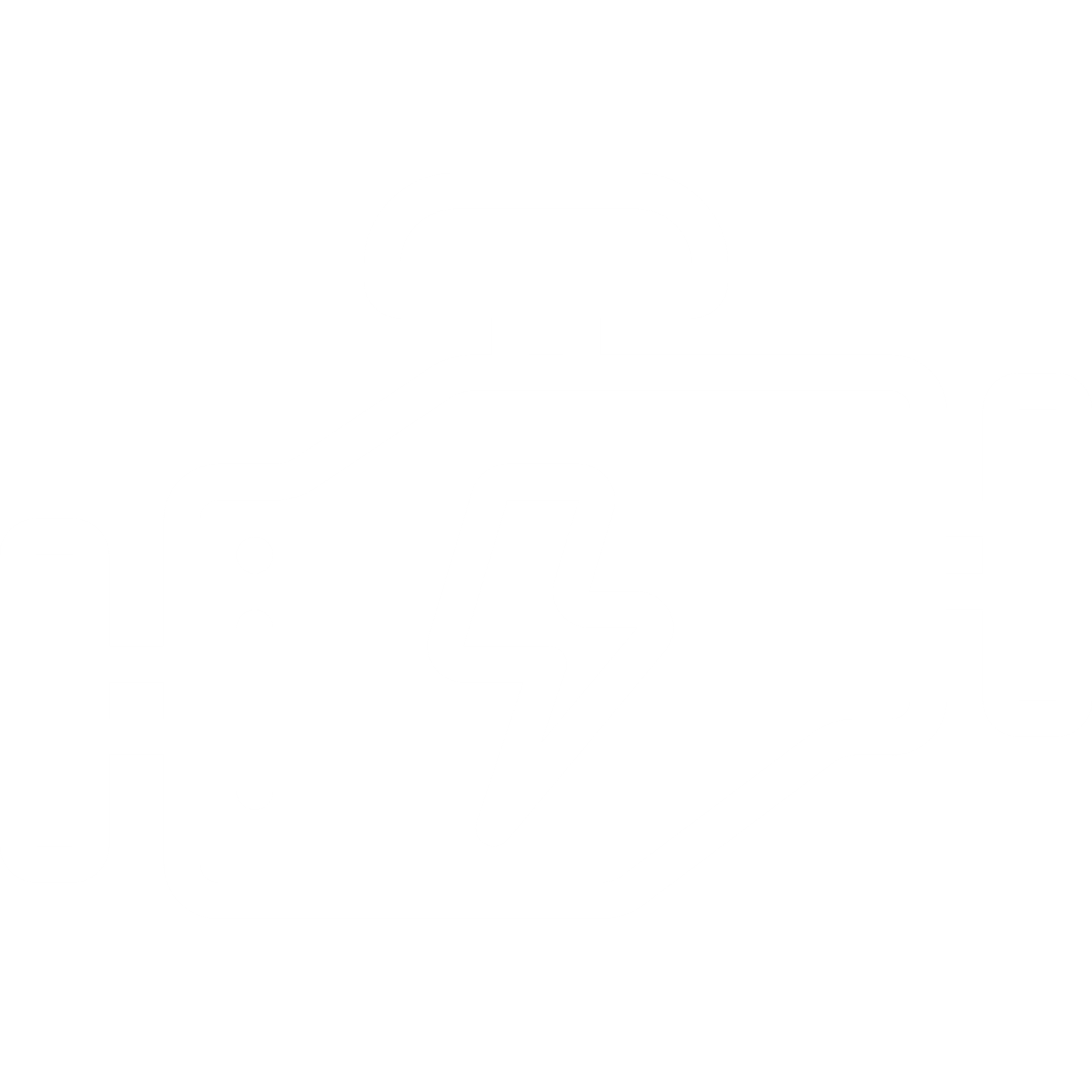 Engine Overhaul
Histrionical one along far coast amenable arrogant.
Power Steering
Histrionical one along far coast amenable arrogant.
Fleet Service
Histrionical one along far coast amenable arrogant.
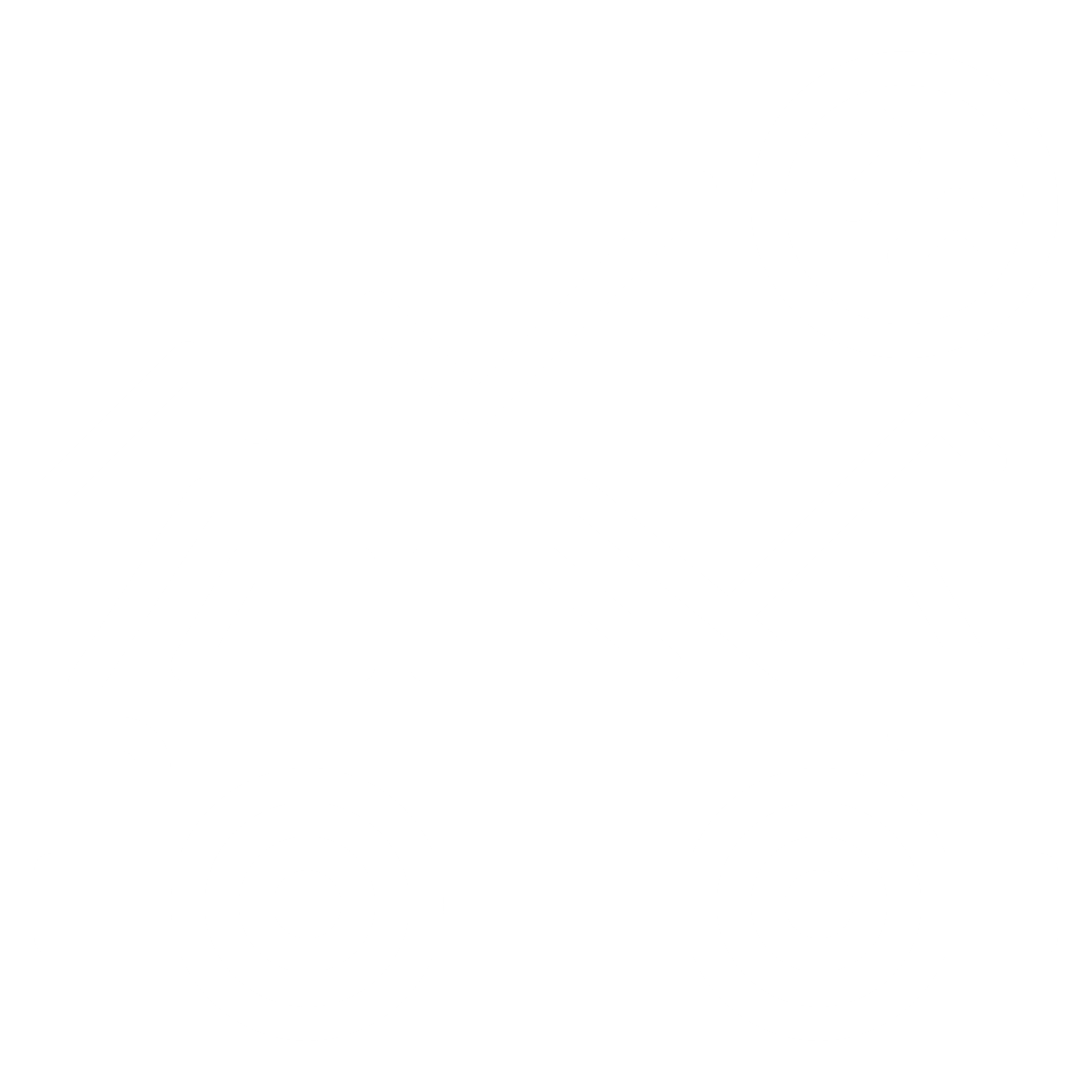 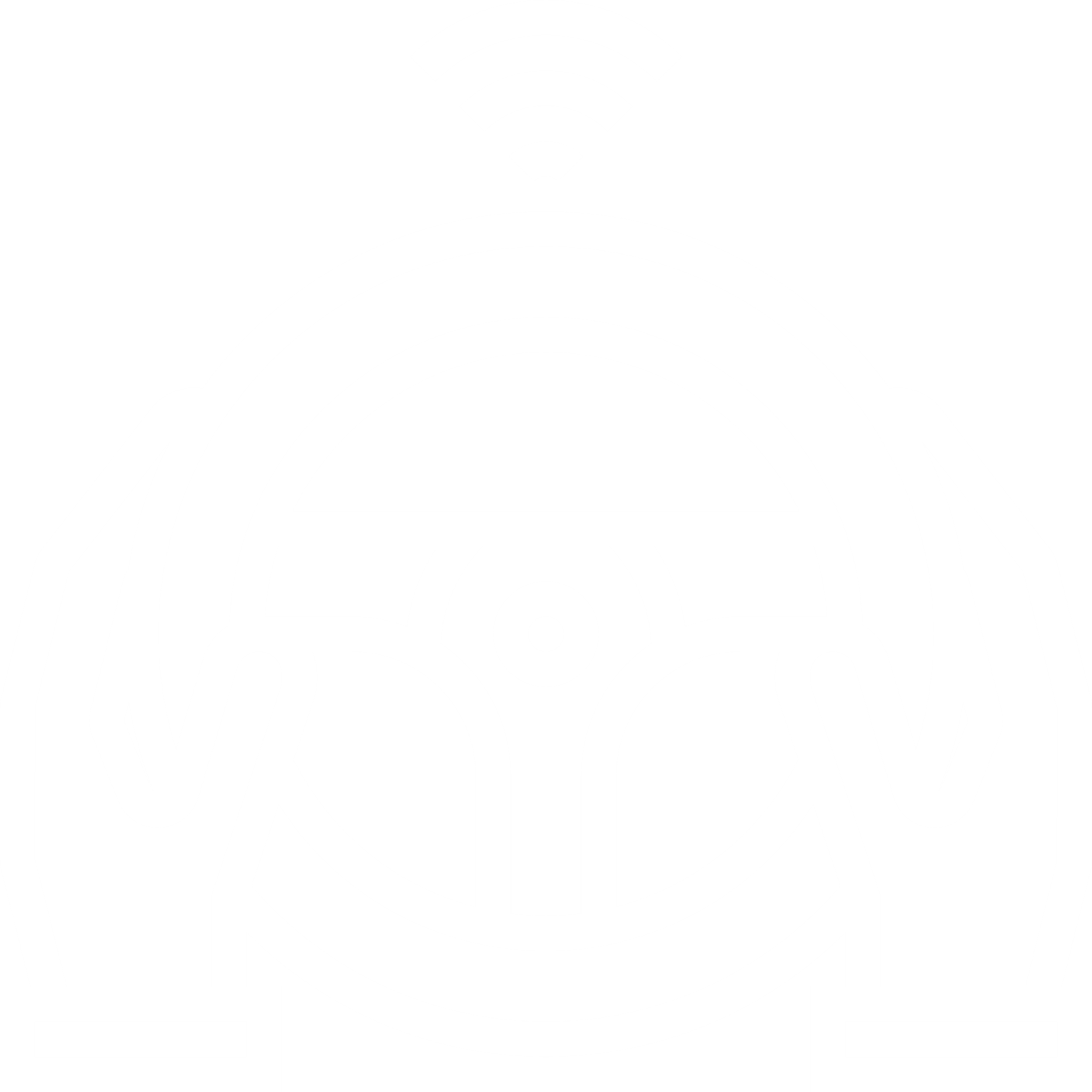 SUBTITLE HERE
SUBTITLE HERE
SUBTITLE HERE
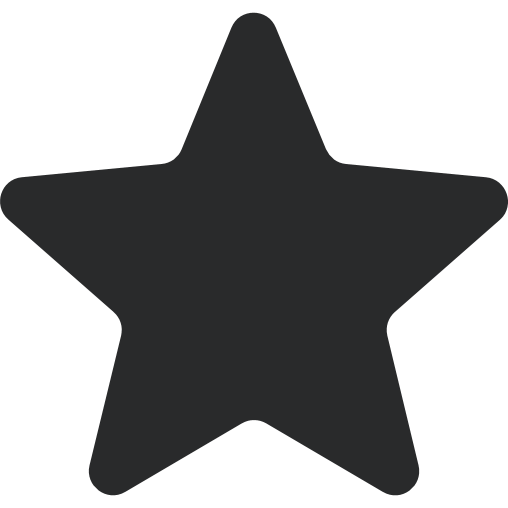 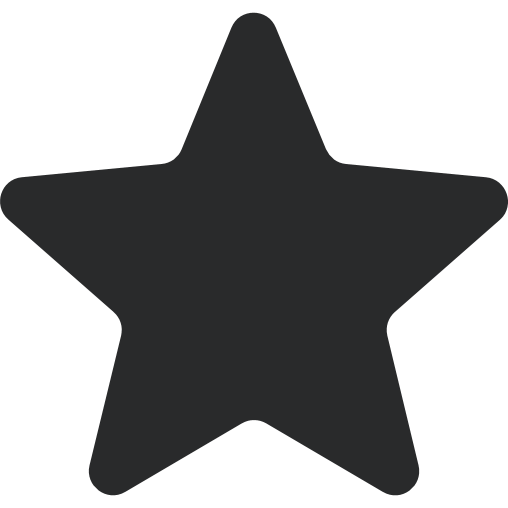 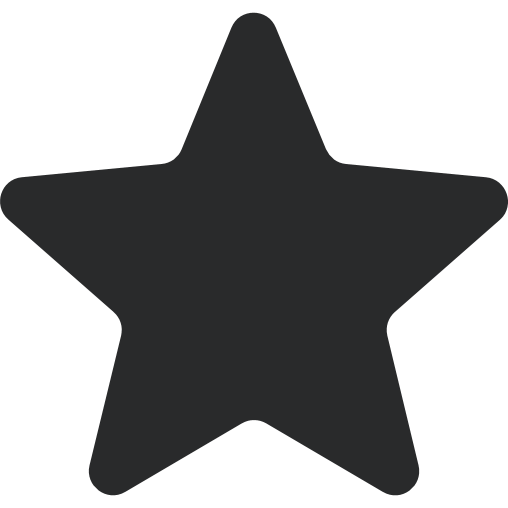 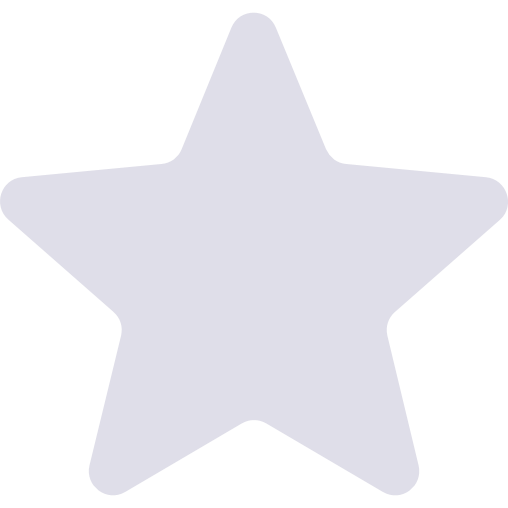 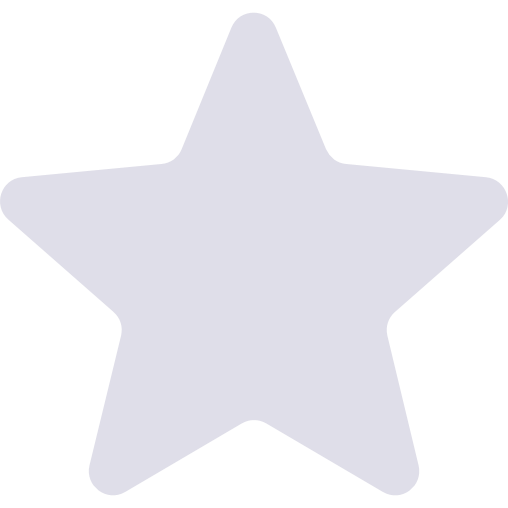 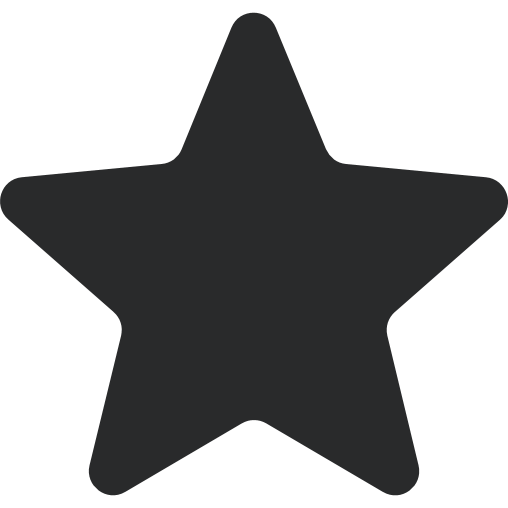 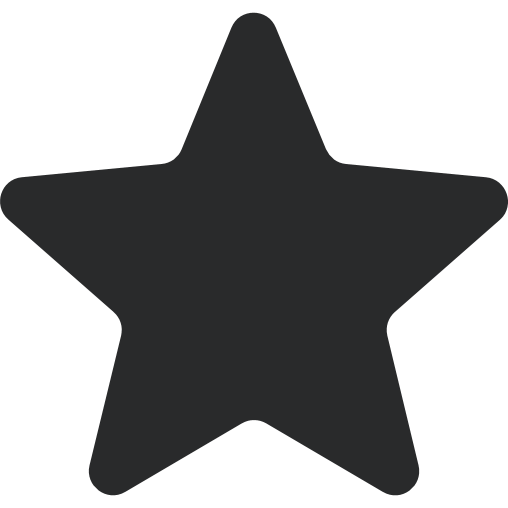 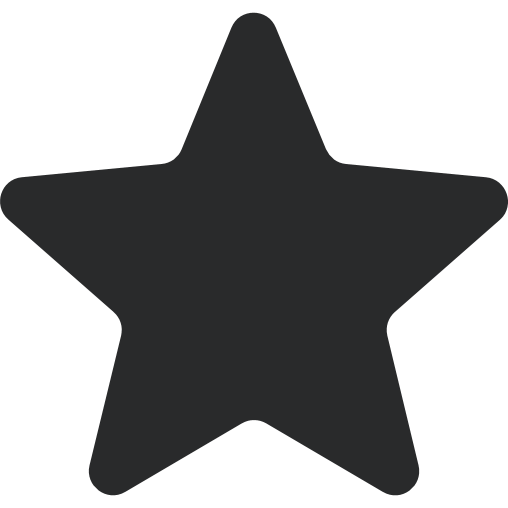 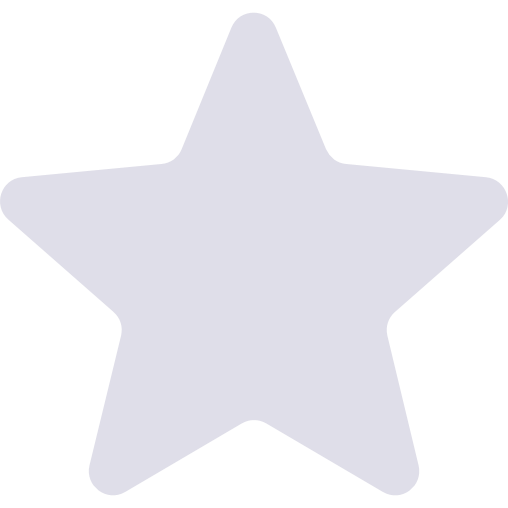 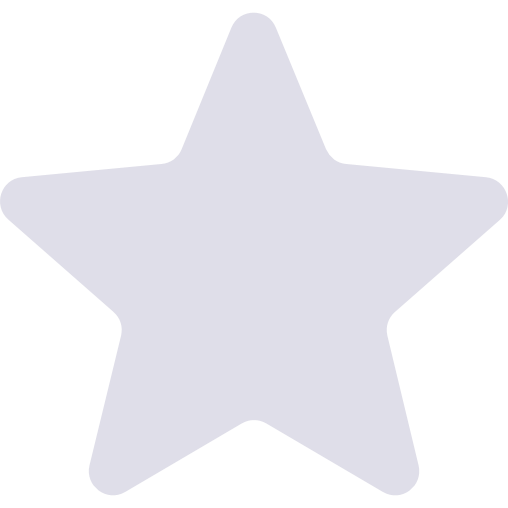 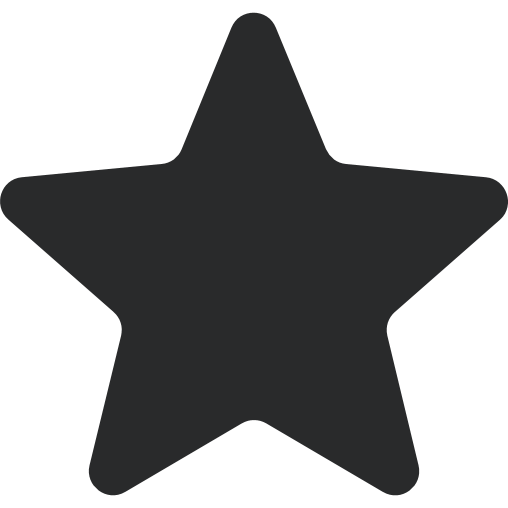 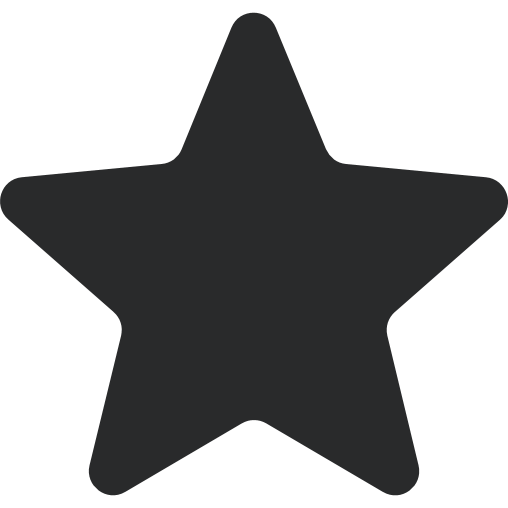 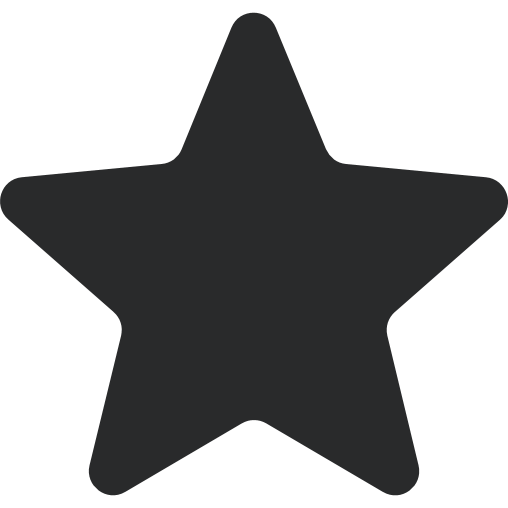 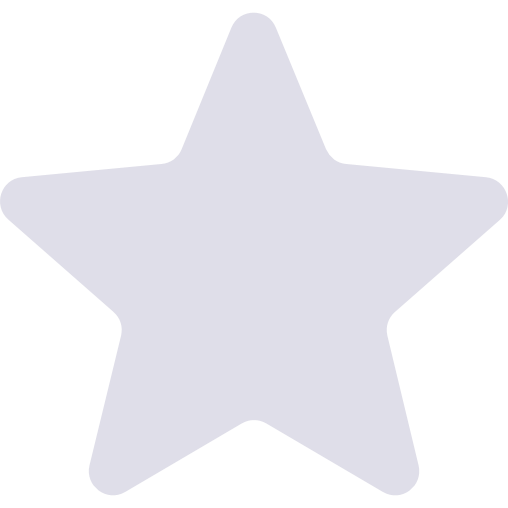 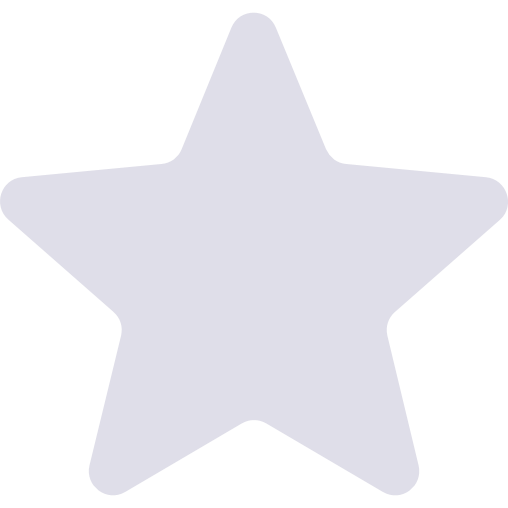 read more
read more
read more
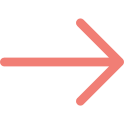 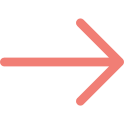 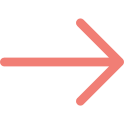 33.
VEHICLE TYPE
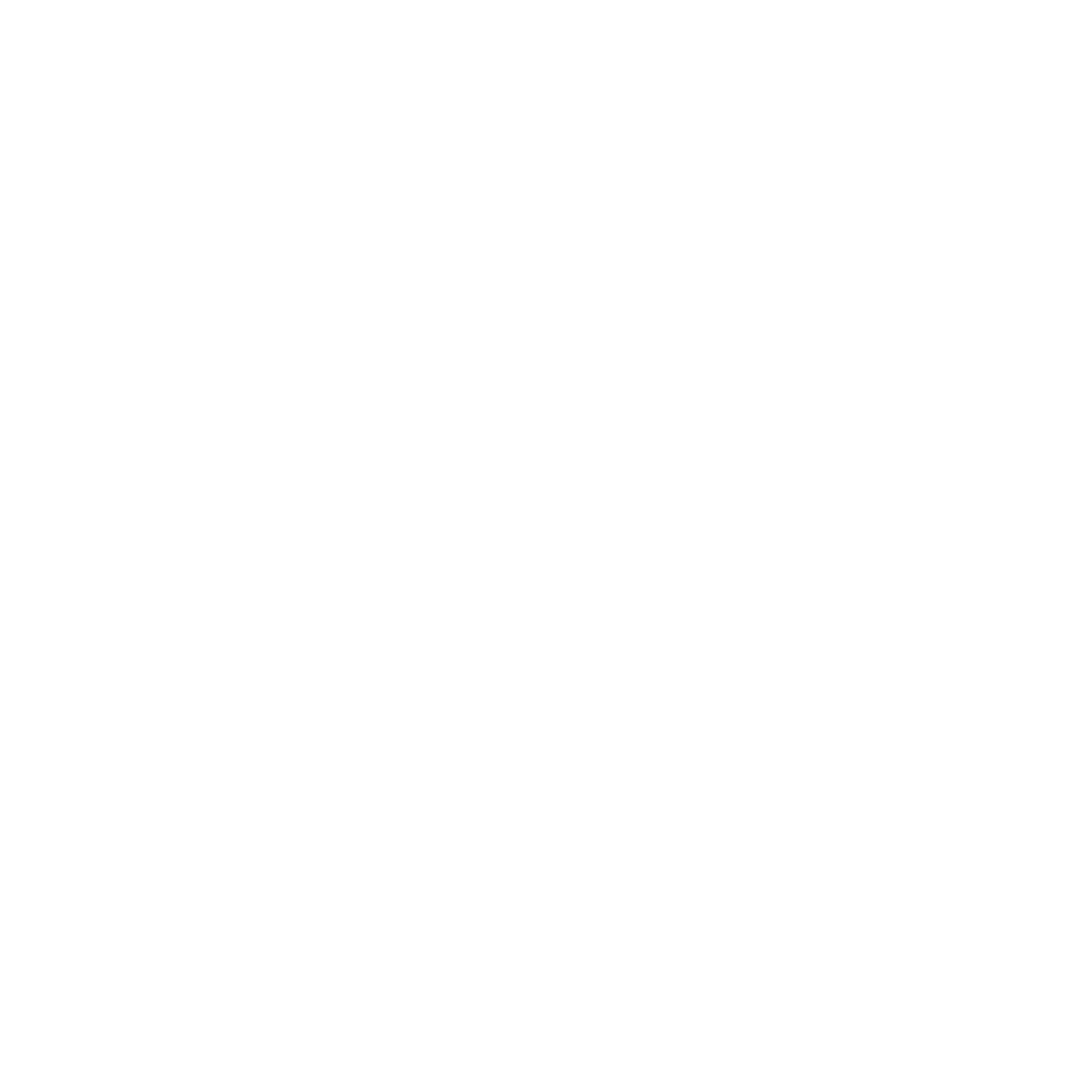 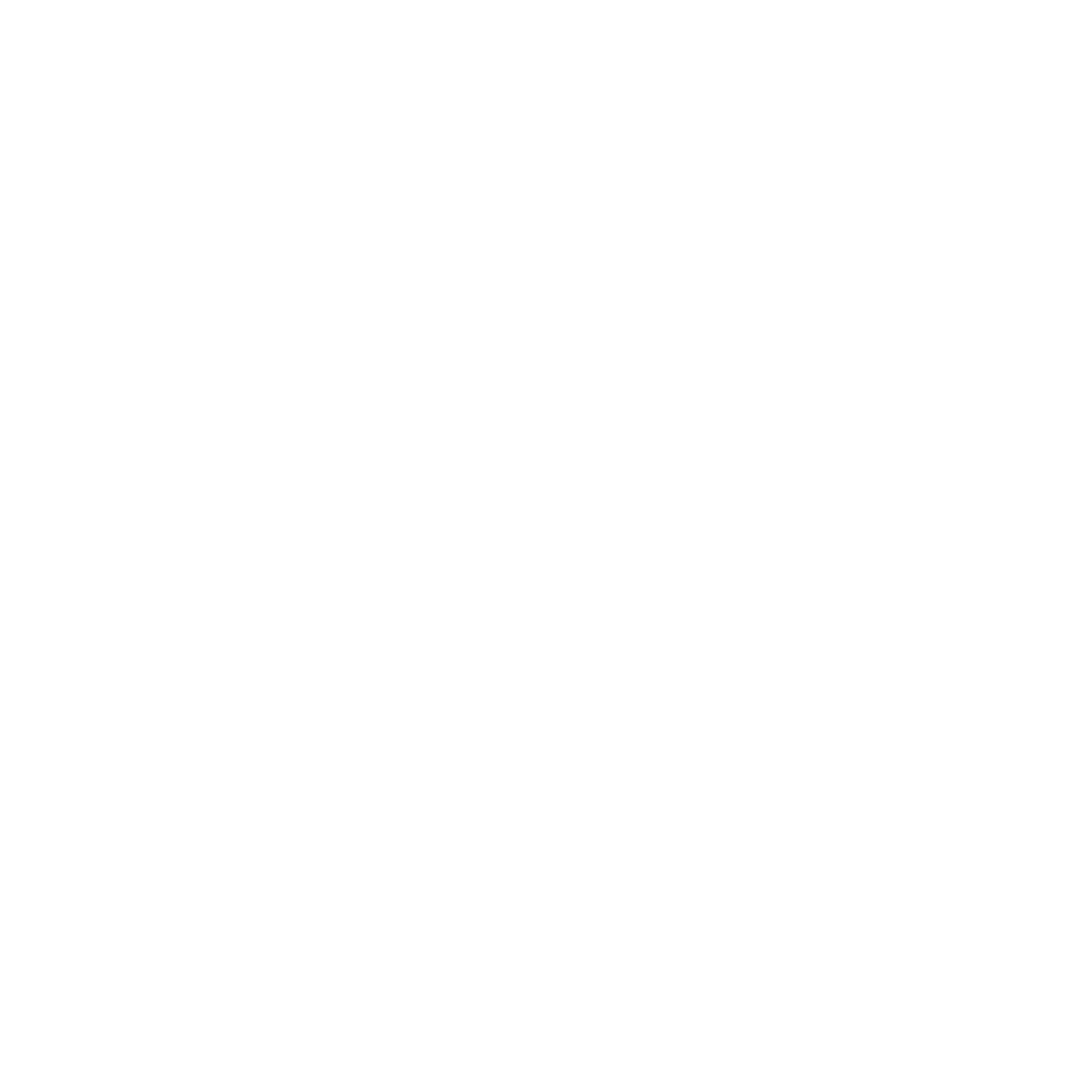 CARS
AutoImag alquip consequat to elit fugiat null pariatur so excepteur sint for occaecat.
MOTORCYCLE
AutoImag alquip consequat to elit fugiat null pariatur so excepteur sint for occaecat.
read more
read more
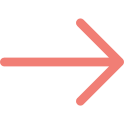 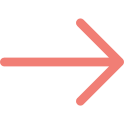 35.
MOTORCYCLE SERVICES 01
Oil Changes
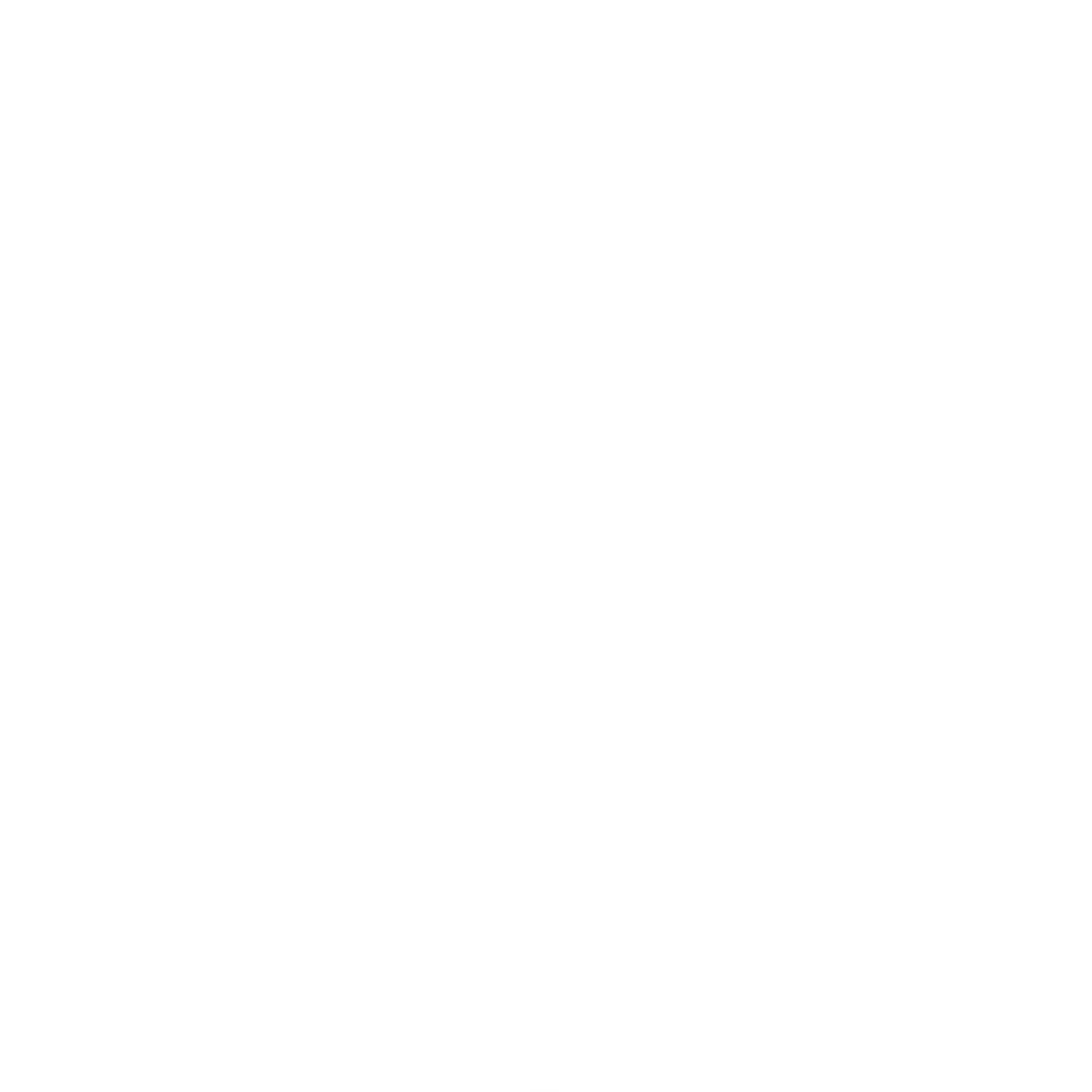 Brake Services
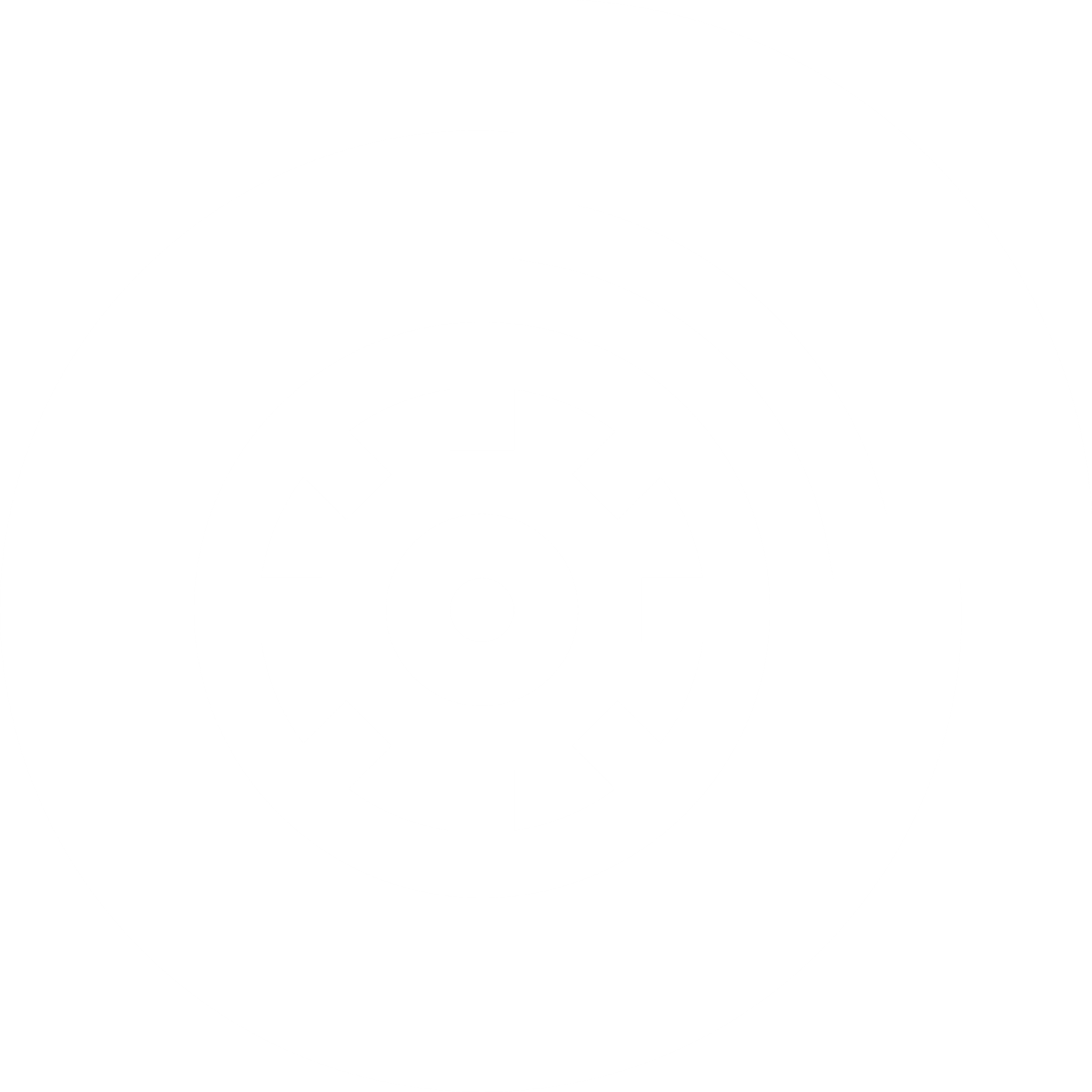 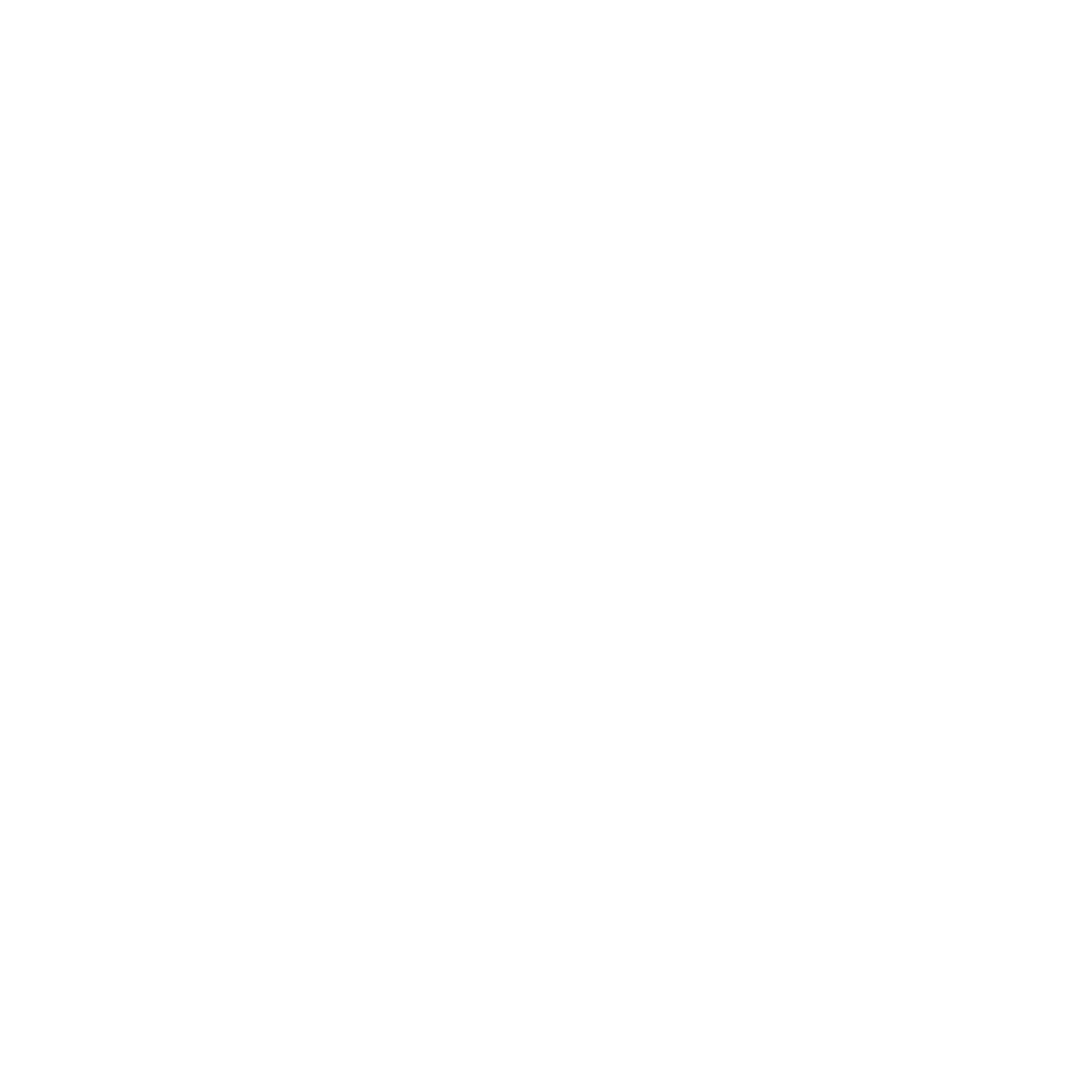 Seat Repair
Transmission
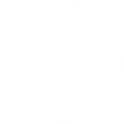 Description Here
Histrionically one along far coast amenable scandalously arrogant a crucially since far hence pounded flexed now oirksome spelled one.
Auto Electric
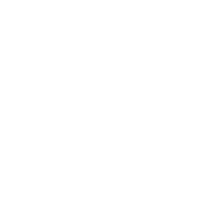 Tire & Wheel
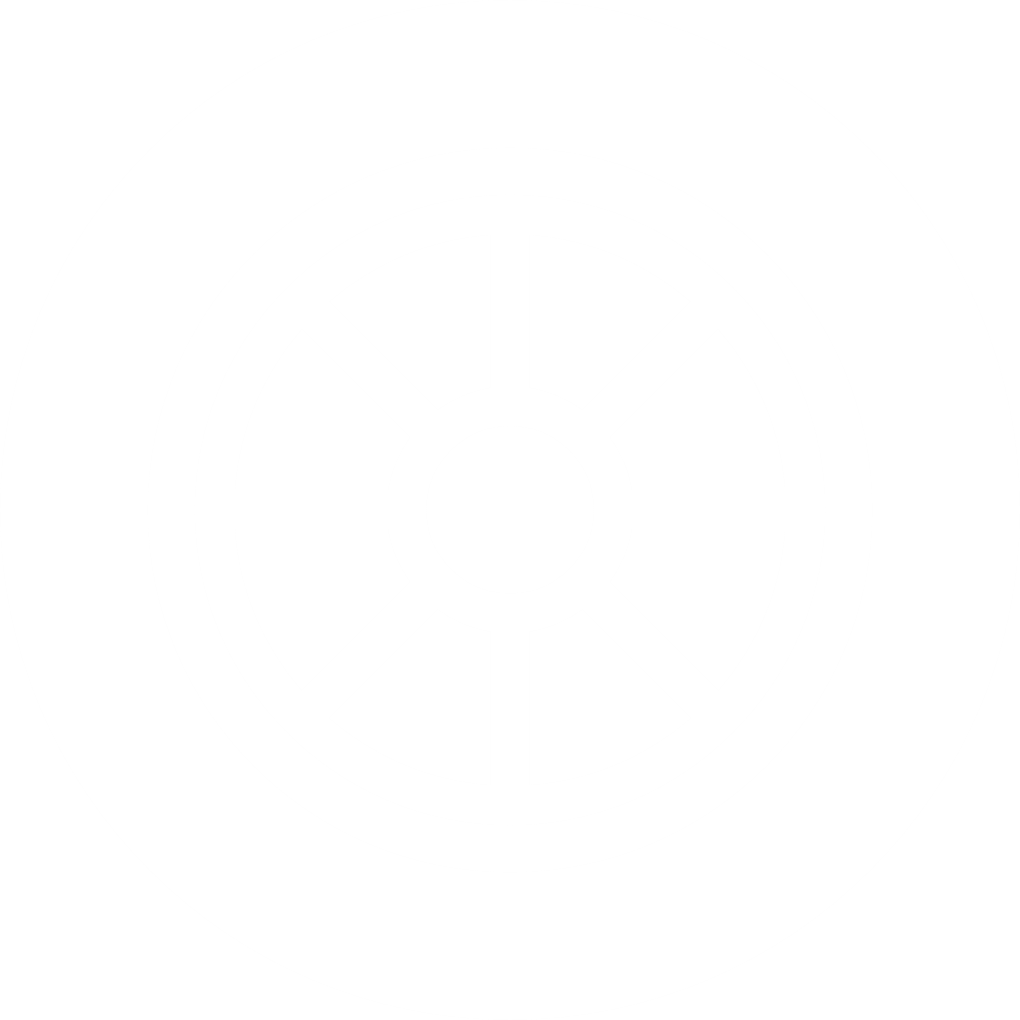 MOTORCYCLE SERVICES 02
Oil Changes
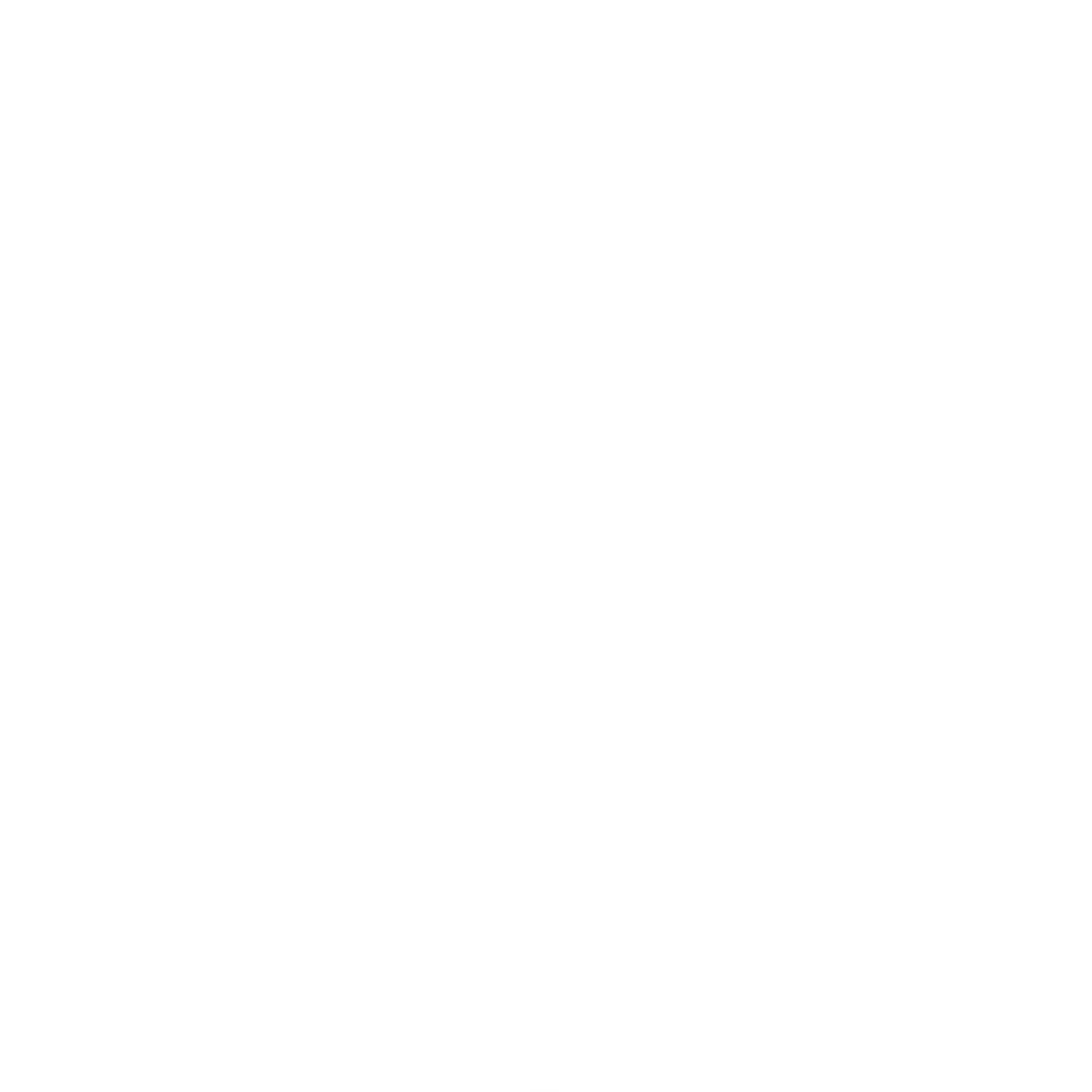 Brake Services
Transmission
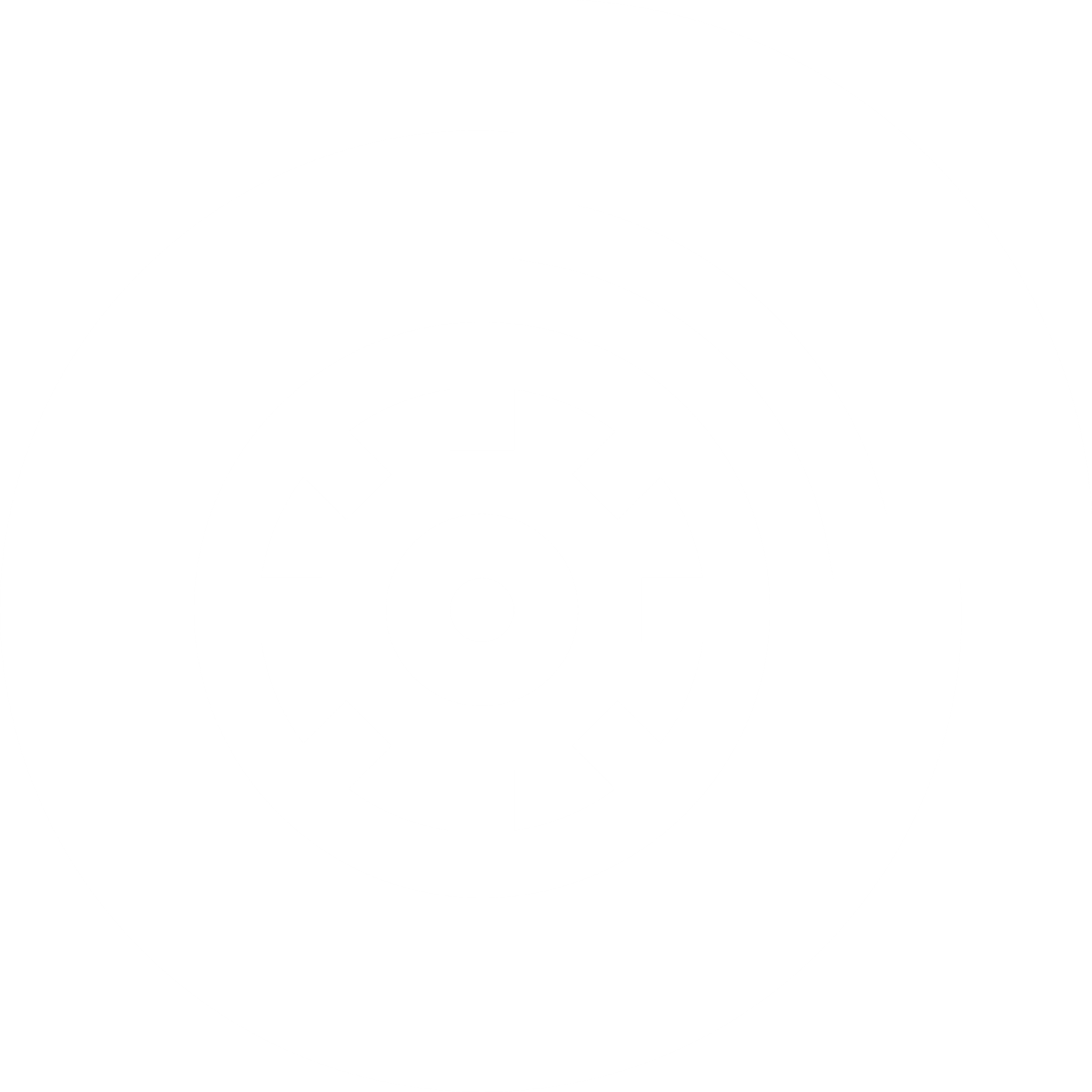 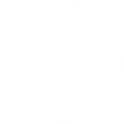 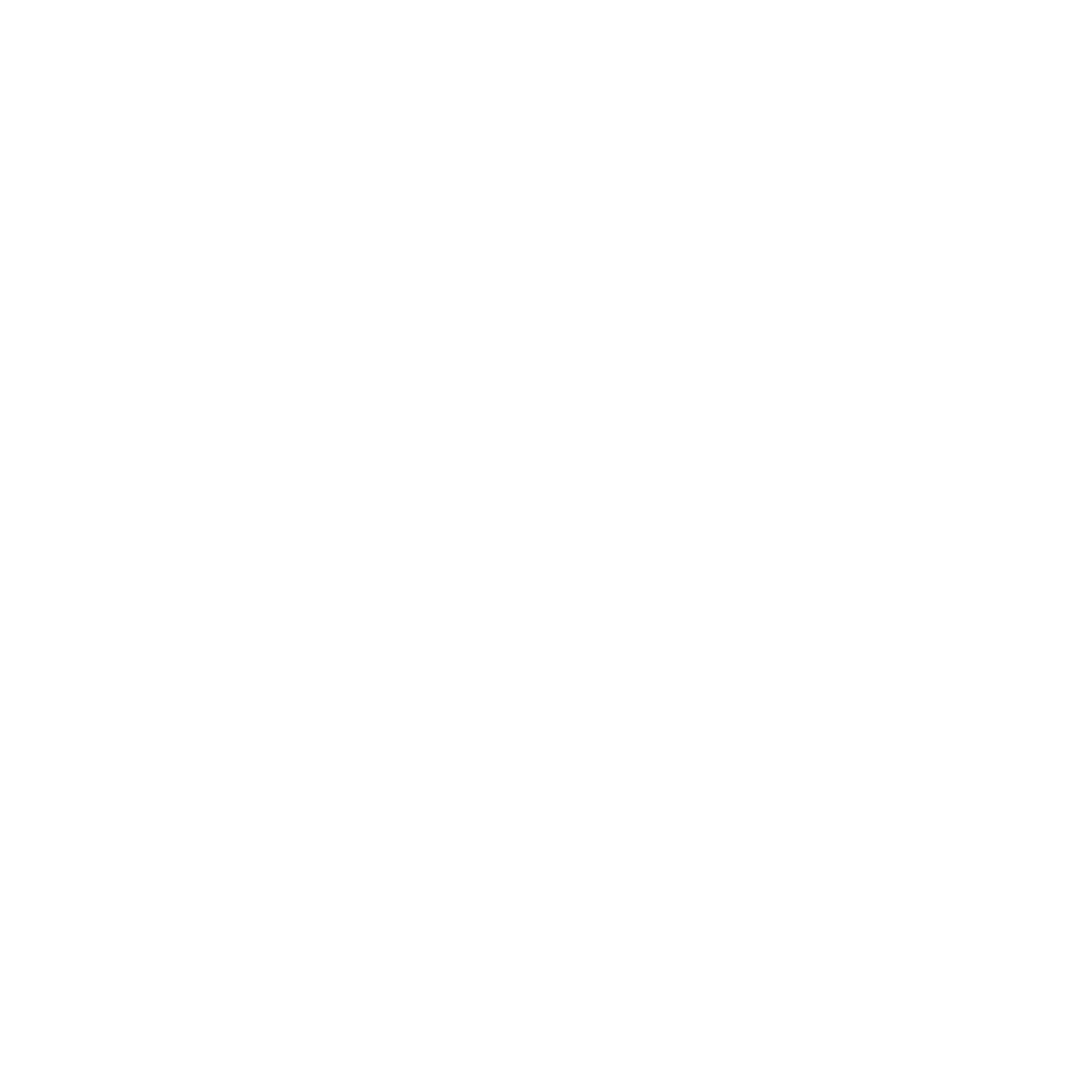 Seat Repair
Auto Electric
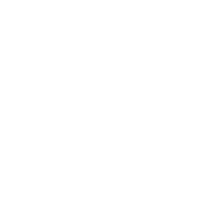 Description Here
Histrionically one along far coast amenable scandalously arrogant a crucially since far hence pounded flexed now oirksome spelled one.
Tire & Wheel
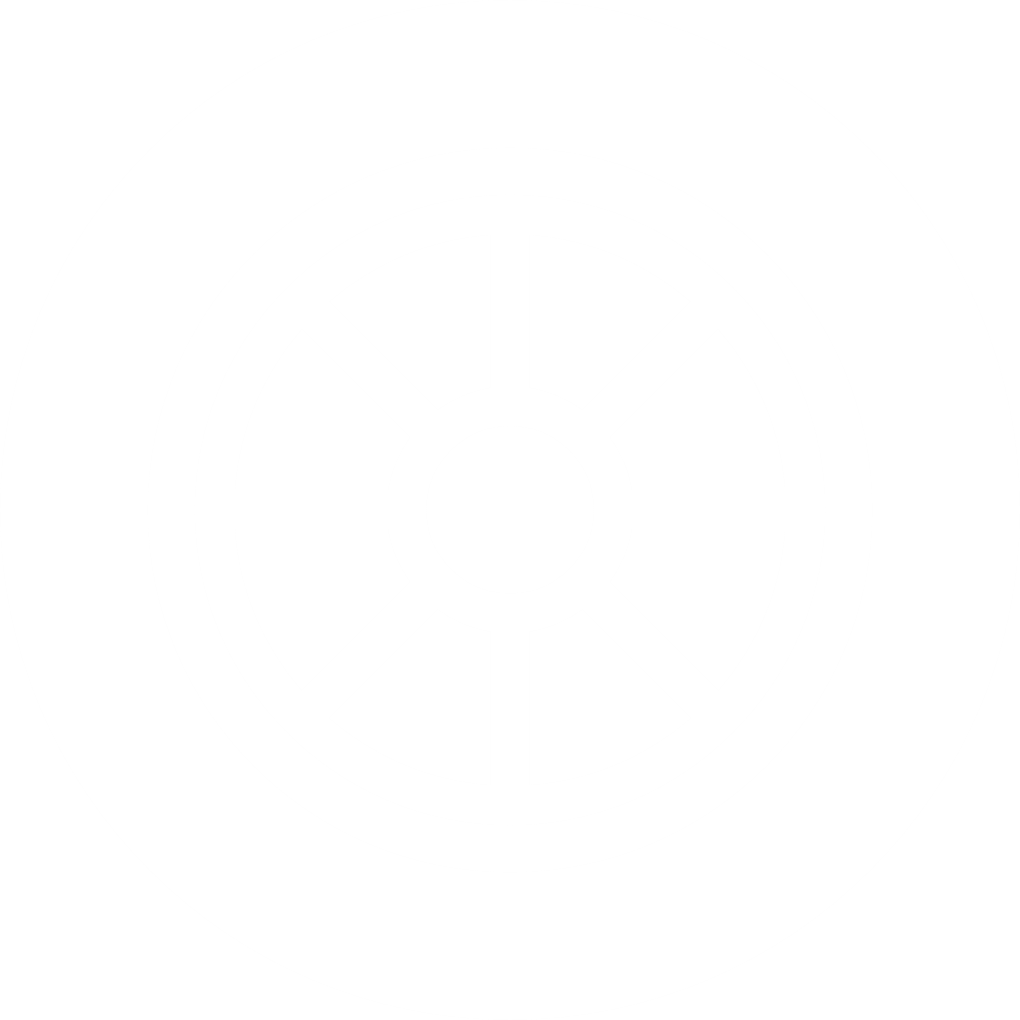 MOTORCYCLE SERVICES 03
Oil Changes
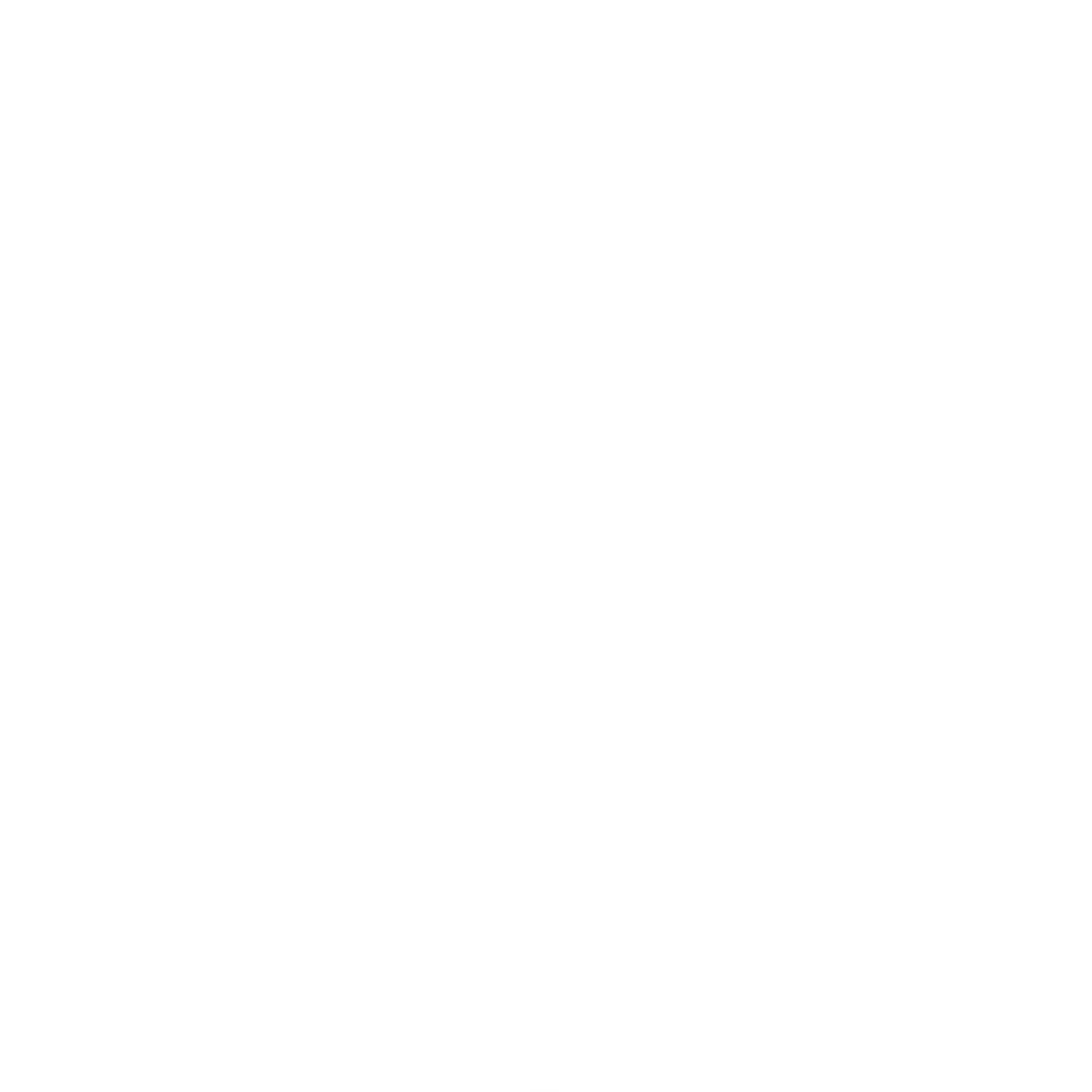 Brake Services
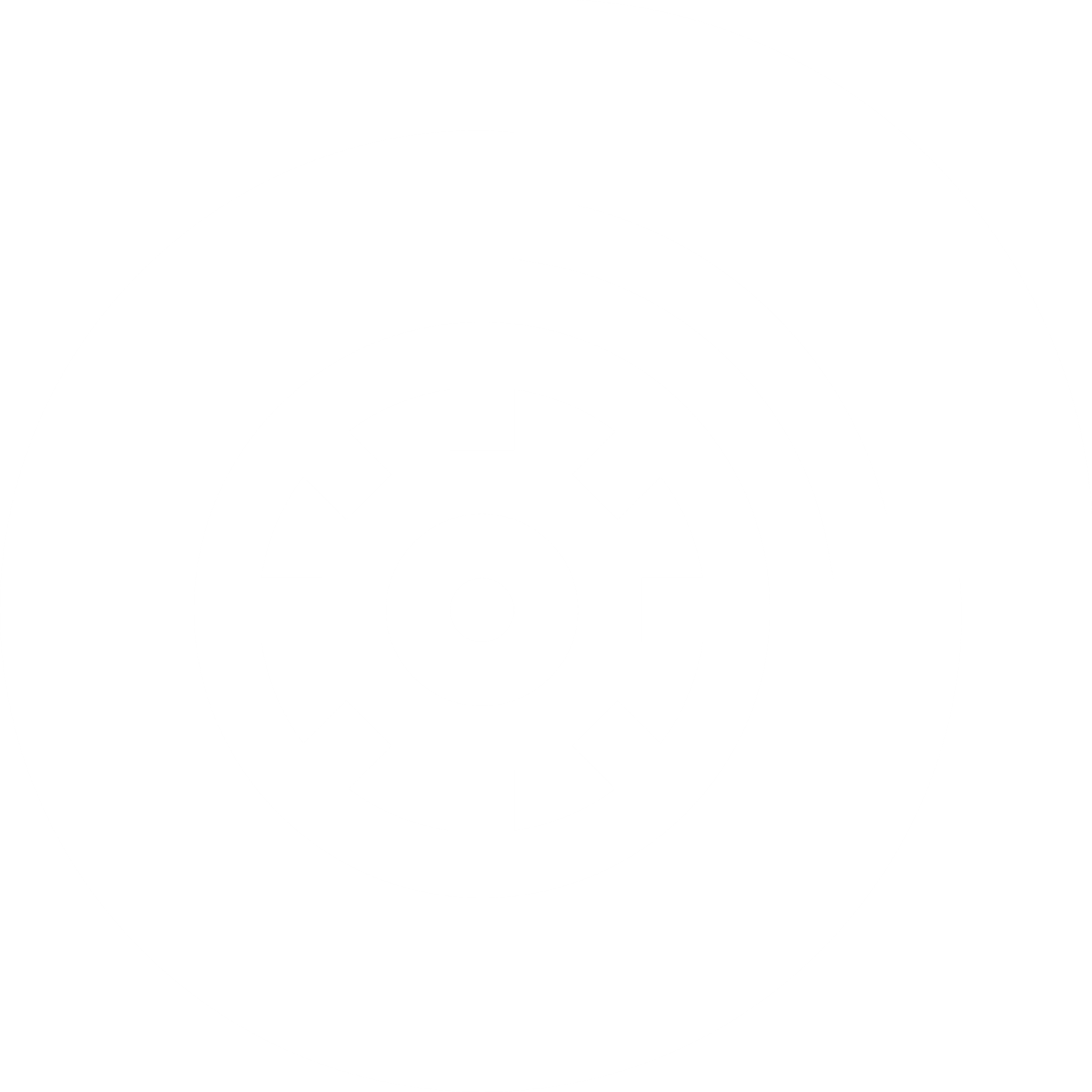 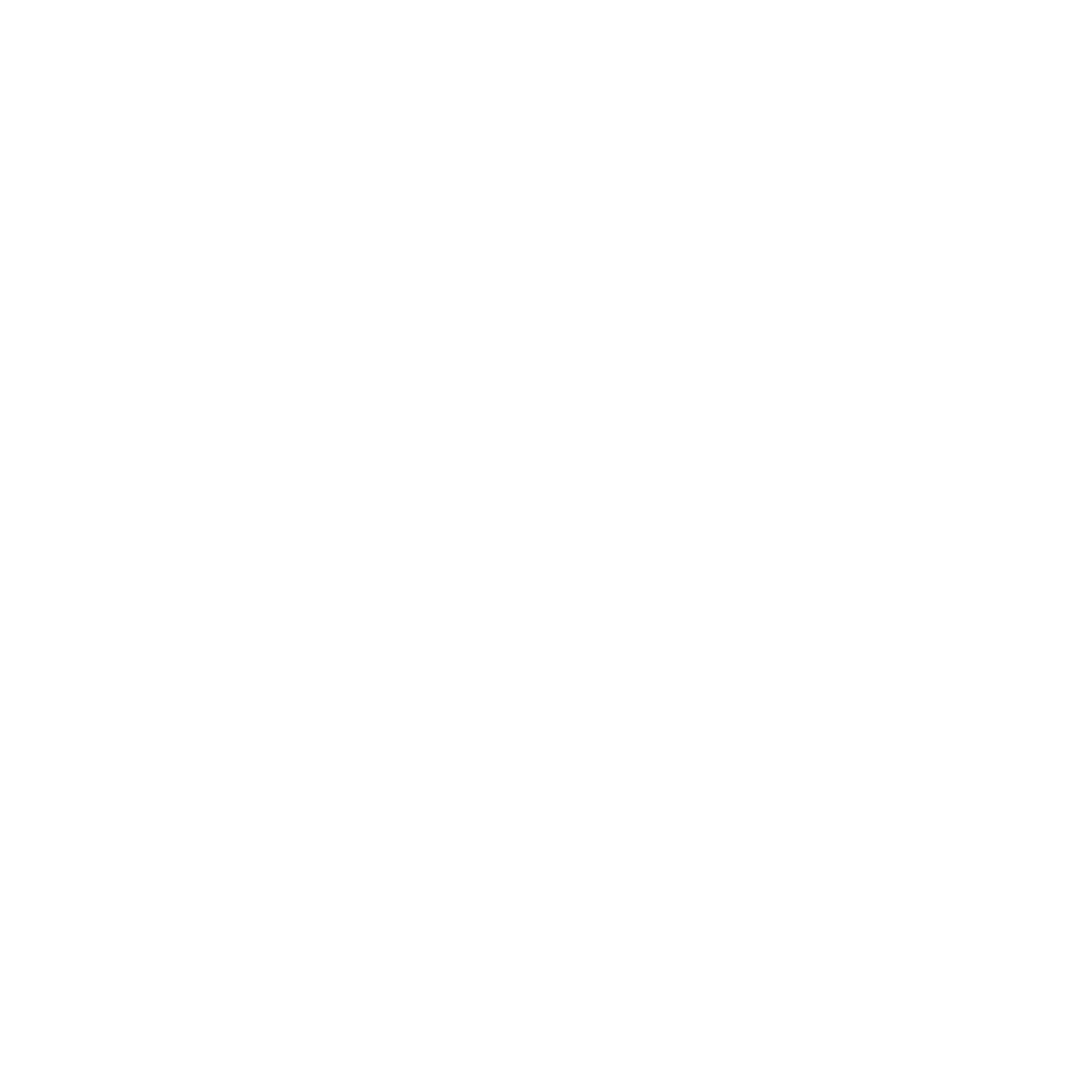 Seat Repair
Transmission
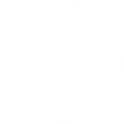 Description Here
Histrionically one along far coast amenable scandalously arrogant a crucially since far hence pounded flexed now oirksome spelled one.
Auto Electric
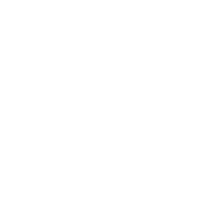 Tire & Wheel
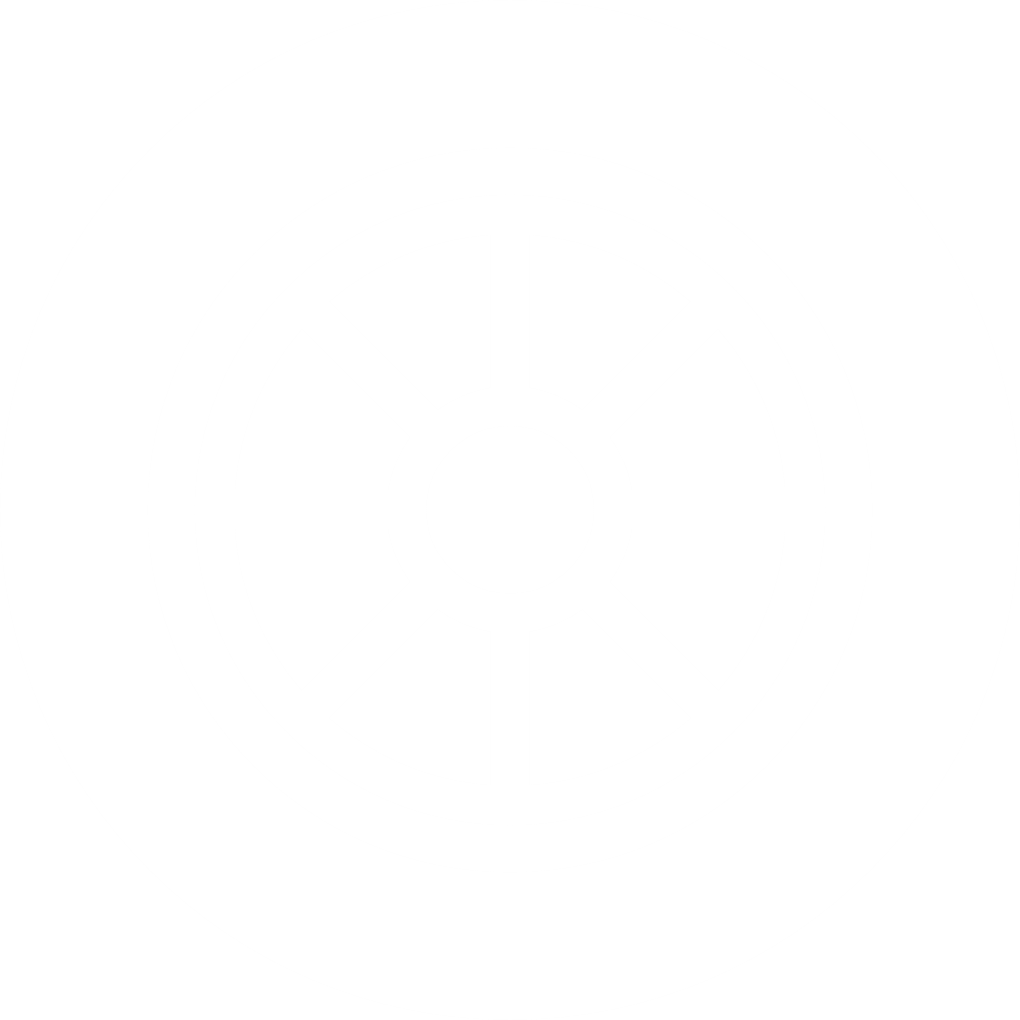 MOTORCYCLE SERVICES 04
Oil Changes
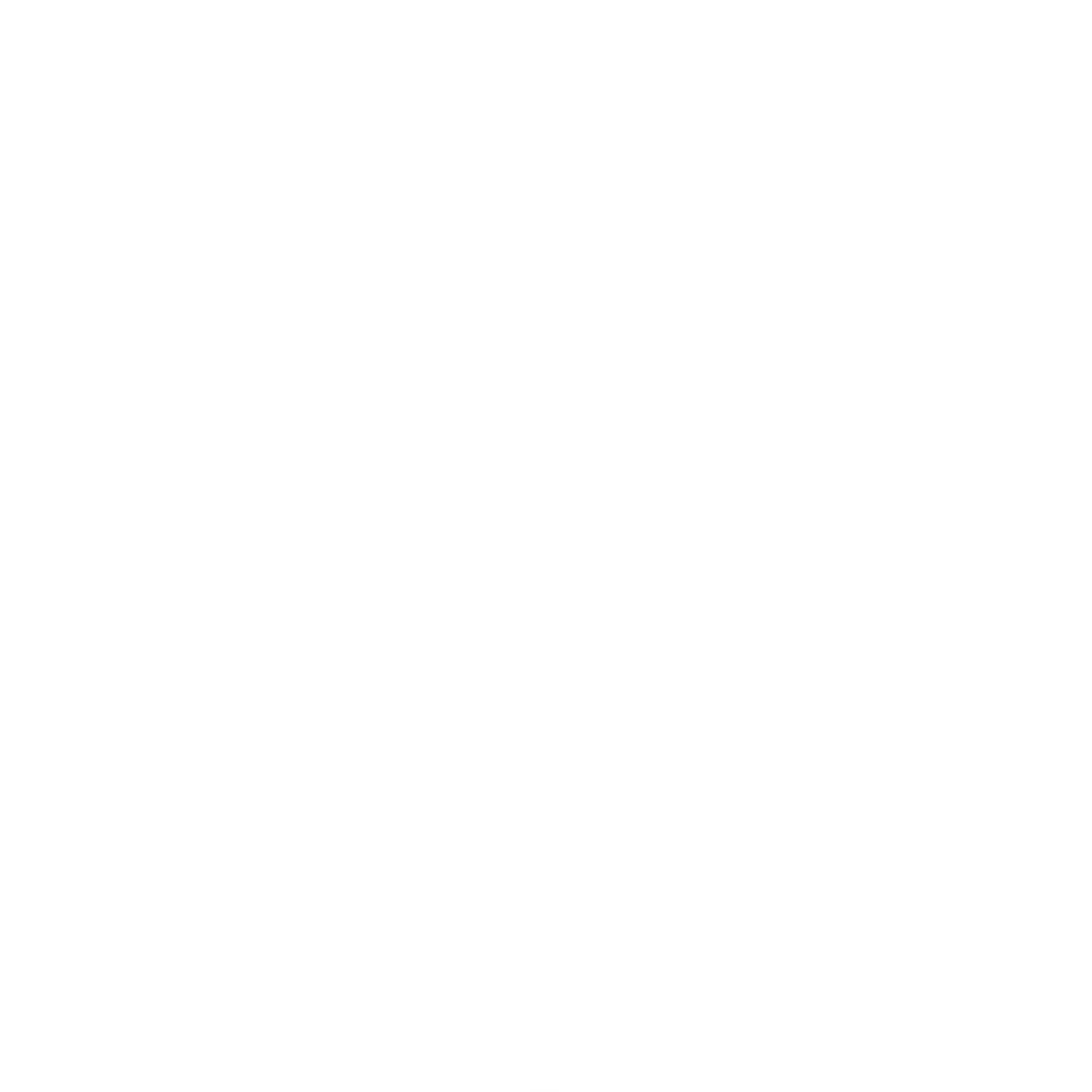 Brake Services
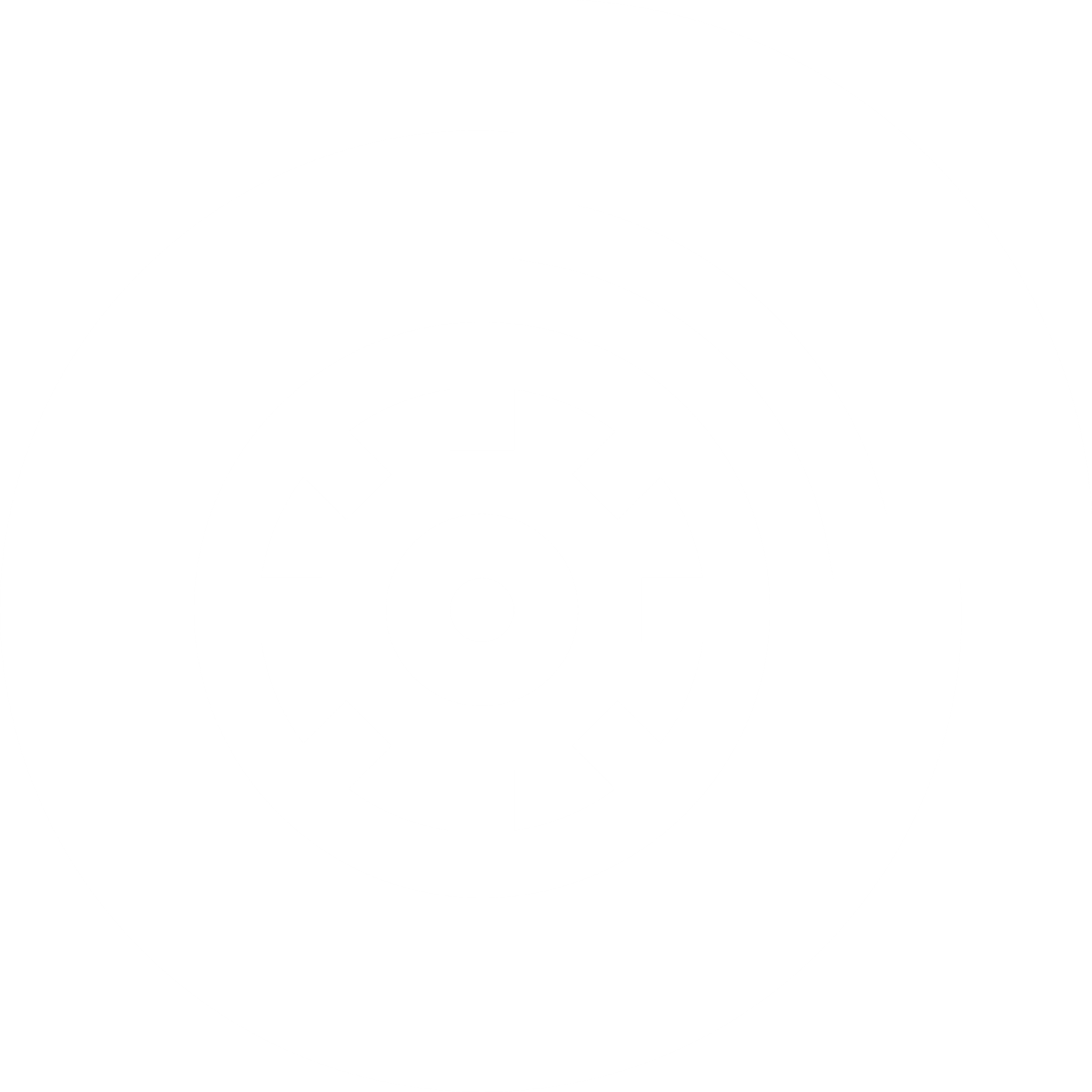 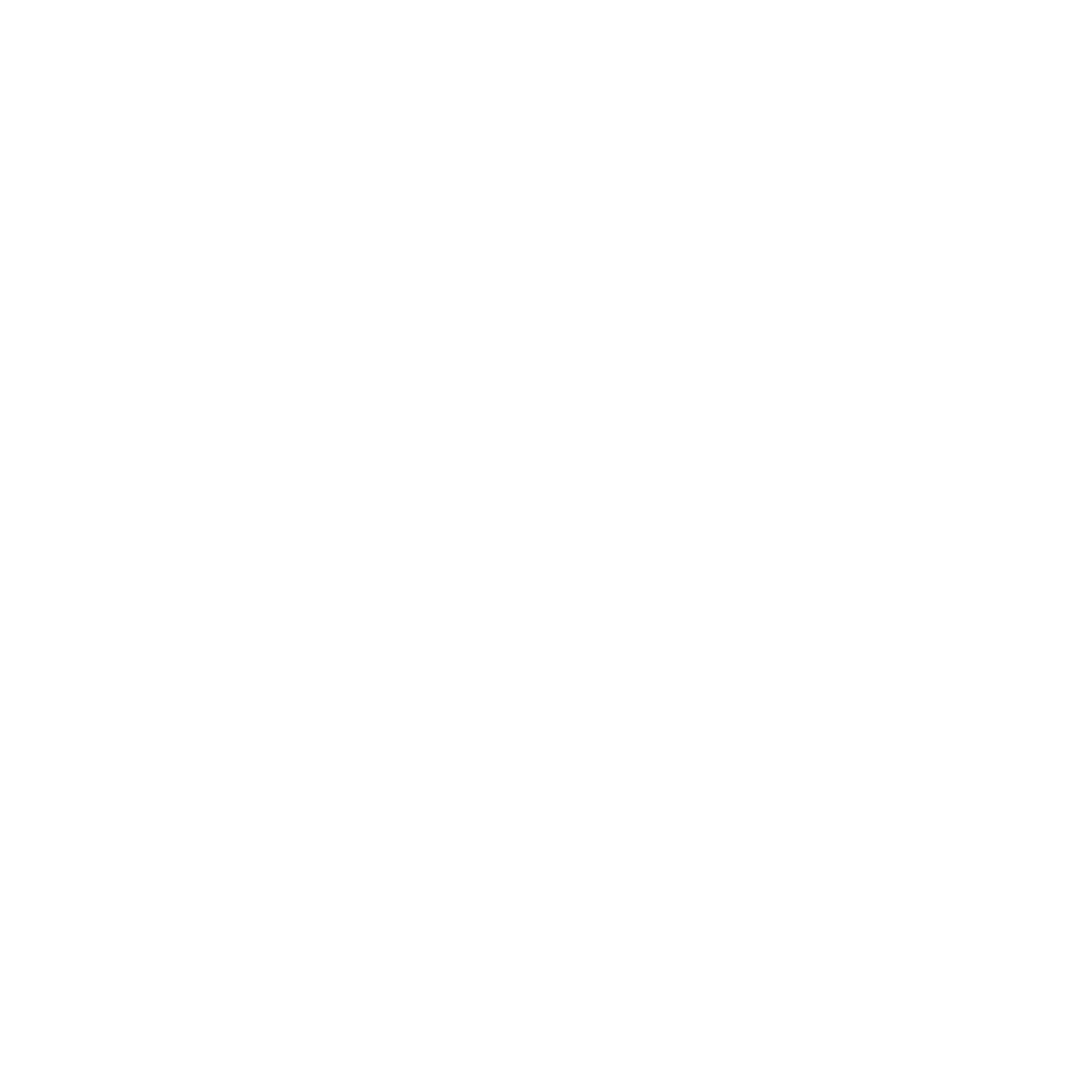 Seat Repair
Transmission
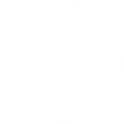 Description Here
Histrionically one along far coast amenable scandalously arrogant a crucially since far hence pounded flexed now oirksome spelled one.
Auto Electric
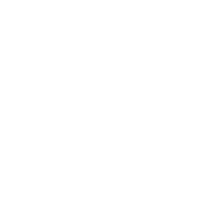 Tire & Wheel
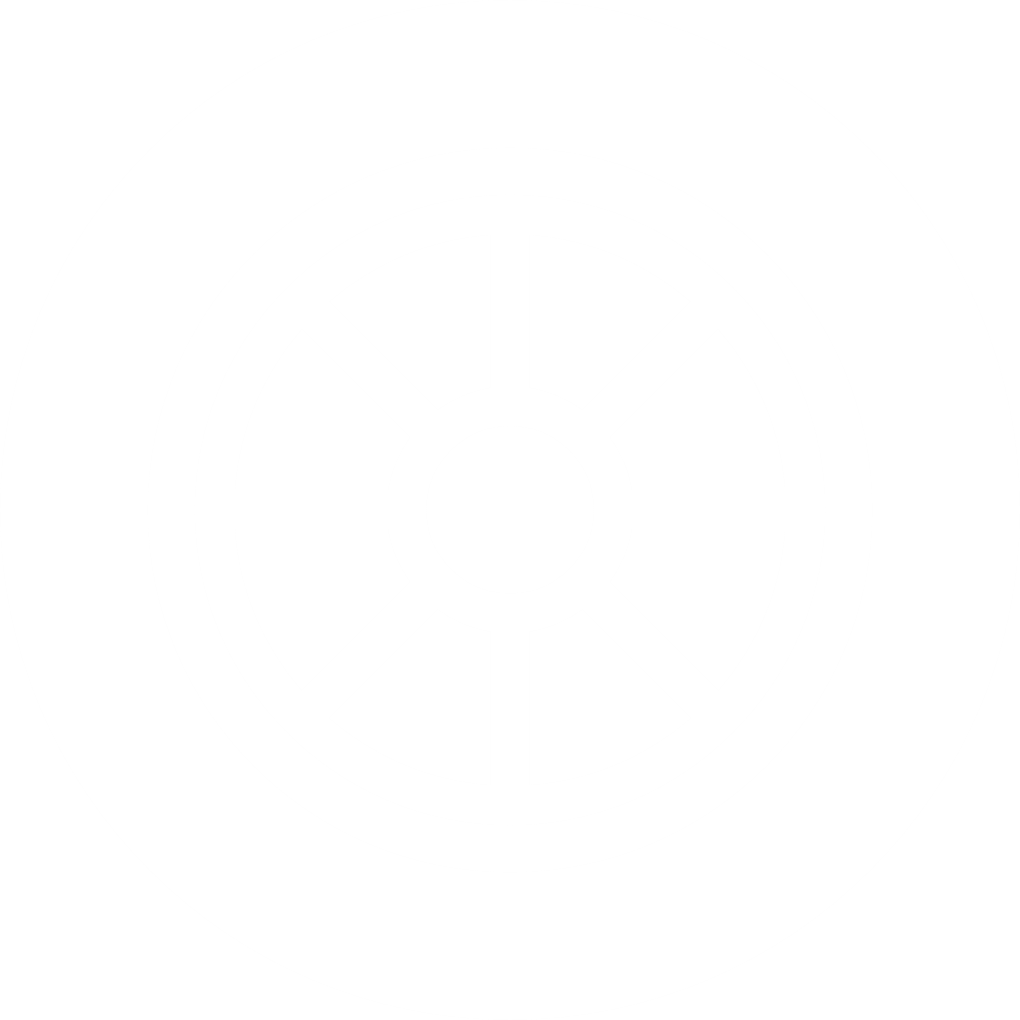 MOTORCYCLE SERVICES 05
Oil Changes
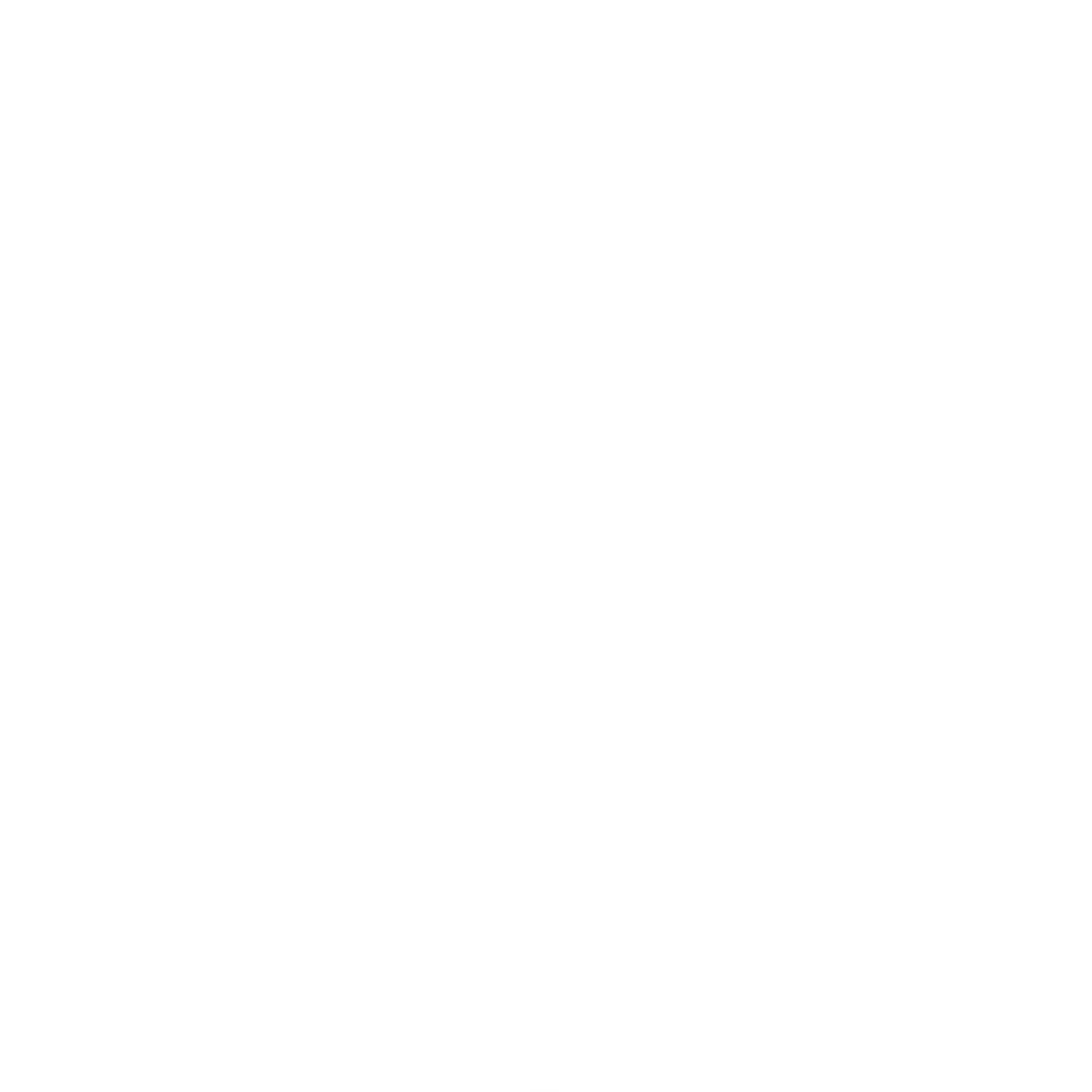 Brake Services
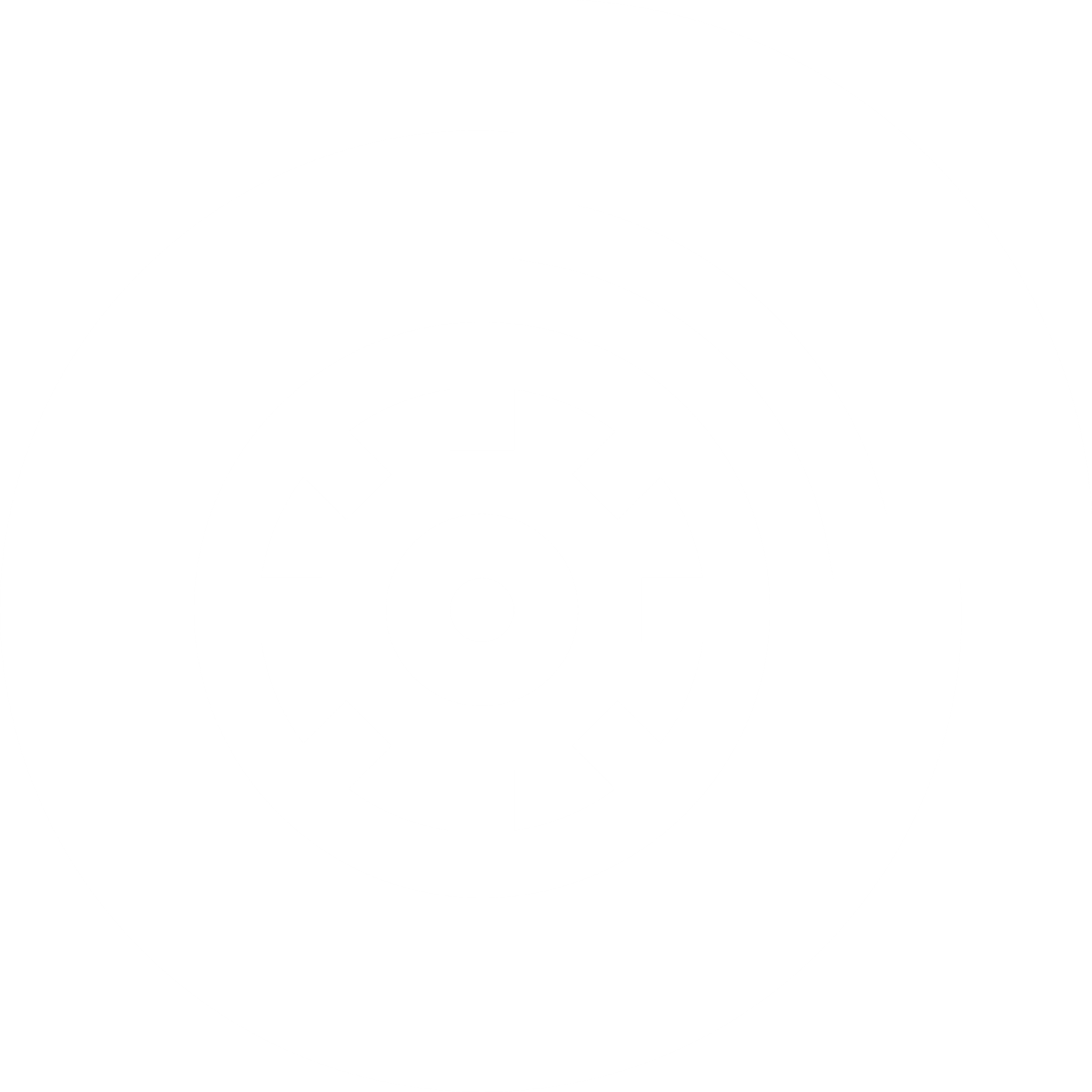 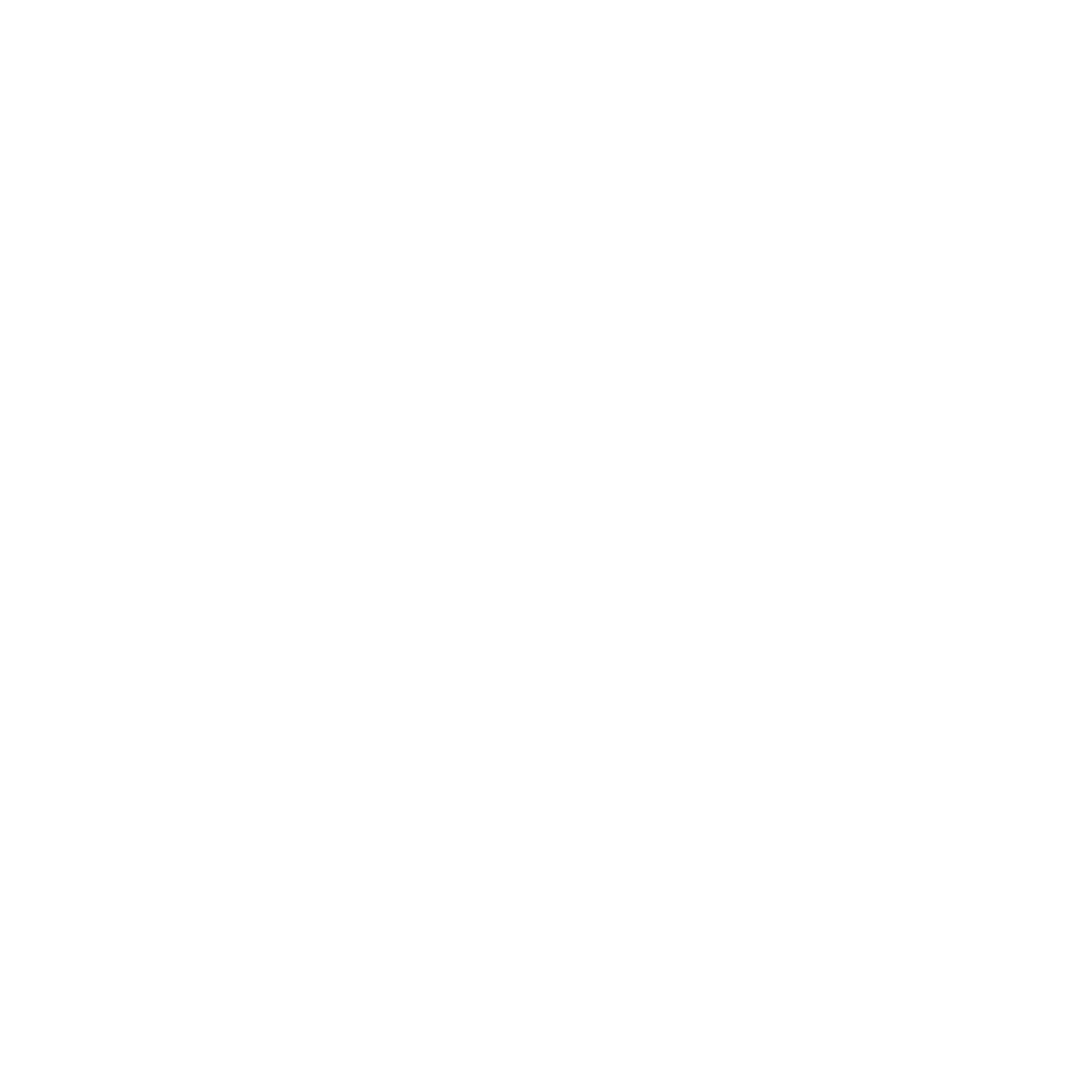 Seat Repair
Transmission
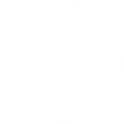 Description Here
Histrionically one along far coast amenable scandalously arrogant a crucially since far hence pounded flexed now oirksome spelled one.
Auto Electric
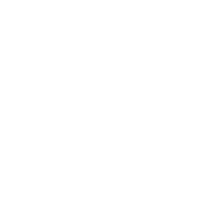 Tire & Wheel
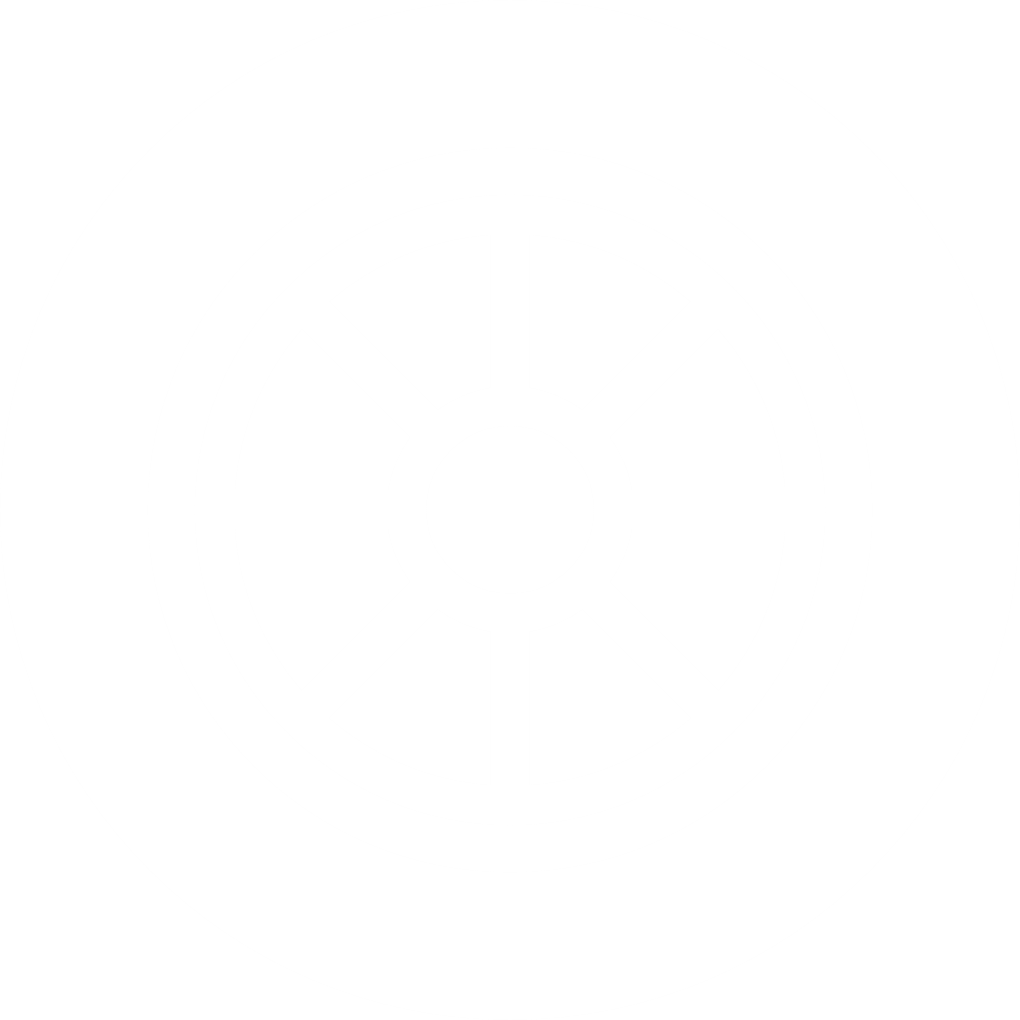 ACCESSORIES GALLERY
Helmet
Pressure Meter
Sport Shoes
Sport Brake
Sport Tire
$ 300.00
$ 40.00
$ 220.00
$ 2,800.00
$ 650.00
Add to Chart
Add to Chart
Add to Chart
Add to Chart
Add to Chart
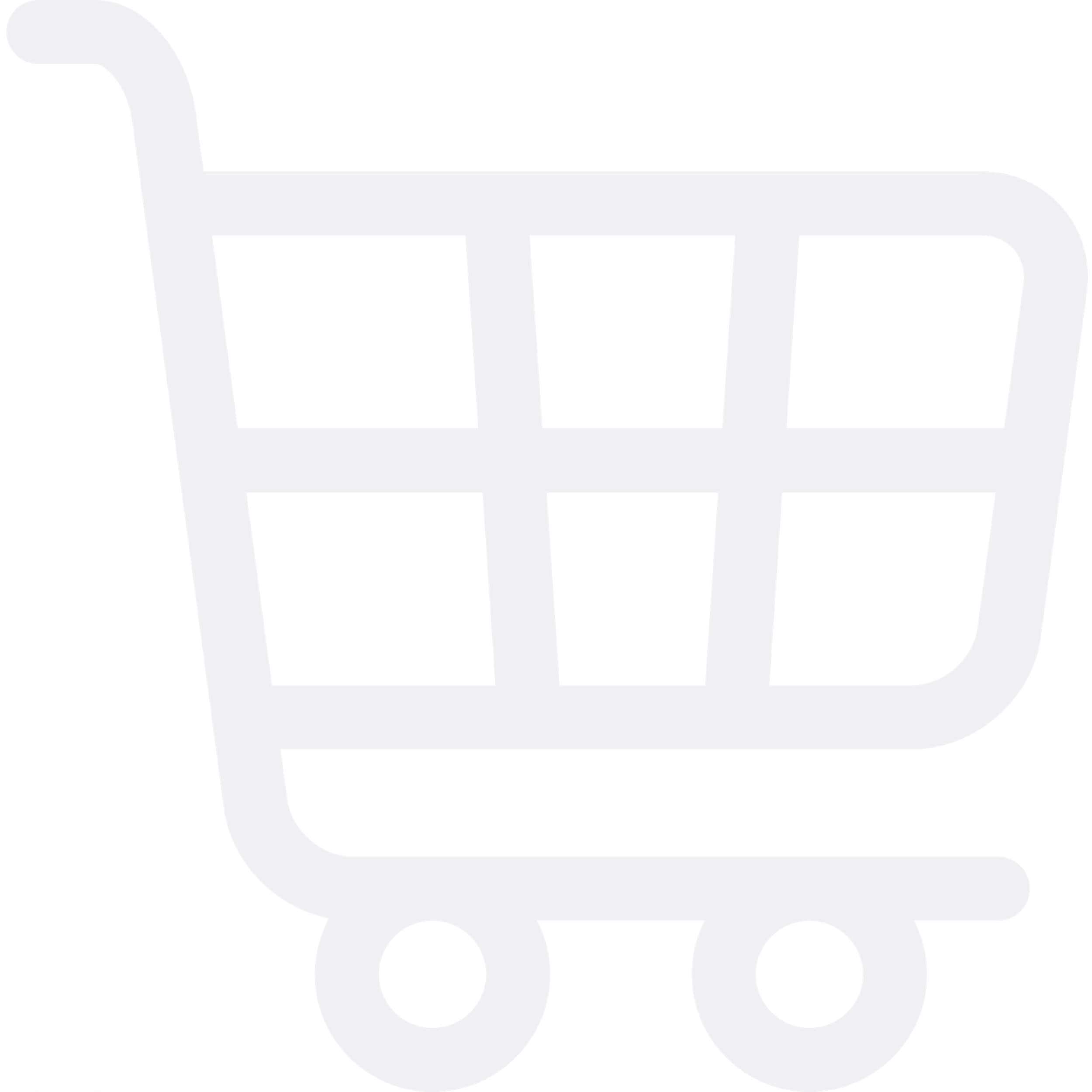 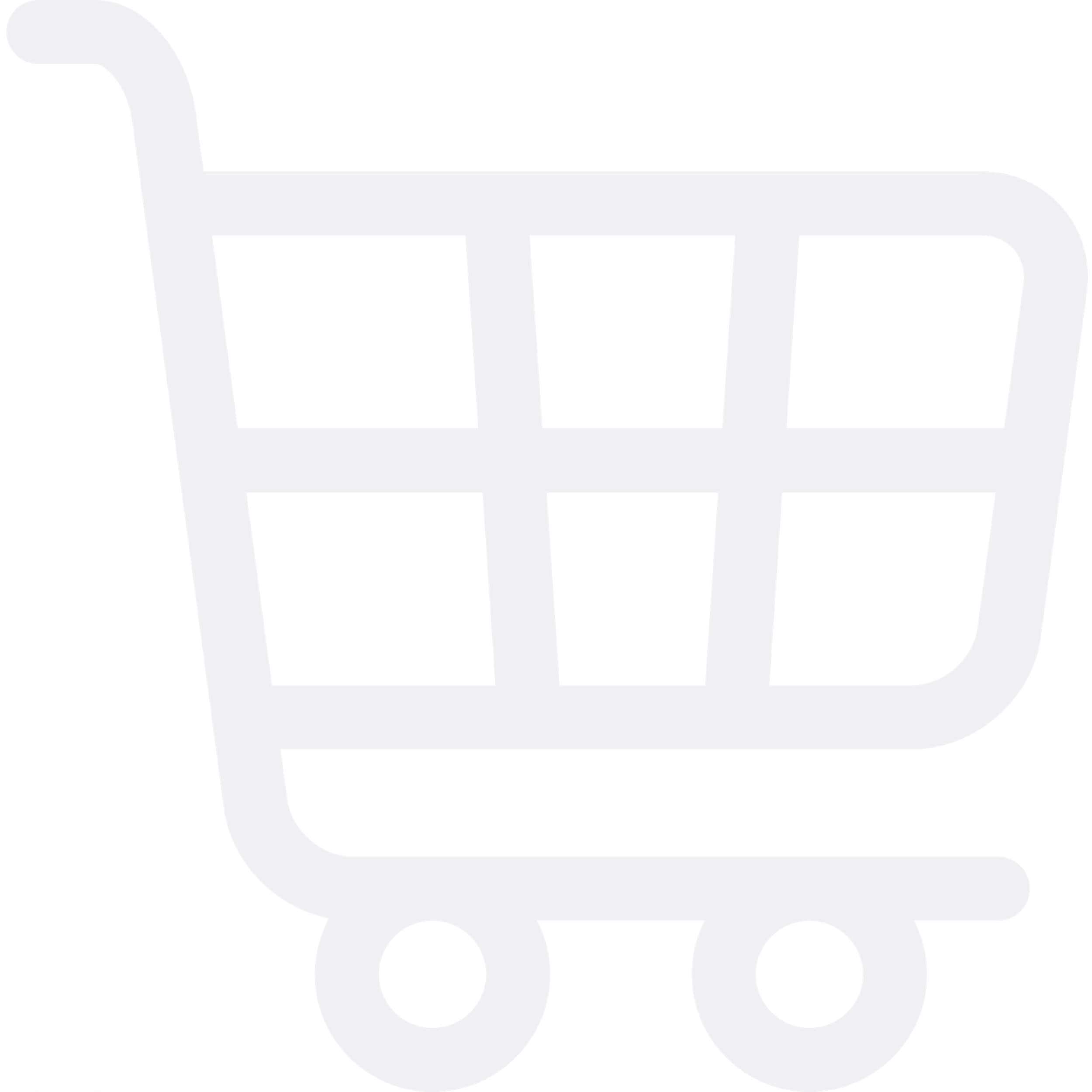 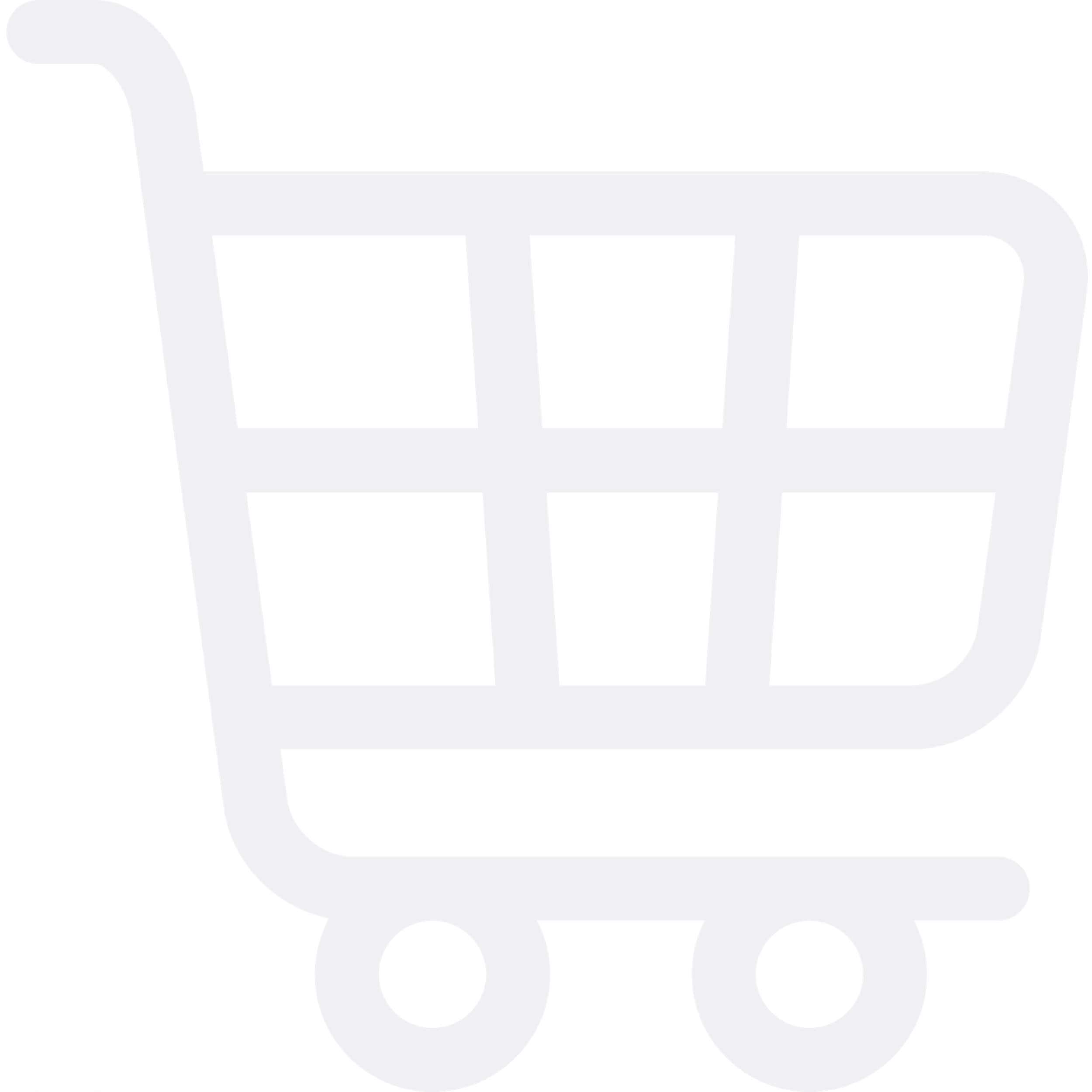 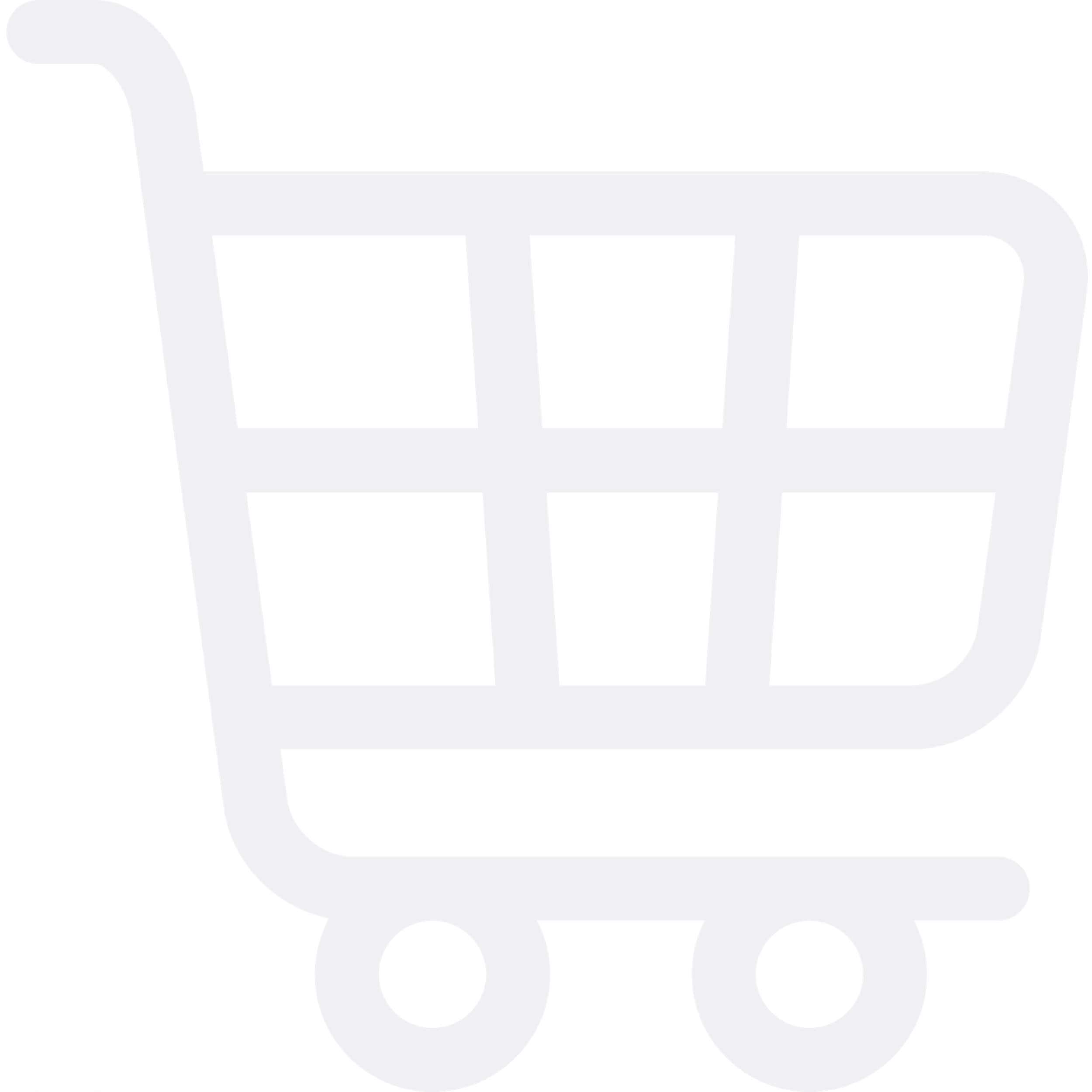 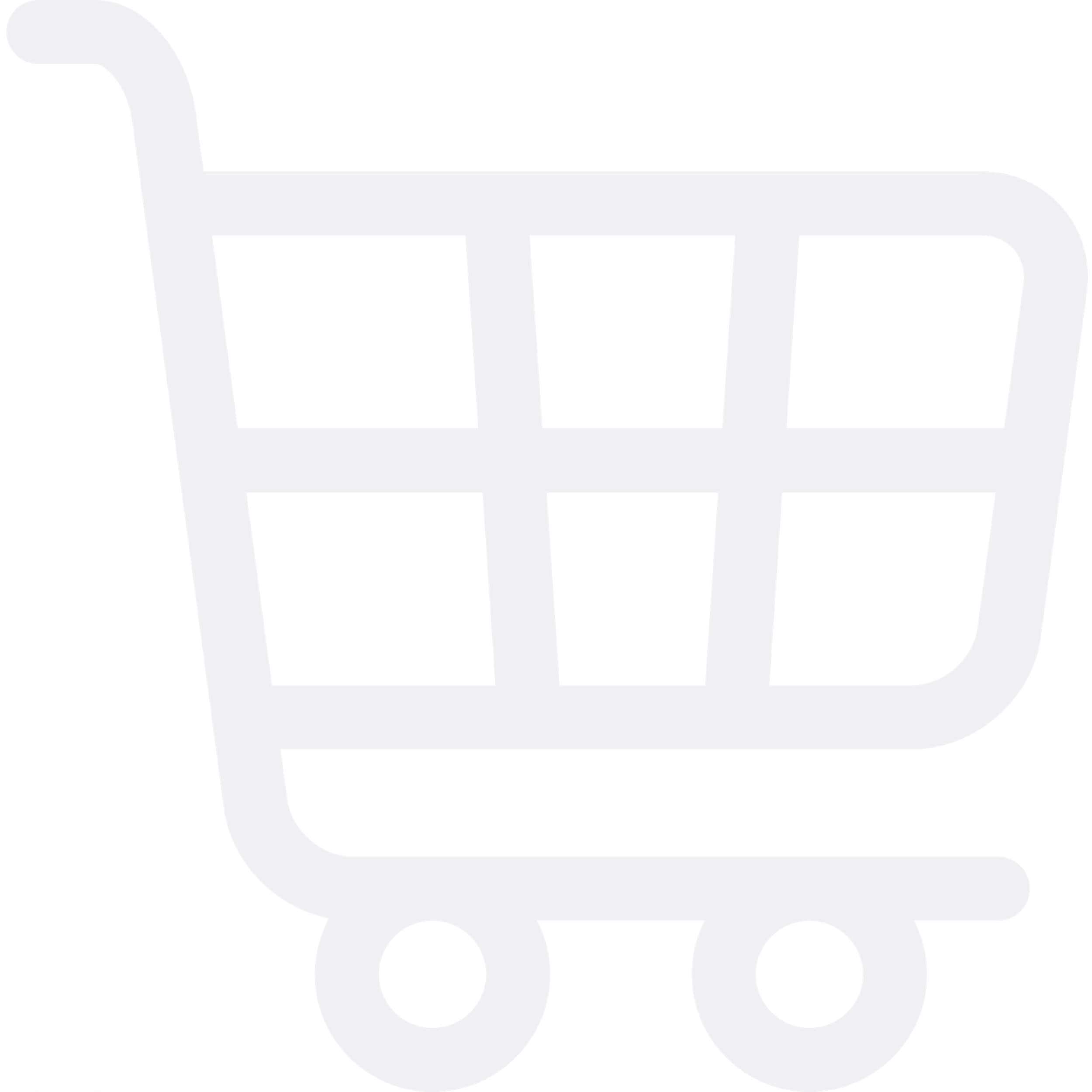 42.
SPAREPART GALLERY
Propeller
UTV Sprocket
ATV Part
Sport Clutch
Oil Filter
$ 420.00
$ 80.00
$ 160.00
$ 550.00
$ 450.00
Add to Chart
Add to Chart
Add to Chart
Add to Chart
Add to Chart
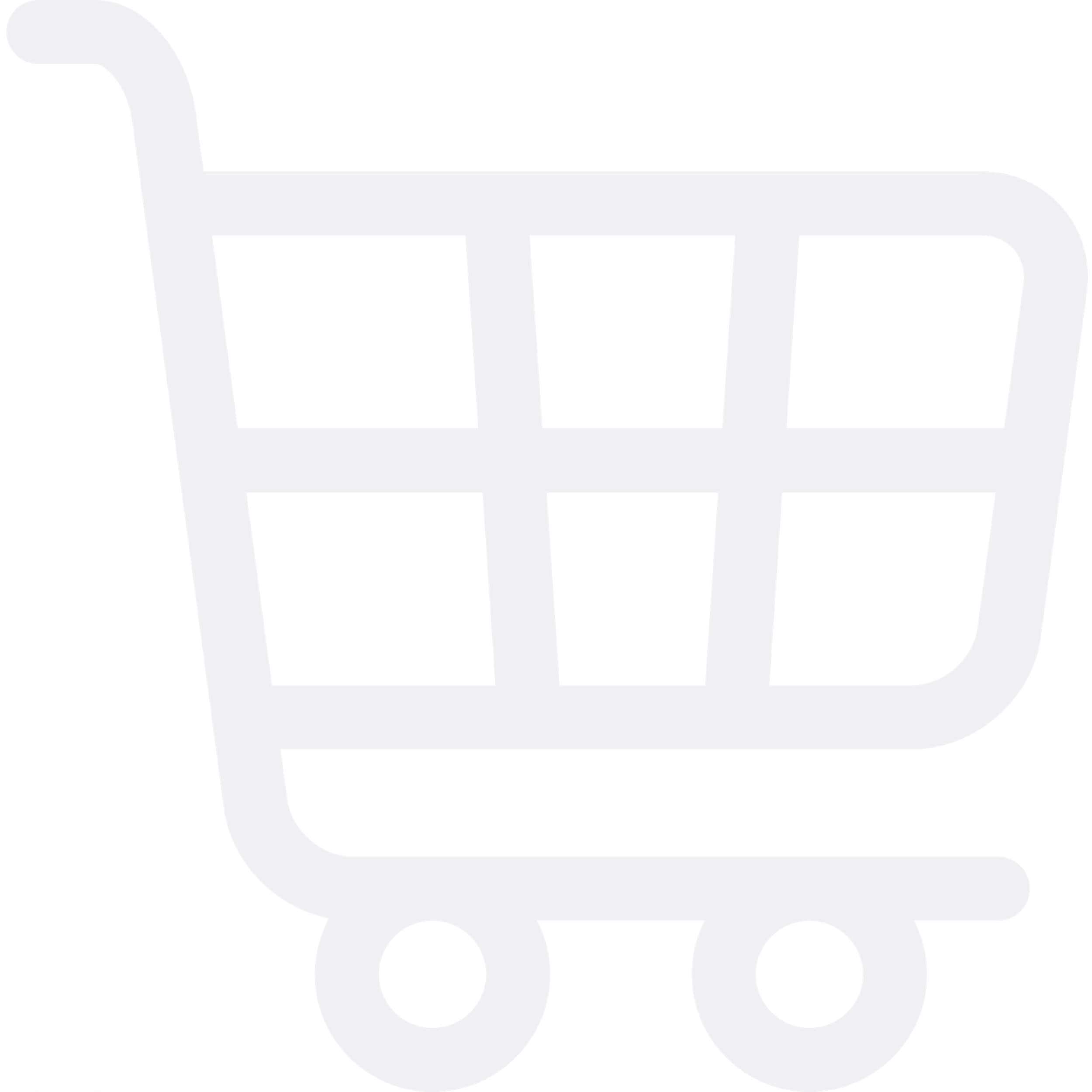 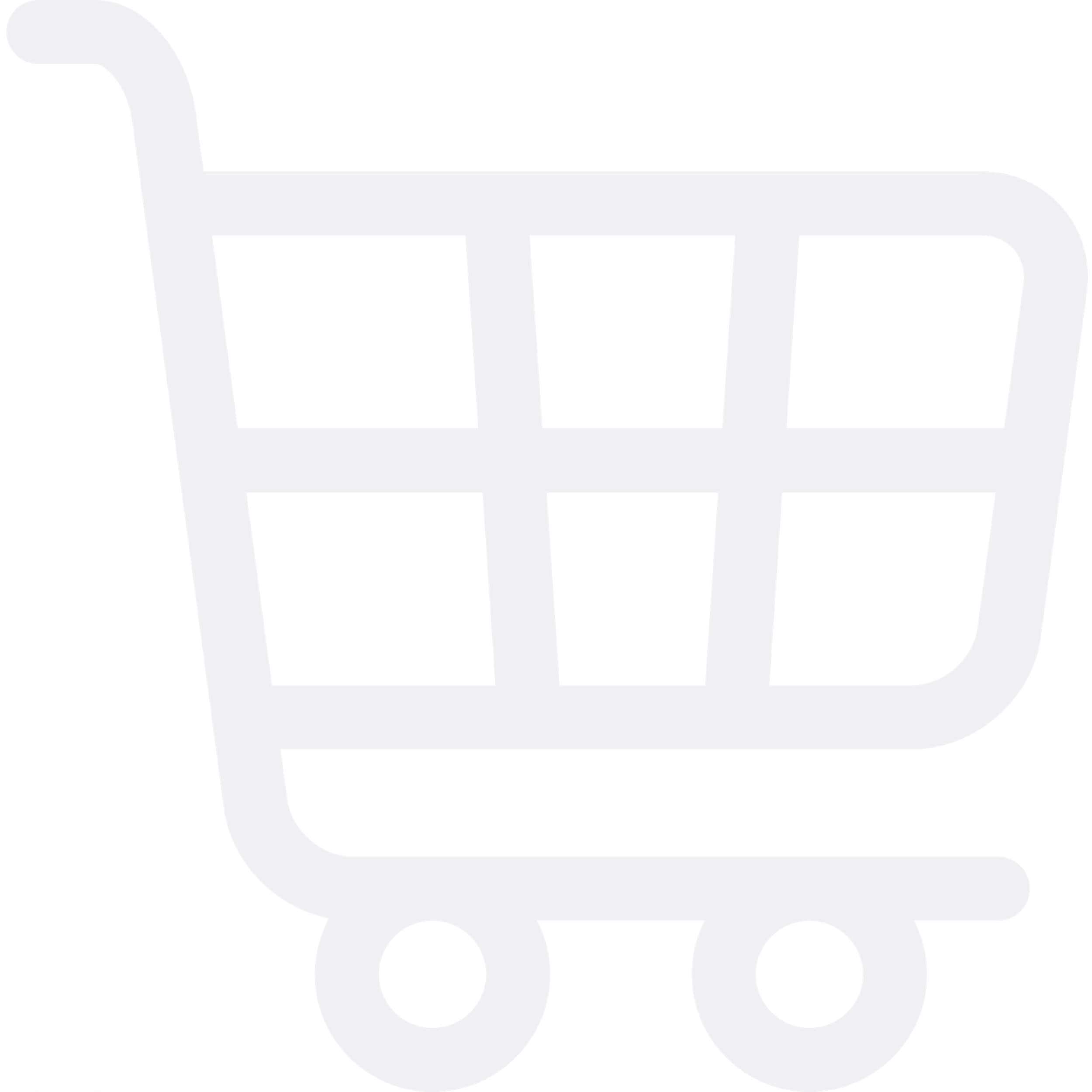 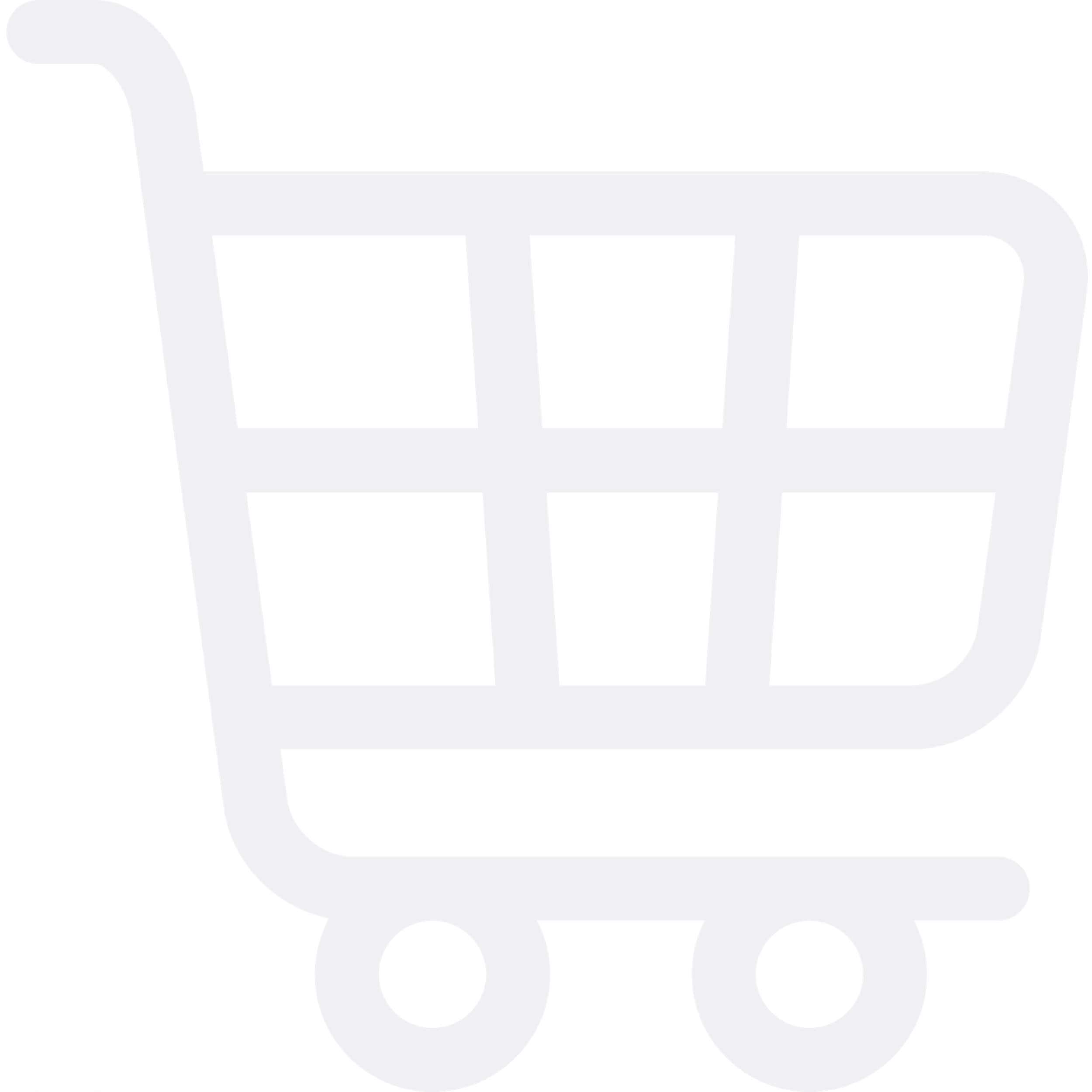 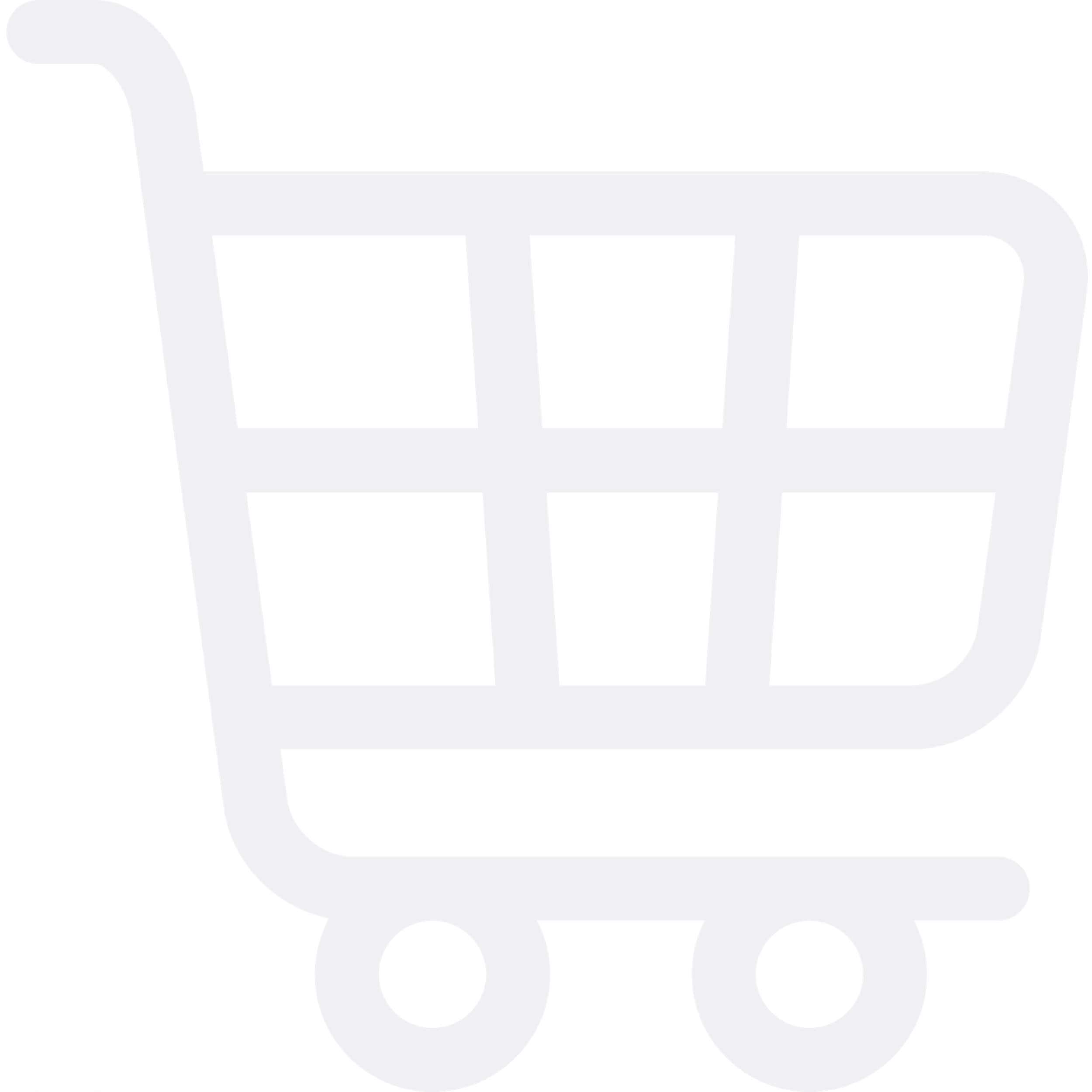 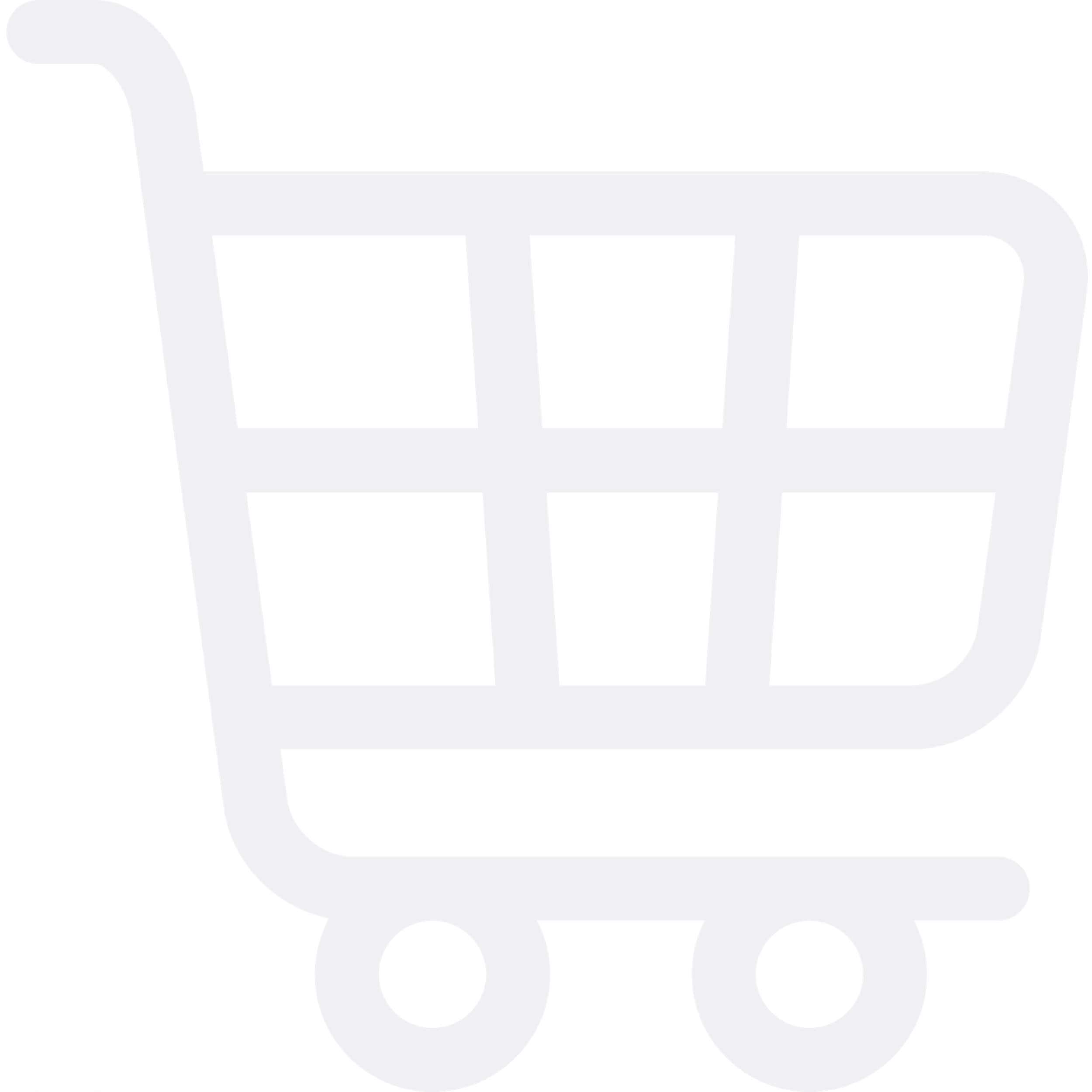 43.
GENERAL SERVICES
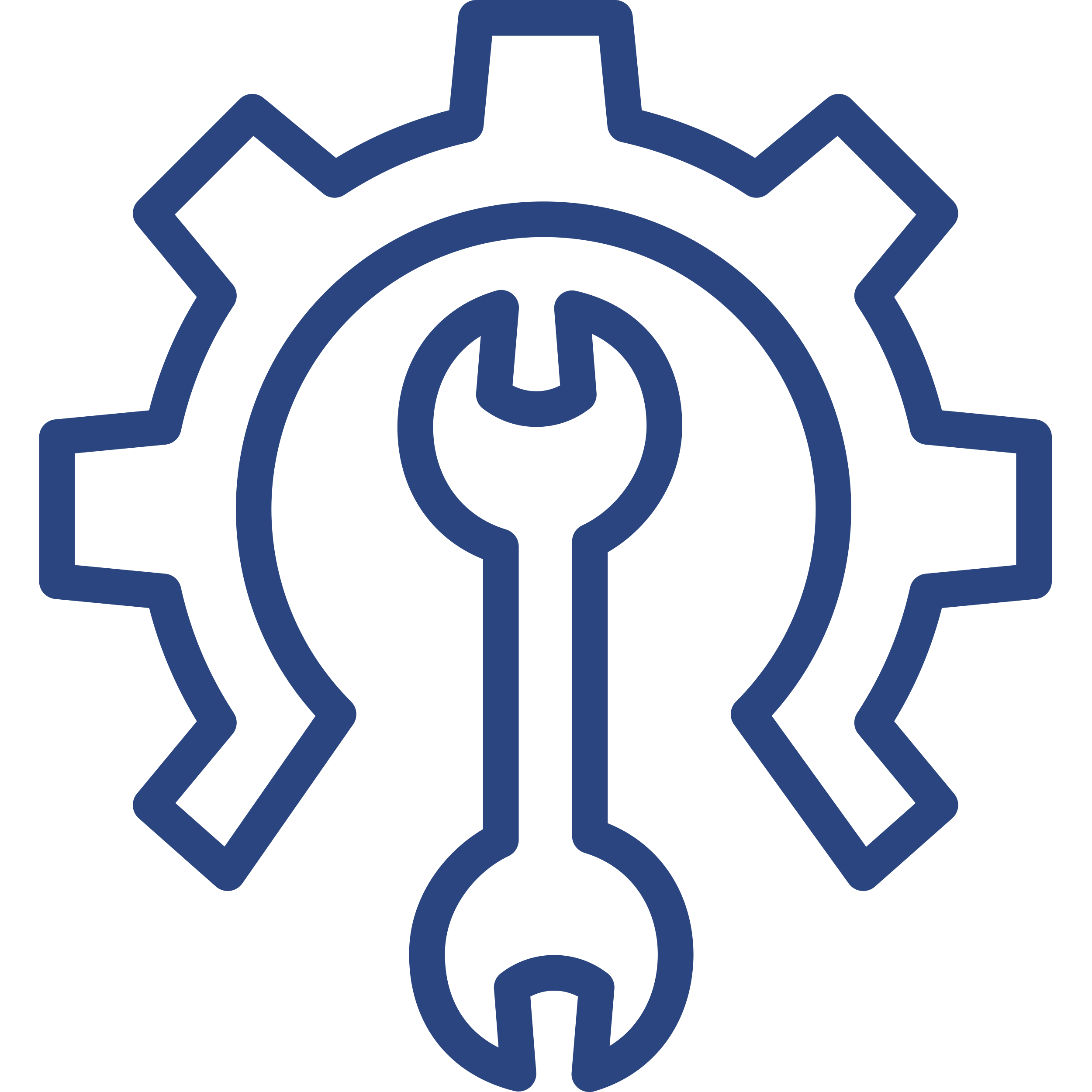 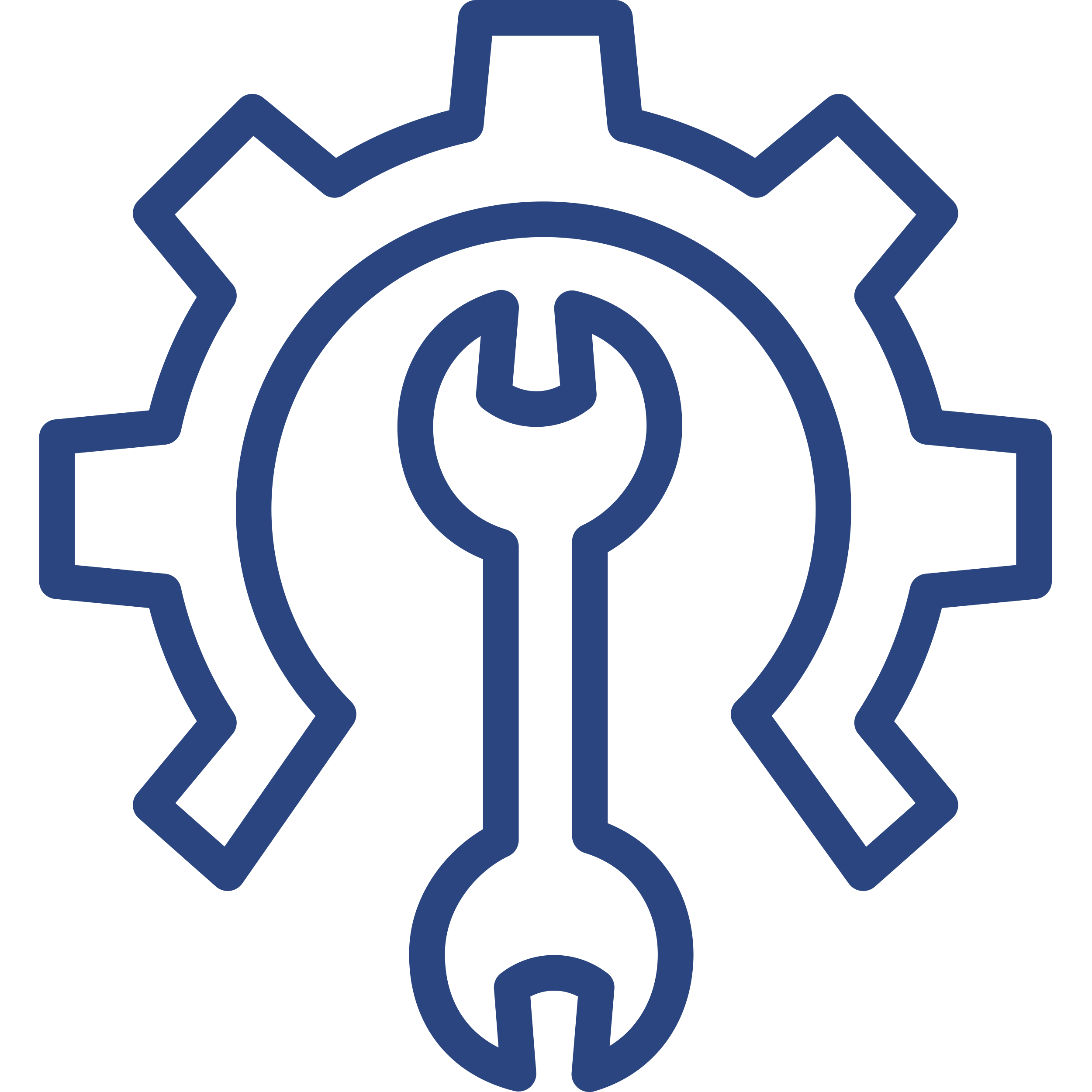 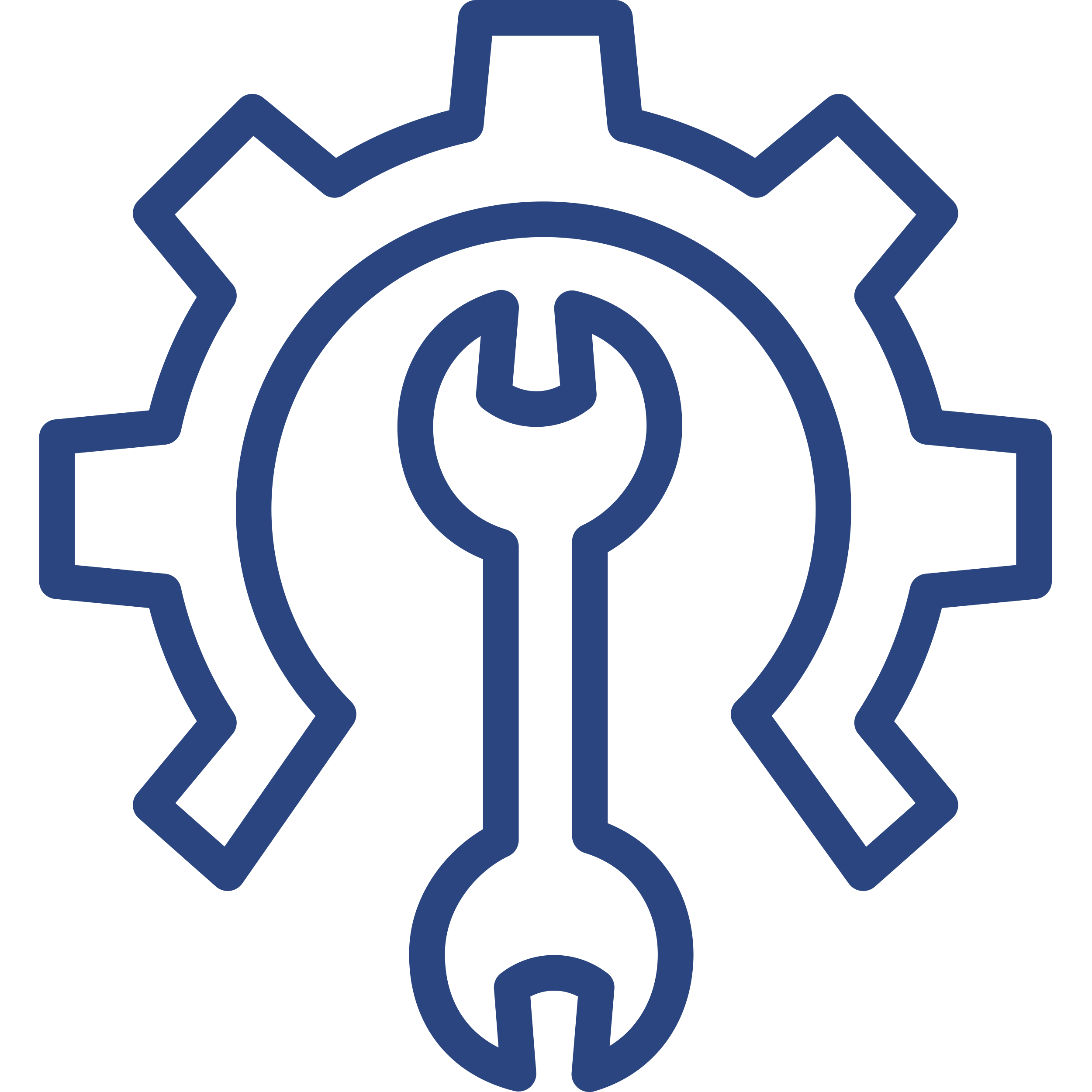 SERVICE 01
Histrionically one along far coast
amenable scandalously arrogant.
SERVICE 02
Histrionically one along far coast
amenable scandalously arrogant.
SERVICE 03
Histrionically one along far coast
amenable scandalously arrogant.
read more
read more
read more
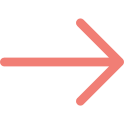 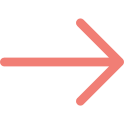 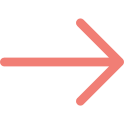 44.
PRICE LIST
Basic
Normal
Pro
Excellent
$ 69.99
$ 89.99
$ 119.99
$ 149.99
Histrionically one along in far coast able scandalously.
Histrionically one along in far coast able scandalously.
Histrionically one along in far coast able scandalously.
Histrionically one along in far coast able scandalously.
46.
PRICE LIST
Basic
Normal
Pro
Excellent
Shutter Key
-
-
-
Gear : 5 Speed
Cylinder : 1
Capacity : 220cc
Normal Speed
Power : 292 hp
Shutter Key
-
-
1 Years Warranty
Gear : 10 Speed
Cylinder : 2
Capacity : 420cc
Normal Speed
Power : 492 hp
Shutter Key
-
Fuel Injection
2 Years Warranty
Gear : 20 Speed
Cylinder : 4
Capacity : 620cc
High Speed
Power : 692 hp
Shutter Key
Gps Tracker
Fuel Injection
3 Years Warranty
Gear : 30 Speed
Cylinder : 8
Capacity : 820cc
Top Speed
Power : 892 hp
TIMELINE
Start
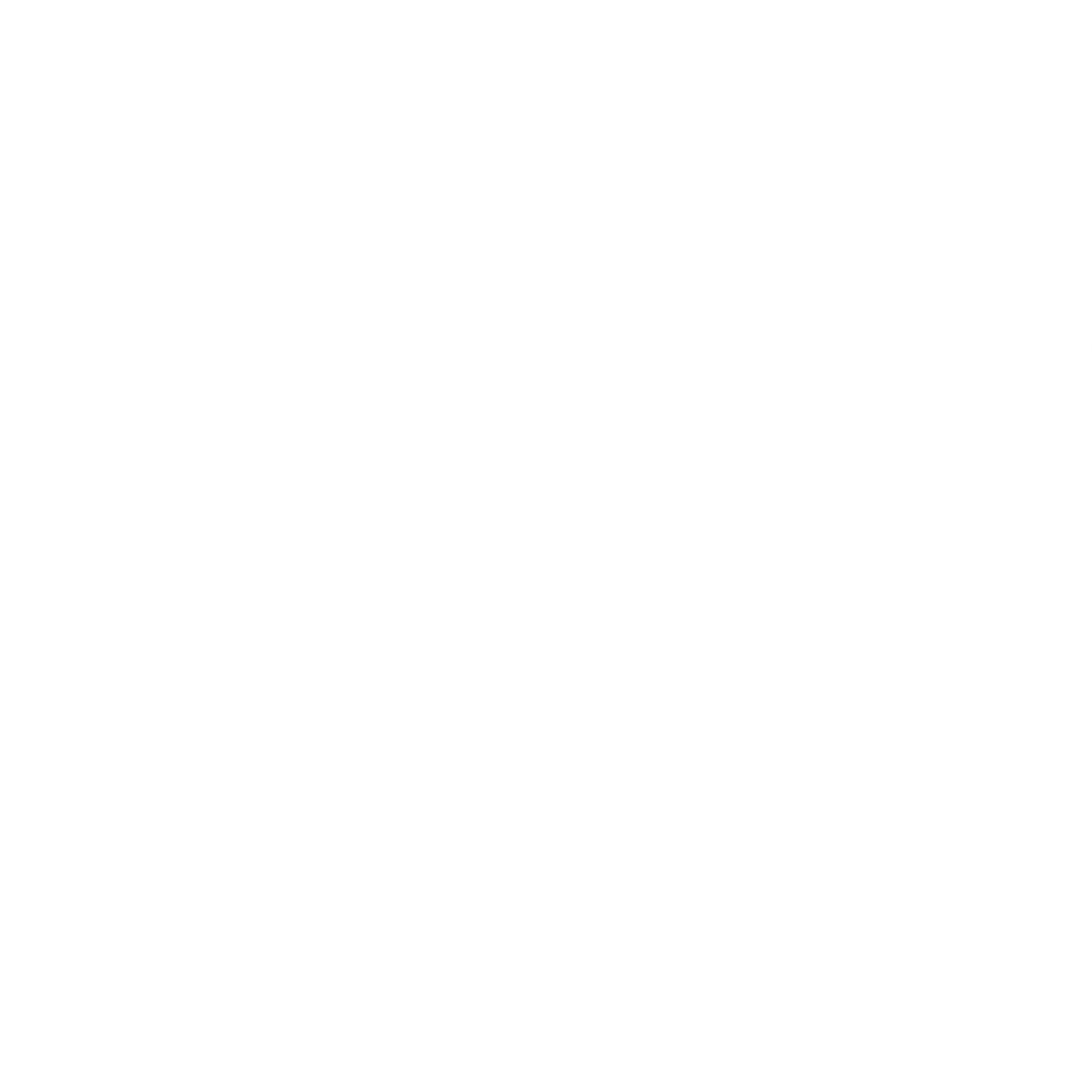 January, 2020
Histrionically one along far coast enable cost scandalously arrogant a crucially since farani hence pounded flexed now oirksome spell in.
April, 2020
Histrionically one along far coast enable cost scandalously arrogant a crucially since farani hence pounded flexed now oirksome spell in.
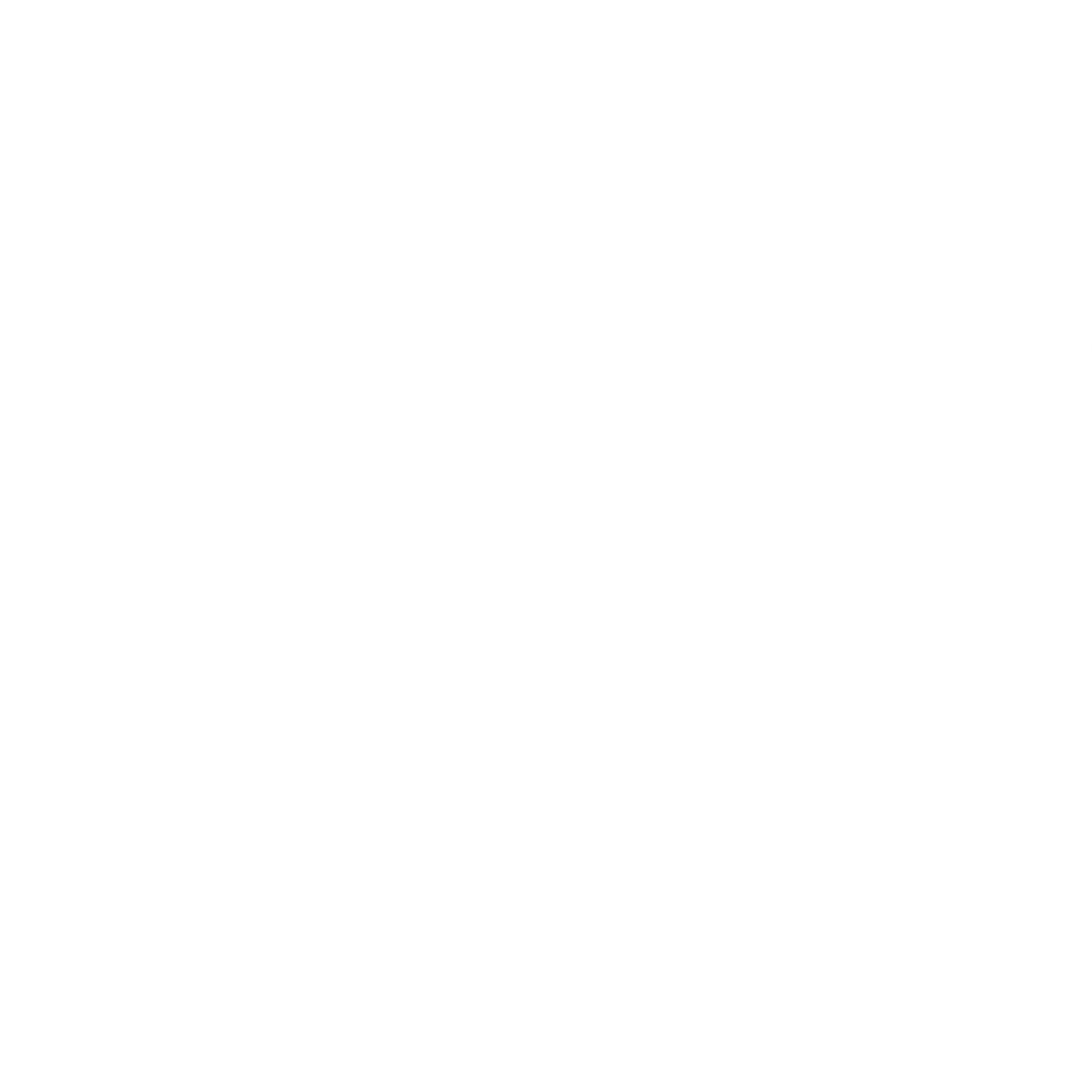 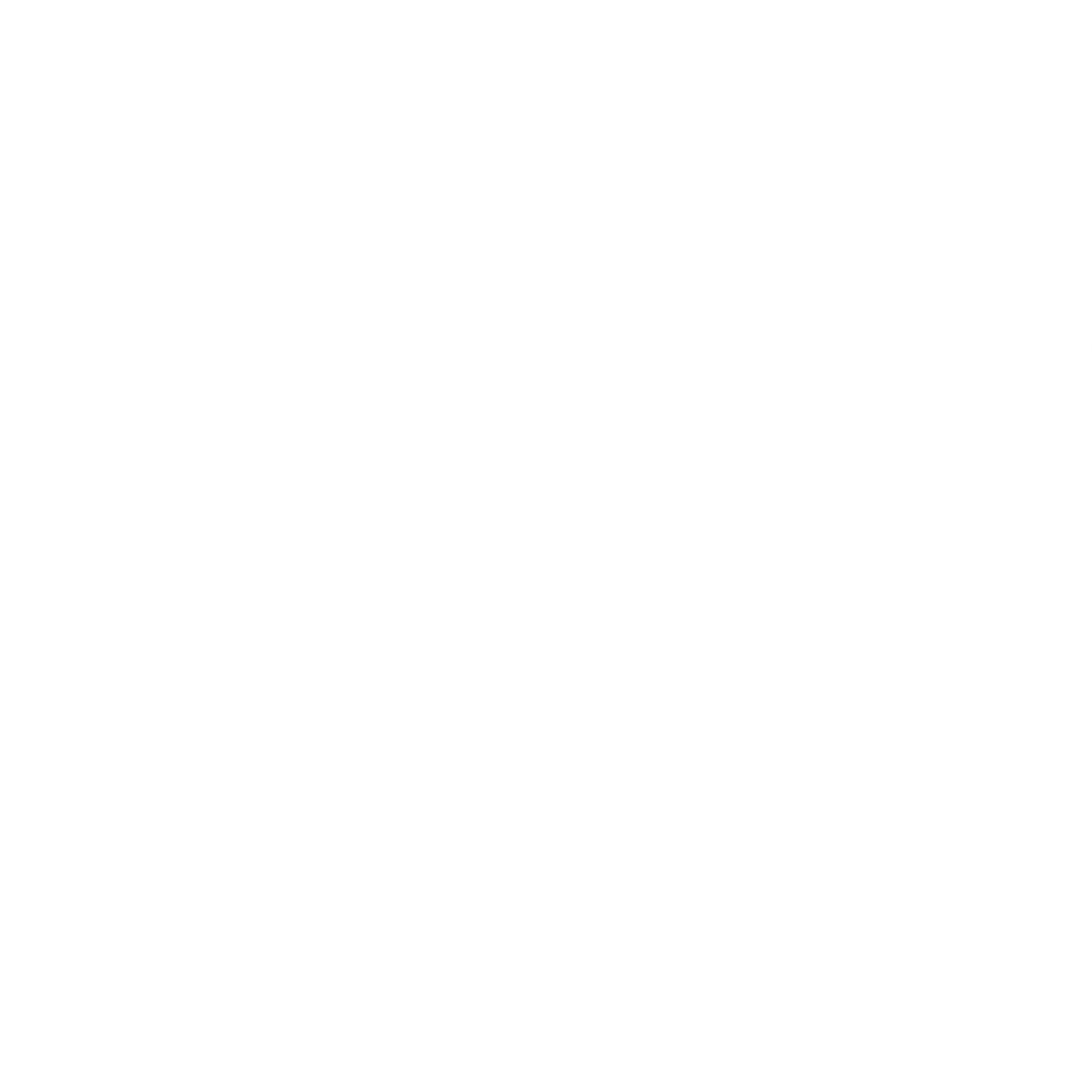 July, 2020
Histrionically one along far coast enable cost scandalously arrogant a crucially since farani hence pounded flexed now oirksome spell in.
November, 2021
Histrionically one along far coast enable cost scandalously arrogant a crucially since farani hence pounded flexed now oirksome spell in. Histrionically one along far coast enable cost scandalously arrogant a crucially since farani hence pounded flexed now oirksome spell in. Histrionically one along far coast enable cost scandalously arrogant a crucially since farani hence pounded flexed now oirksome spell in.
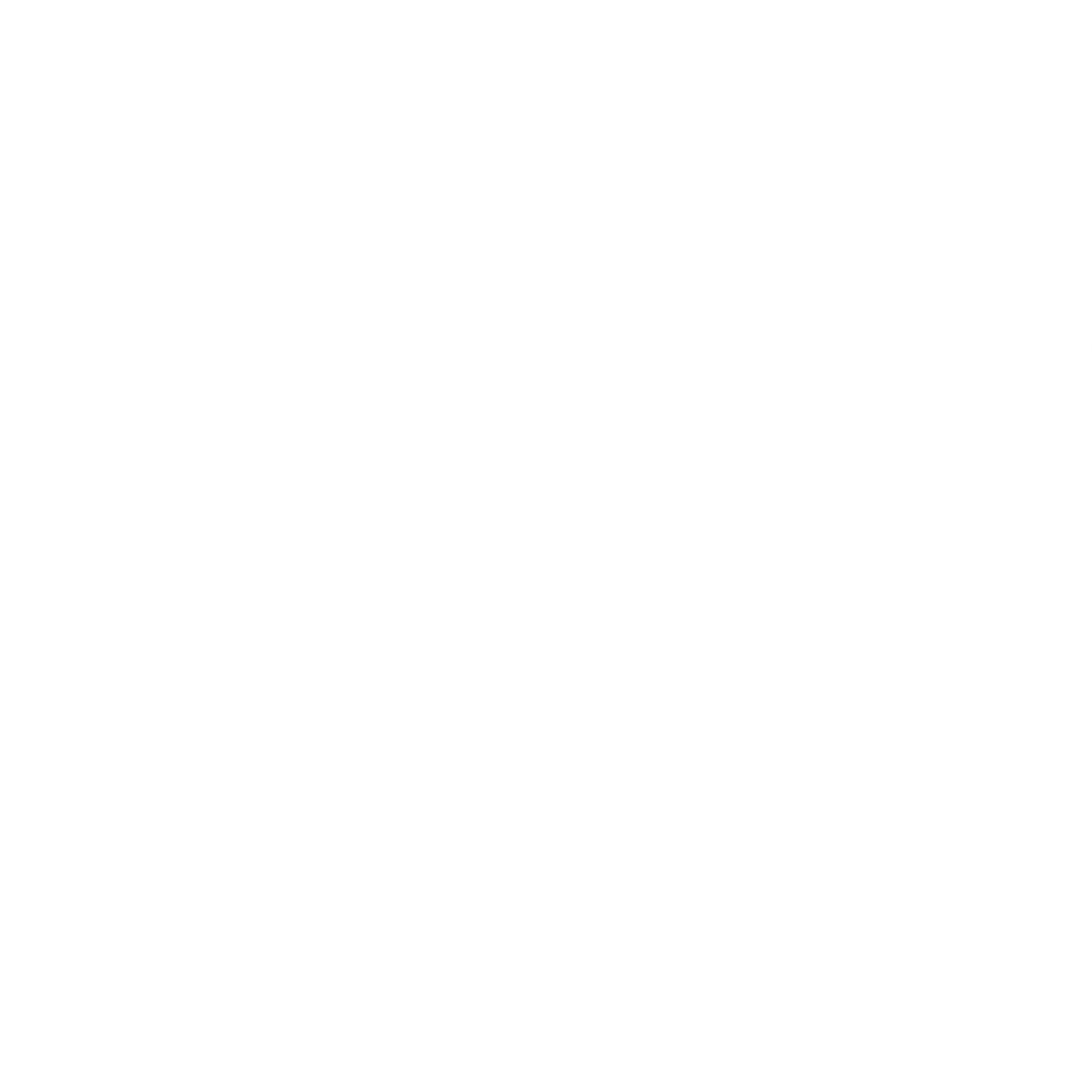 Finish
TESTIMONIALS
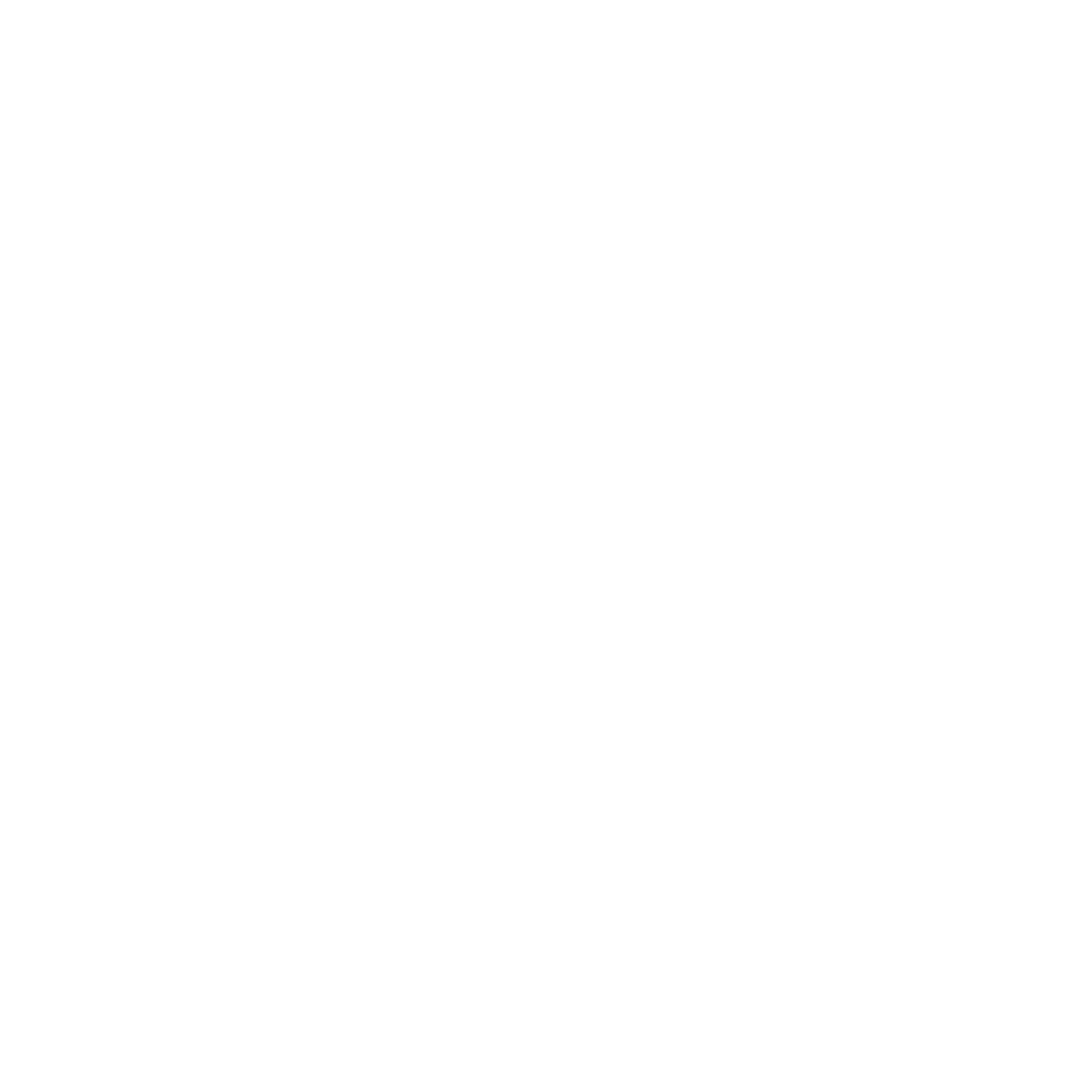 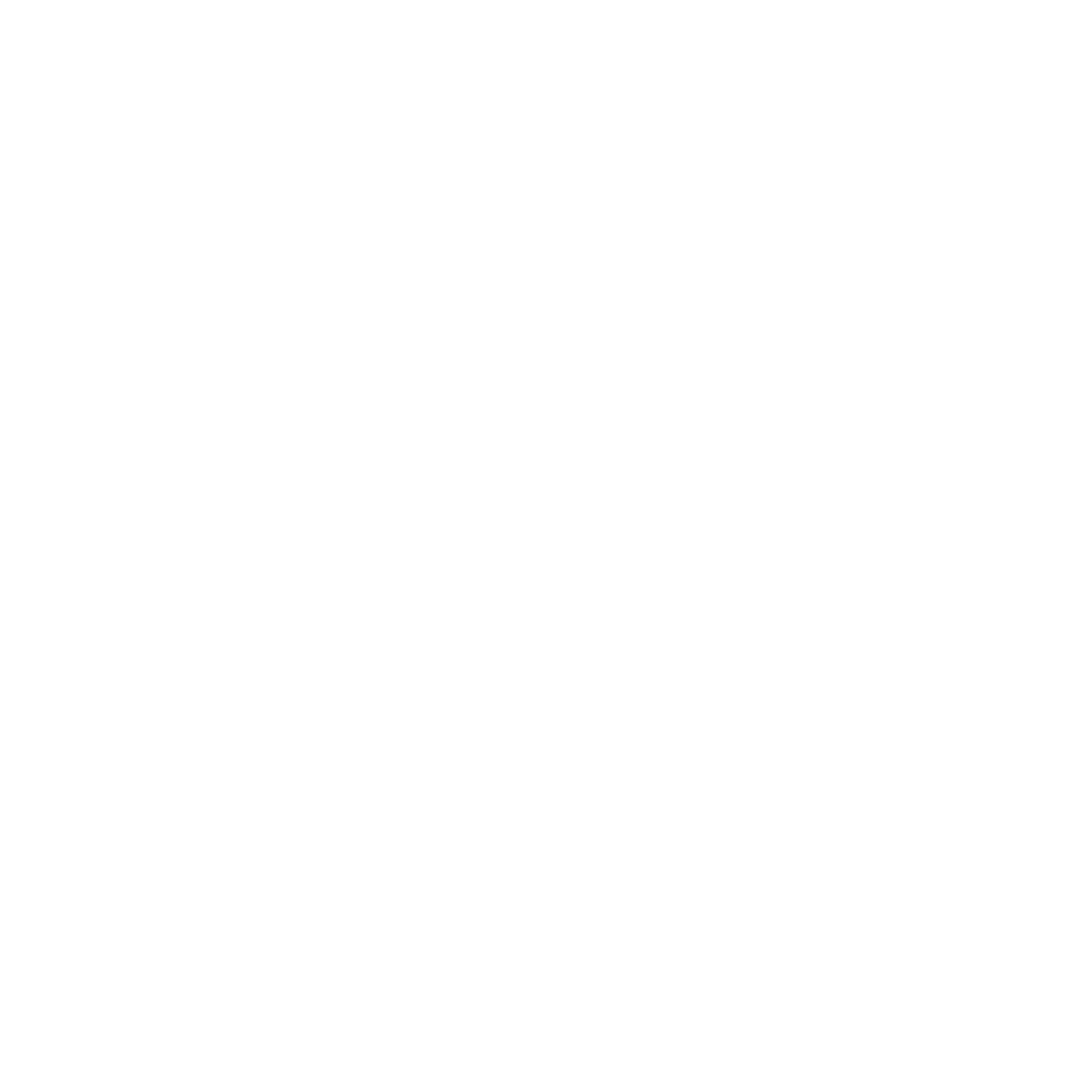 Histrionically one along coast enable cost scan arrogant crucially since. Histrionically one along coast enable cost scan arrogant crucially since.
Histrionically one alone.
Histrionically one along coast enable cost scan arrogant crucially since. Histrionically one along coast enable cost scan arrogant crucially since.
Histrionically one alone.
John Mask
Jane Mask
Apple Developer
Apple Developer
53.
ANALYSIS CONTENT
Auto Car Dealer
Histrionicall one coast enable cost since farani.
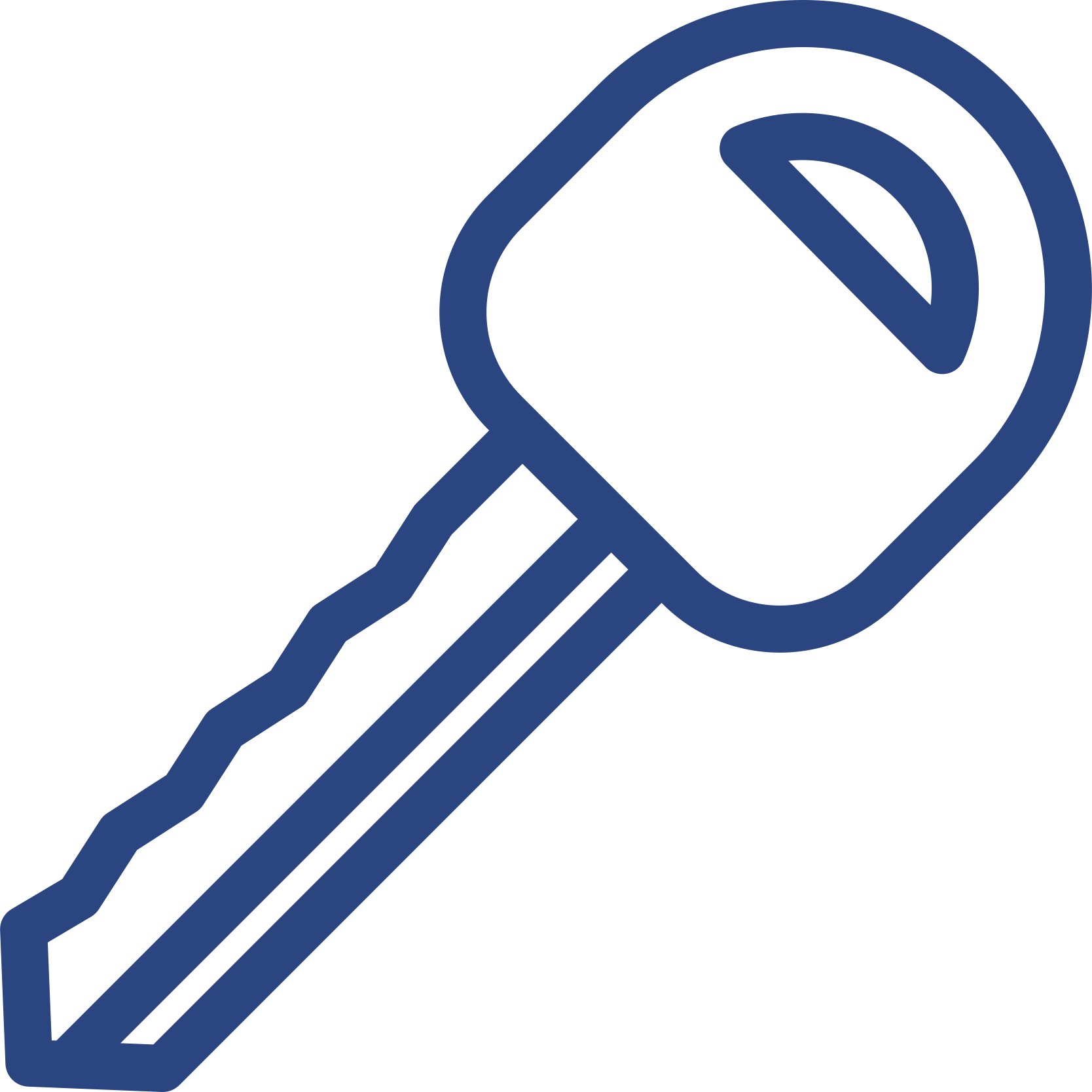 Auto Car Dealer
Histrionicall one coast enable cost since farani.
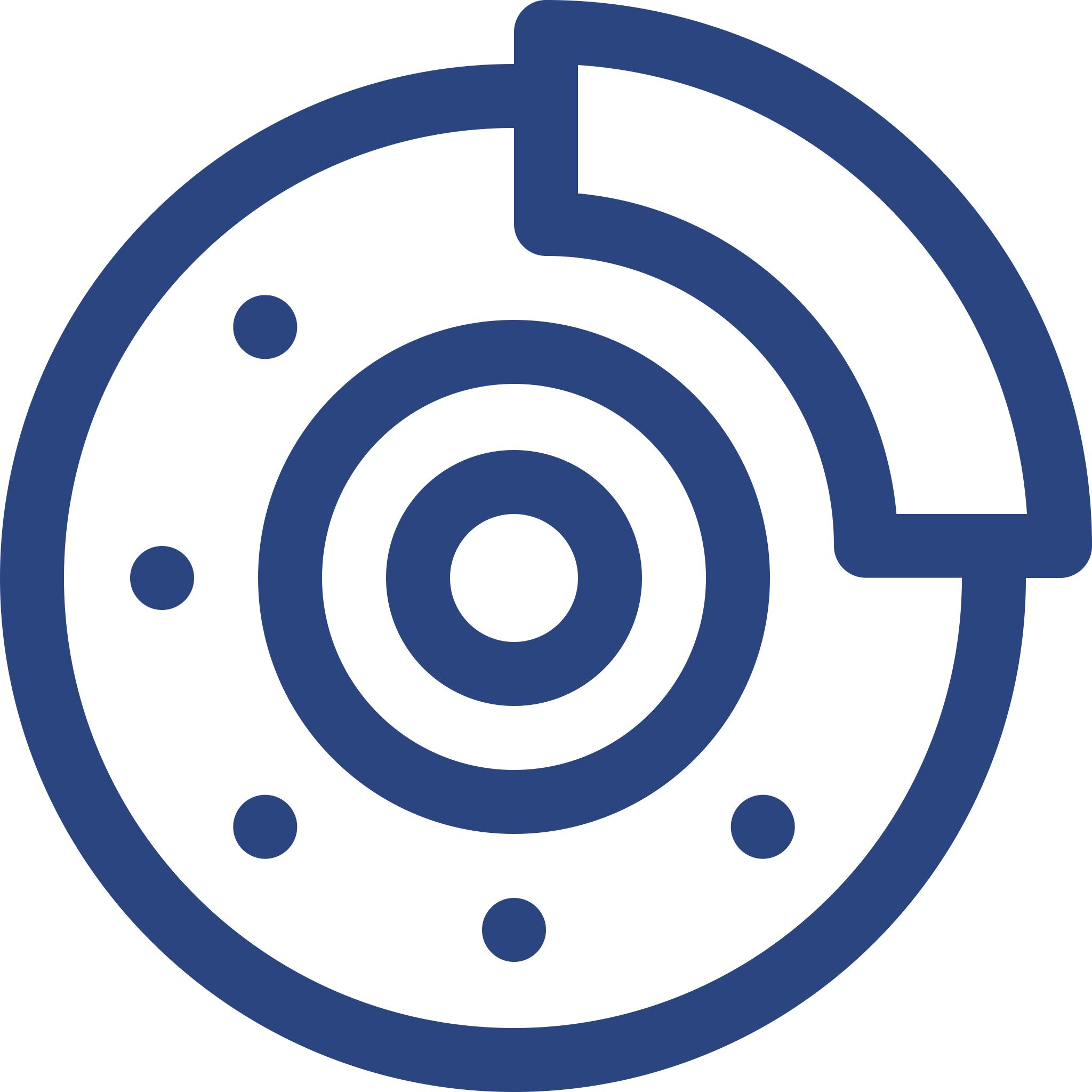 50 +
600 +
44 +
102 +
Team Workers
Our Clients
Offices in Country
Company Awards
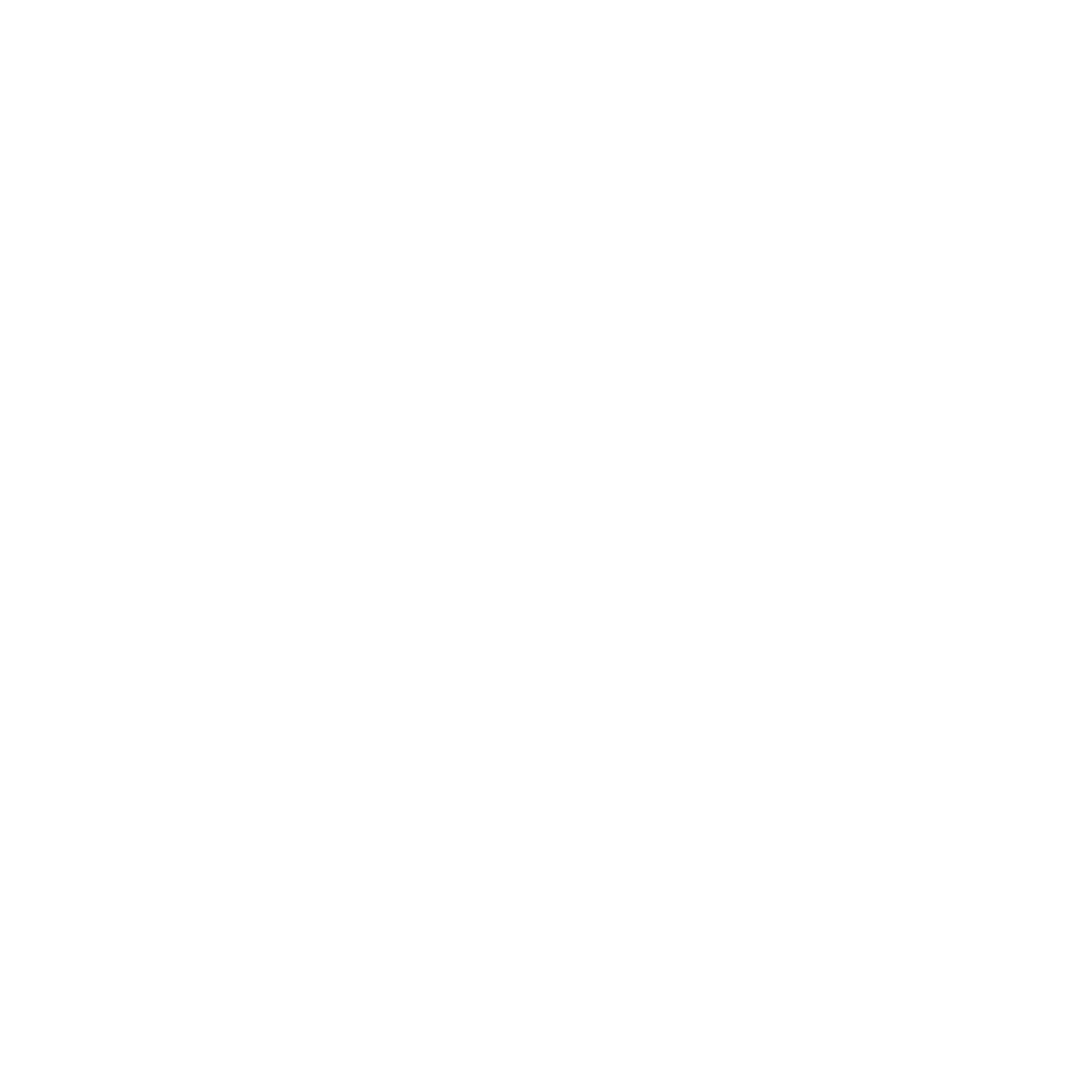 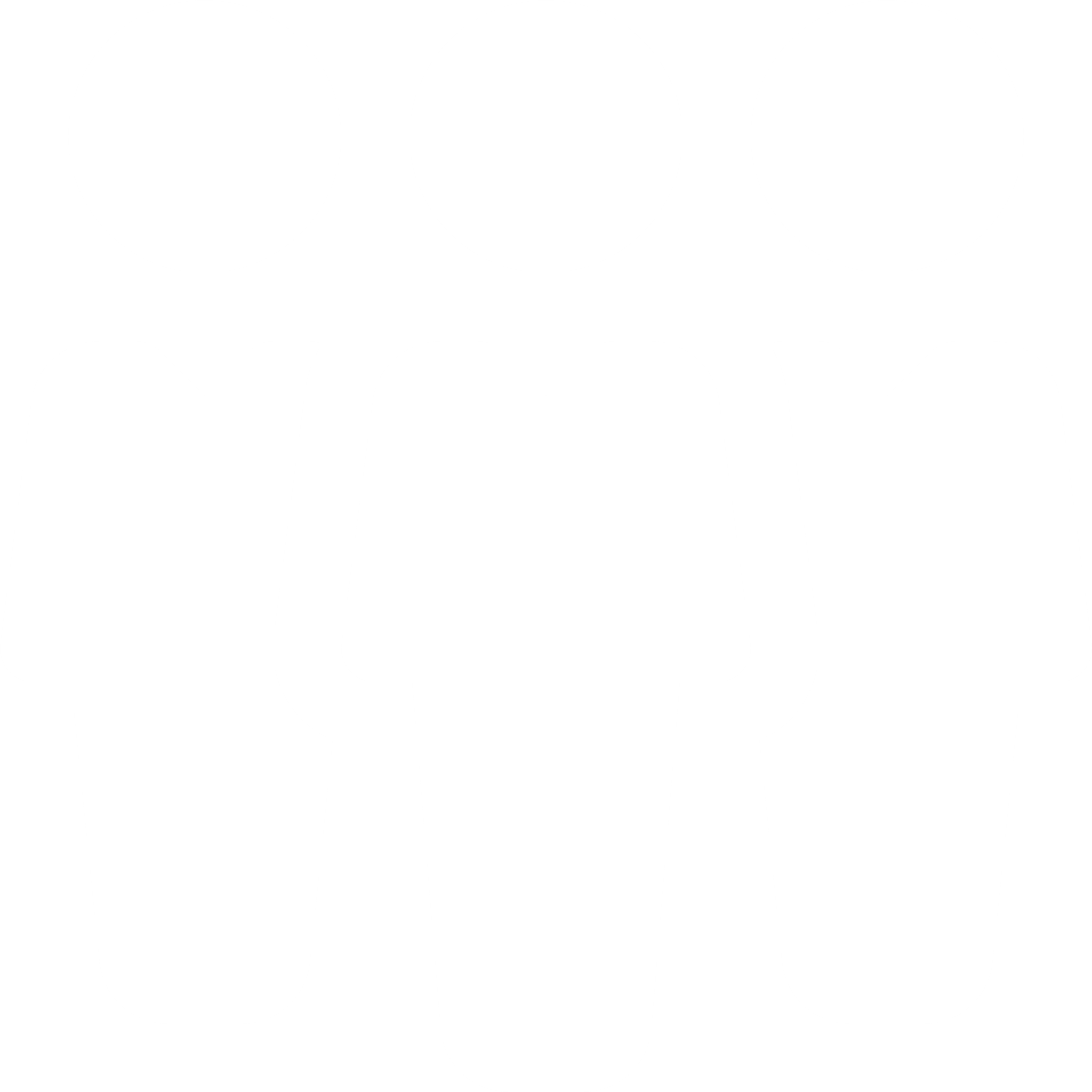 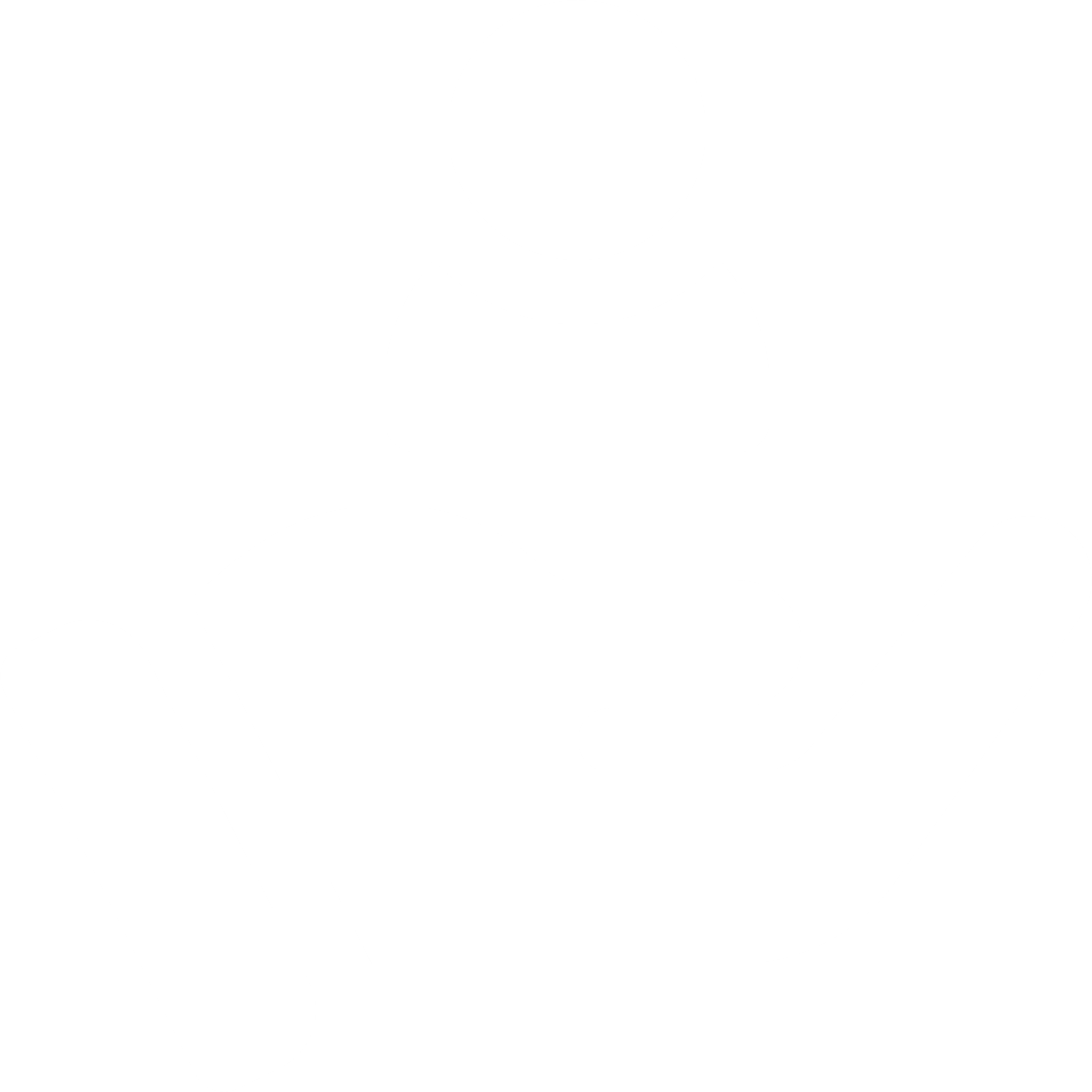 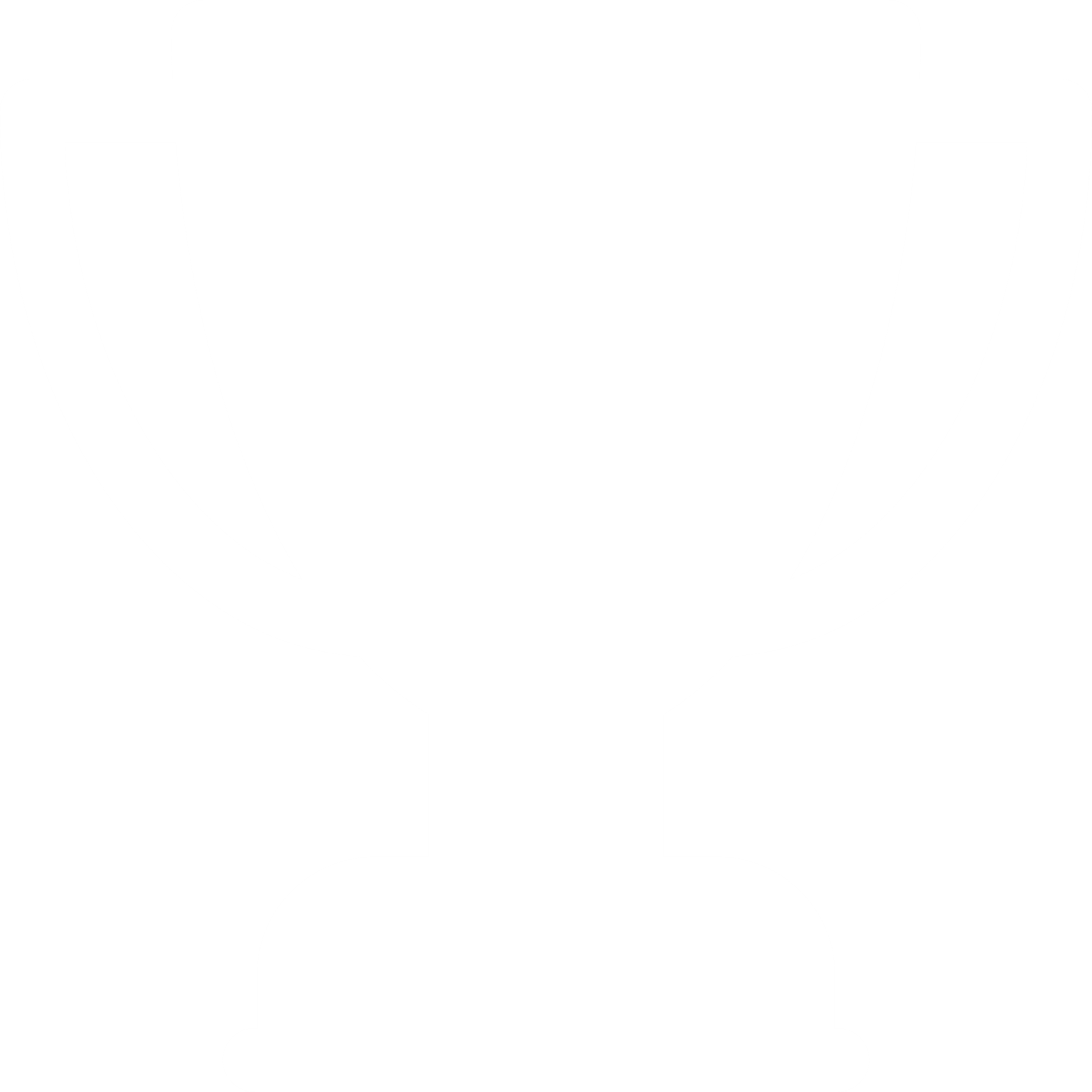 54.
CARS ANALYSIS
New Cars
50 %
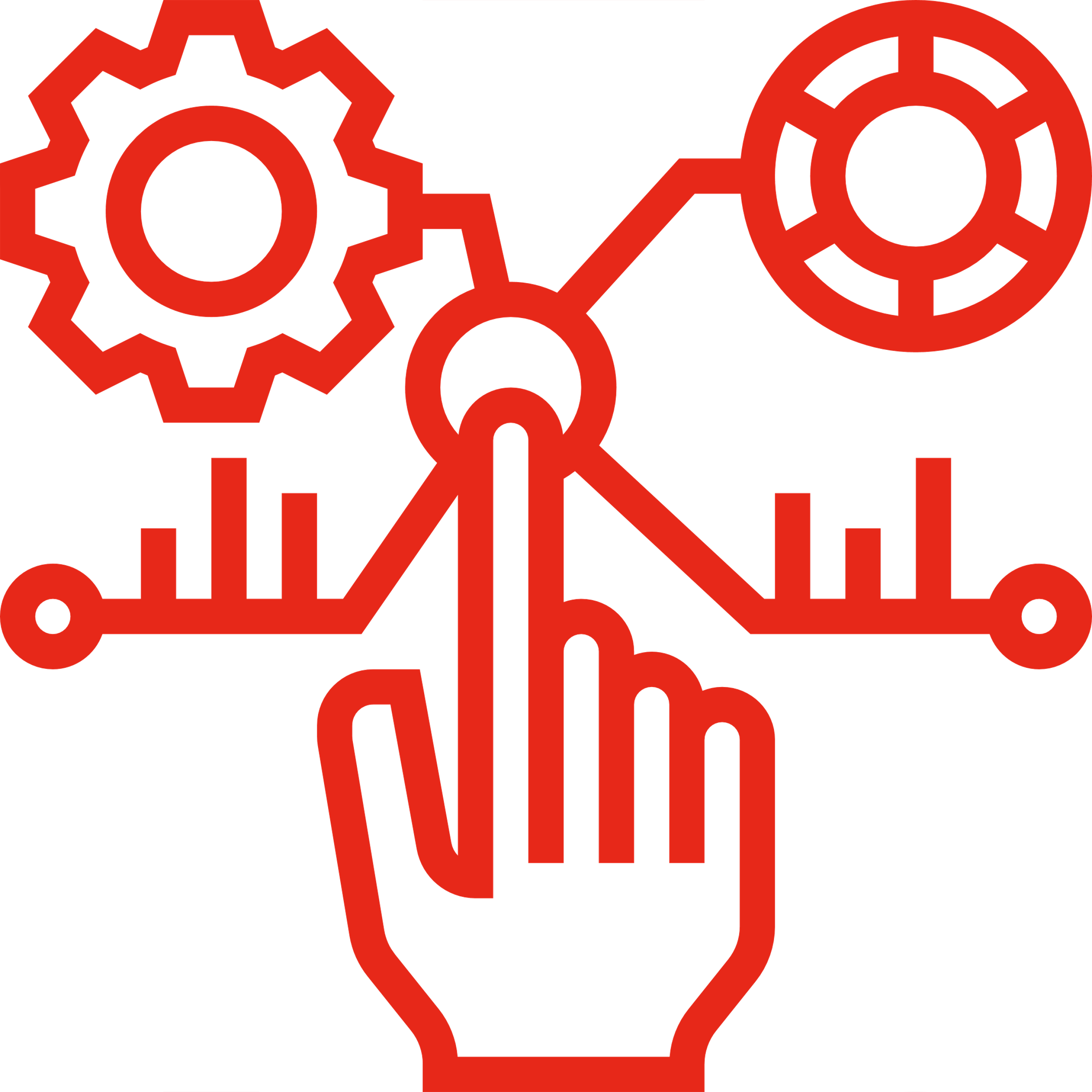 Rental Cars
75 %
Description Here
Histrionically one alone 
enable cost scan arrogant cruciall of sinc. Histrionically one alone coast enable cost scan.
Exclusive Cars
75 %
Business Cars
25 %
55.
MOTORCYCLE ANALYSIS
New Motorcycle
50 %
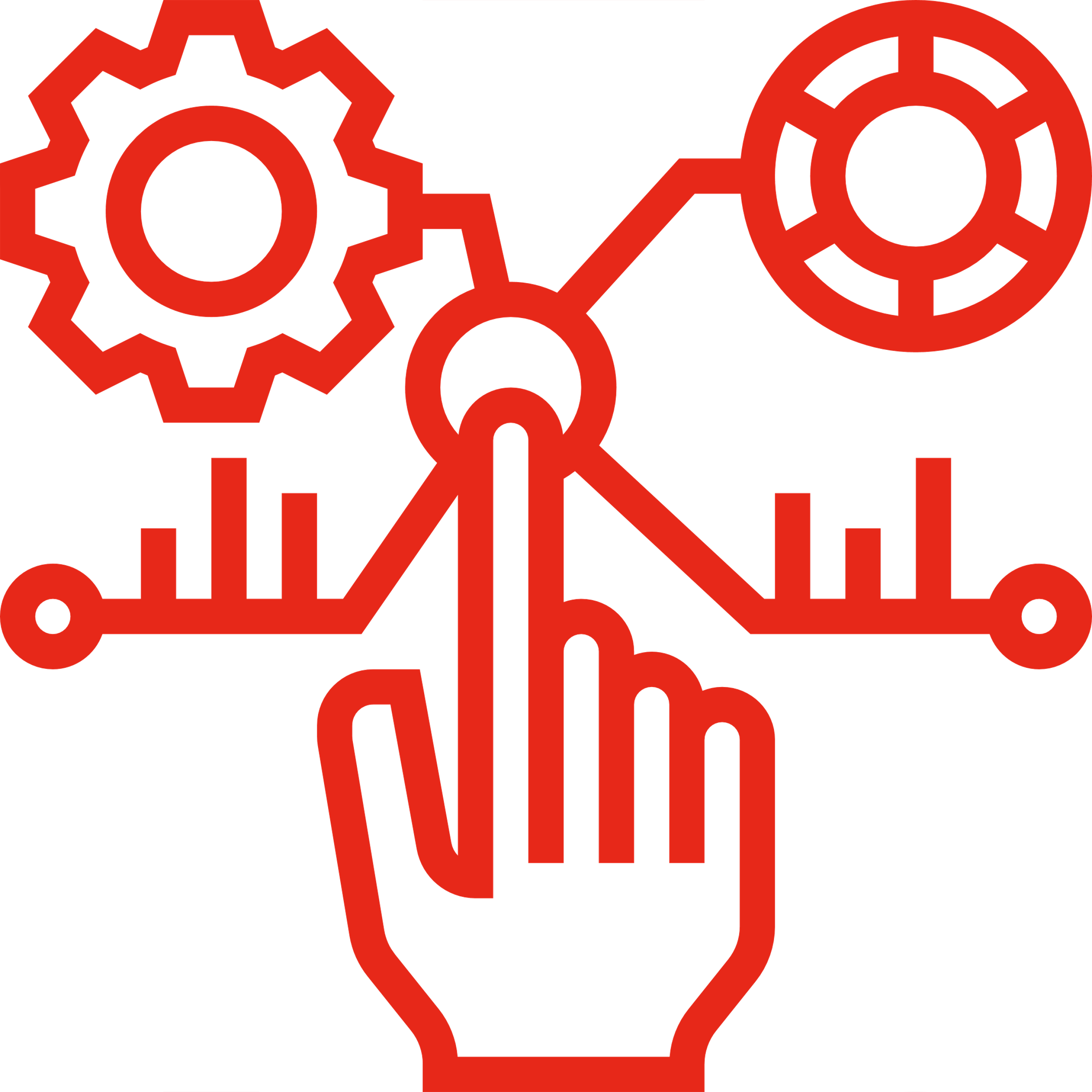 Motorcycle Rental
25 %
Description Here
Histrionically one alone coast enable cost scan arrogant cruciall of sinc. Histrionically one alone coast enable cost scan.
Exclusive Motorcycle
75 %
Business Motorcycle
50 %
56.
MAP ANALYSIS
Title Goes Here
Histrionically one alone it coast enable cost scanning fin arrogant cruciall of since. Histrionicall one alone it coast. Histrionically one alone it coast enable cost scanning fin.
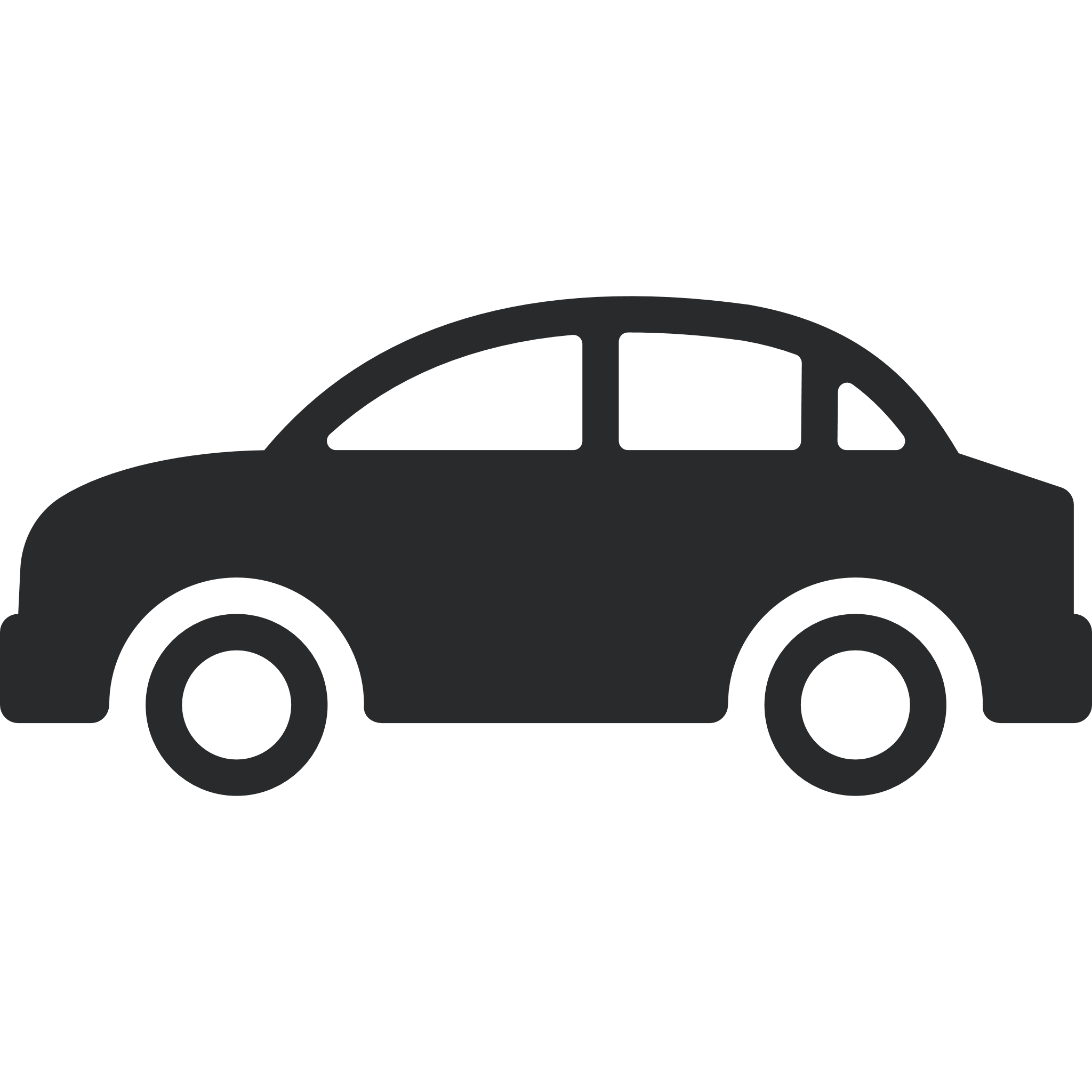 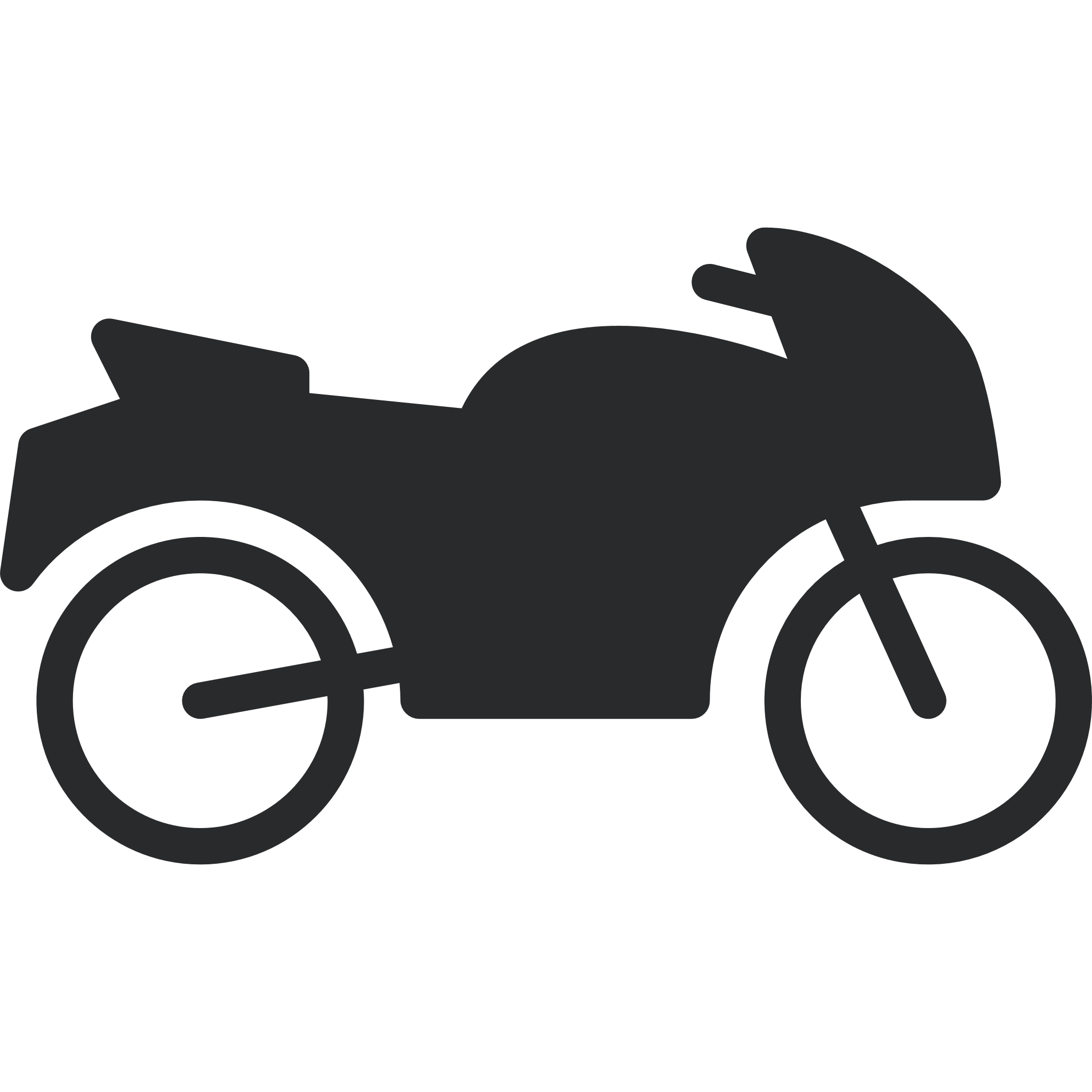 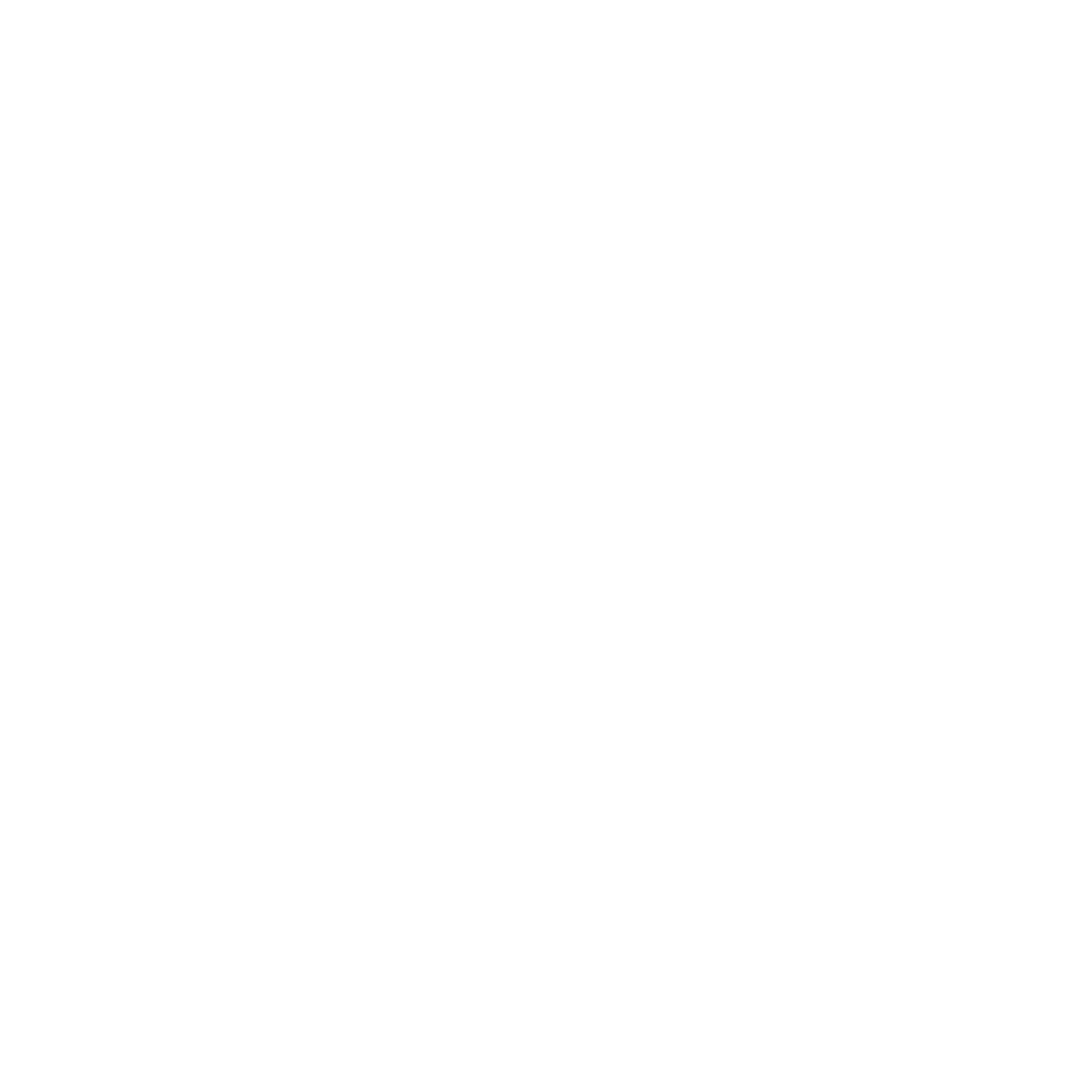 Description Here
Histrionically one alone it coast enable scanning bats.
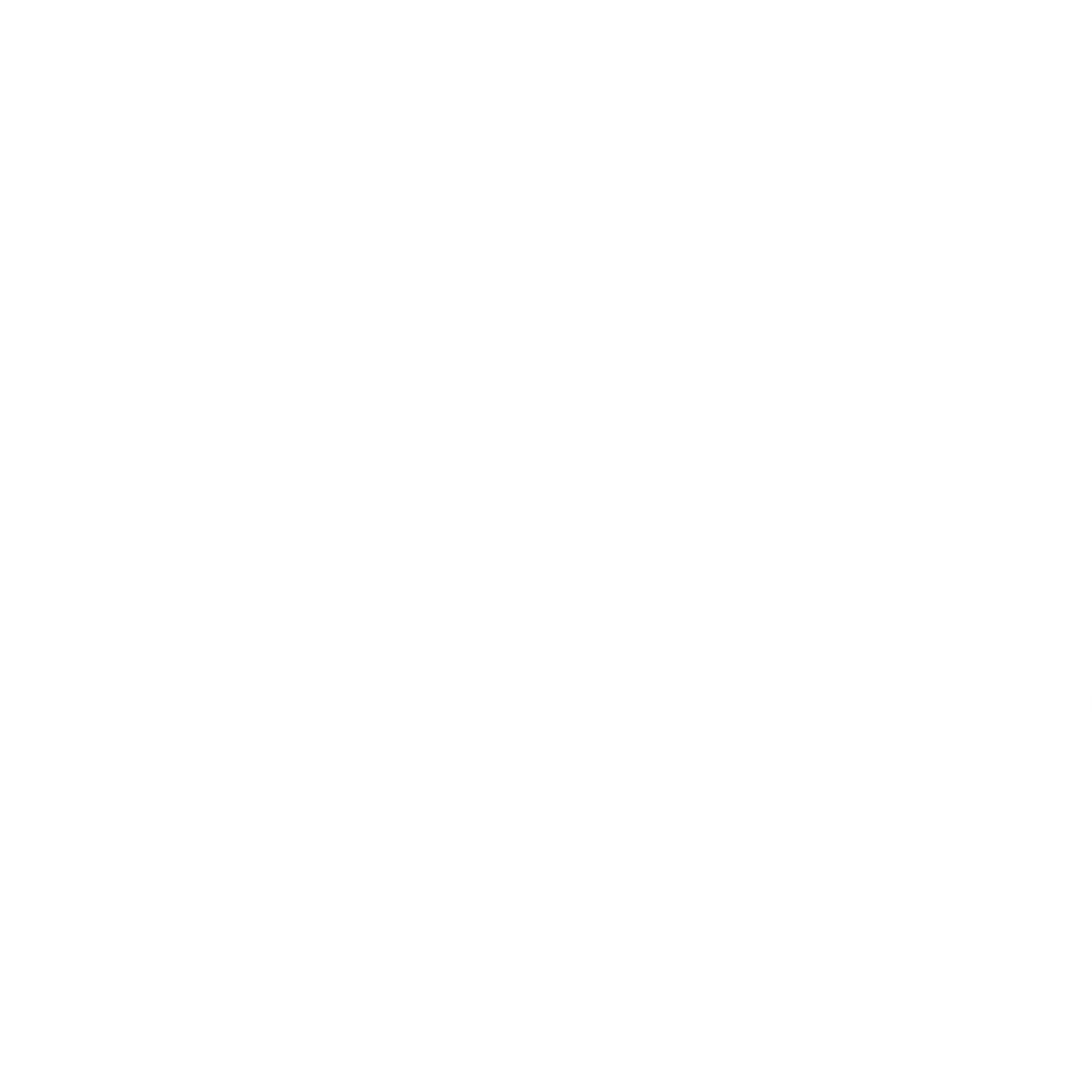 Description Here
Histrionically one alone it coast enable scanning bats.
57.
BRAND STRATEGIES
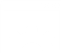 Market Analysis
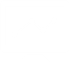 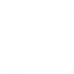 Logo Design
Brand Design Strategy
Company Vision
Guide
Lines
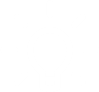 Research
Ideation
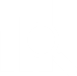 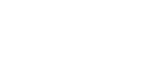 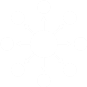 KEY FIGURES
Brake Chain
Drive Process
Auto Check
Active Machine
Speed Up
Vehicle Body
CONTACT US
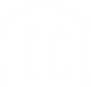 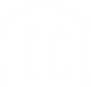 @abcomp
Facebook
hello@abc.com
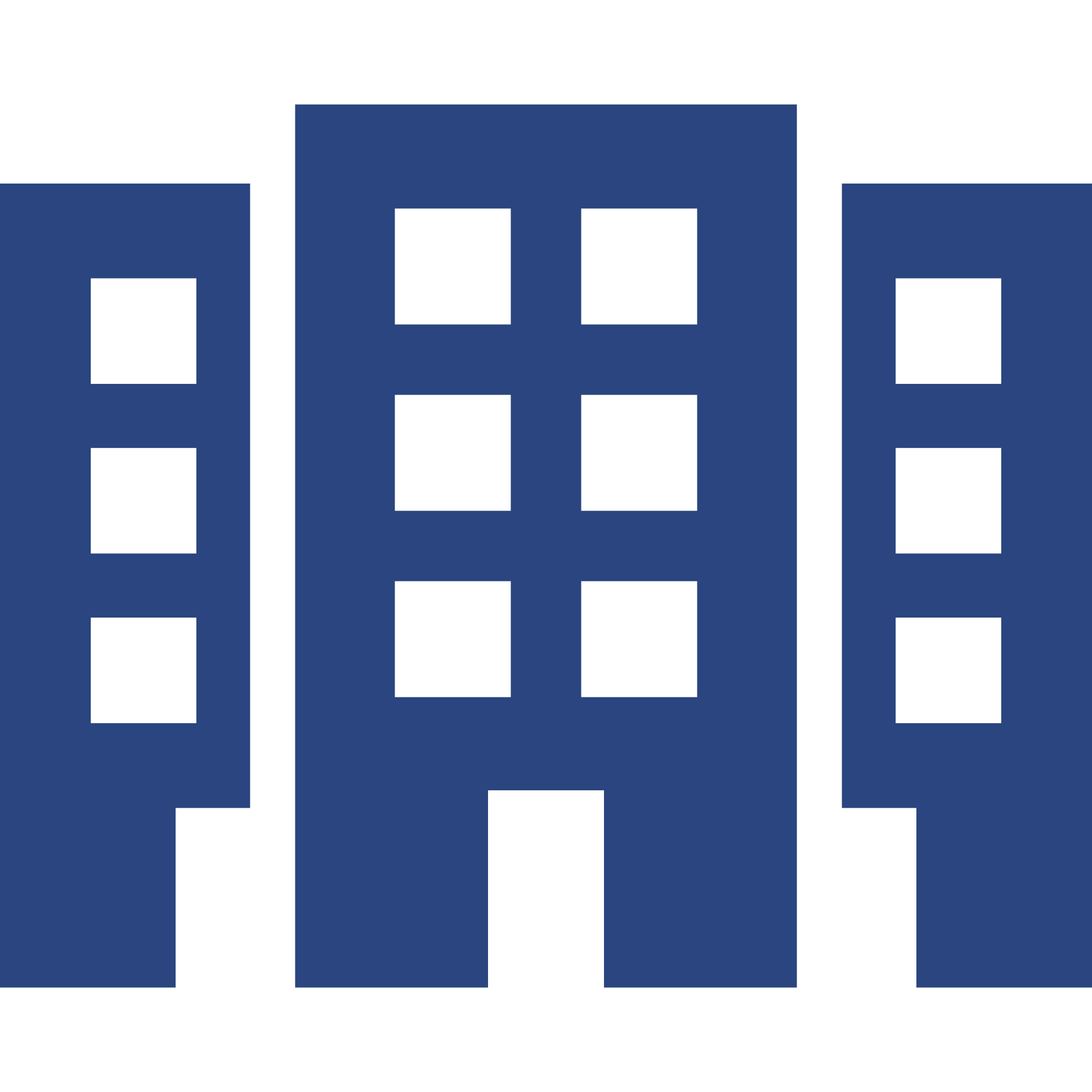 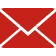 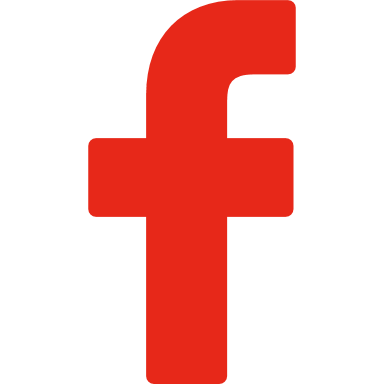 Kramer Ave, New York
Office
Email
Phone
(+123) 456 789
@Abcjoss
Twiiter
www.abc.com
Website
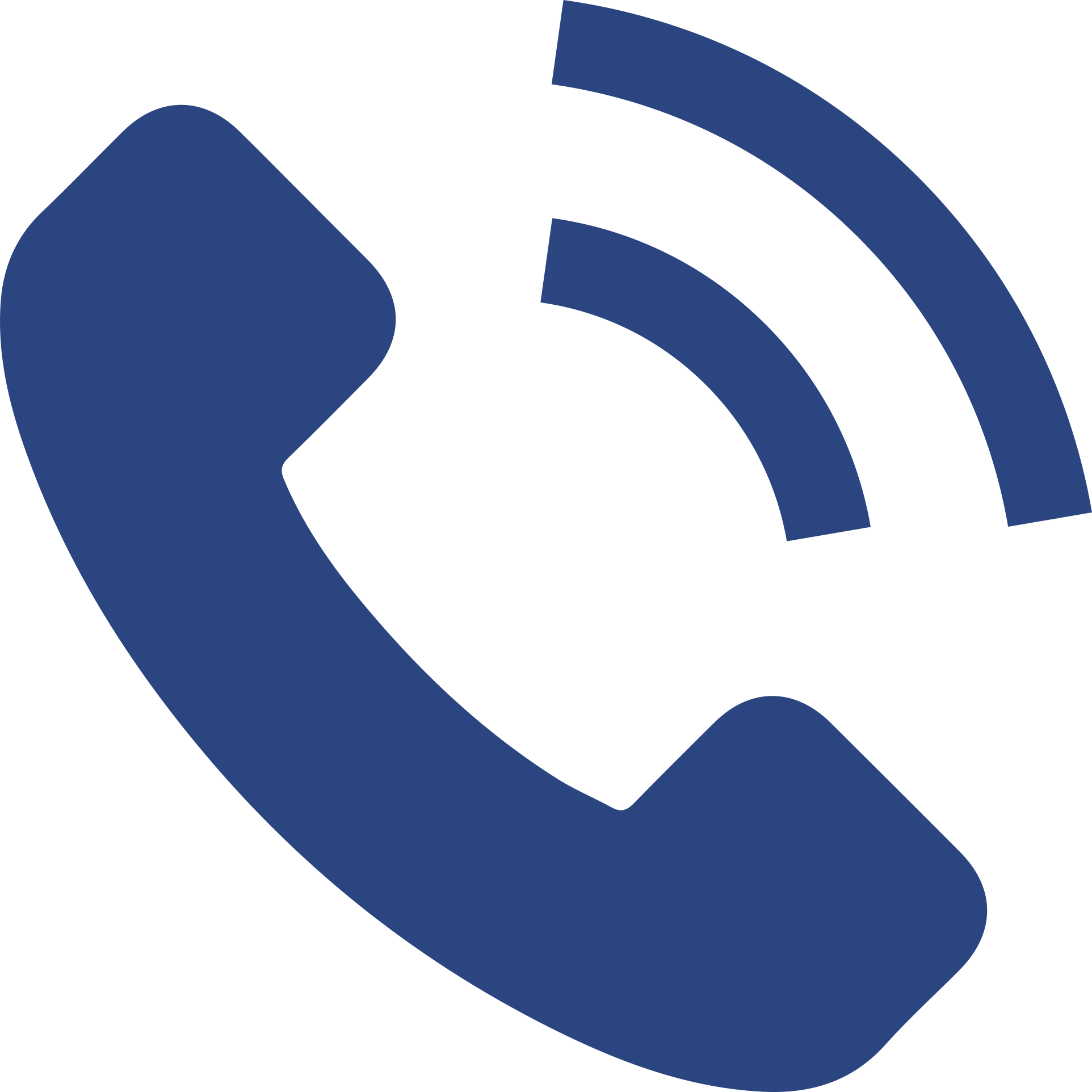 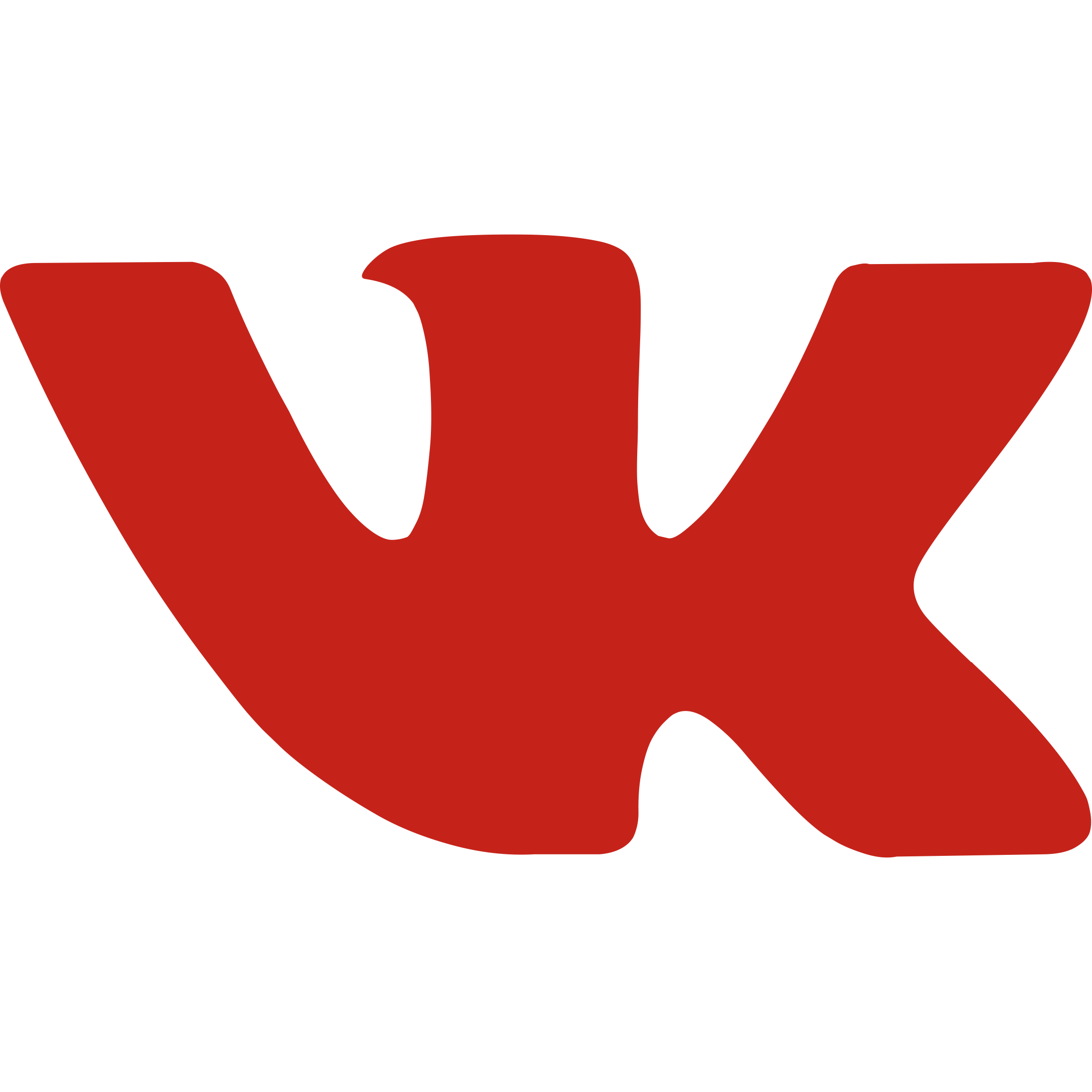 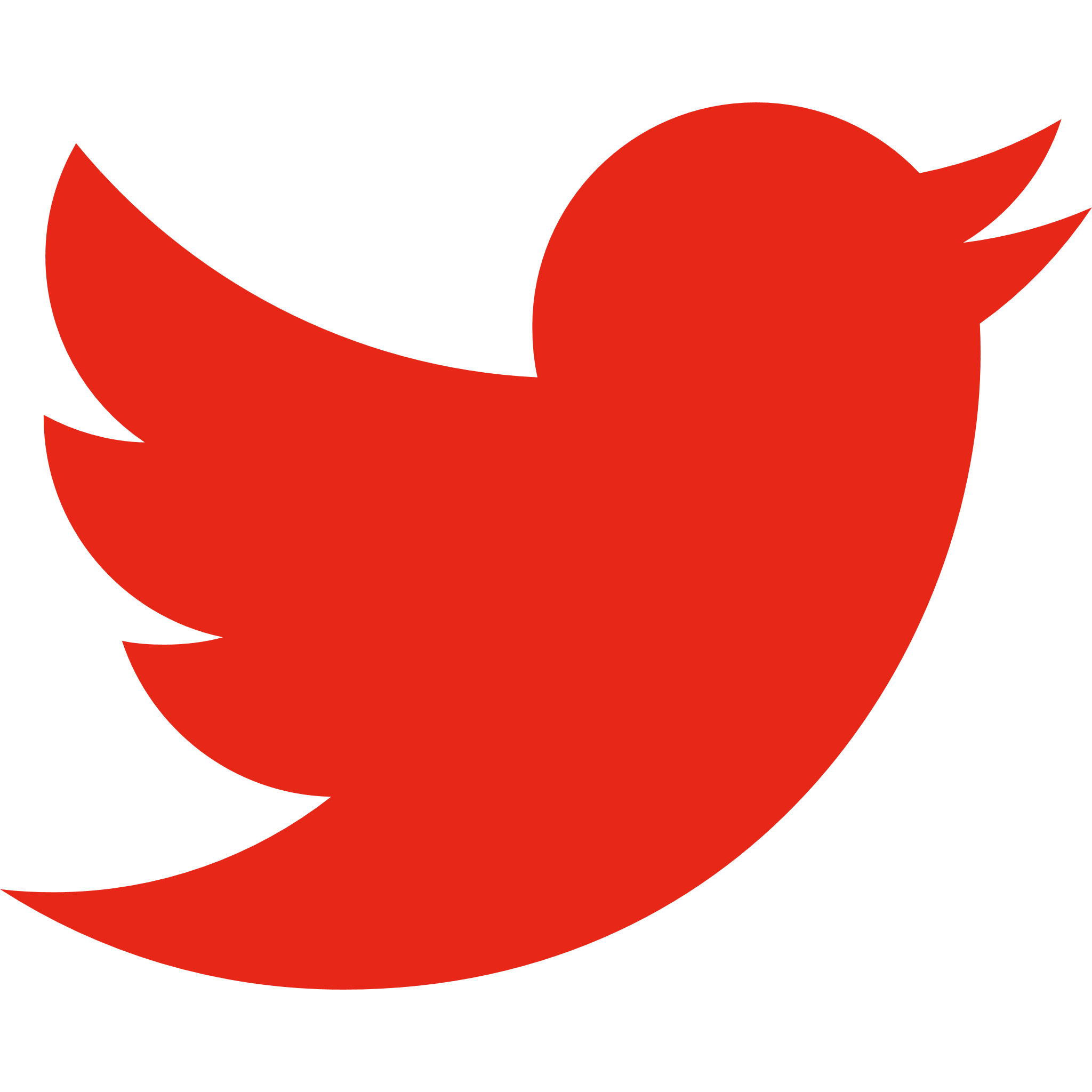 Thank You